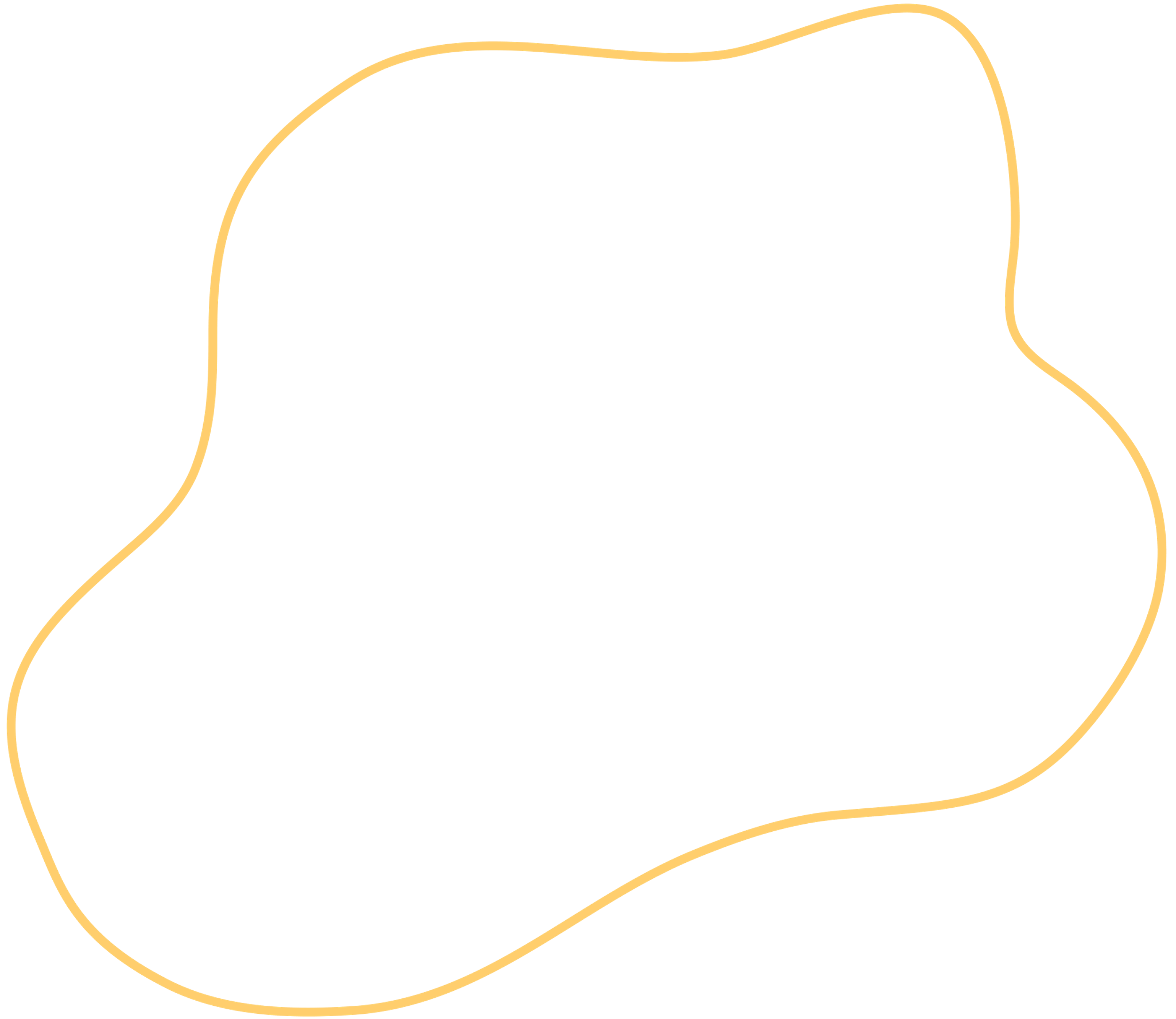 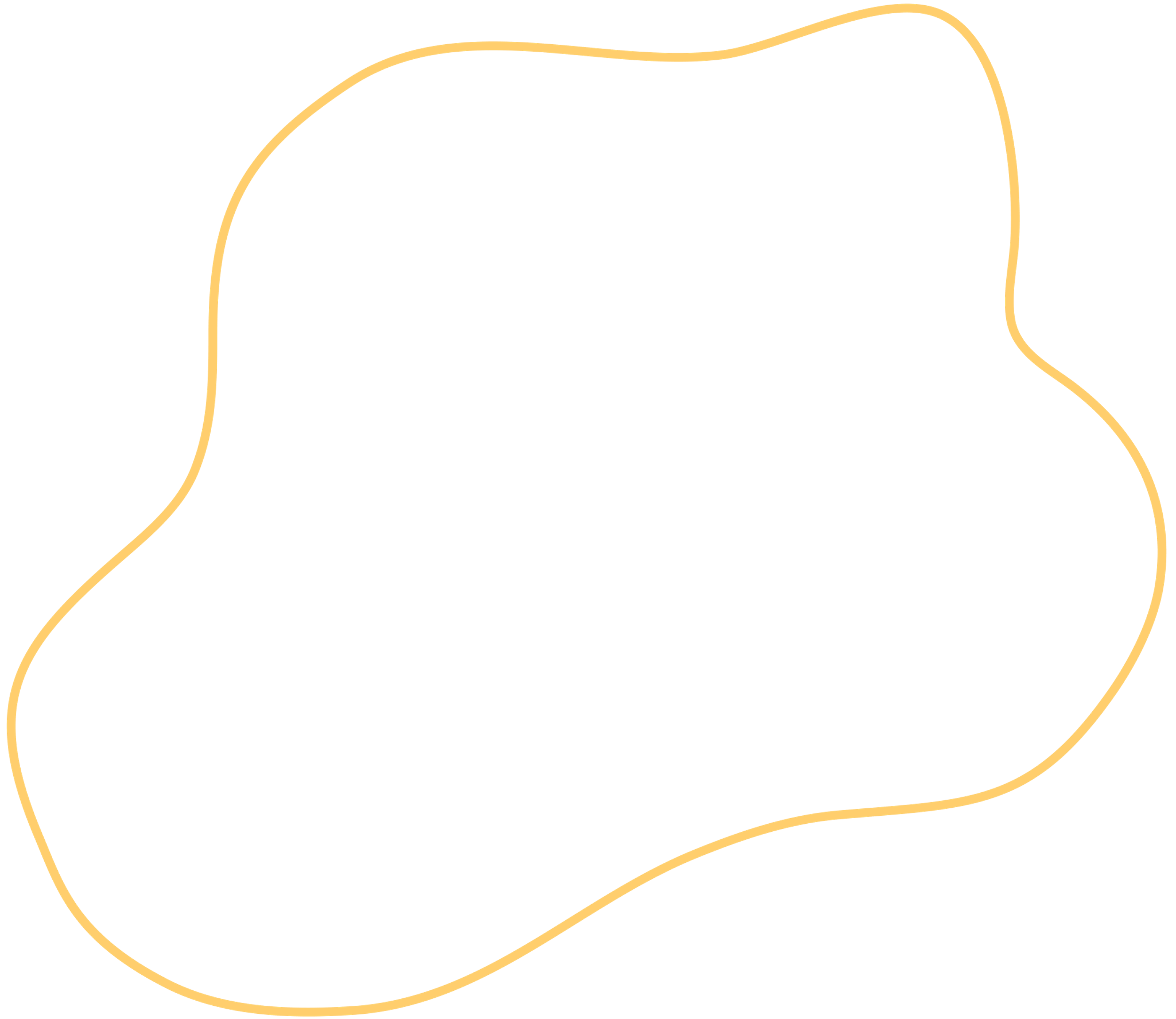 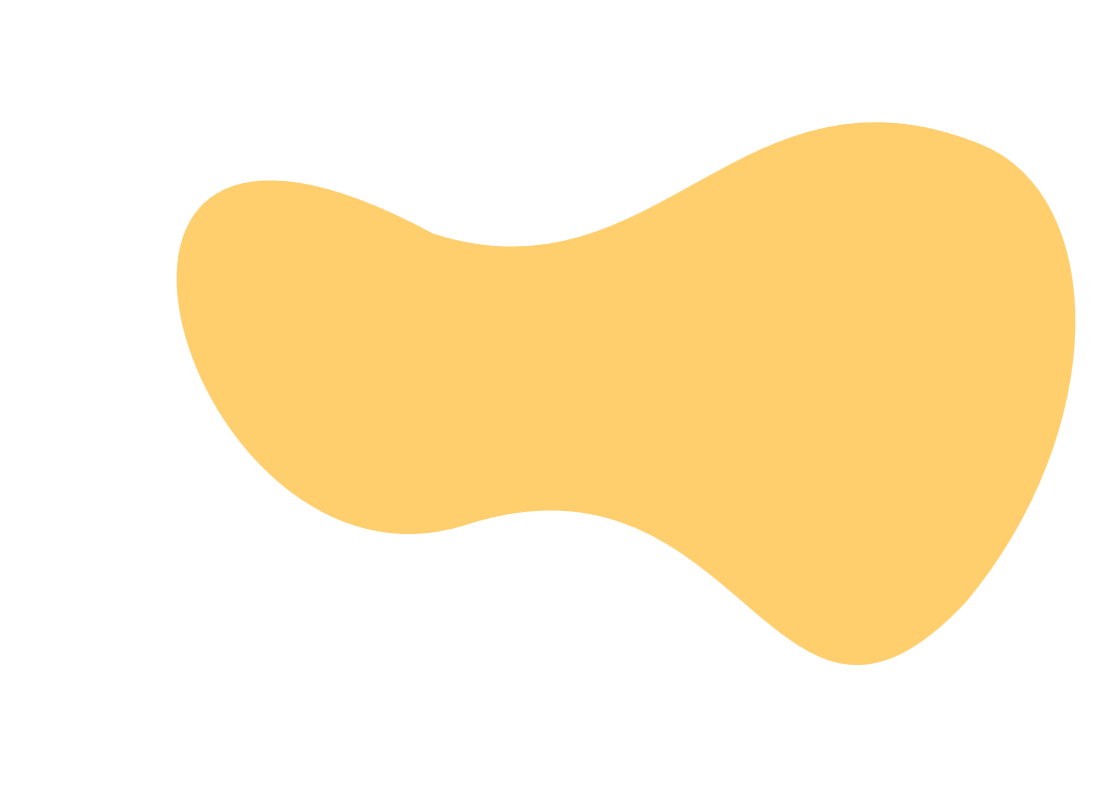 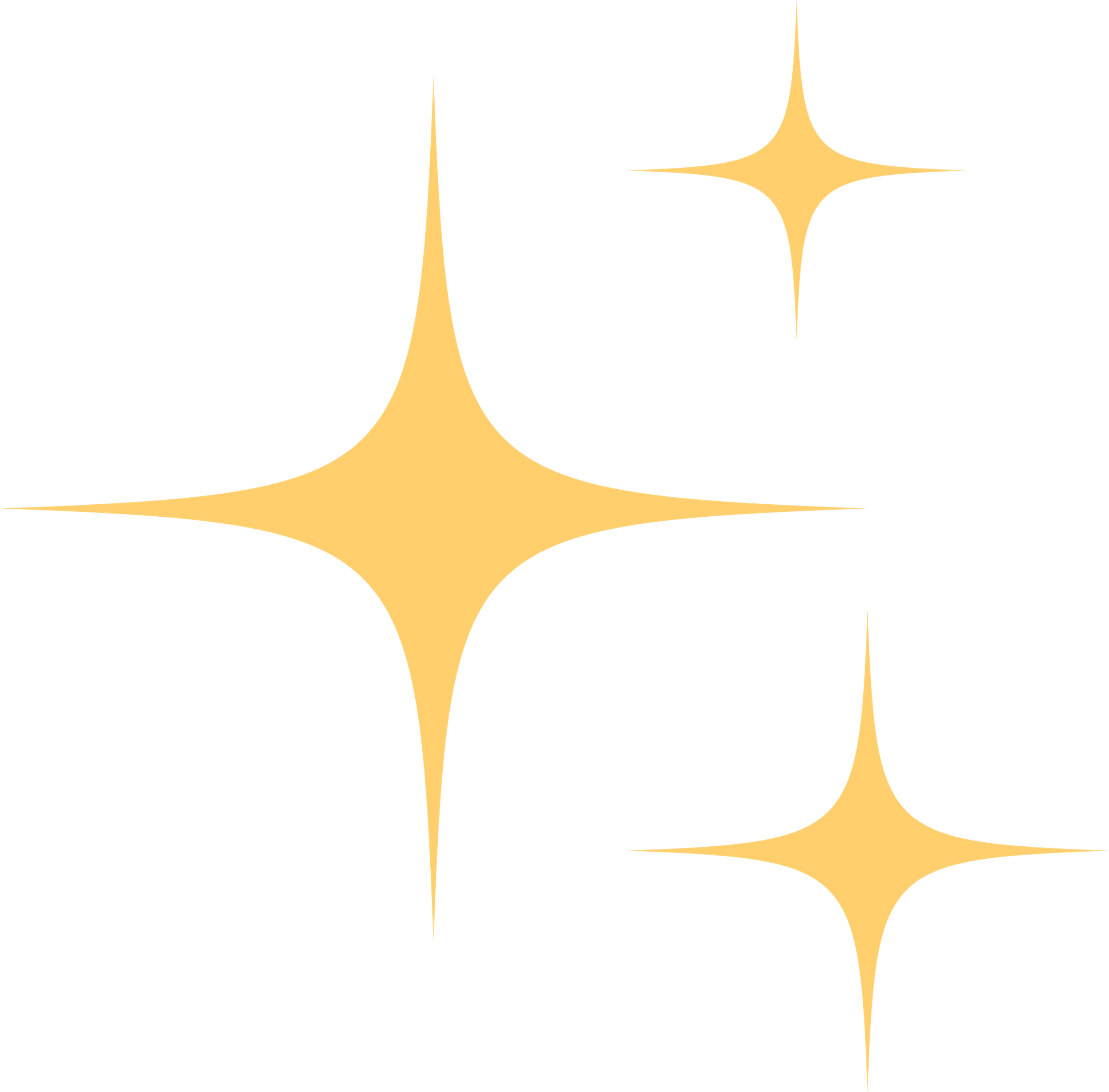 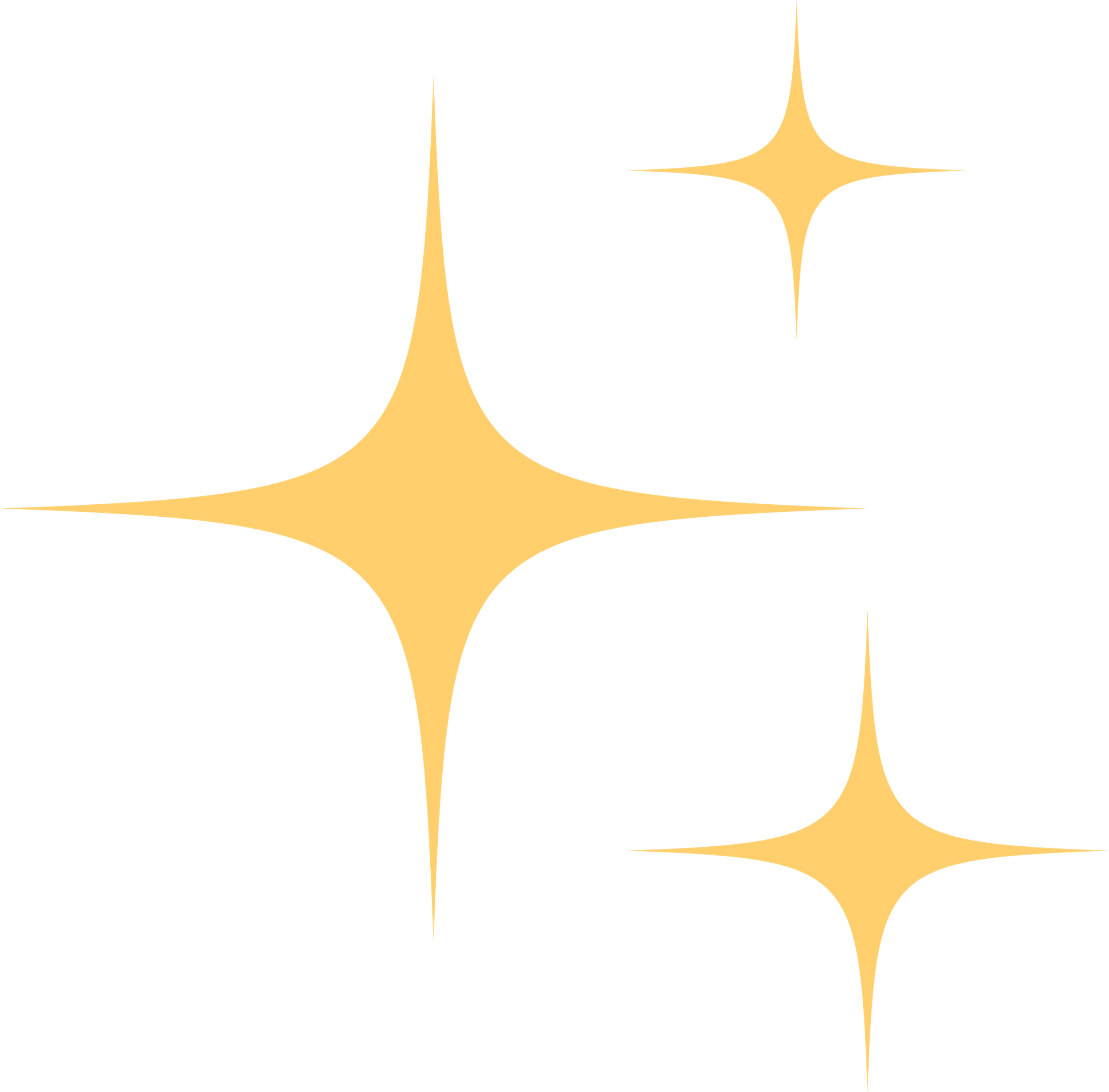 Customer Compliant Handling 
for Agent
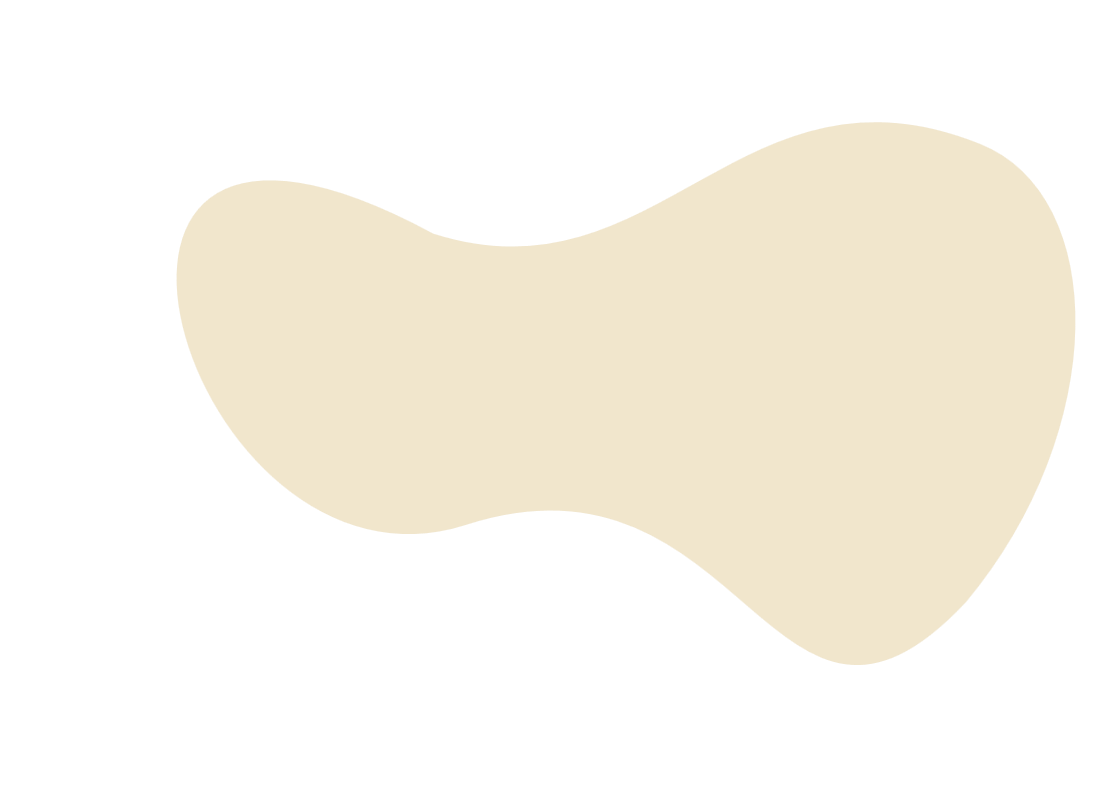 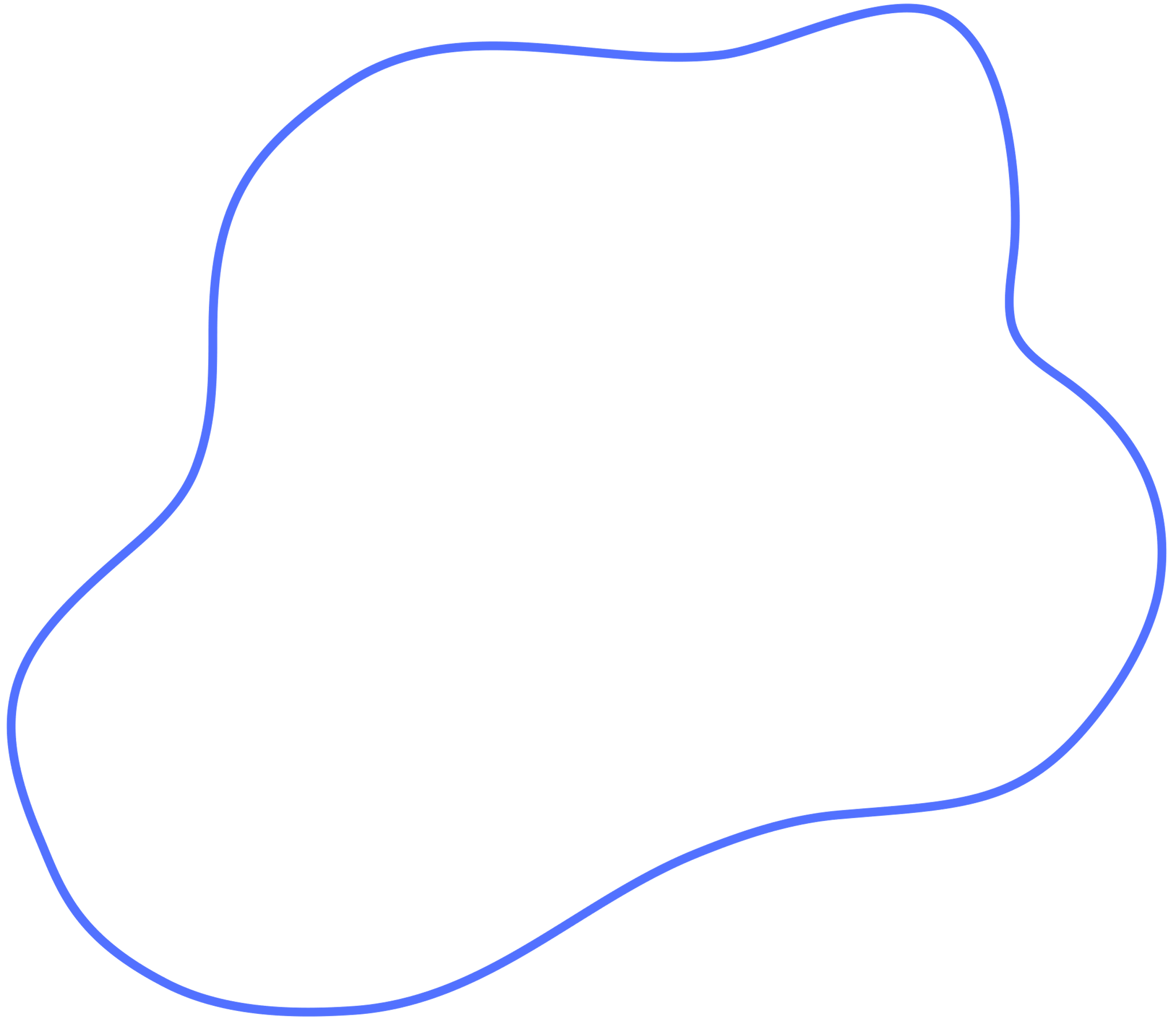 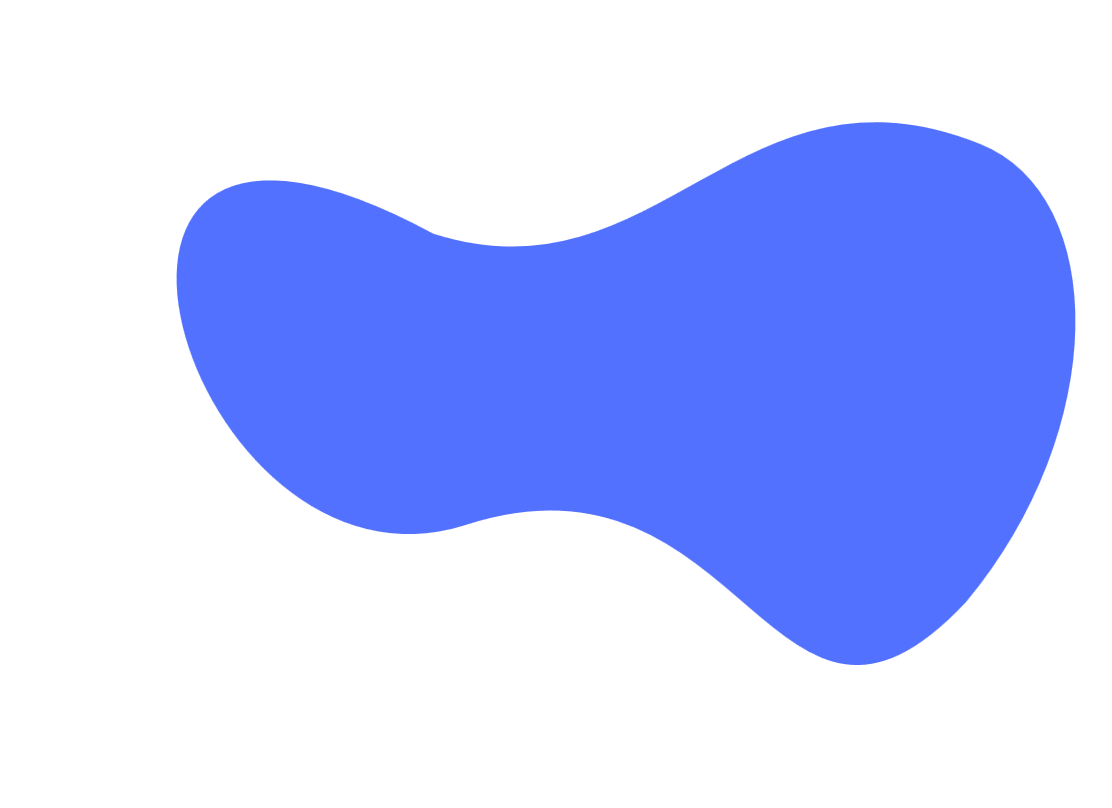 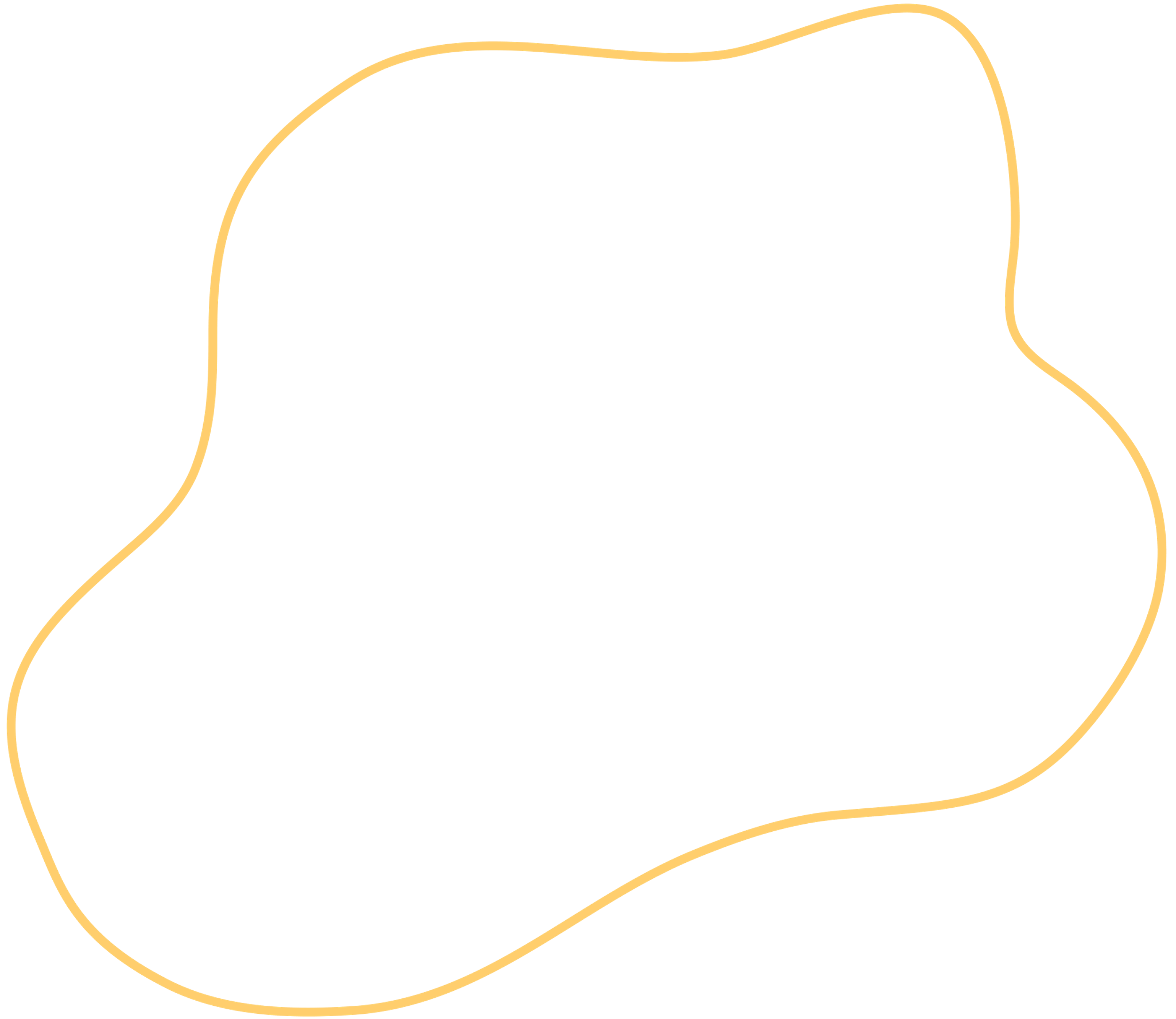 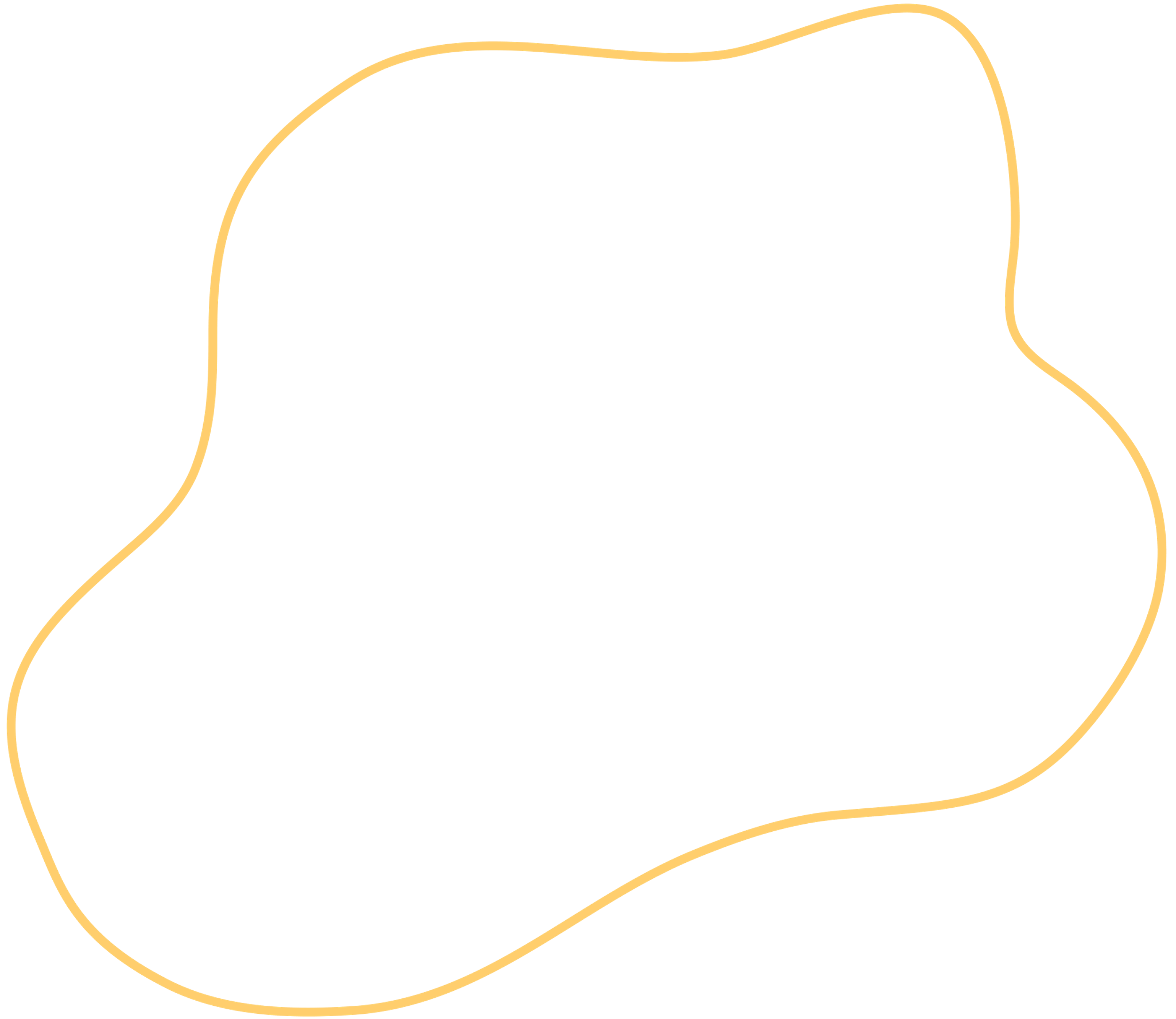 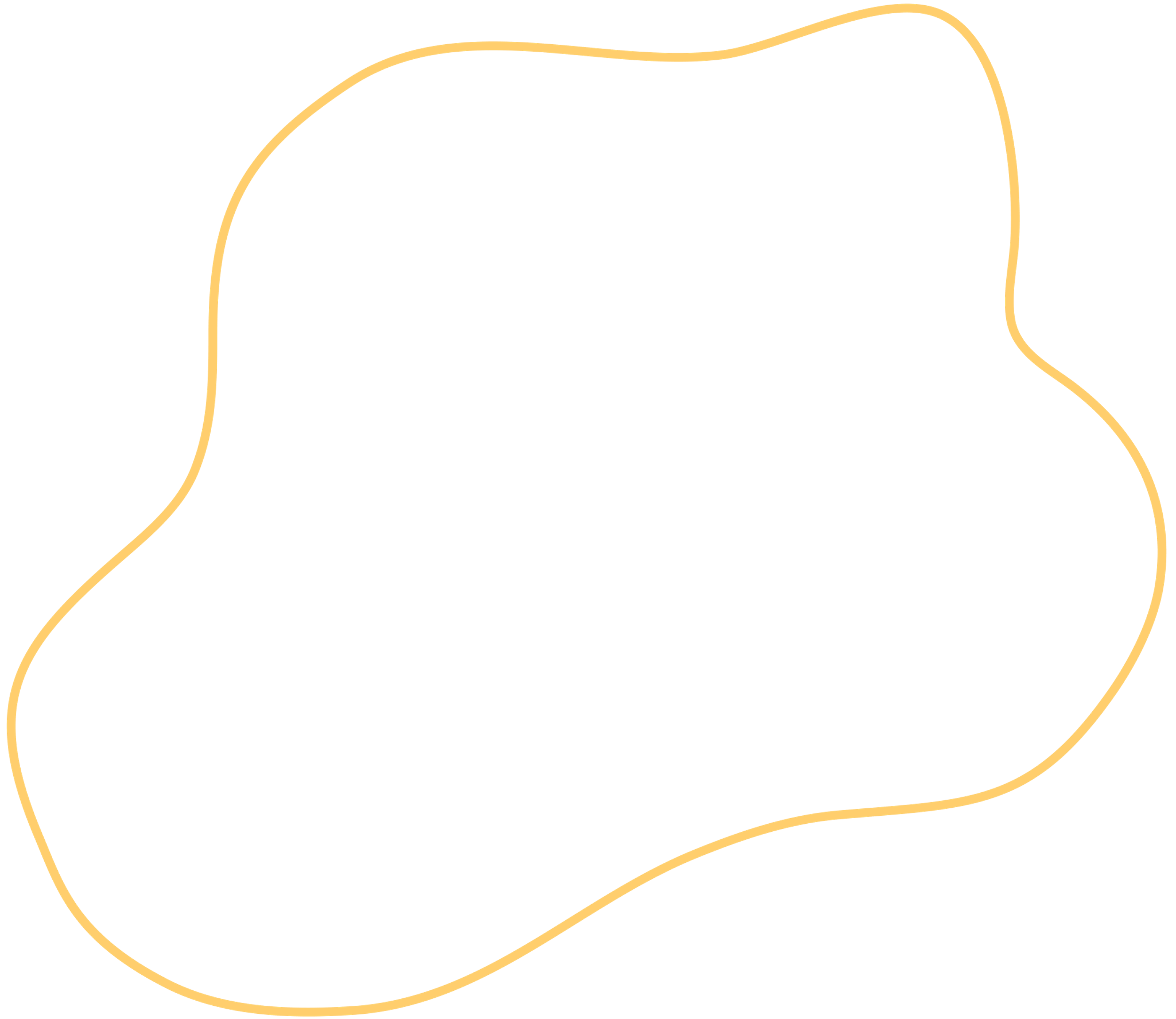 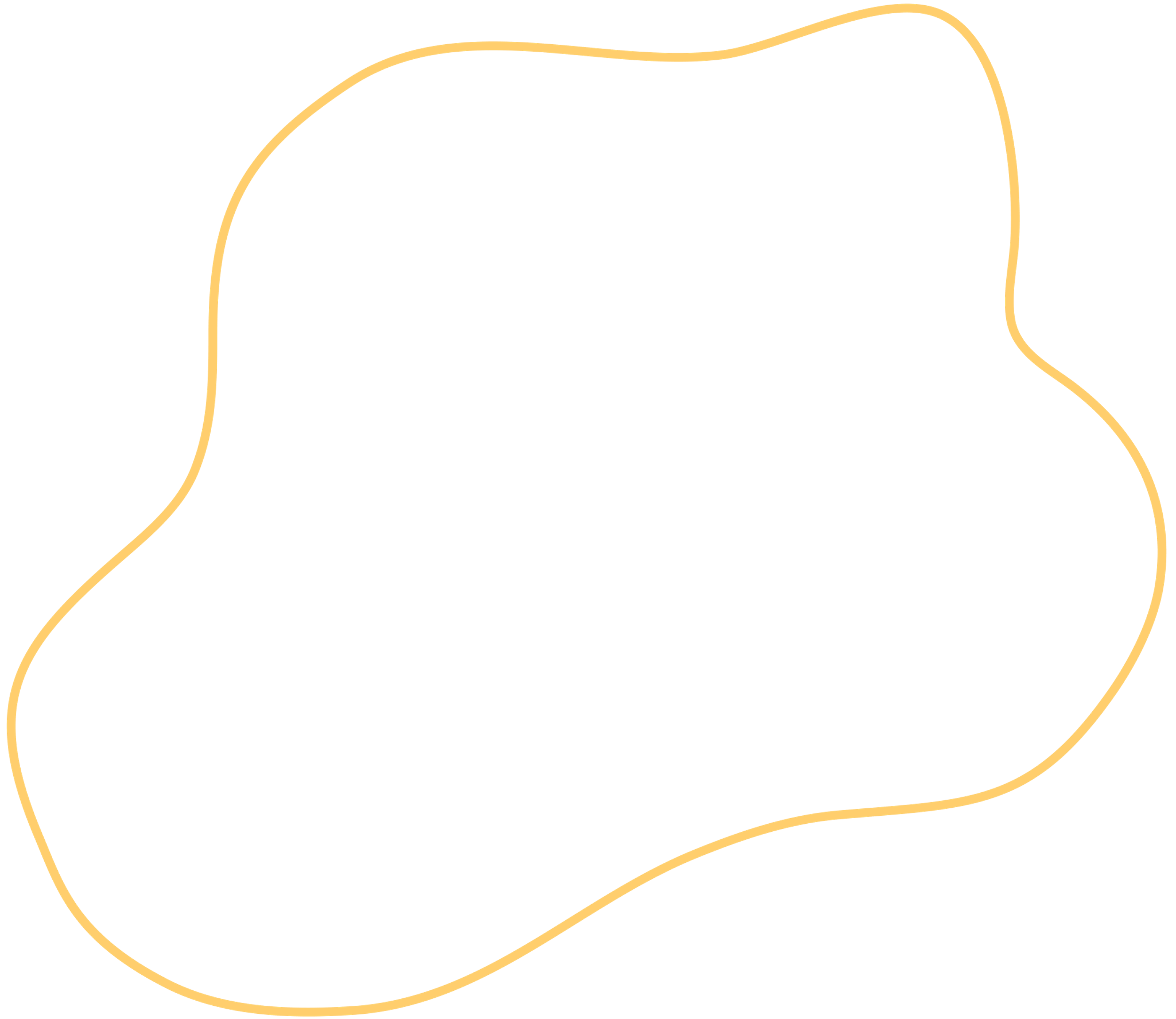 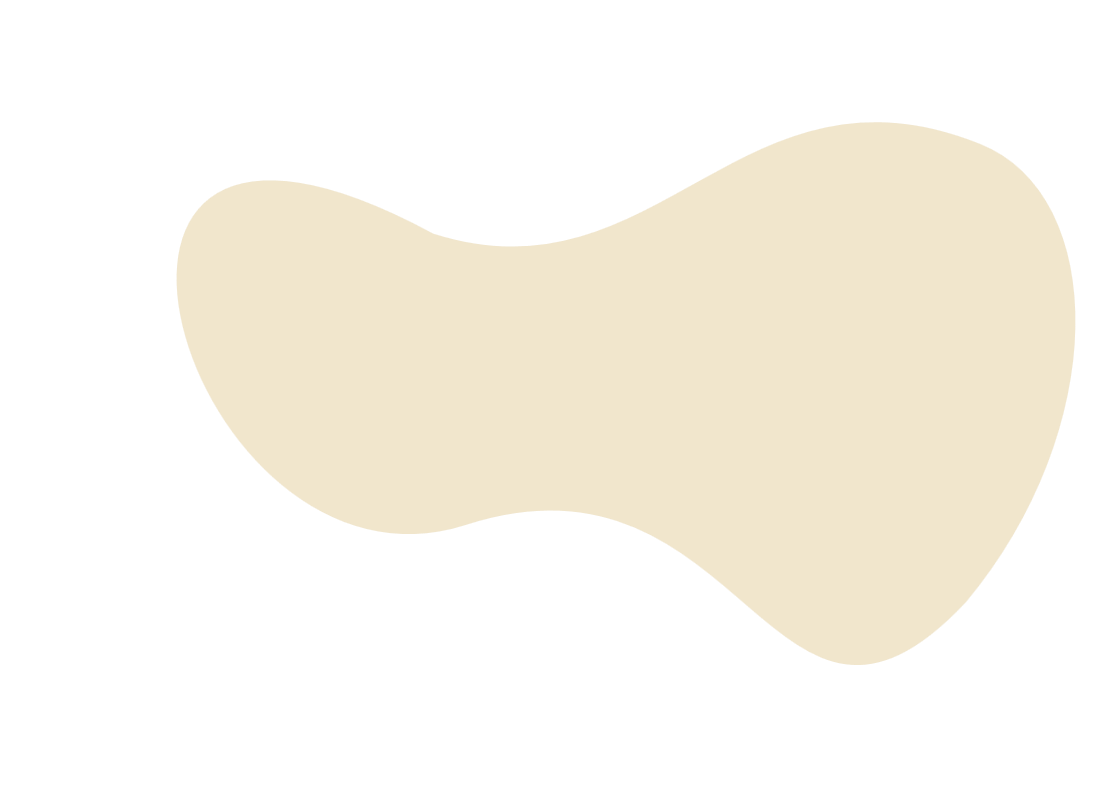 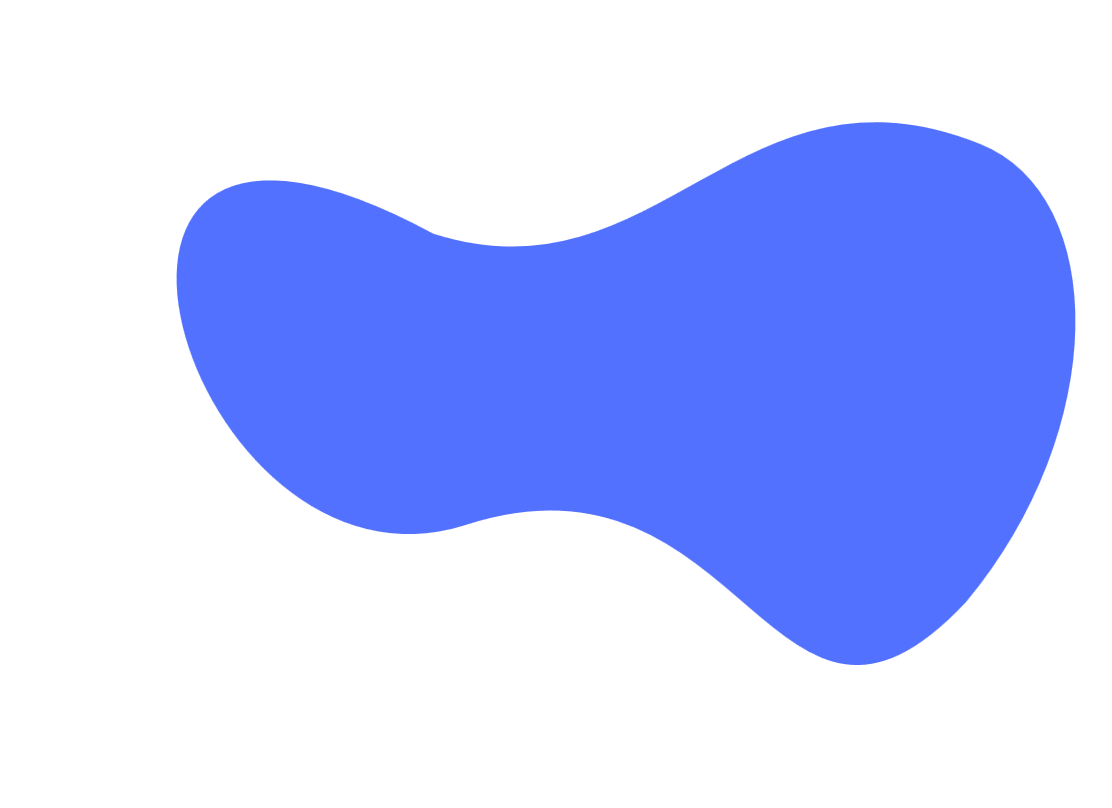 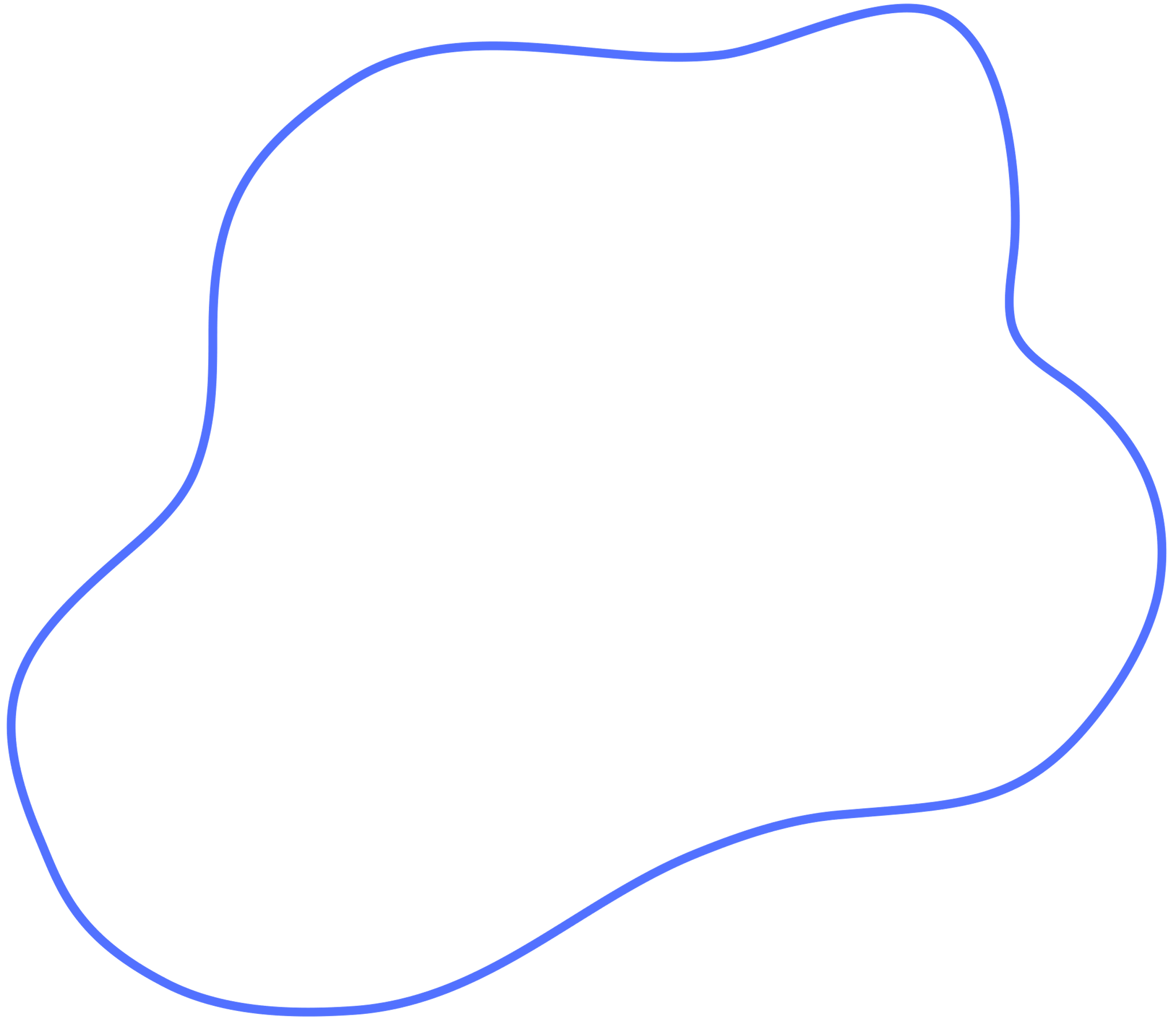 ทำความเข้าใจต่องานบริการยุคใหม่
- สังคมเปลี่ยนไป
 - ความพอใจไม่เคยพอ
 - เกินกว่าจะเข้าใจ
 - ร้องเรียนมากขึ้น
 - รุนแรงมากขึ้น
 - การจัดการหรือแนวทางจึงสำคัญ
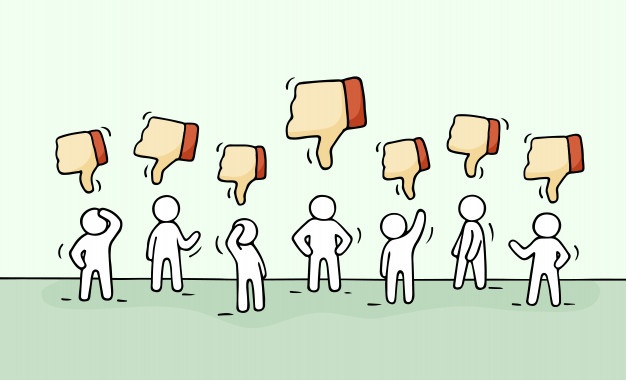 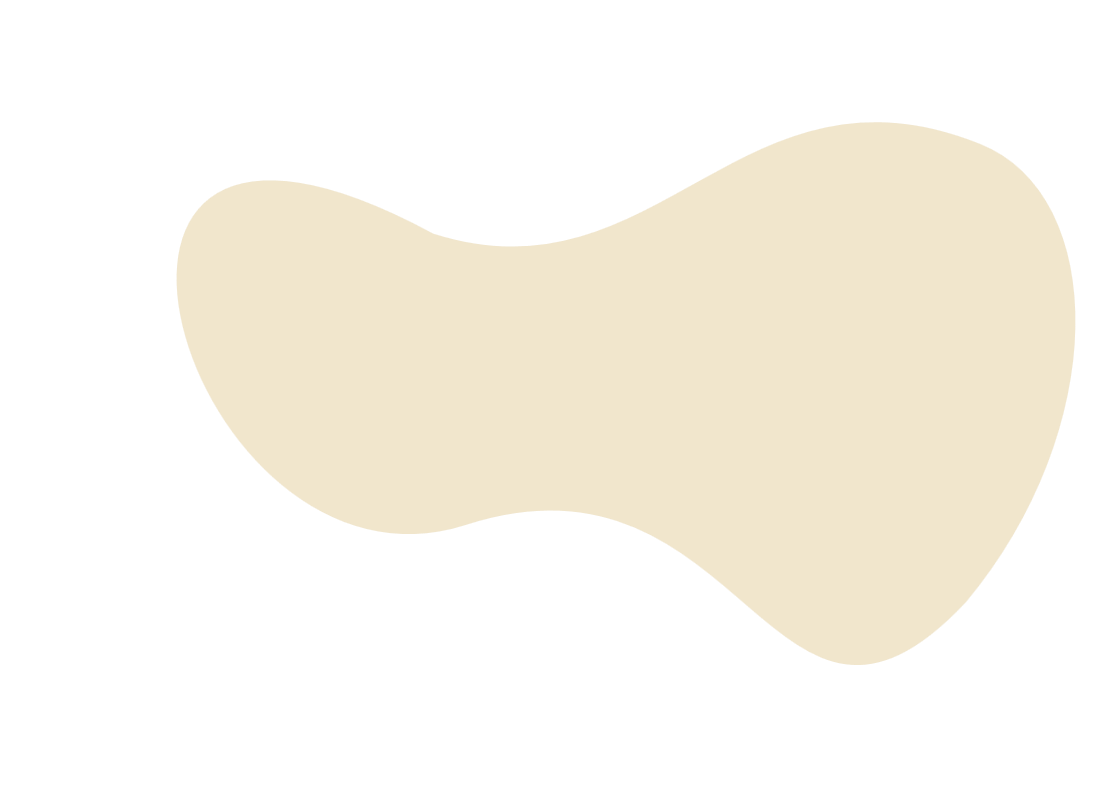 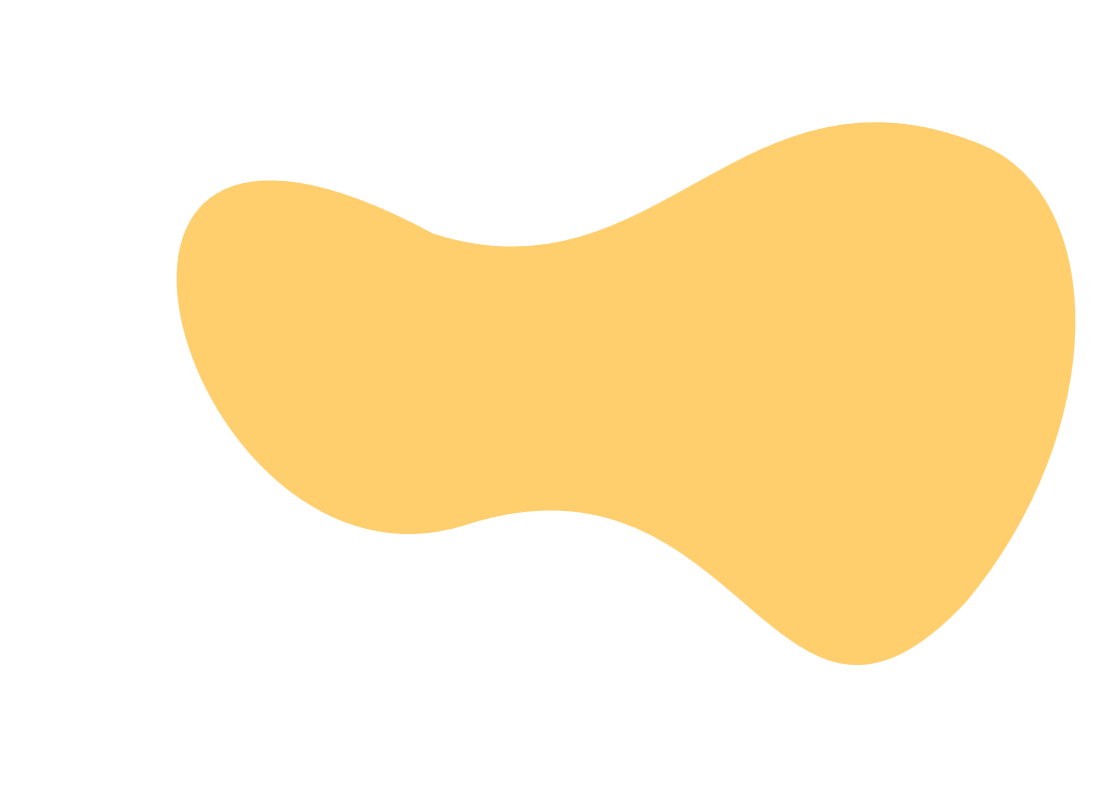 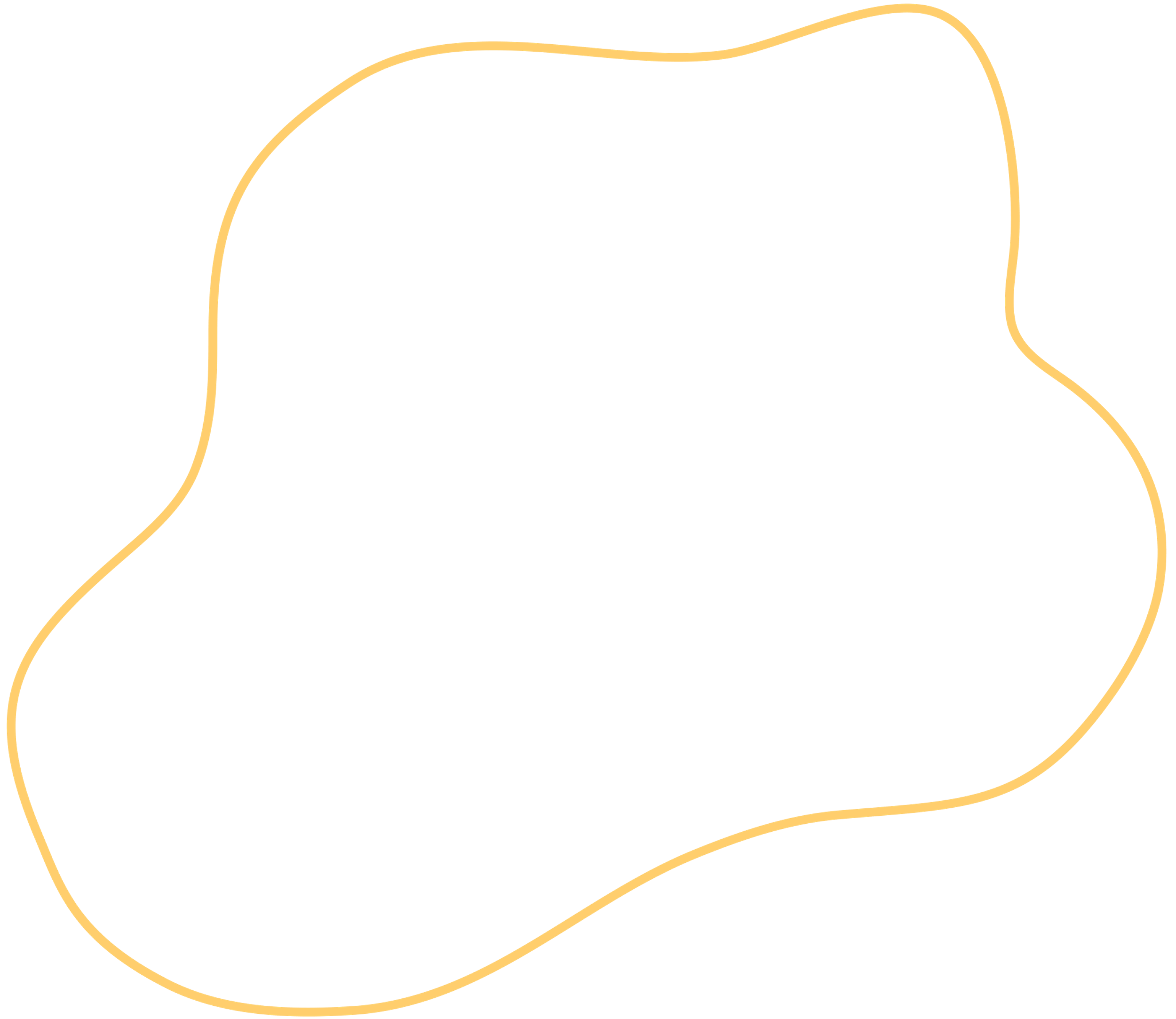 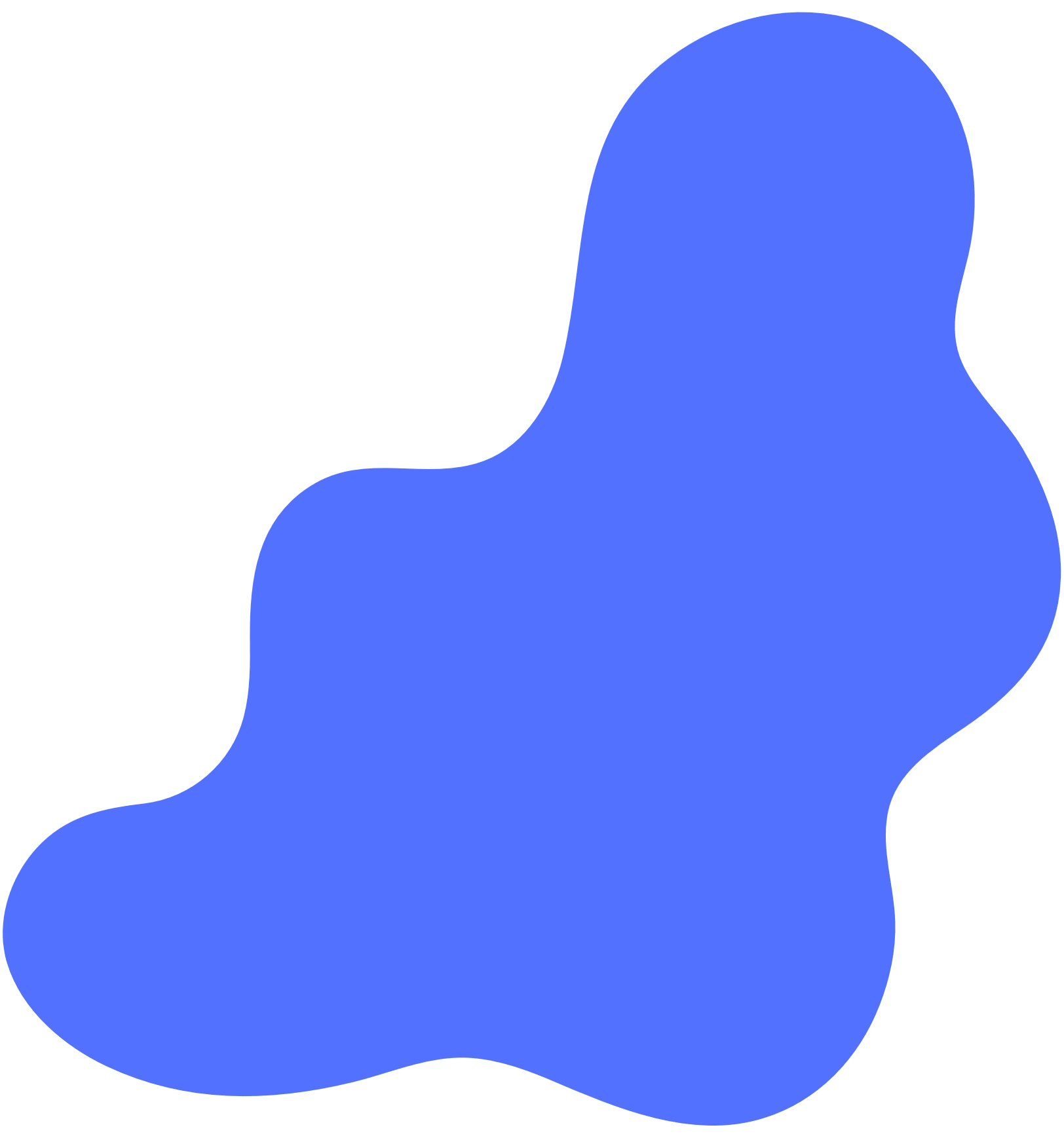 ลูกค้ายุคใหม่
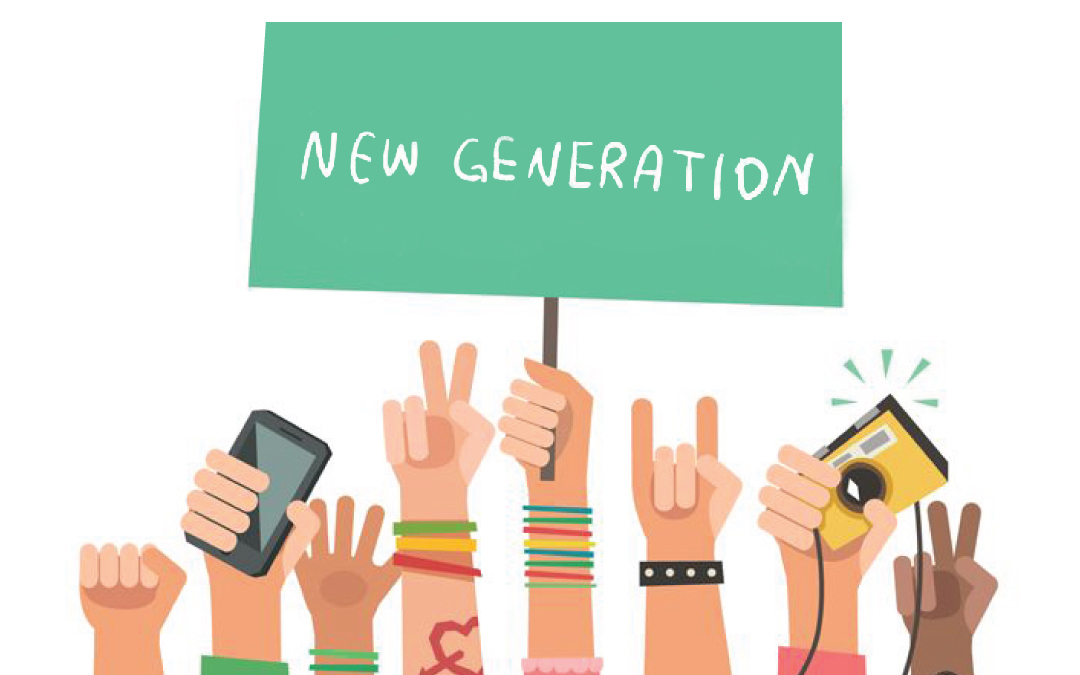 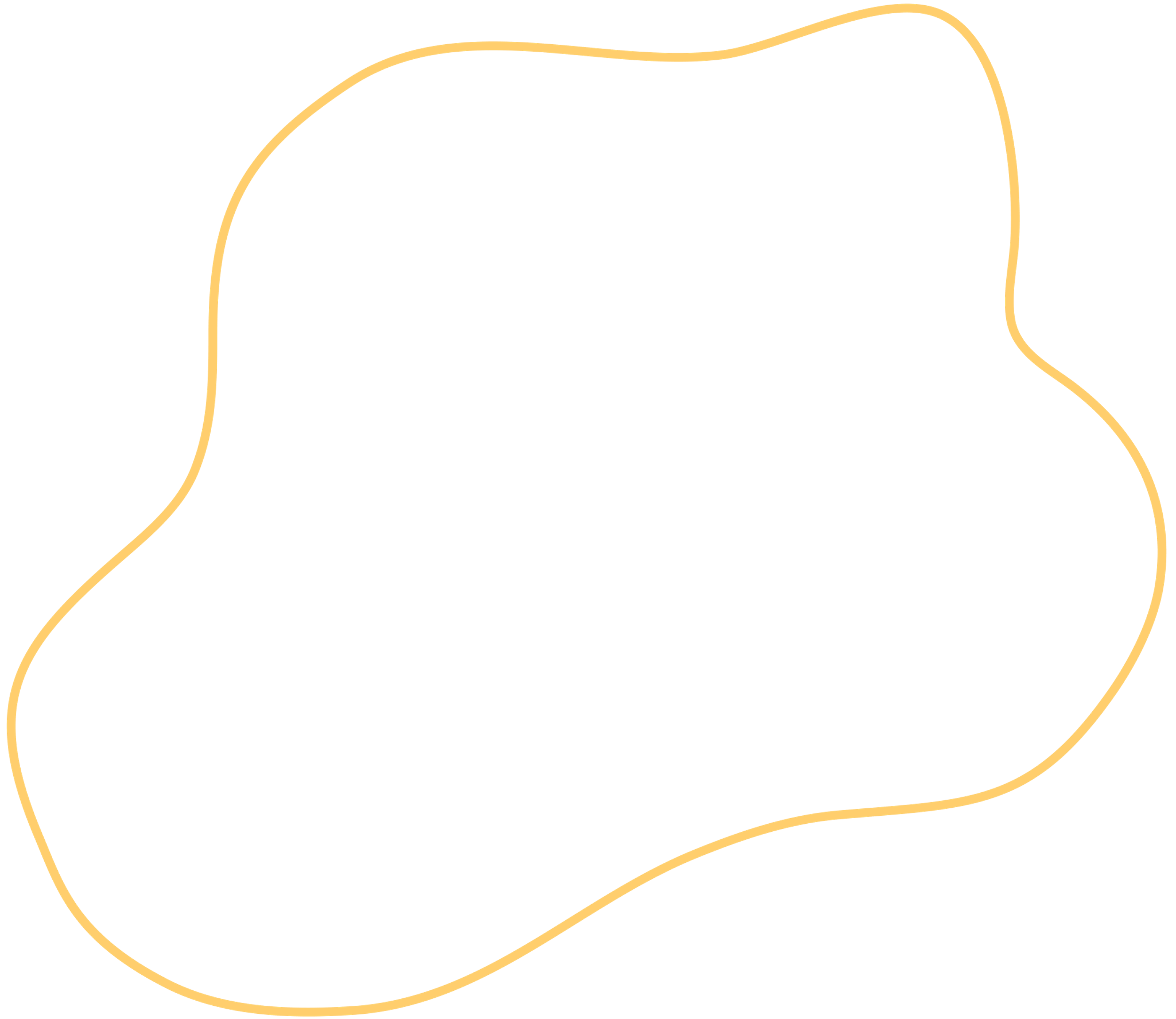 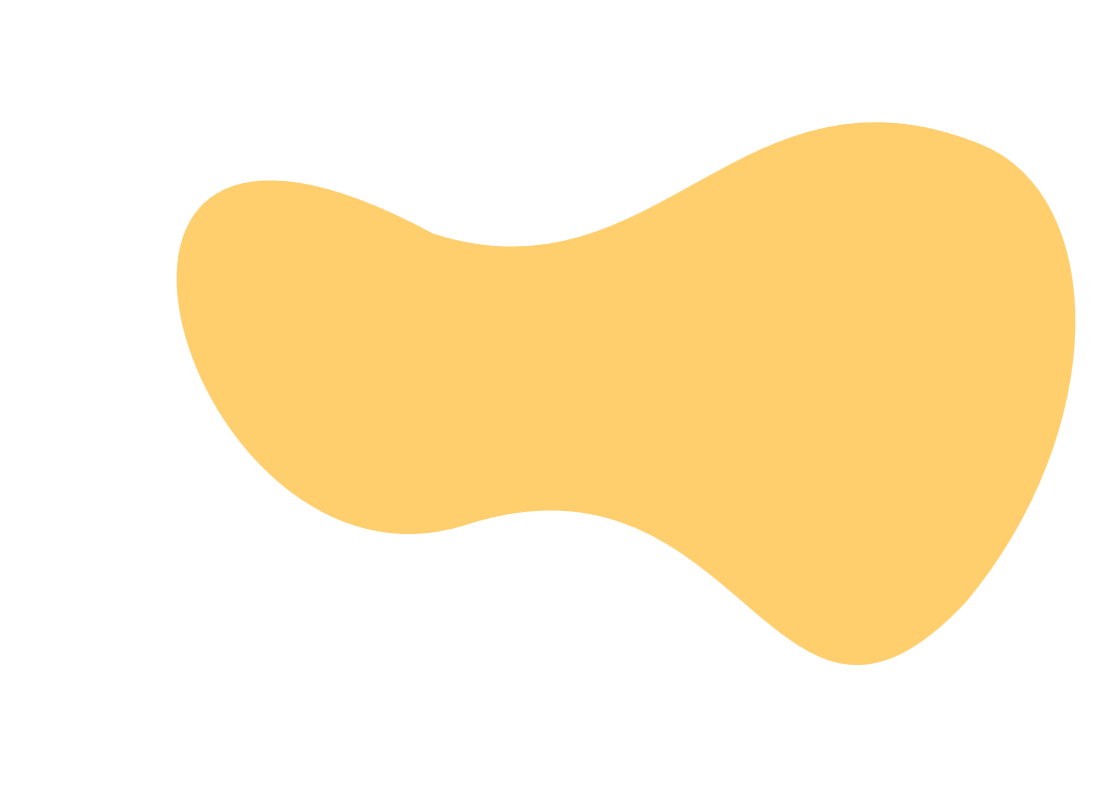 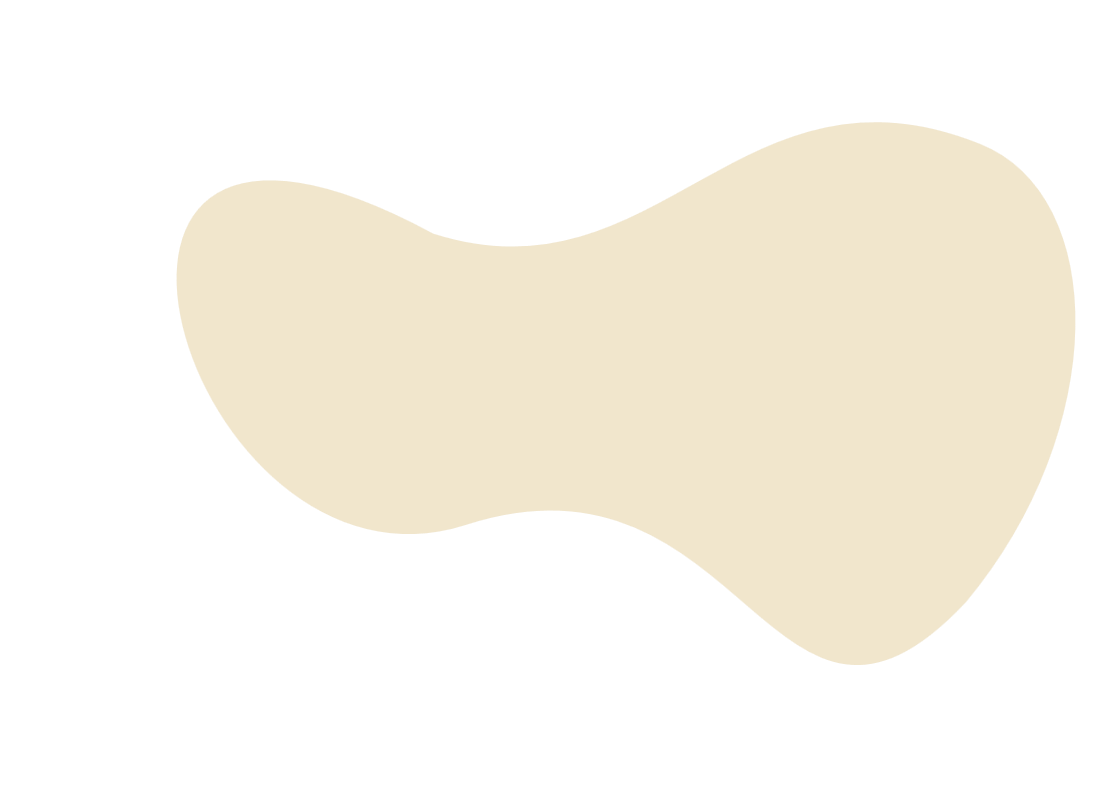 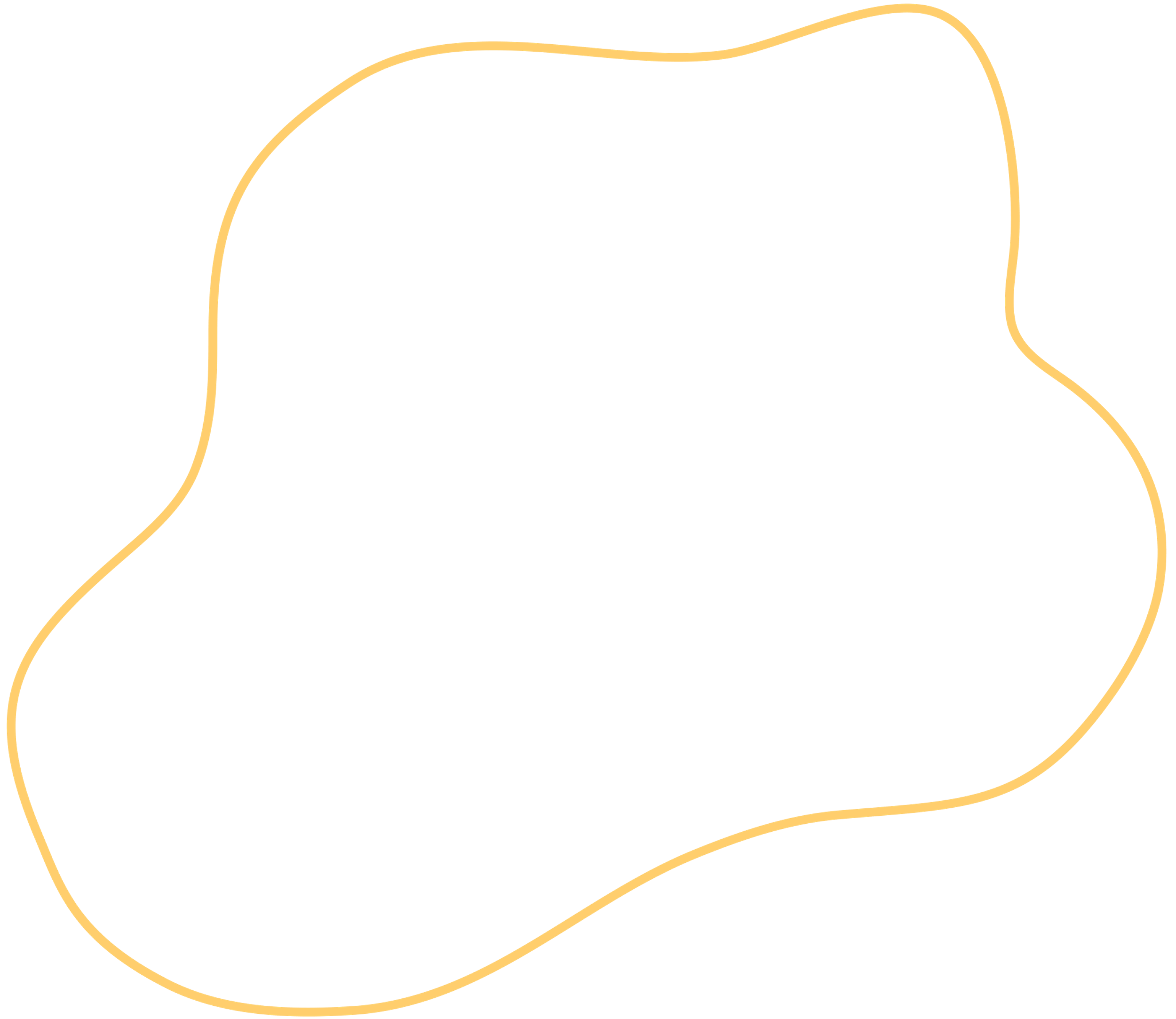 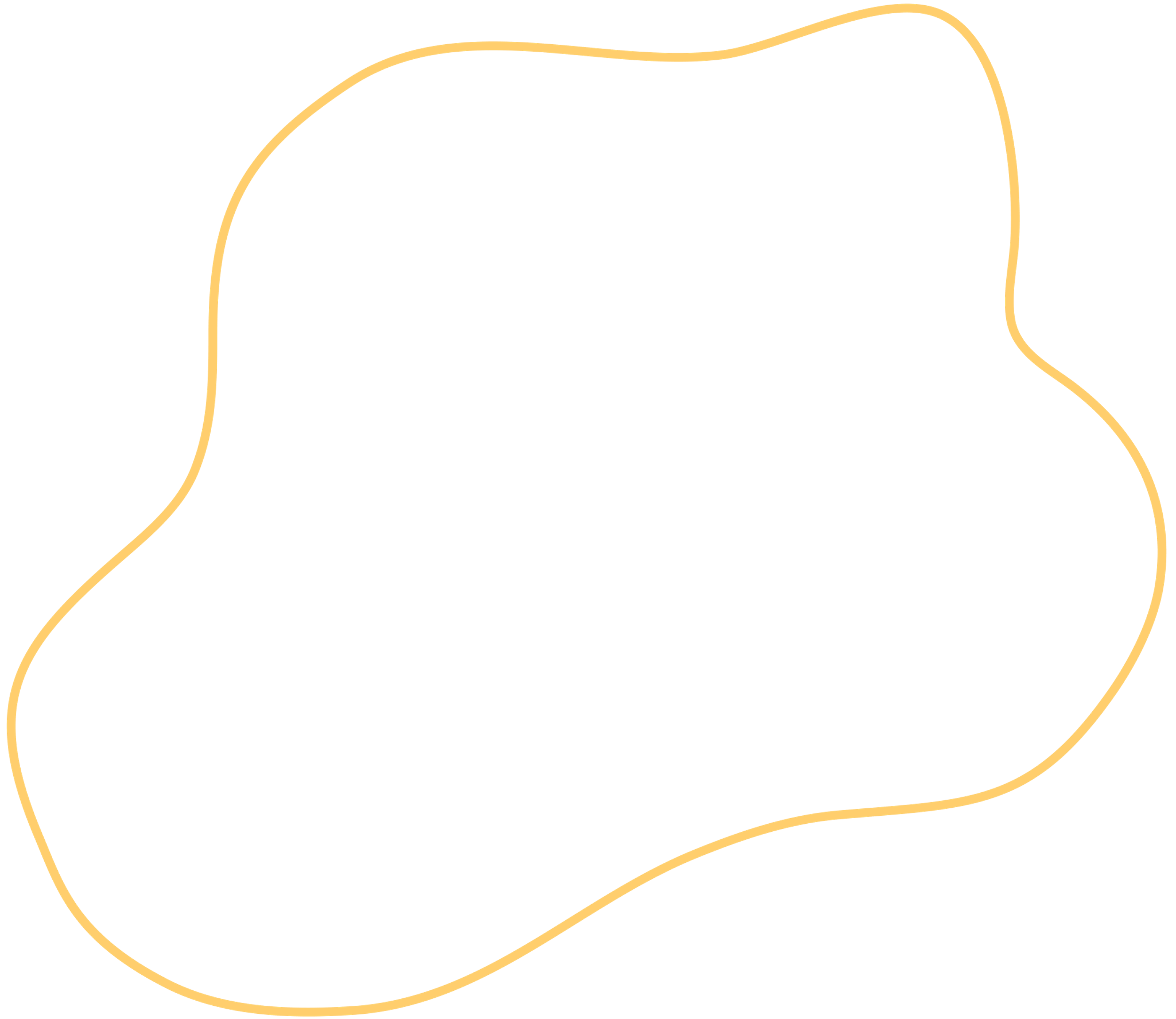 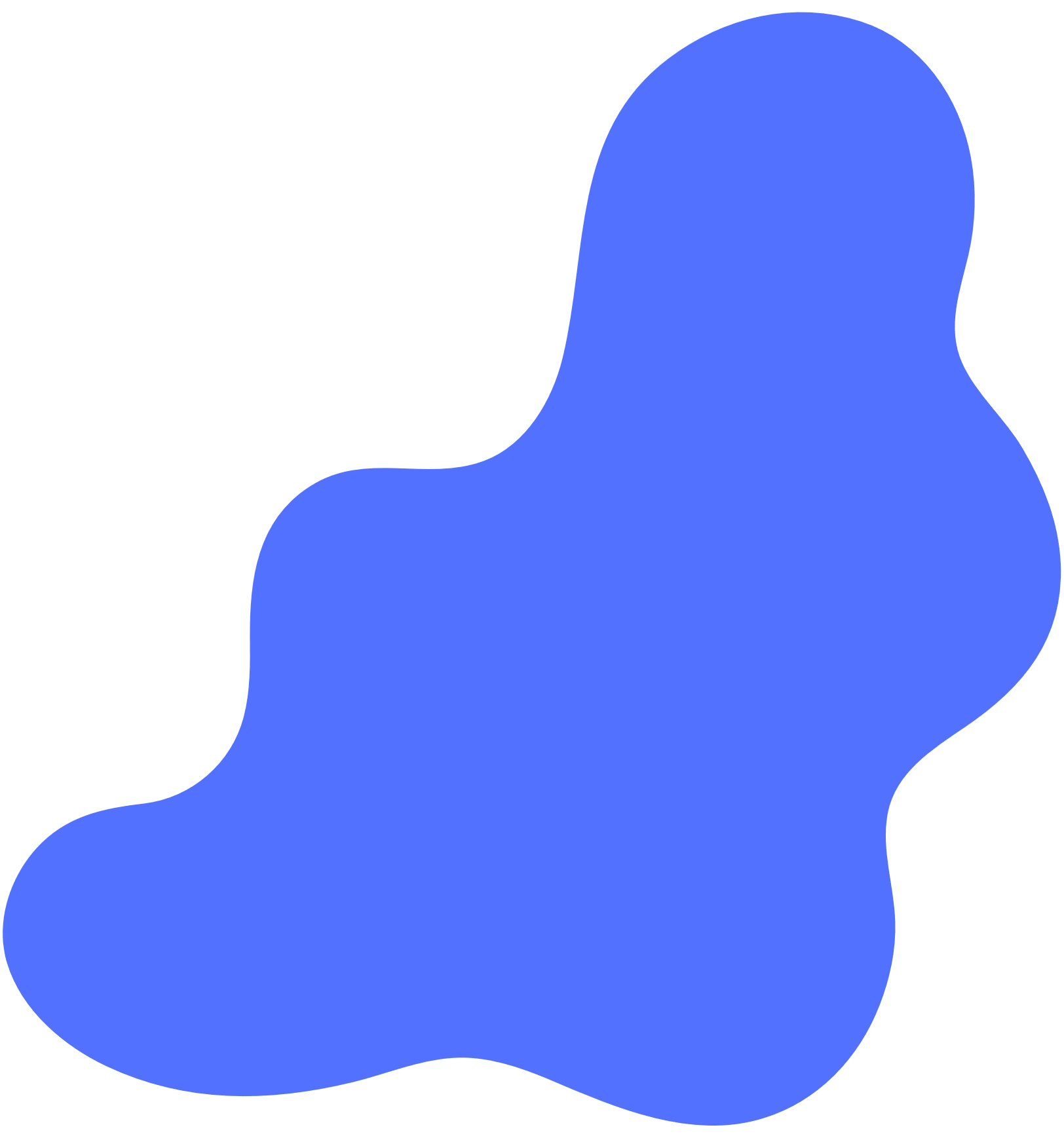 ลูกค้ายุคใหม่มีลักษณะแบบไหน ??
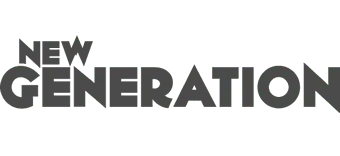 เป็นตัวของตัวเองสูง
มุ่งความสะดวกรวดเร็ว
เปลี่ยนพฤติกรรมง่าย
ไม่ยึดติดกับการดำเนินชีวิตและวัฒนธรรมเดิม
รักความเป็นส่วนตัว
ต้องการความสุขทางอารมณ์
   มากกว่าสาระที่เป็นเหตุผล
เอาแต่ใจตัวเอง
เปิดรับสิ่งใหม่ๆ ง่าย
กล้าใช้จ่ายถ้าสินค้าโดนใจ
มีความหลากหลายวัฒนธรรม
  ที่เป็นสากล
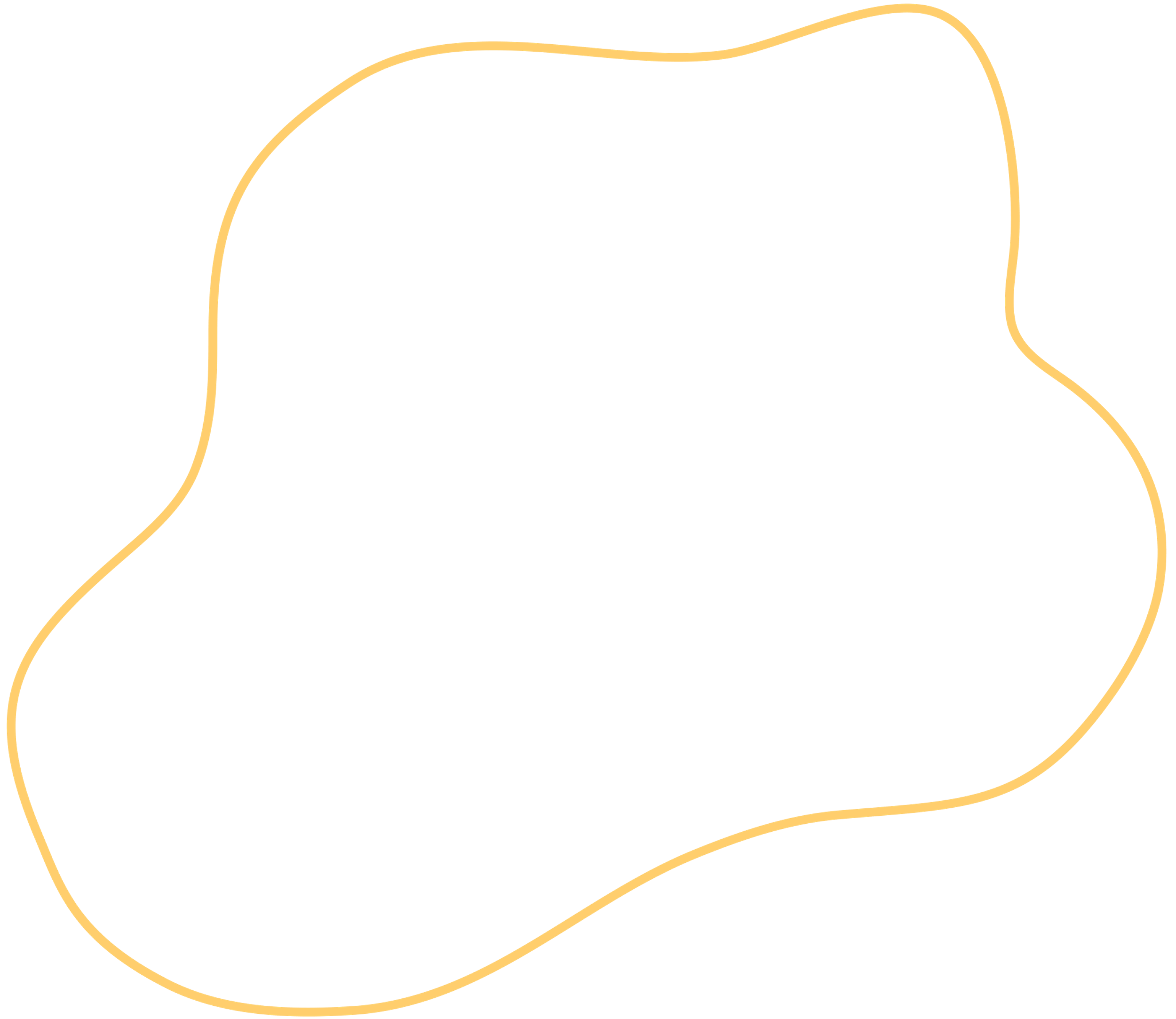 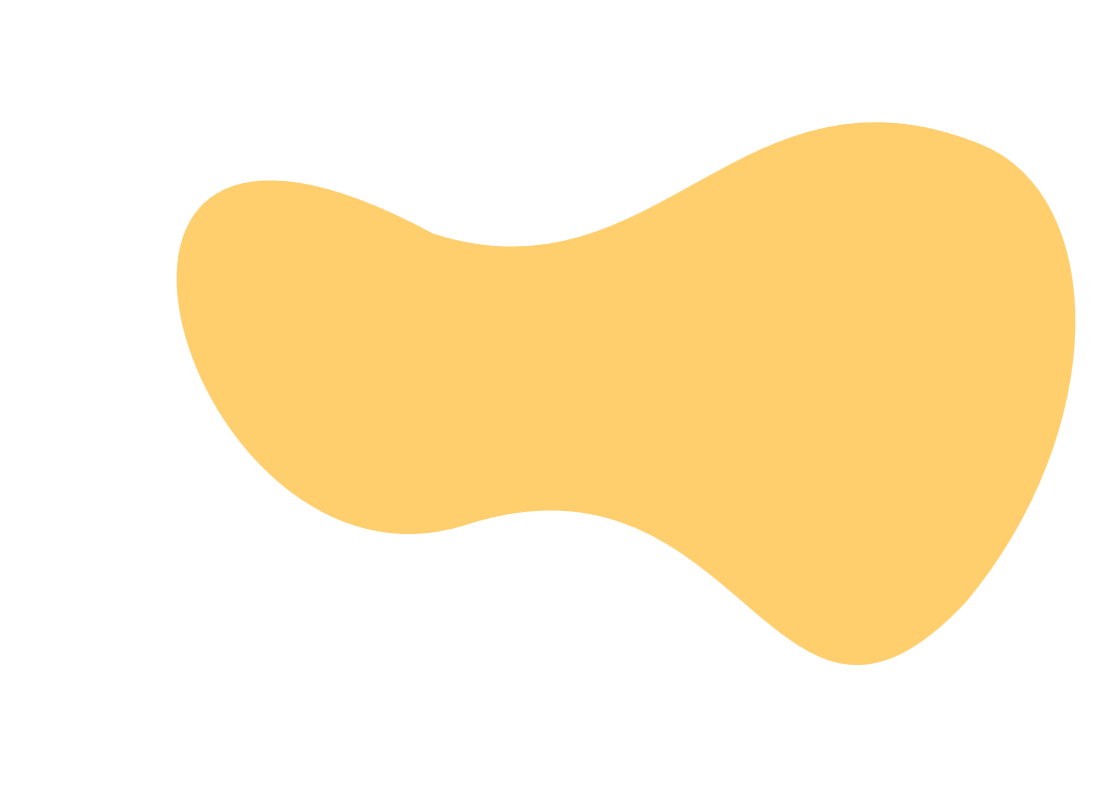 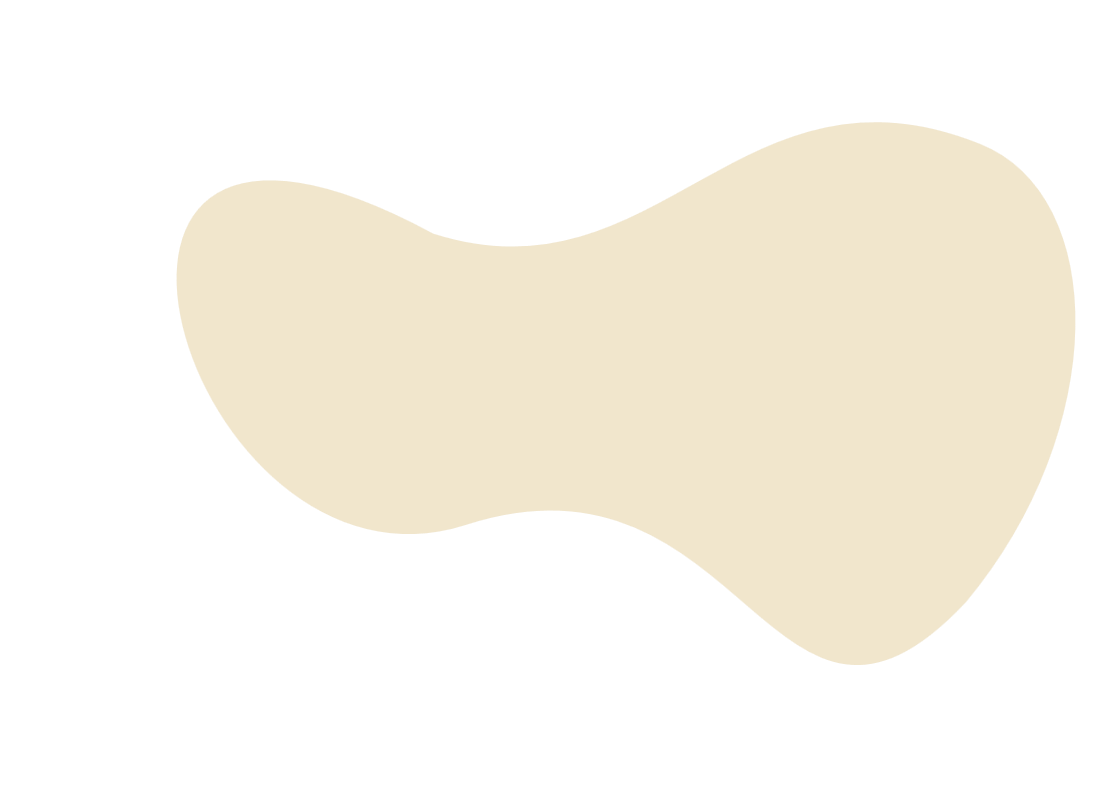 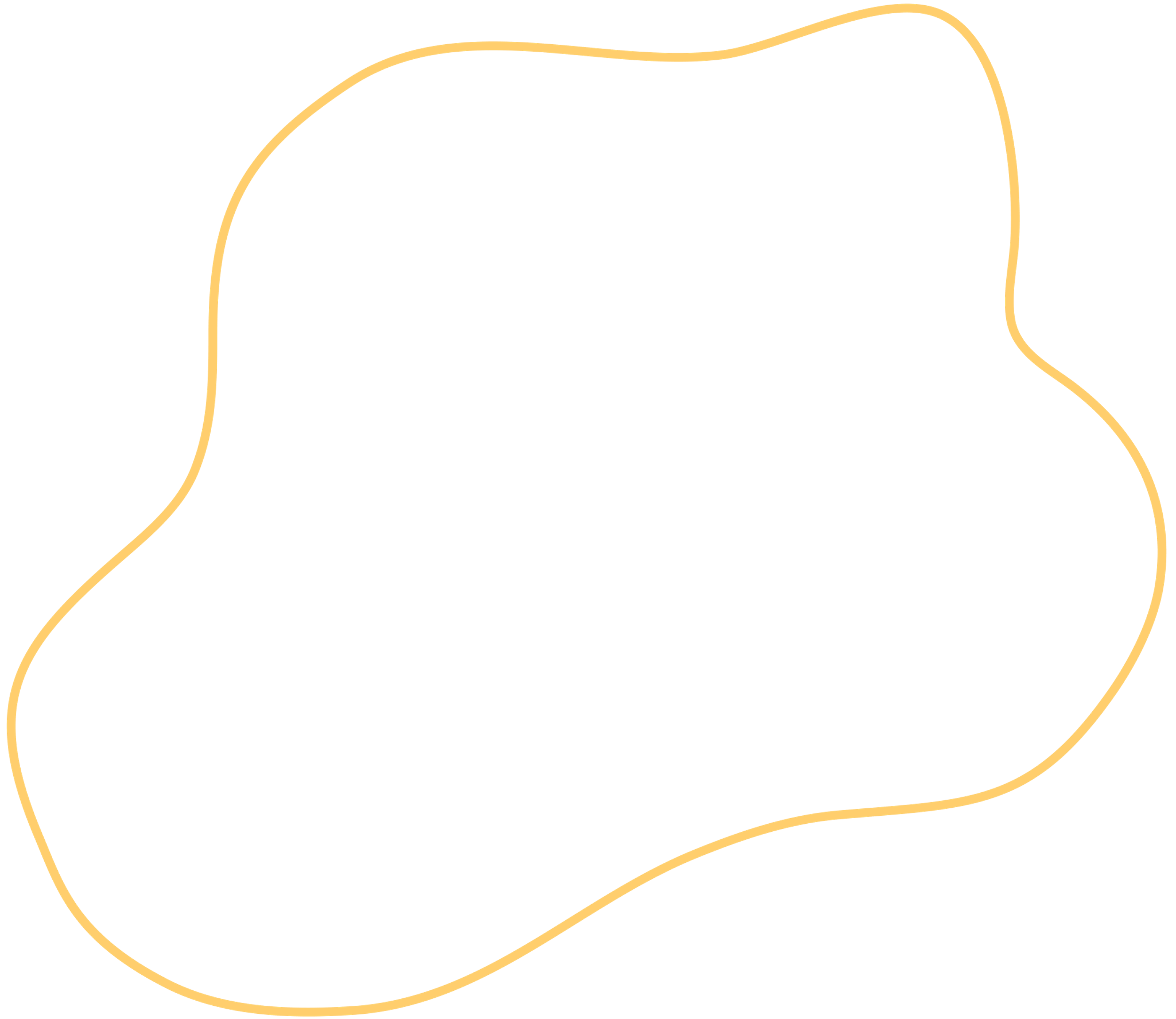 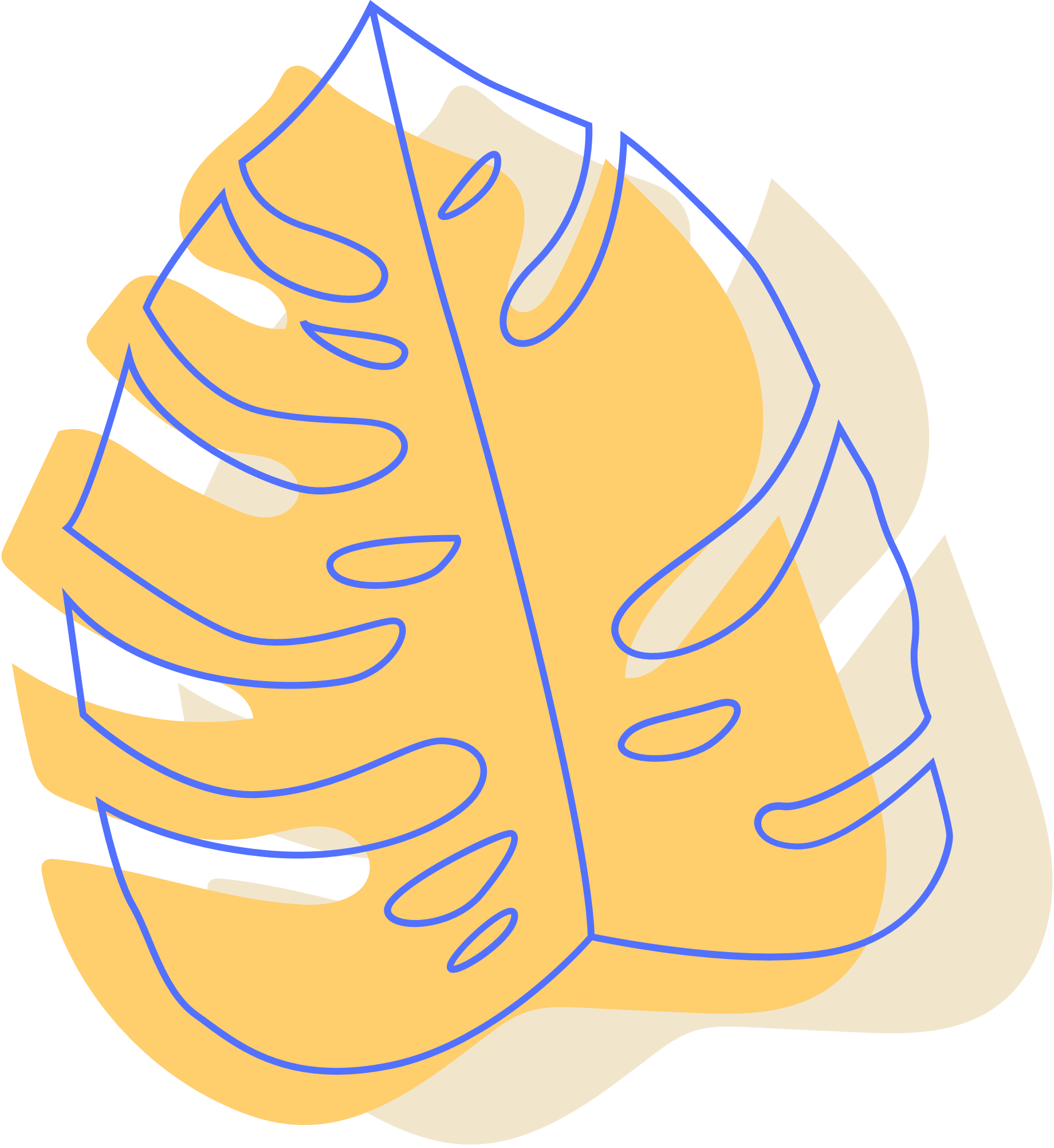 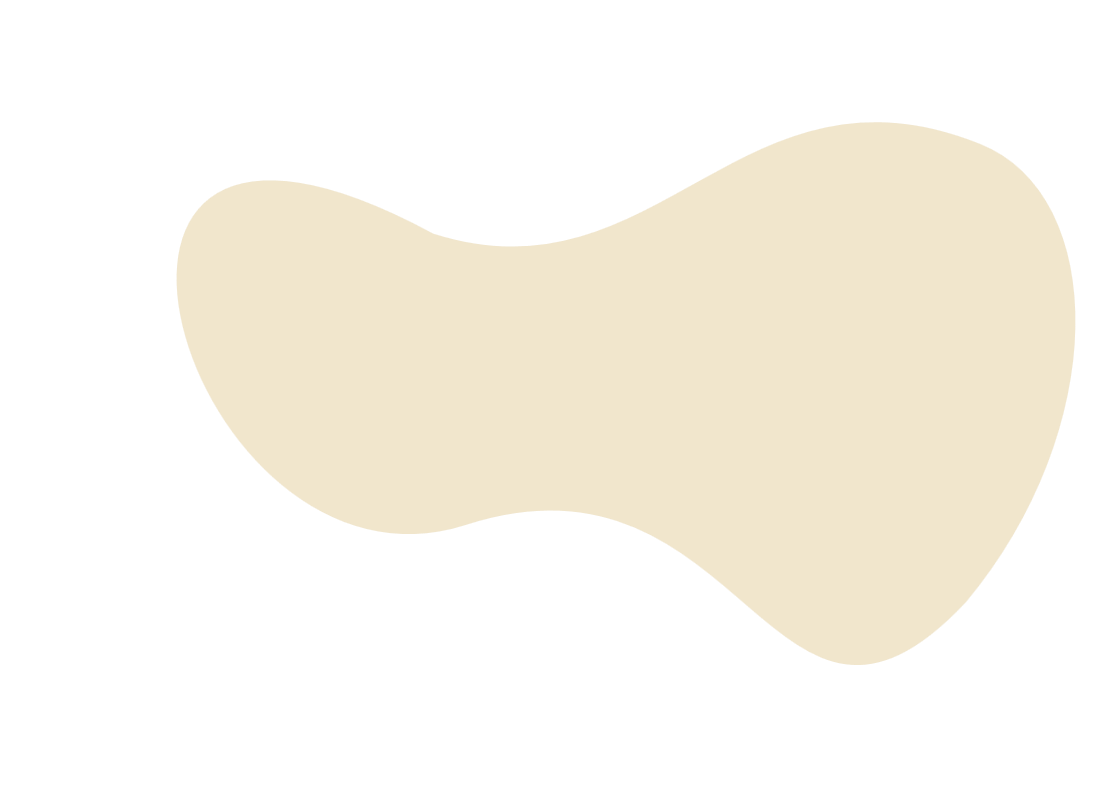 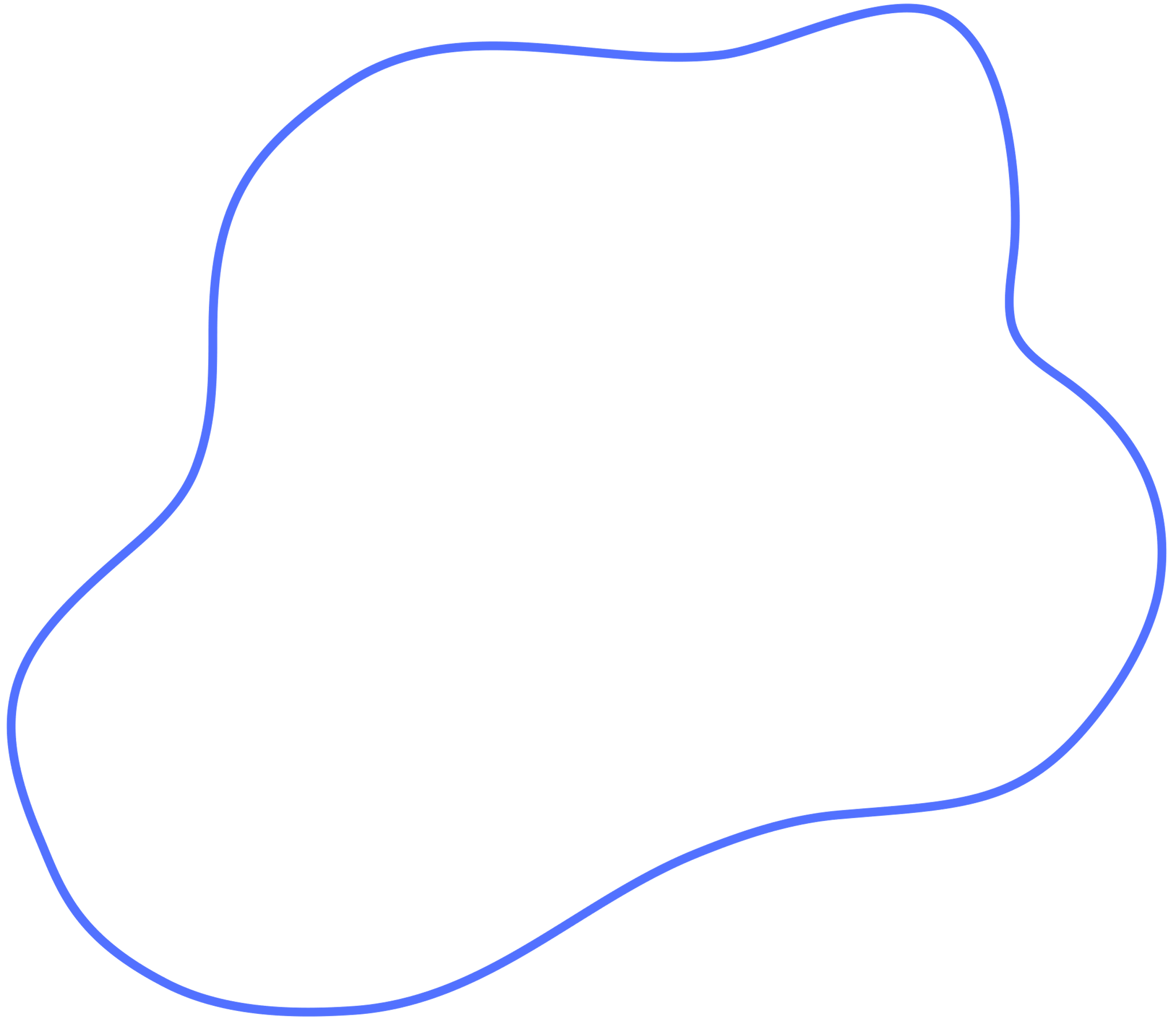 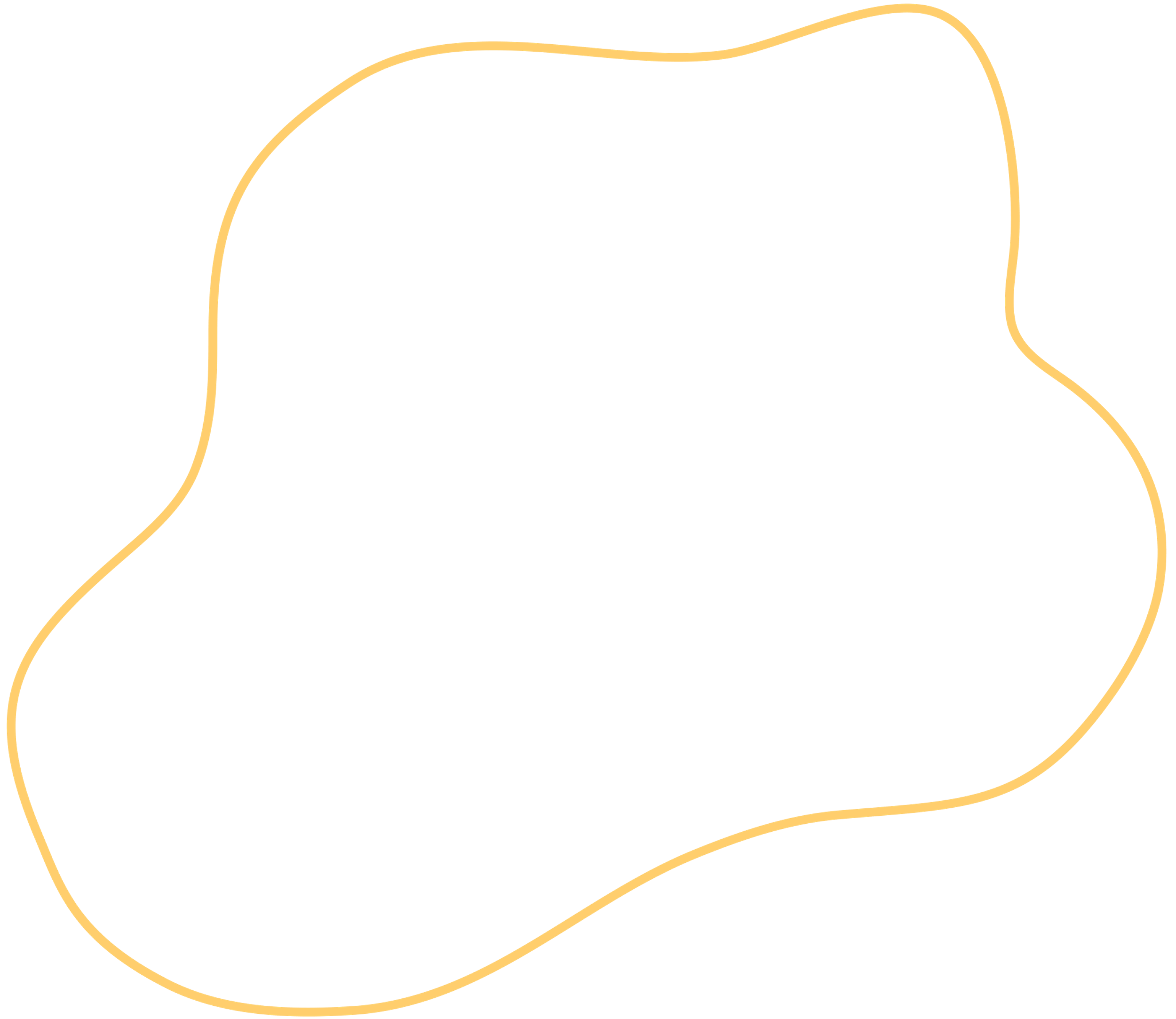 ลูกค้ายุคใหม่มีนิสัยที่เปลี่ยนไป
เบื่อง่าย
ใจร้อน
รู้เยอะ
จู้จี้
ขี้งอน
รักความสบาย
สงสัยไปหมด
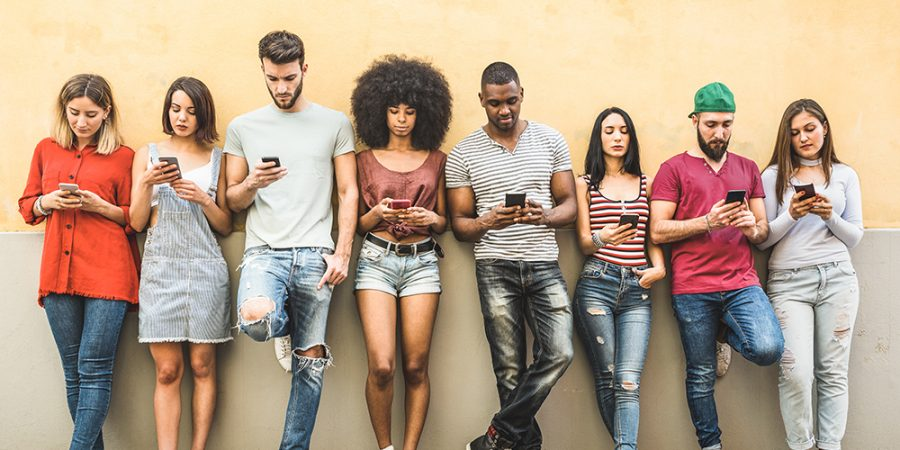 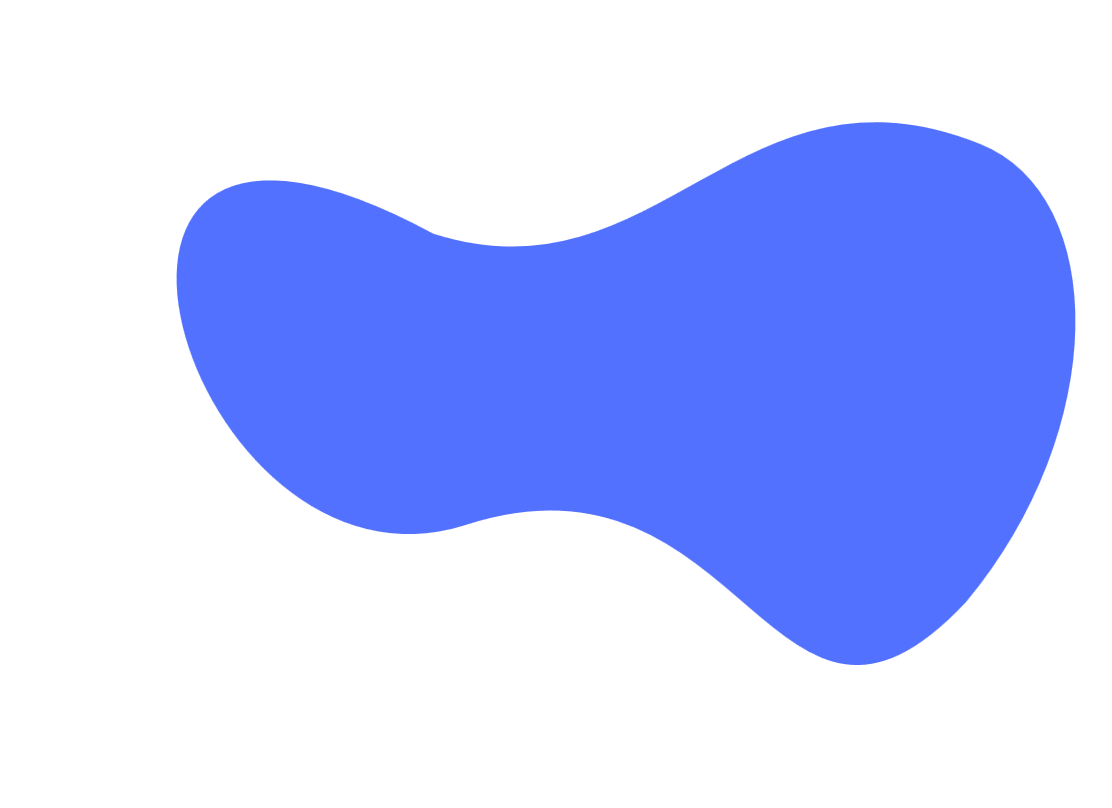 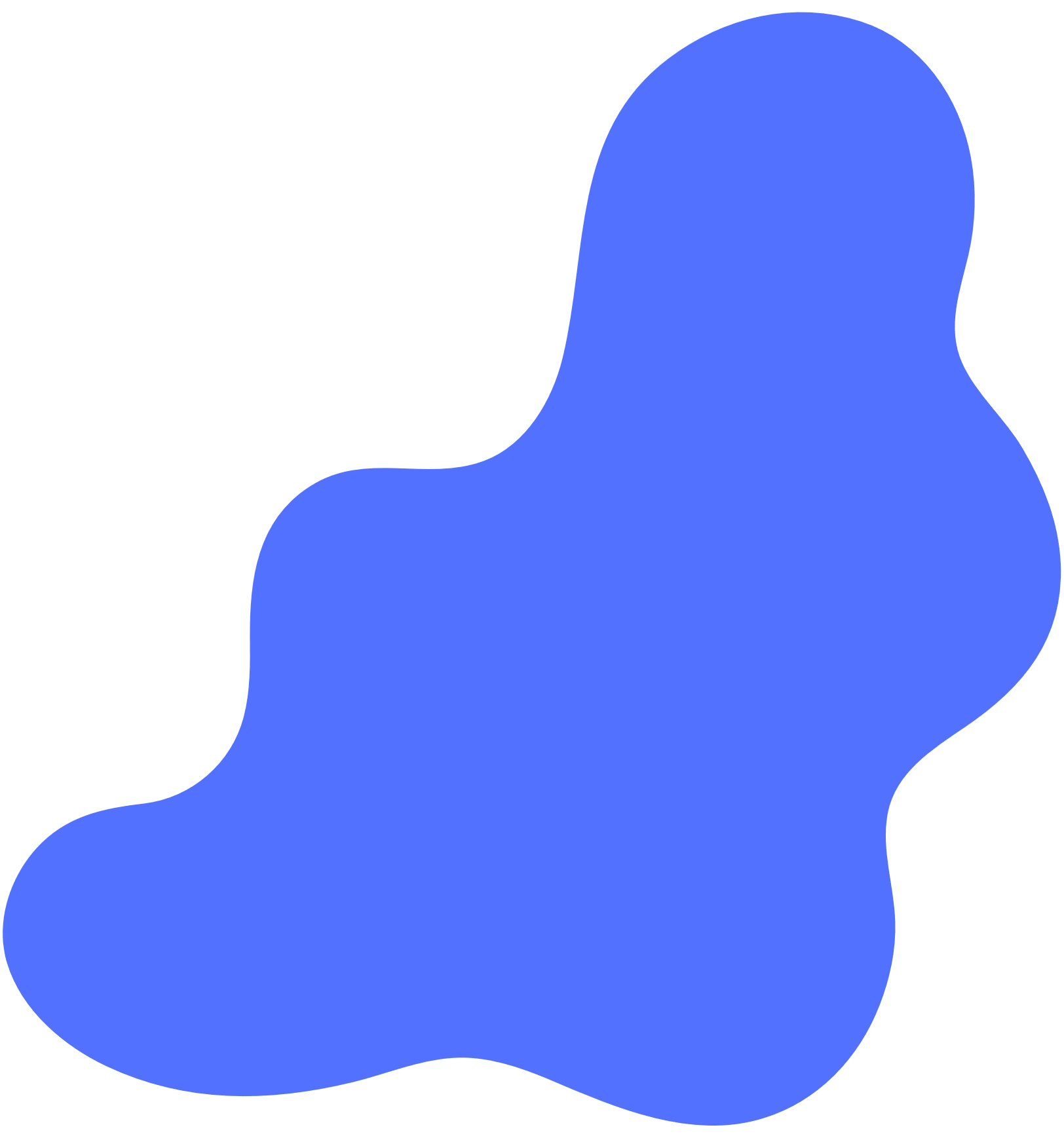 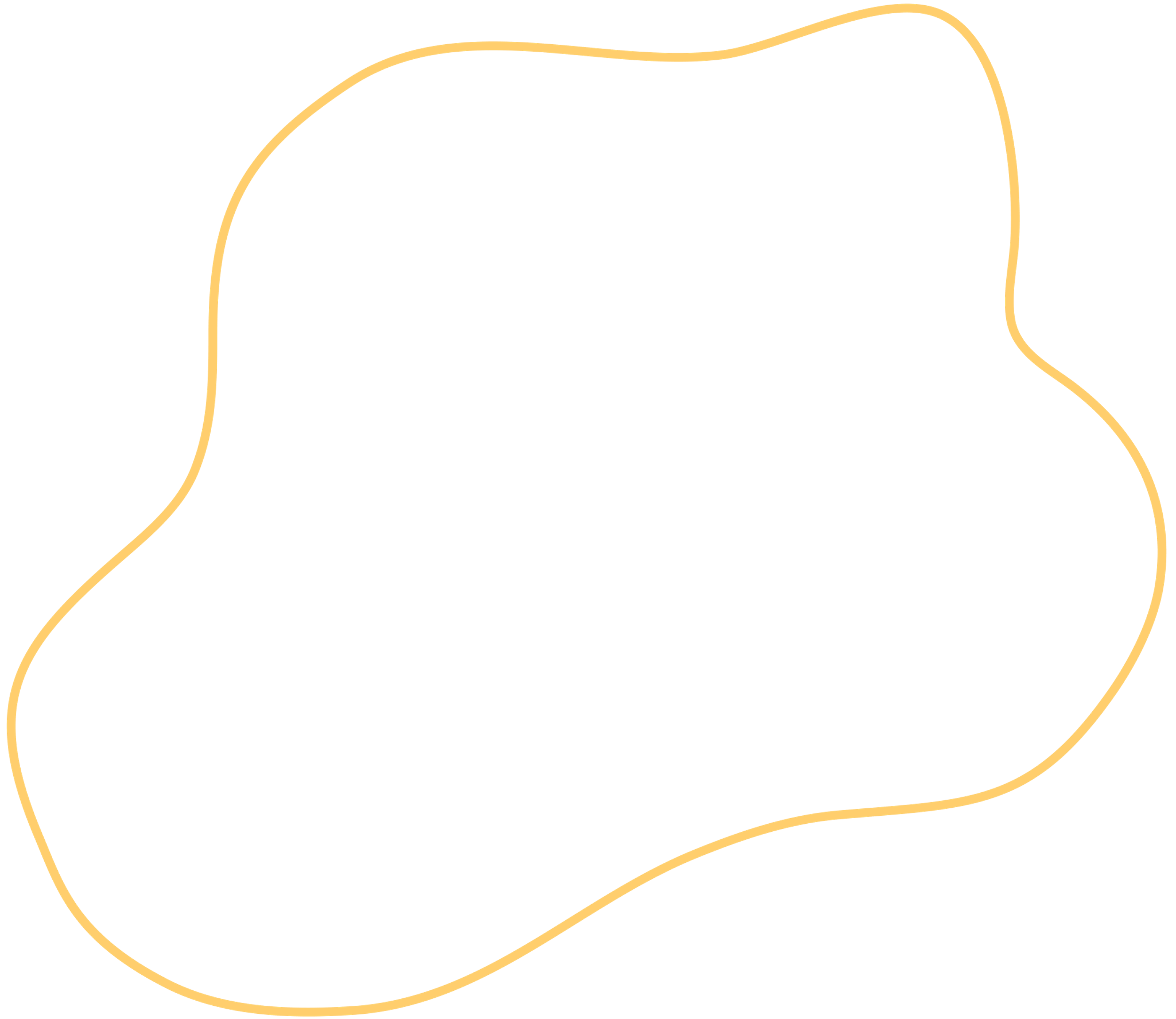 ข้อร้องเรียน (Complaints)
ข้อร้องเรียน  หมายถึง สิ่งที่ลูกค้า
 ไม่ได้รับจากองค์กรธุรกิจ ตามความ 
 ต้องการหรือความคาดหวังของลูกค้า 
 และทำให้ลูกค้าเกิดความไม่พึงพอใจ
 และแจ้งให้ผู้เกี่ยวข้องได้ทราบ
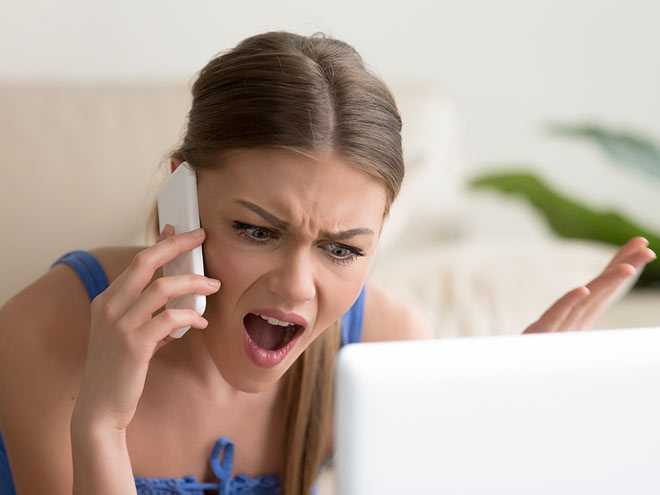 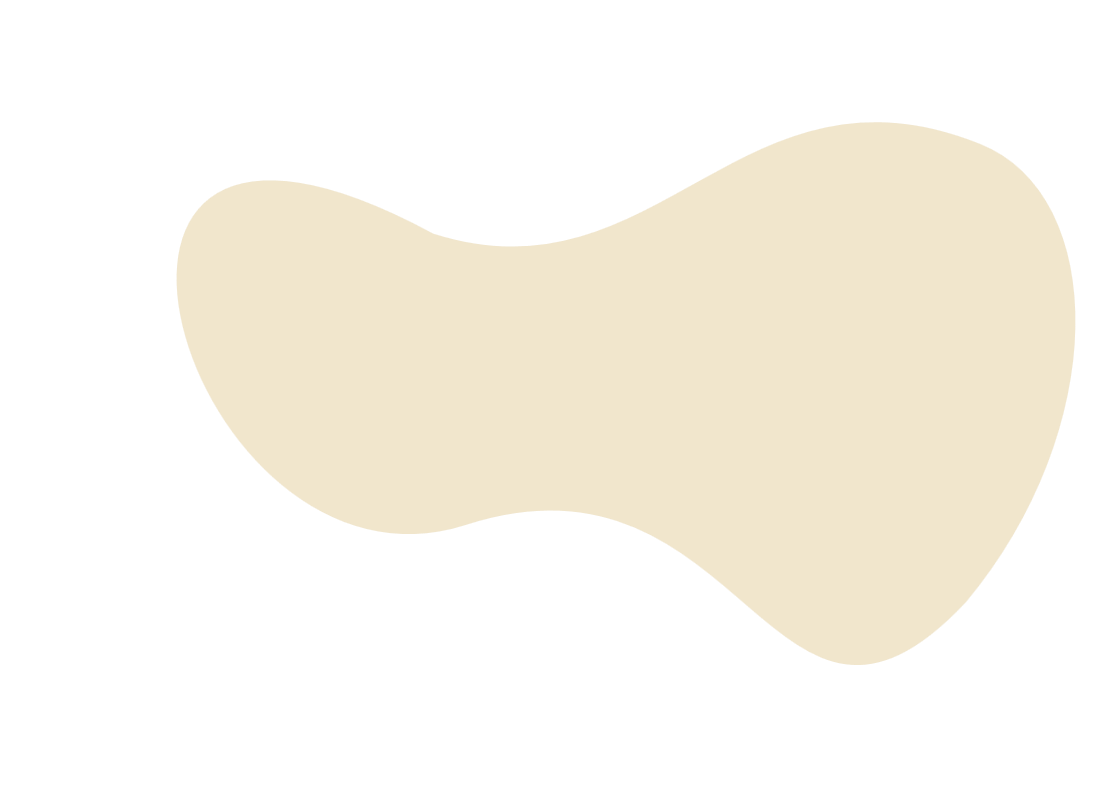 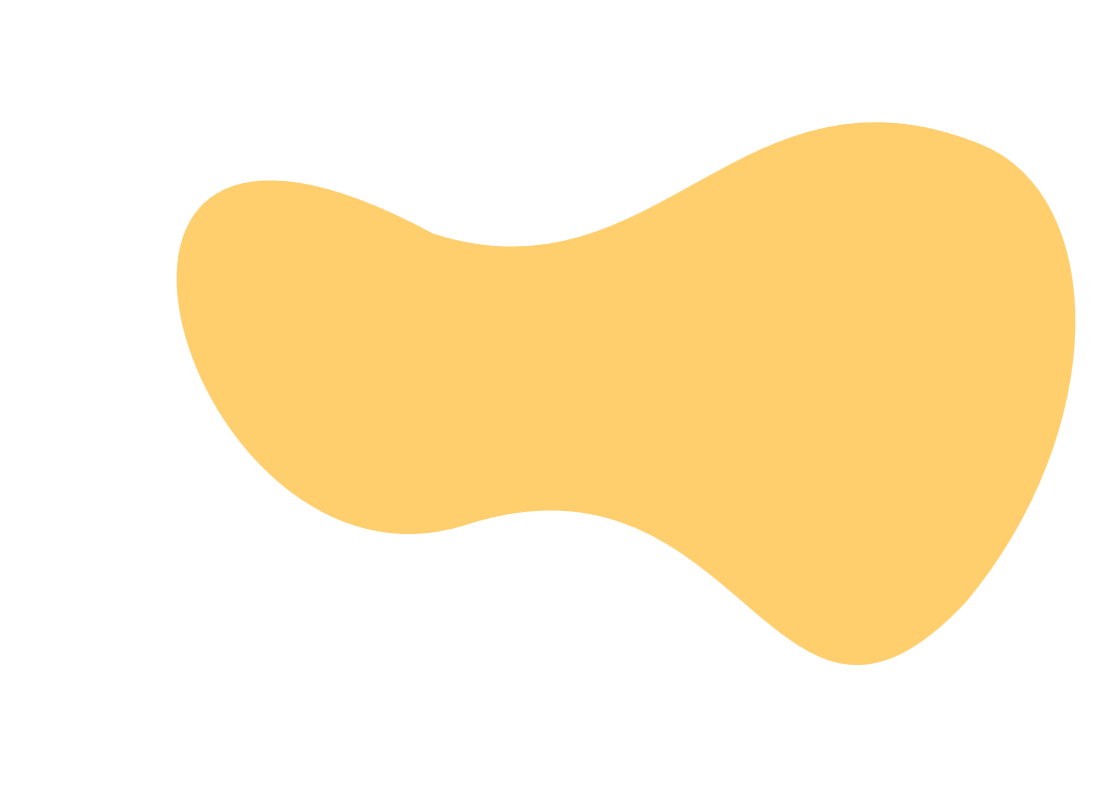 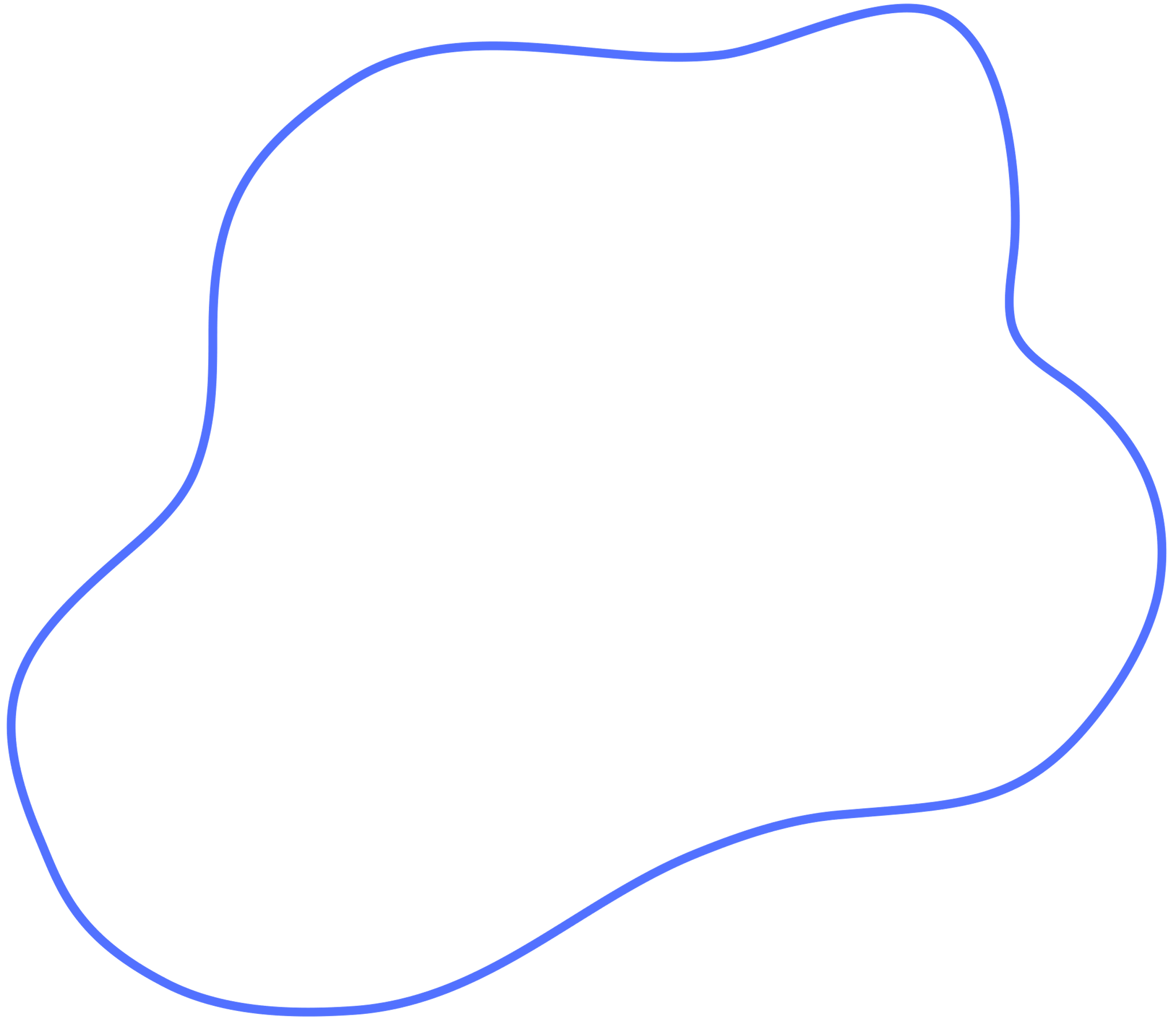 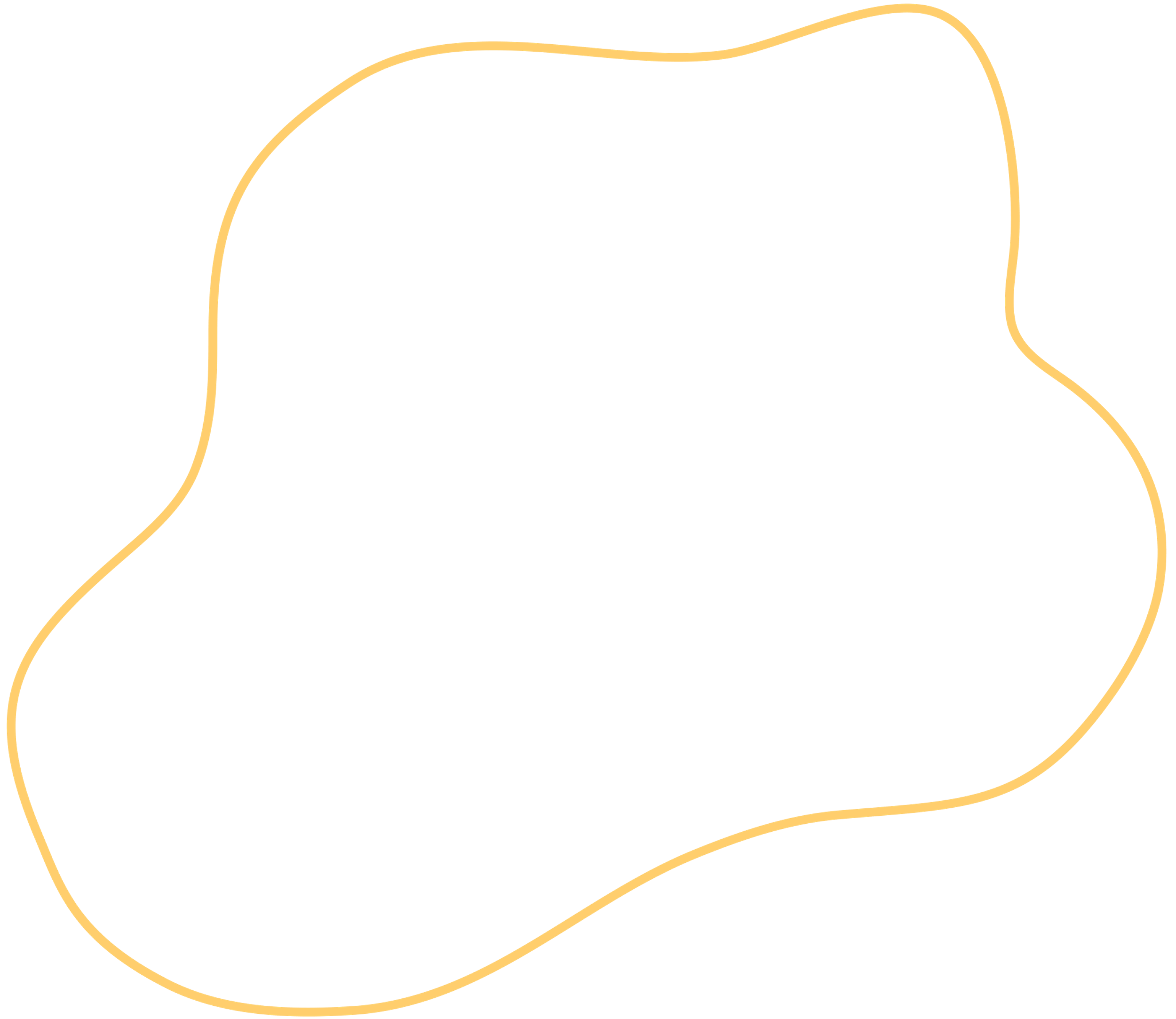 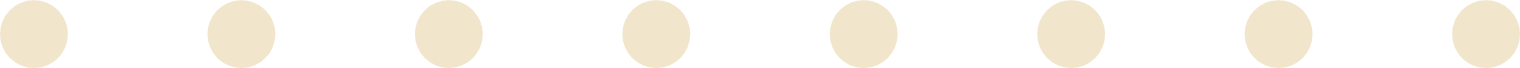 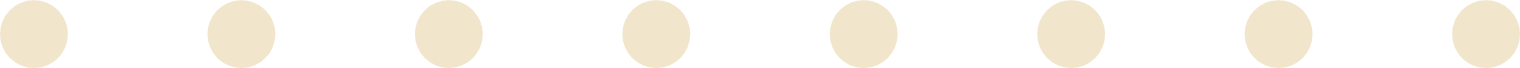 สาเหตุที่ทำให้เกิดข้อร้องเรียน
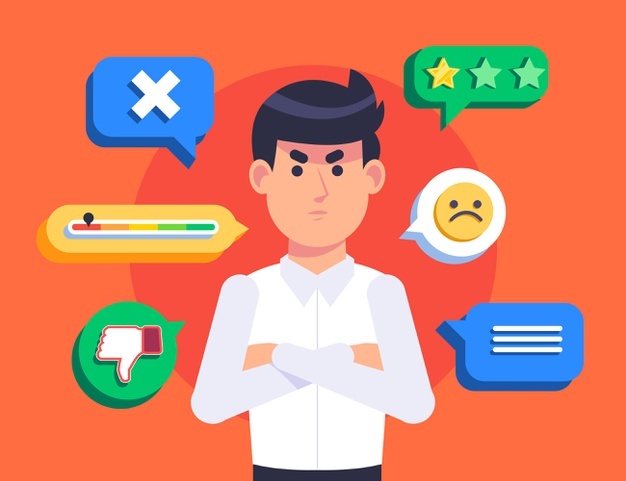 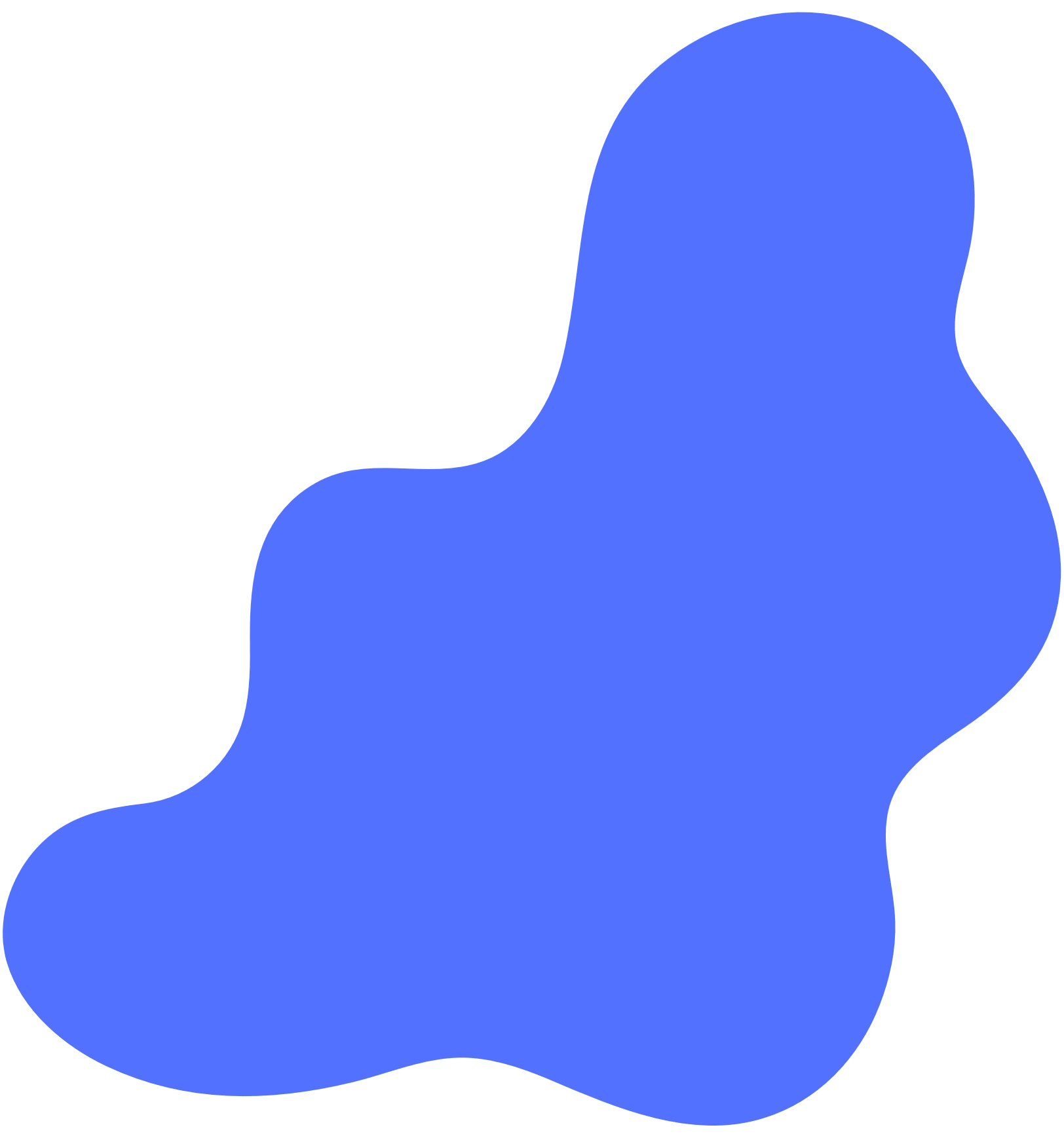 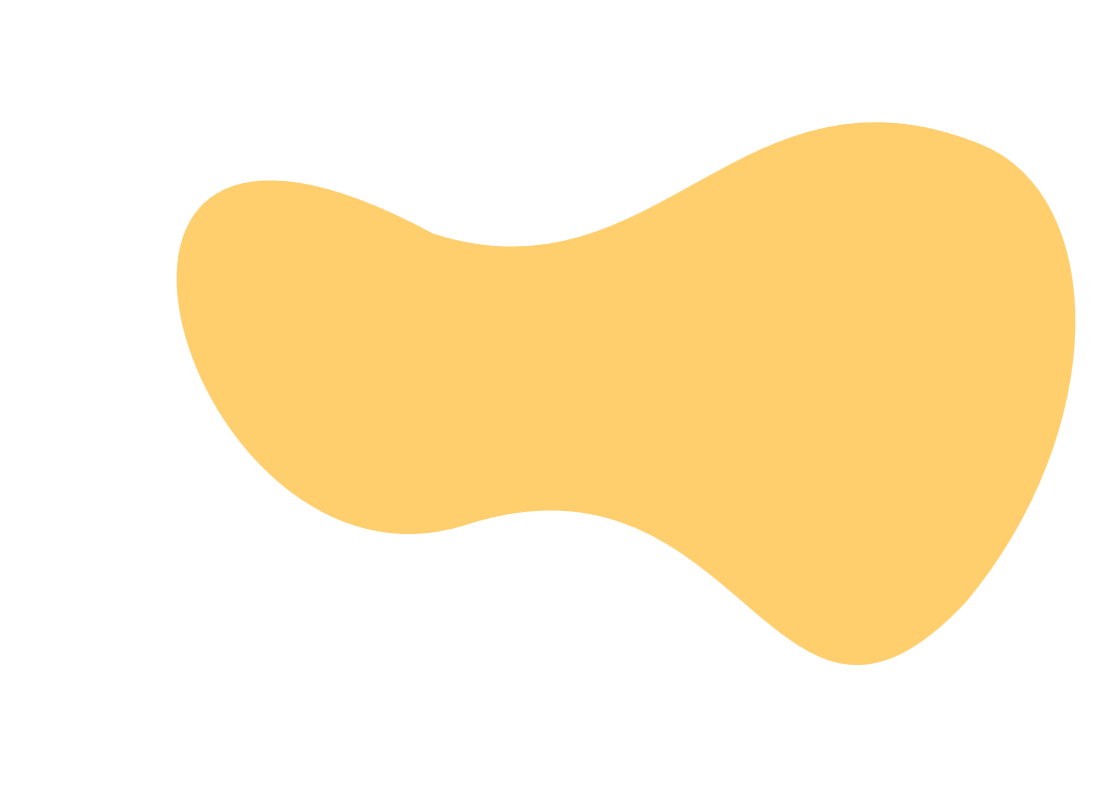 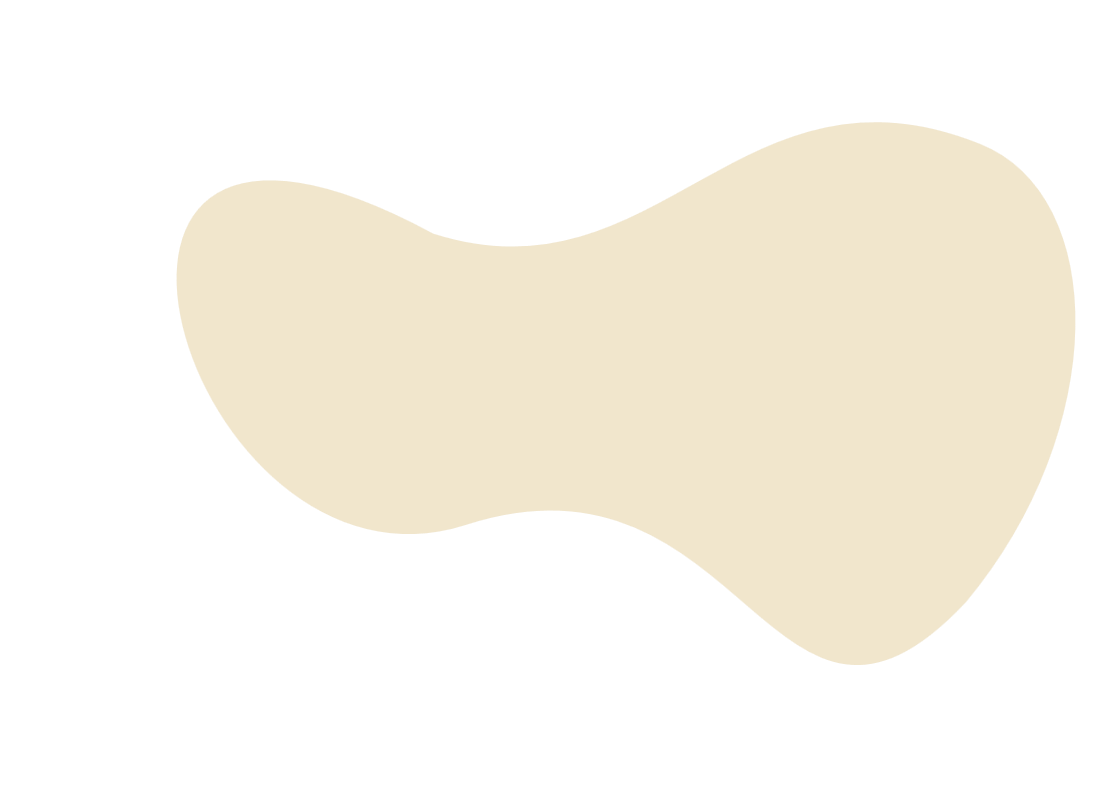 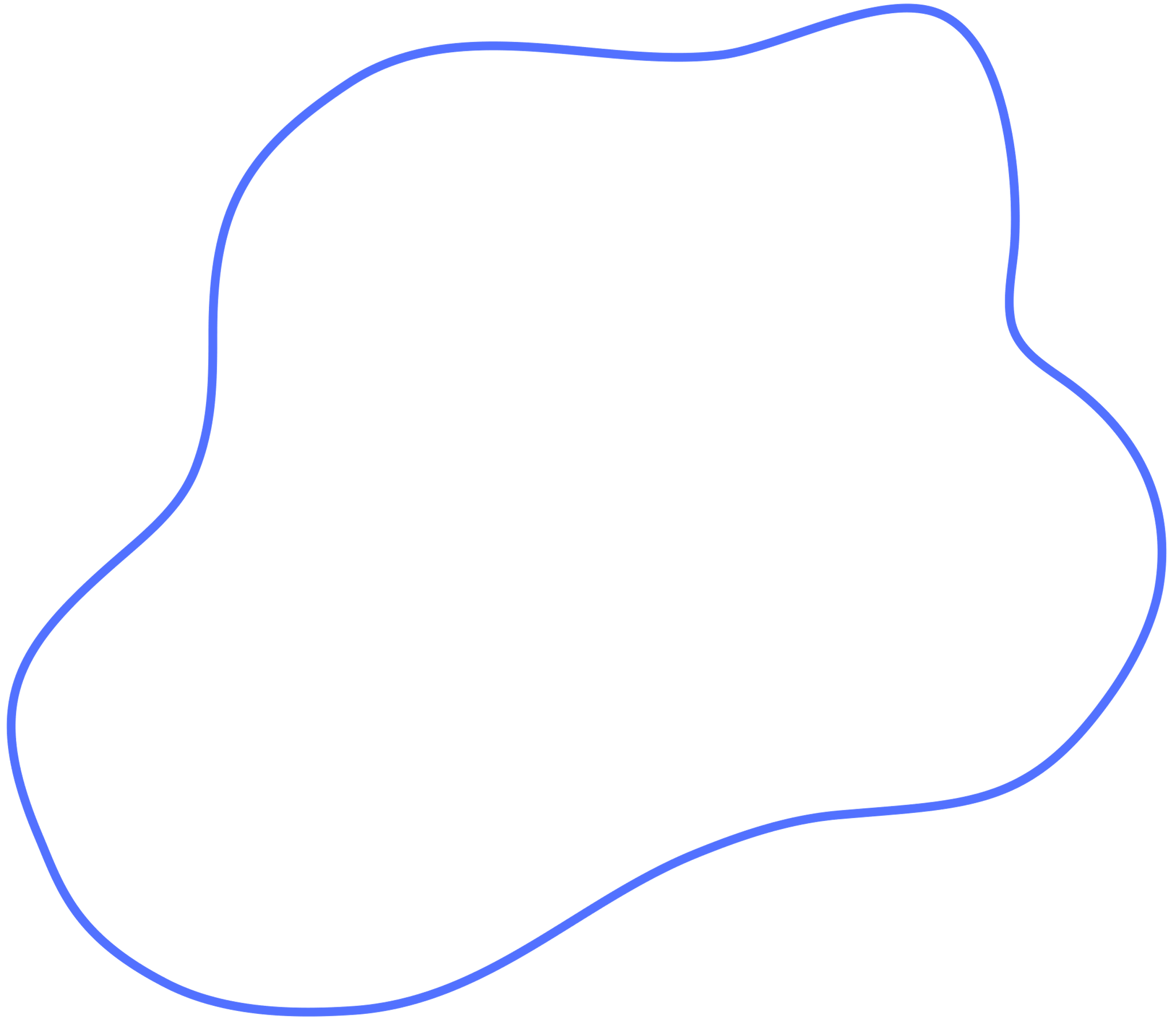 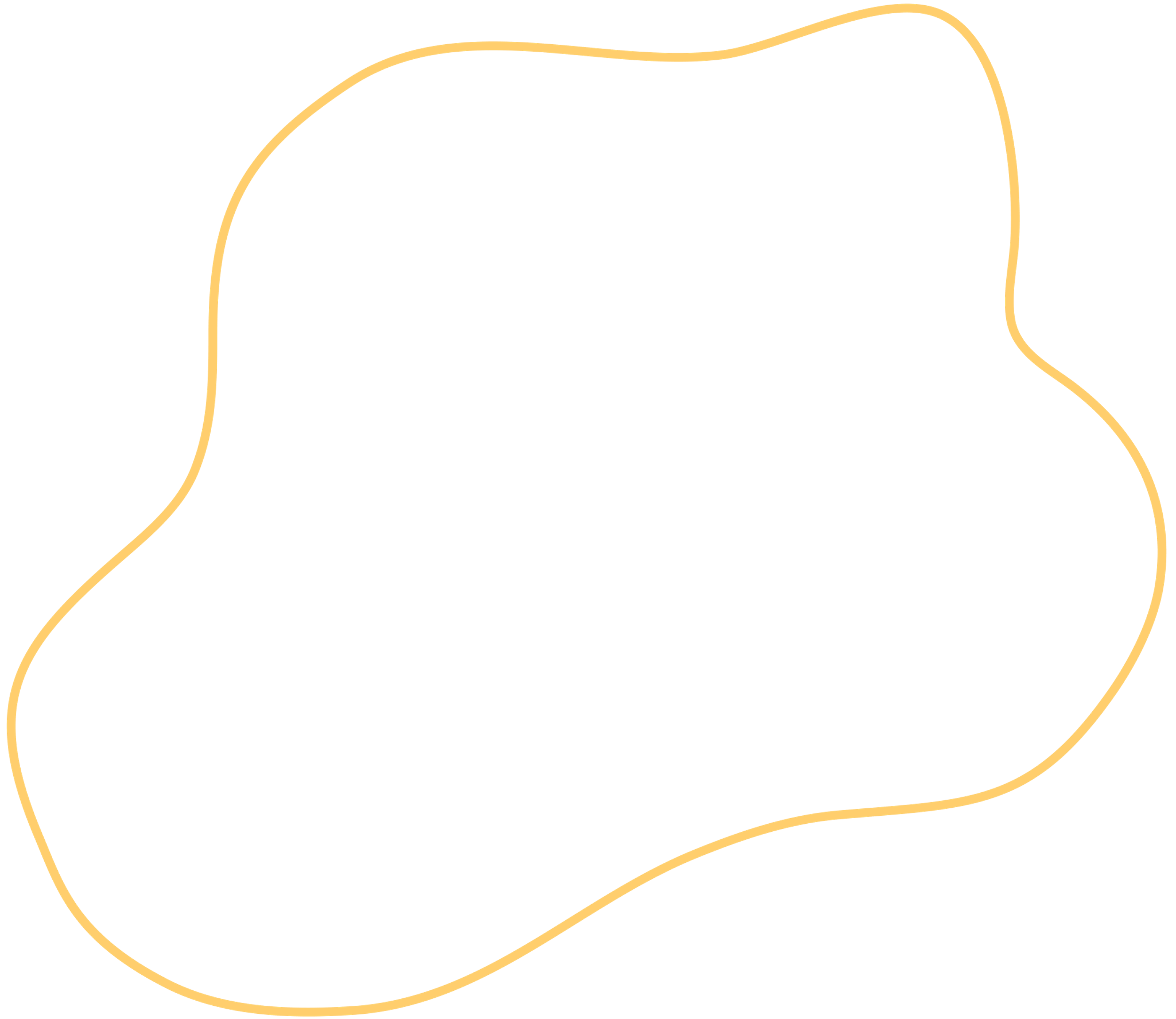 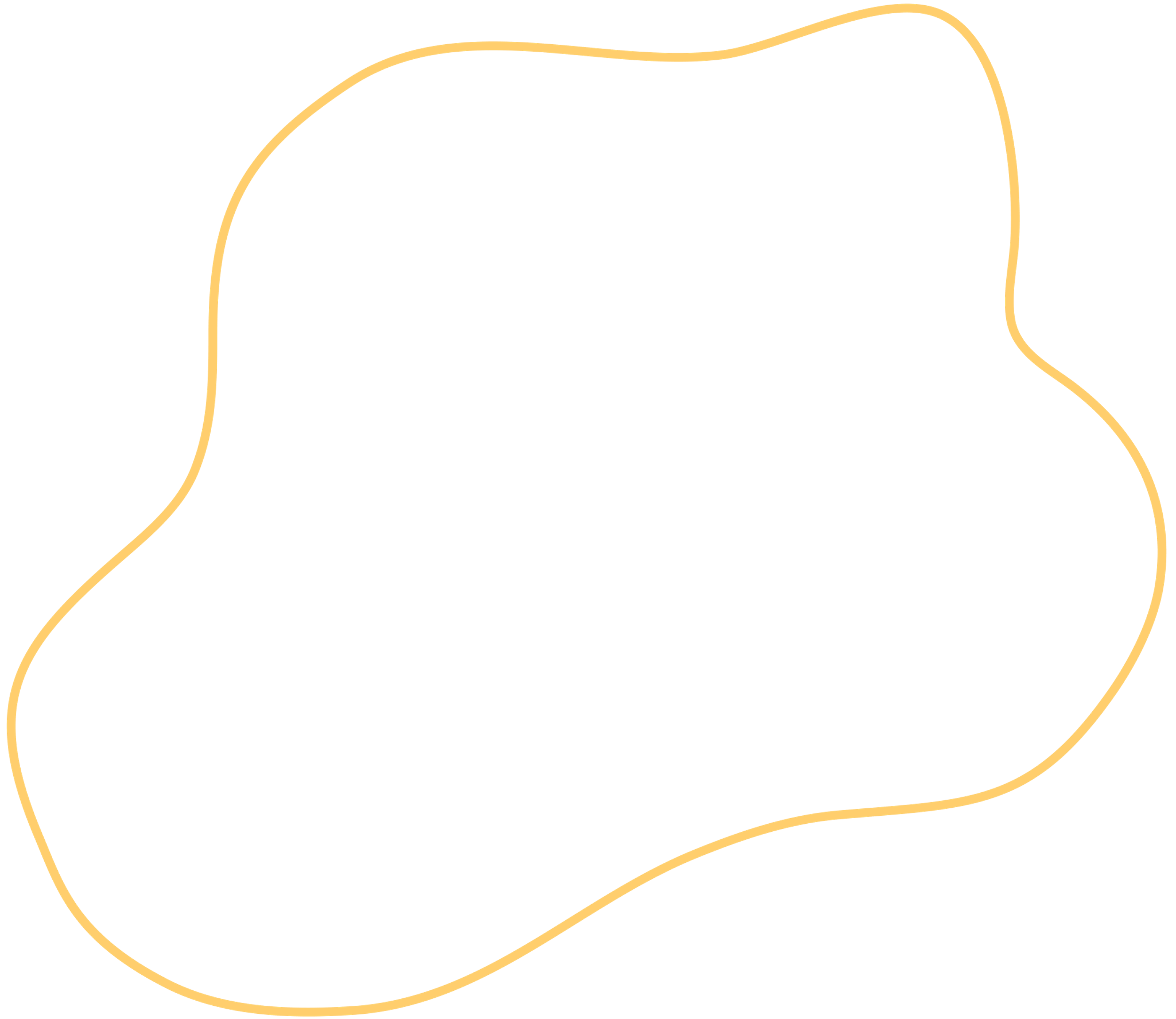 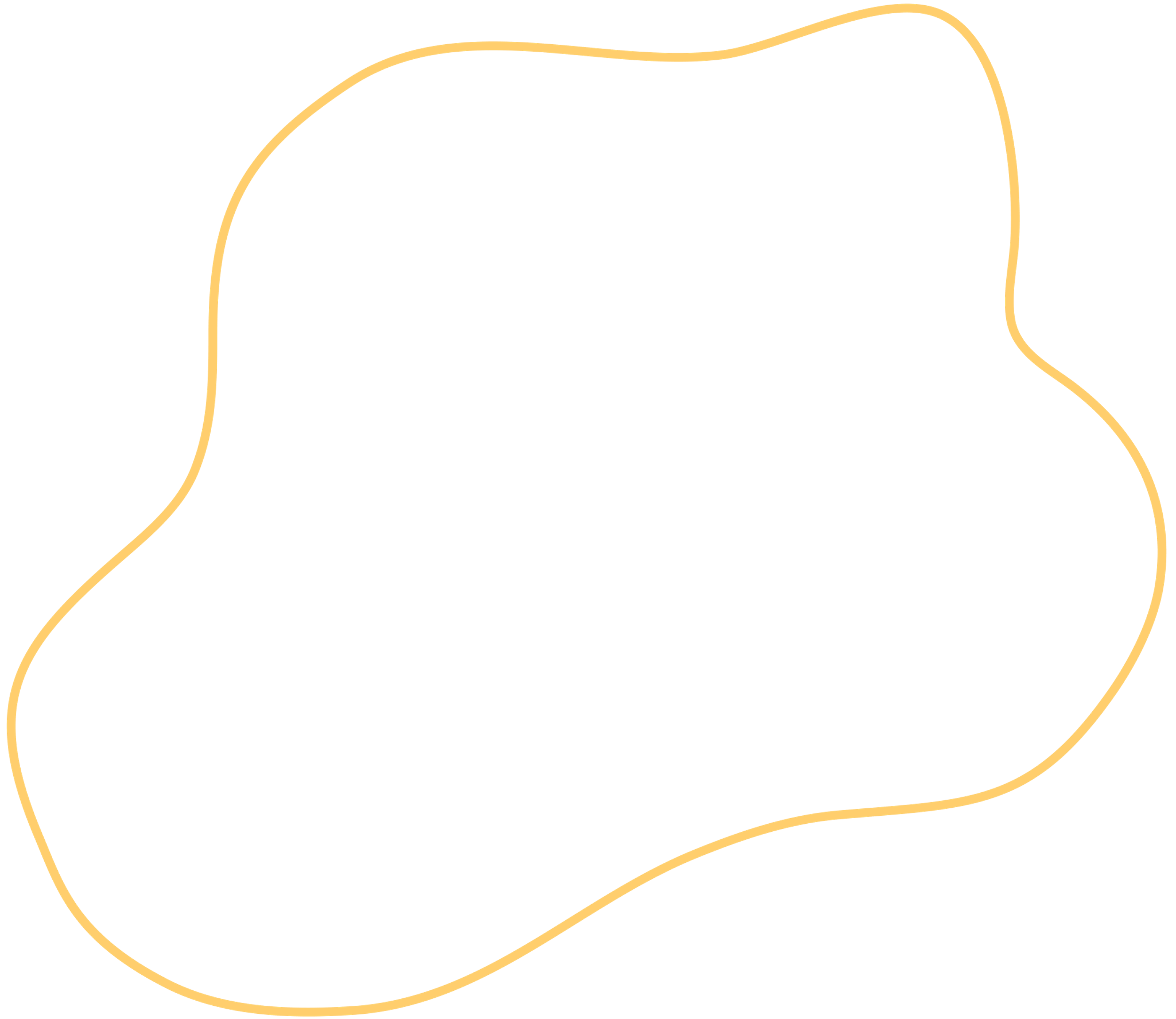 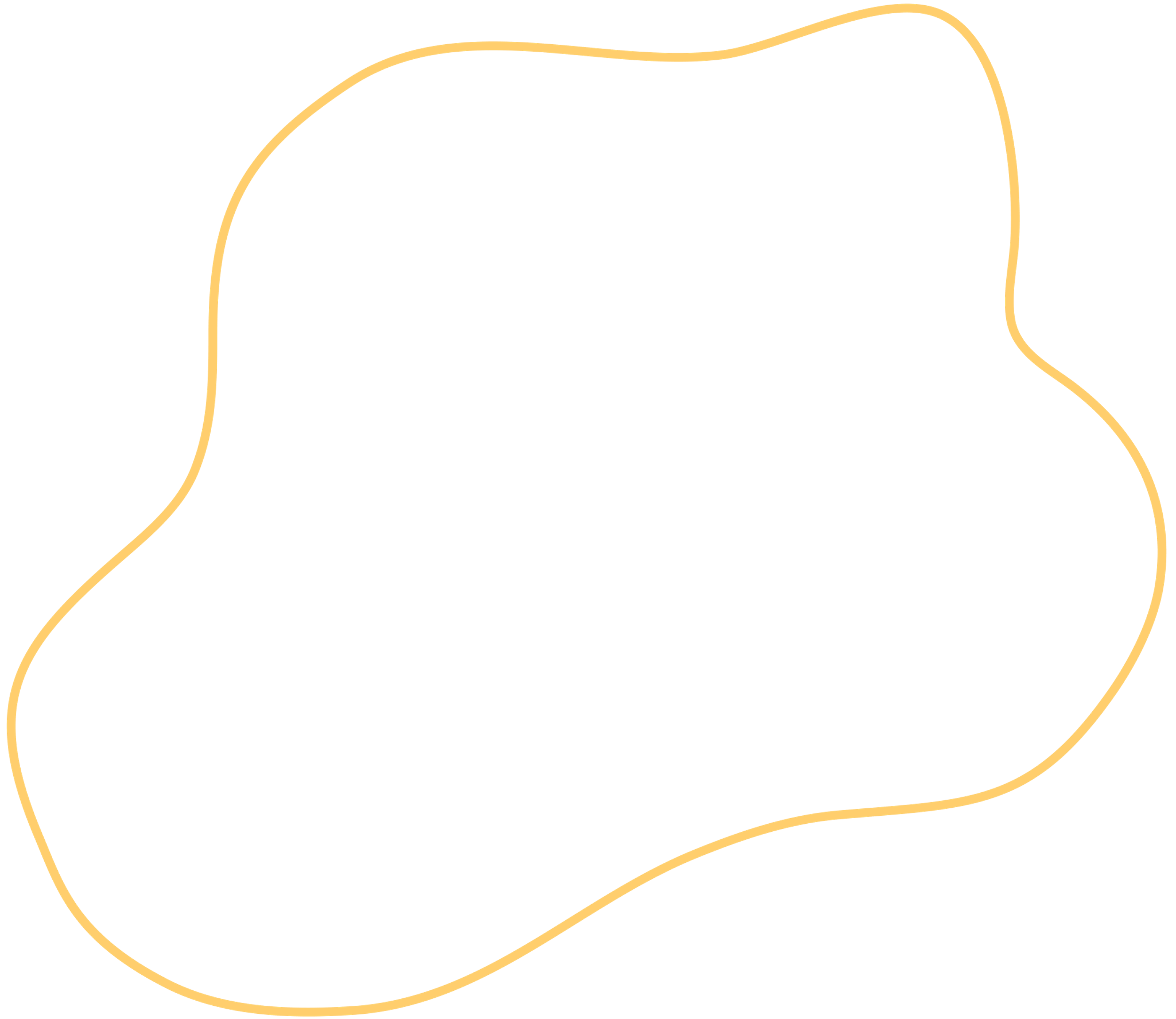 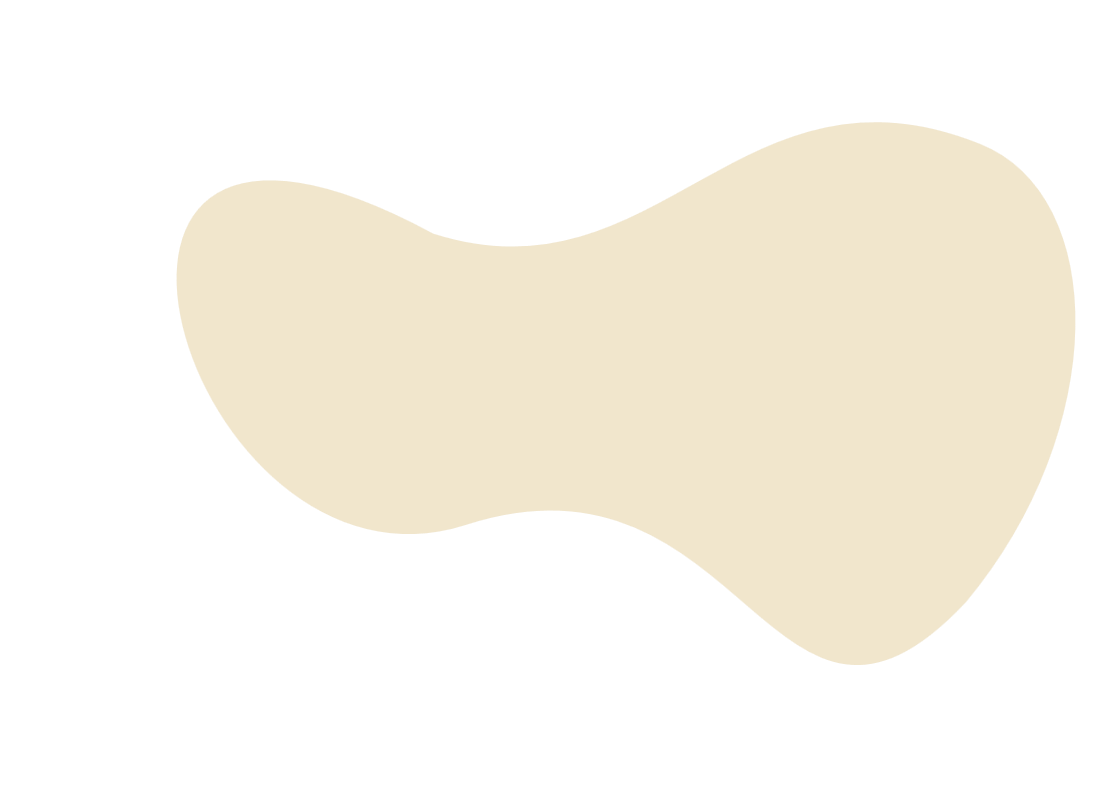 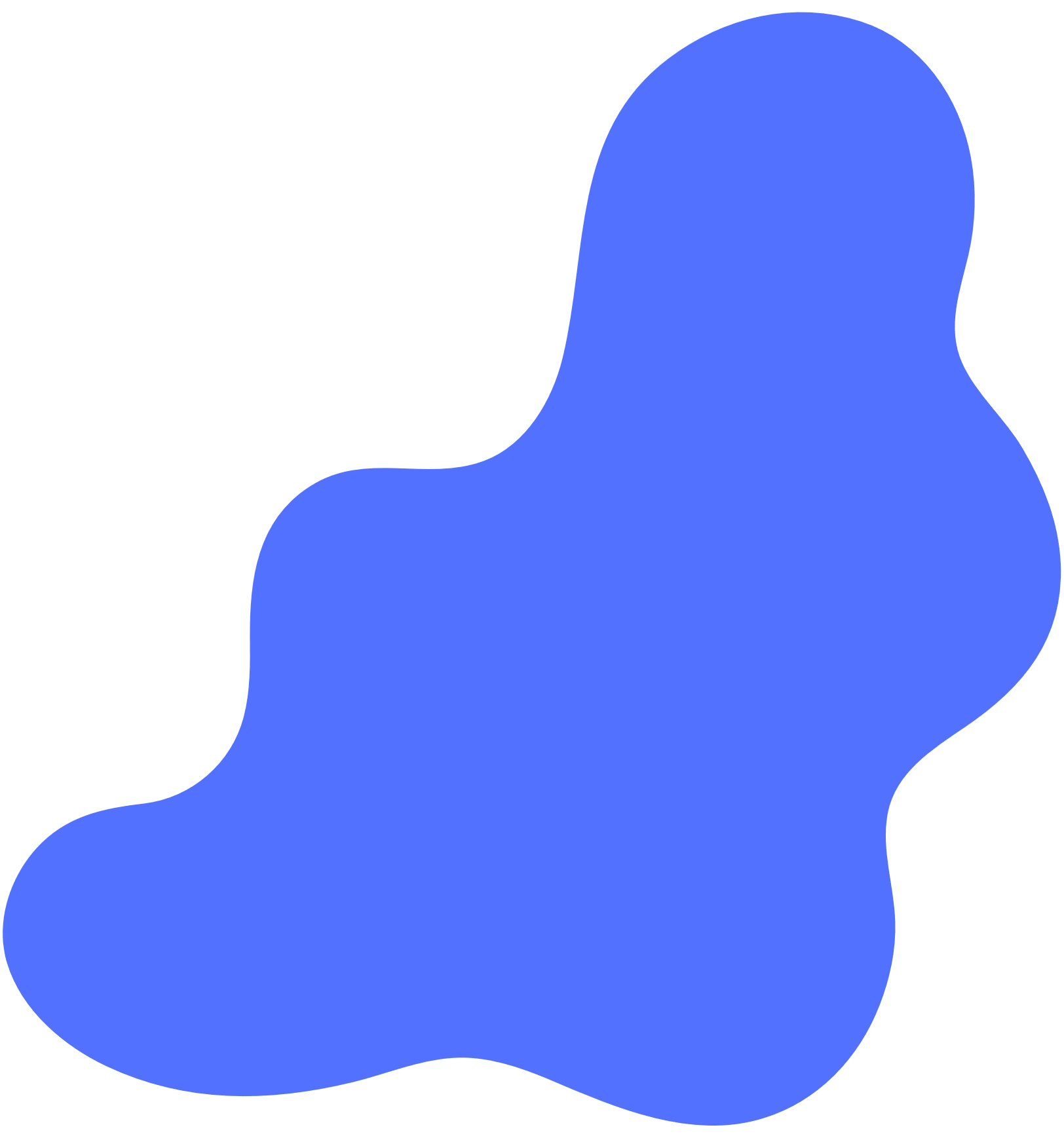 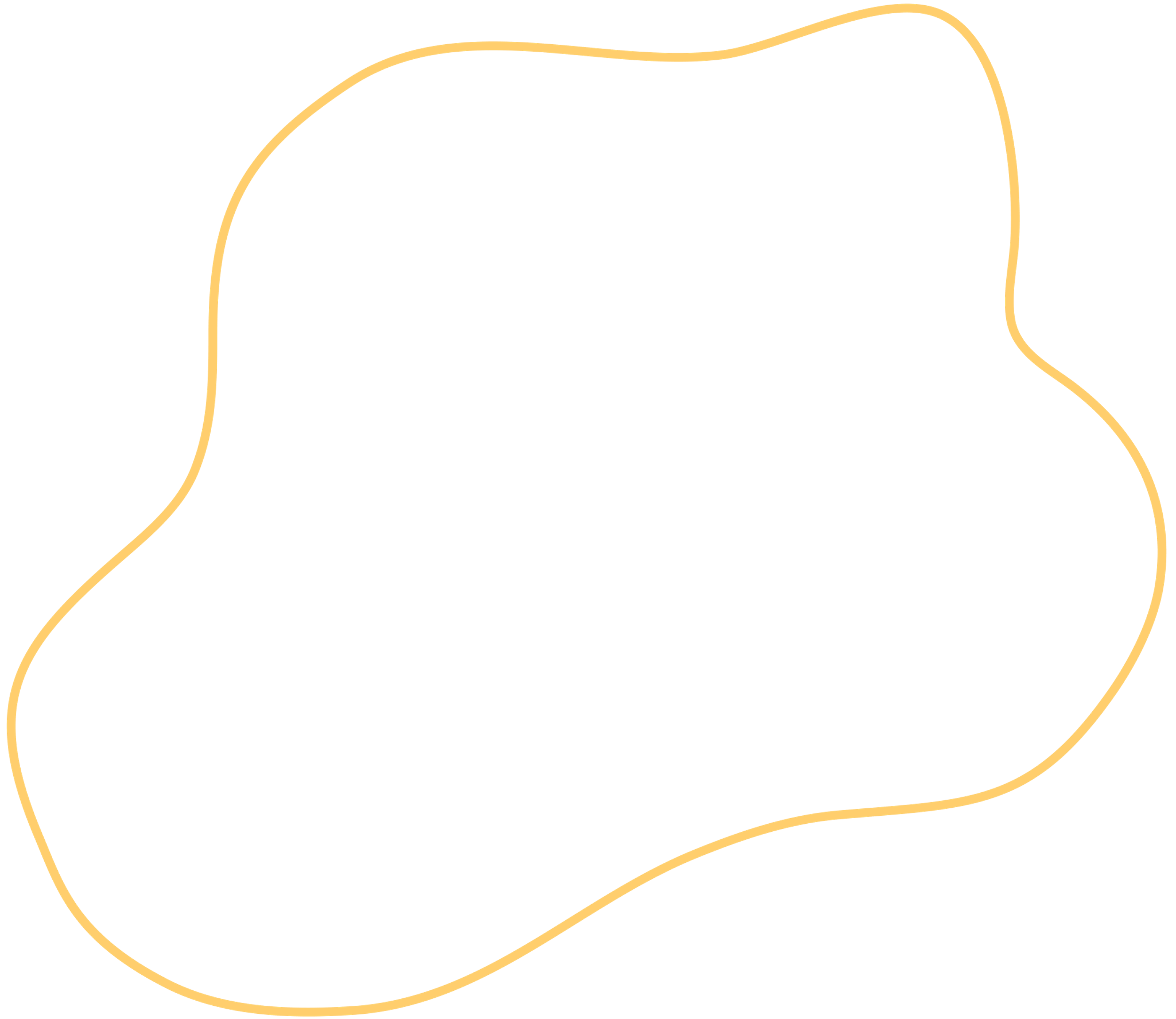 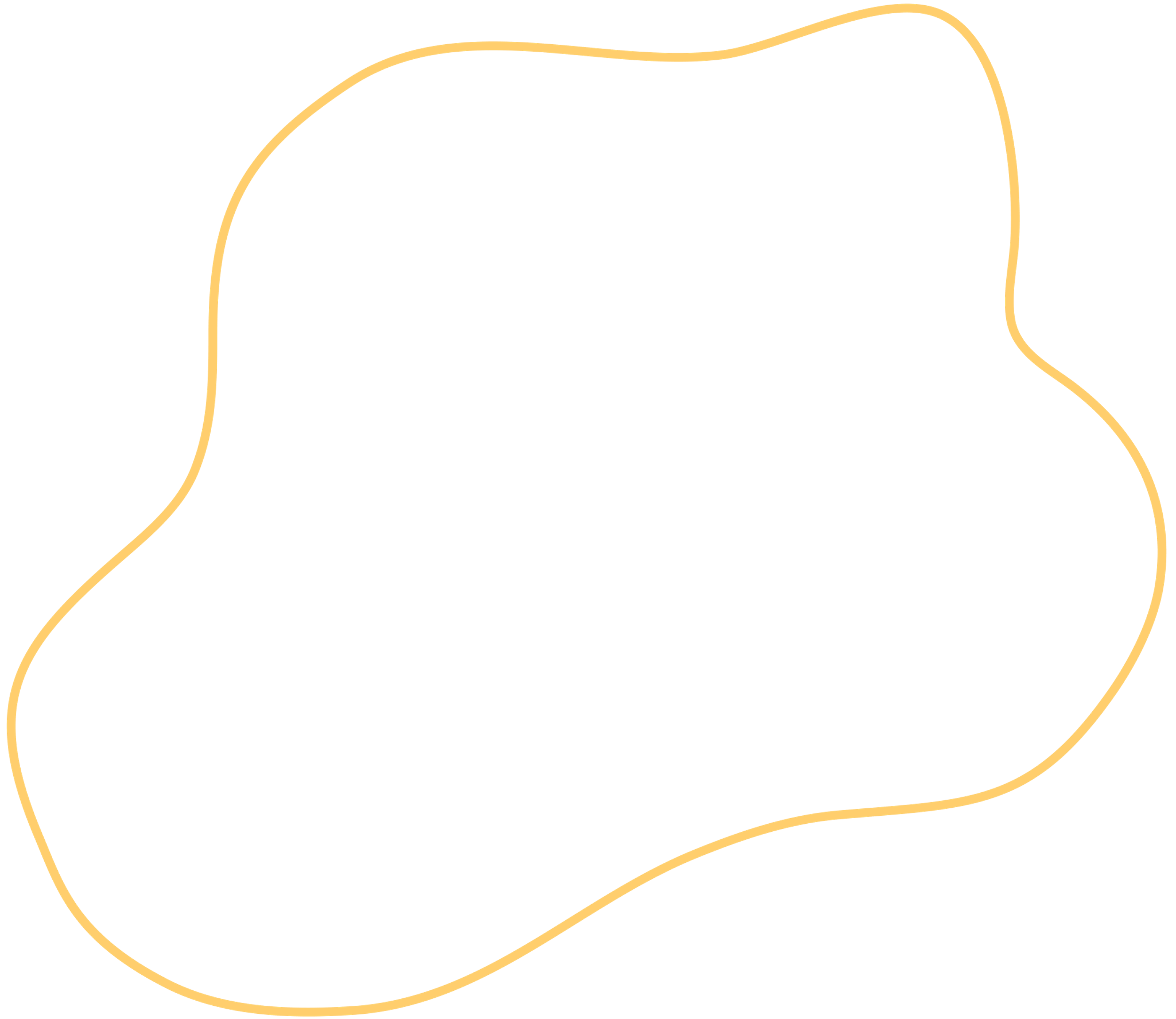 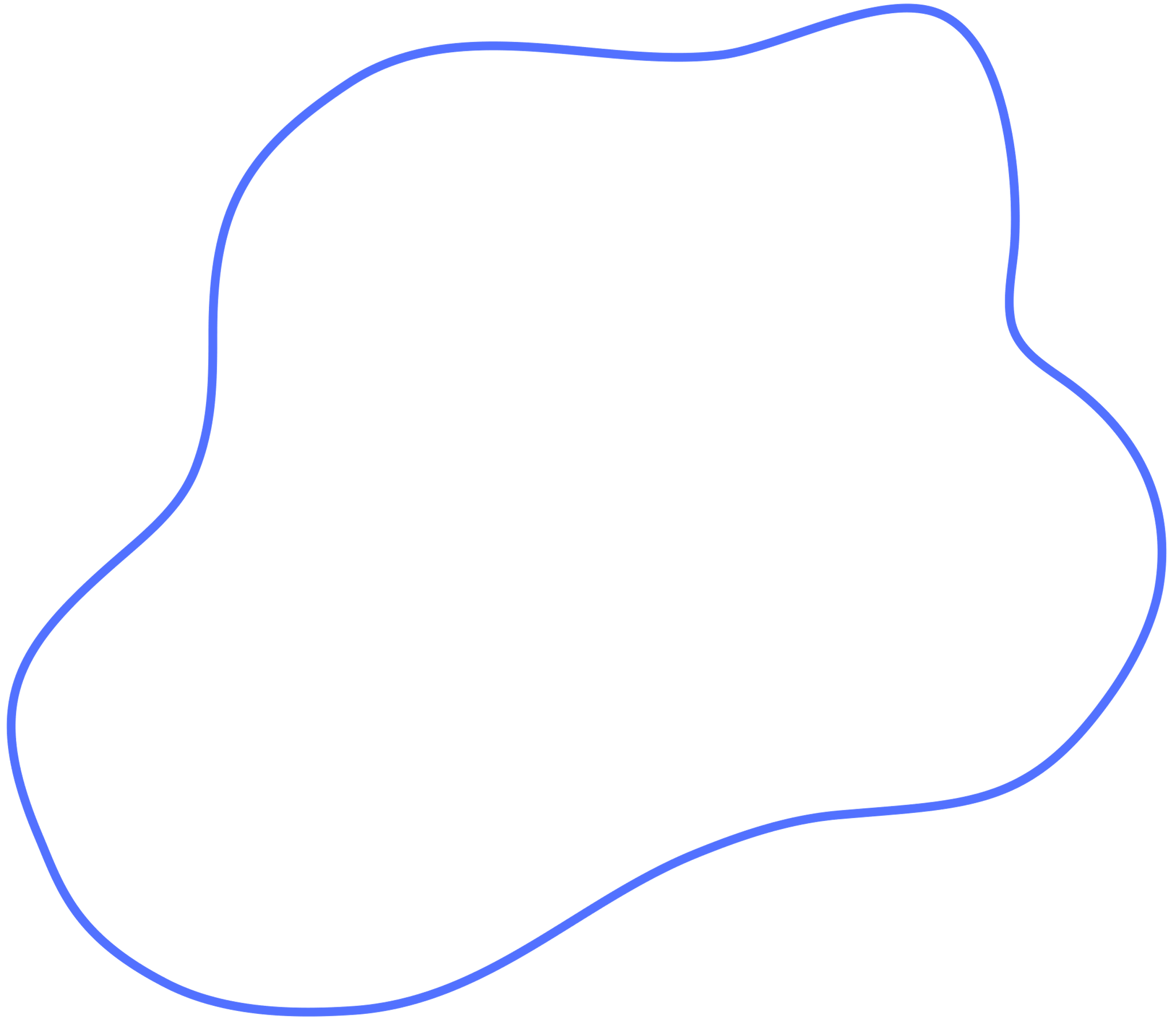 สาเหตุที่ทำให้เกิดข้อร้องเรียน
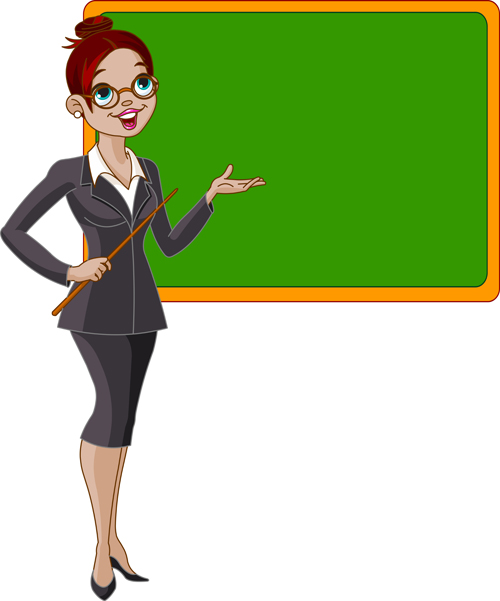 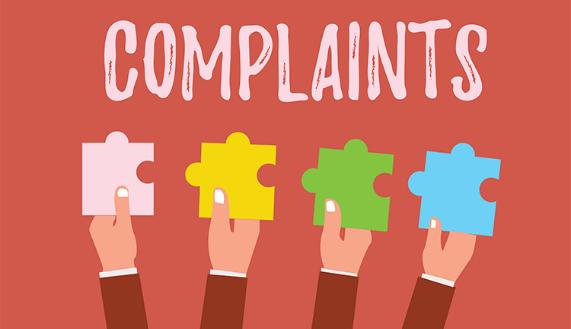 - มาจากตัวลูกค้าเอง
- มาจากตัวสินค้า หรือบริการ
- มาจากพนักงานผู้ให้บริการ
- มาจากปัจจัยอื่น ๆ
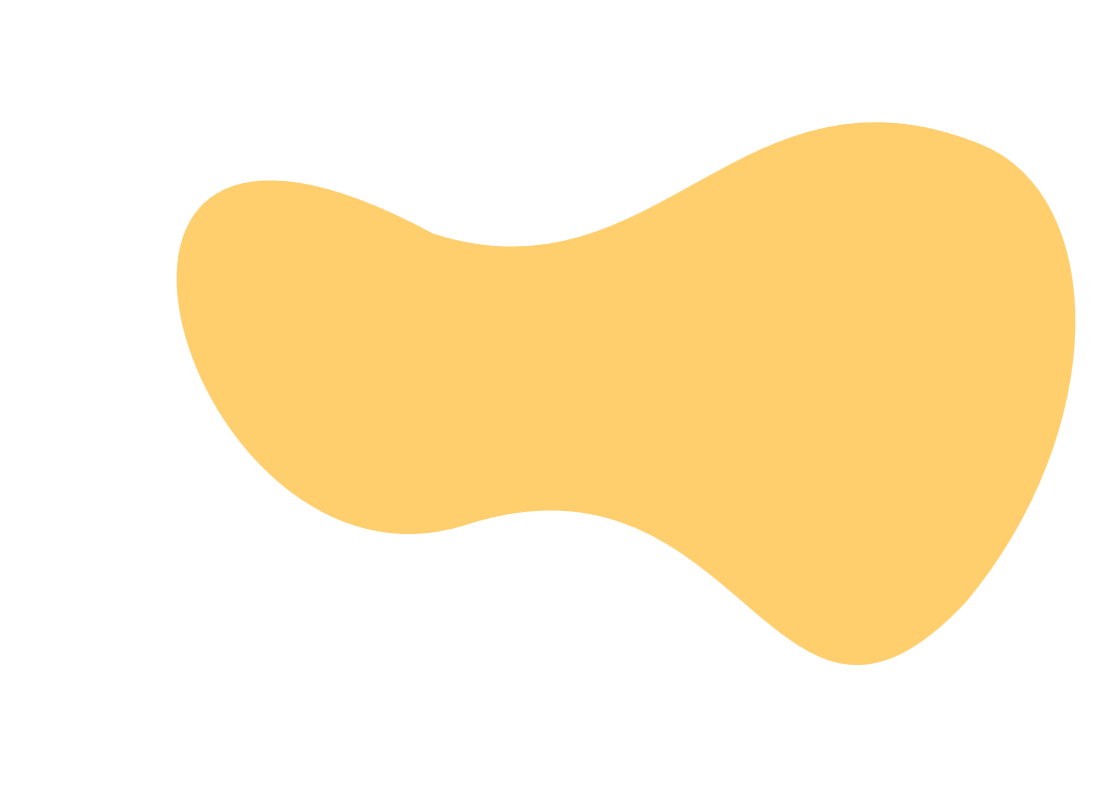 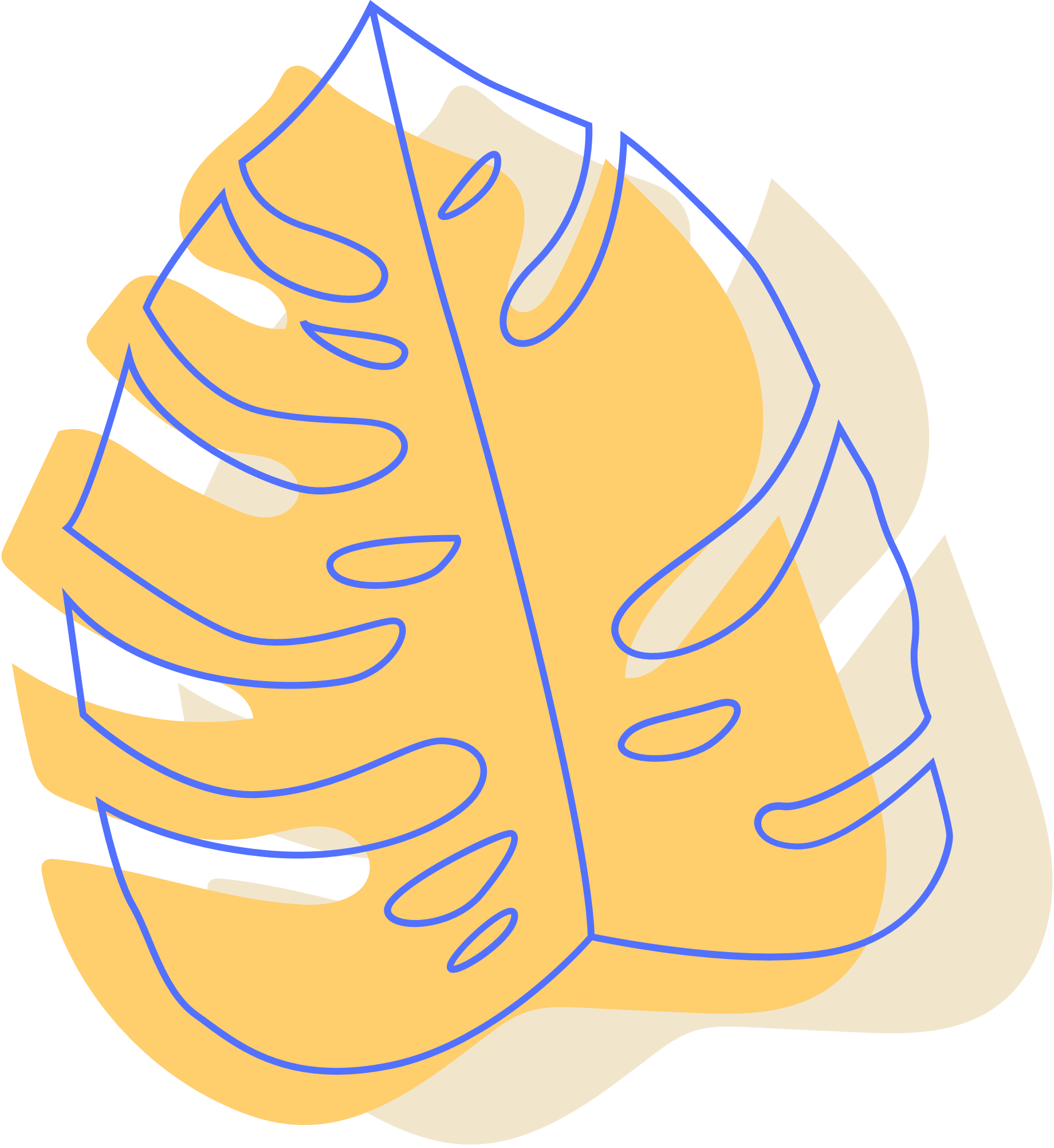 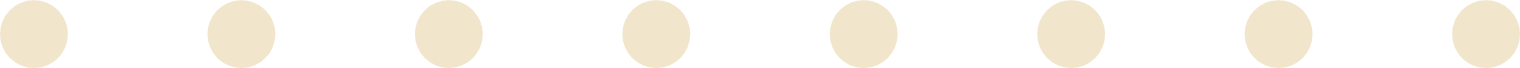 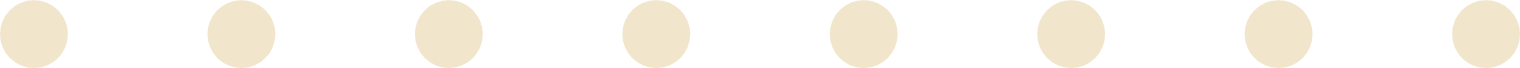 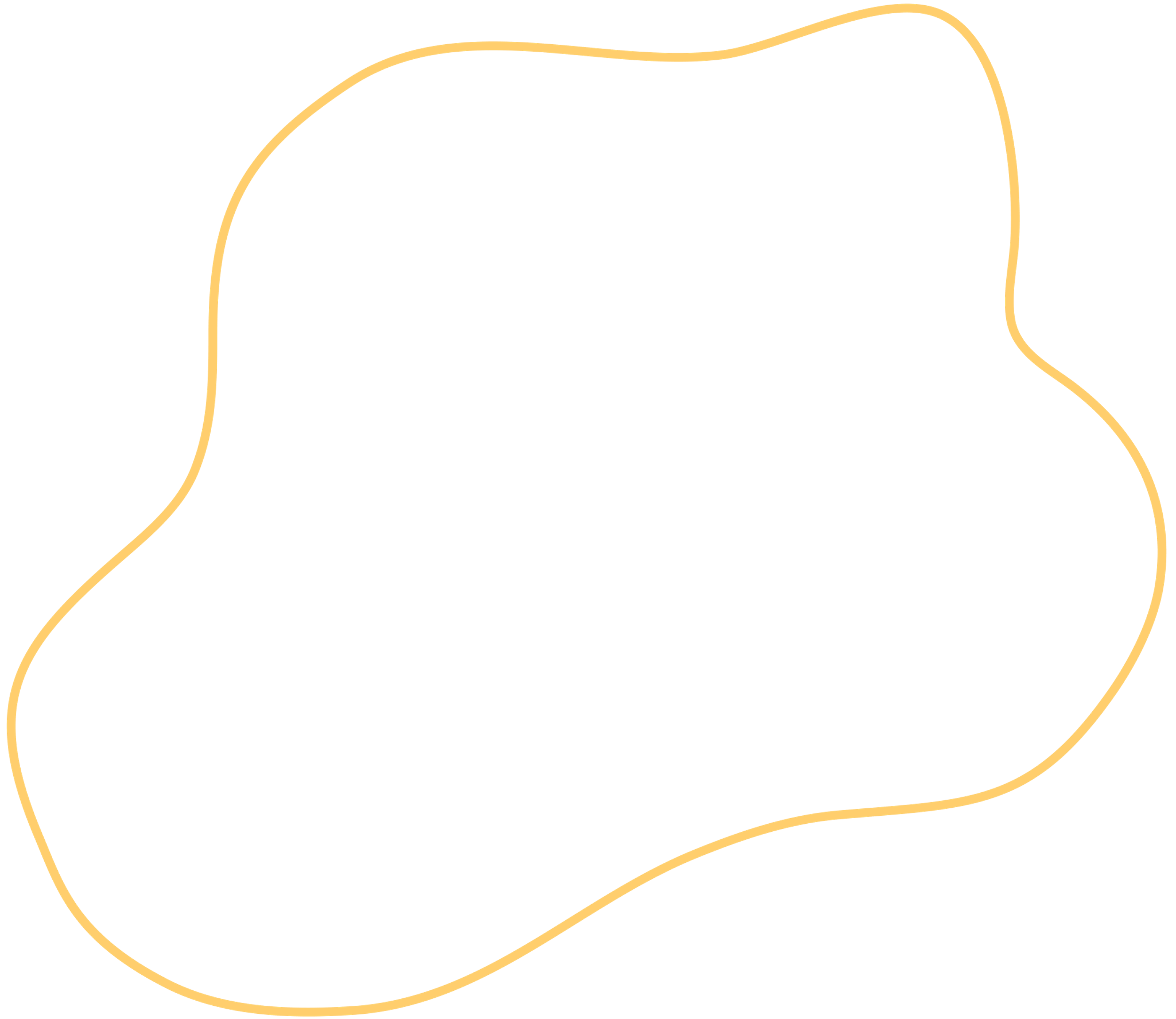 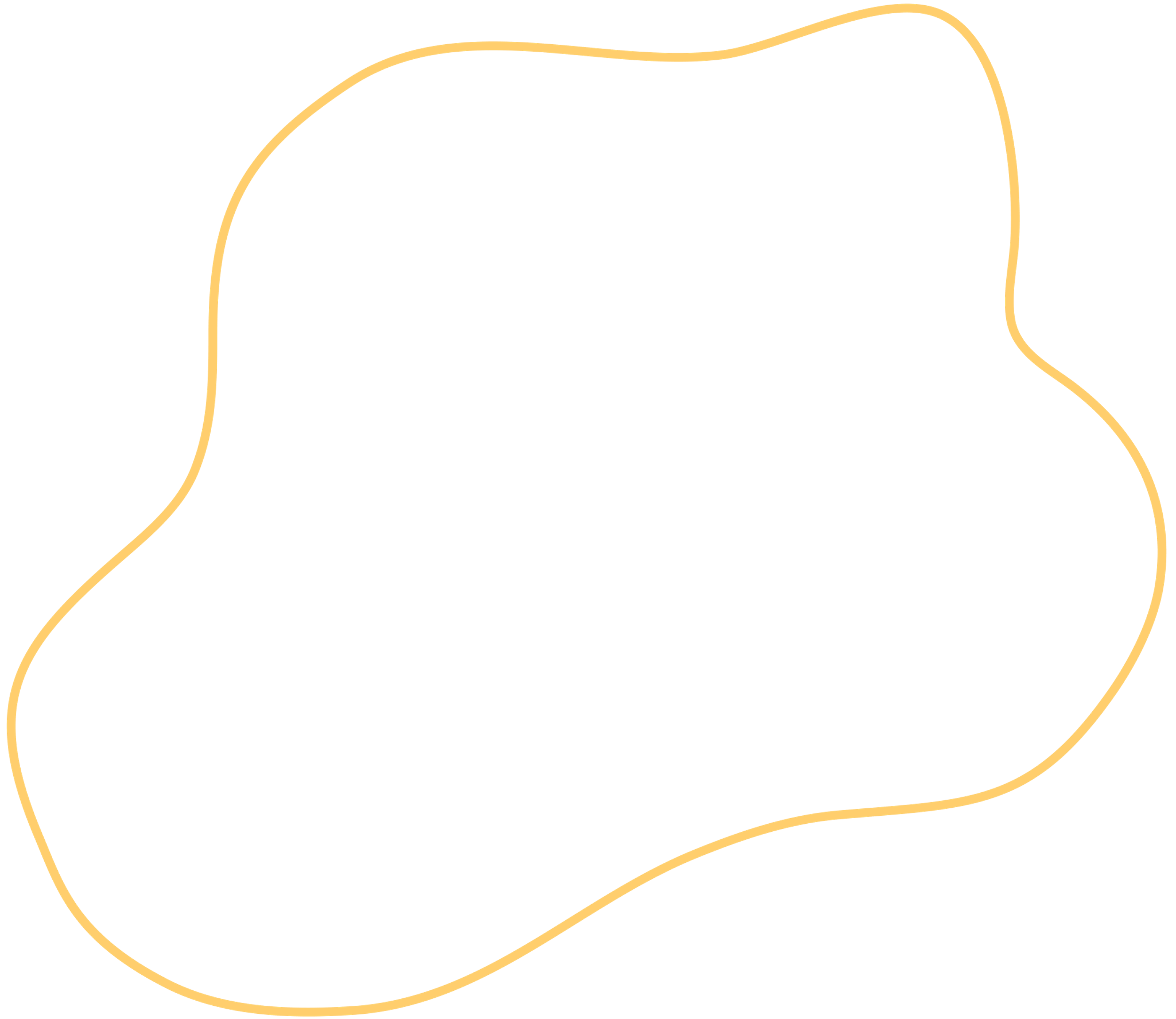 สาเหตุมาจากตัวลูกค้าเอง
• ลูกค้ามีทัศนคติที่ไม่ดีต่อพนักงานให้บริการ เช่น 
   ได้ยินเสียงแล้วไม่ถูกหู บริการดีอย่างไร 
   ก็อาจทำให้การบริการไม่ดีในการรับรู้ของลูกค้า
• มาจากนิสัยส่วนตัวของลูกค้าที่อาจเป็นคนจู้จี้ 
  หยุมหยิม ไม่ได้ดั่งใจก็ชอบโวยวาย แสดงอารมณ์
  มากกว่าเหตุผล ชอบอ้างคำว่า ลูกค้าคือคนที่ถูกต้องเสมอ
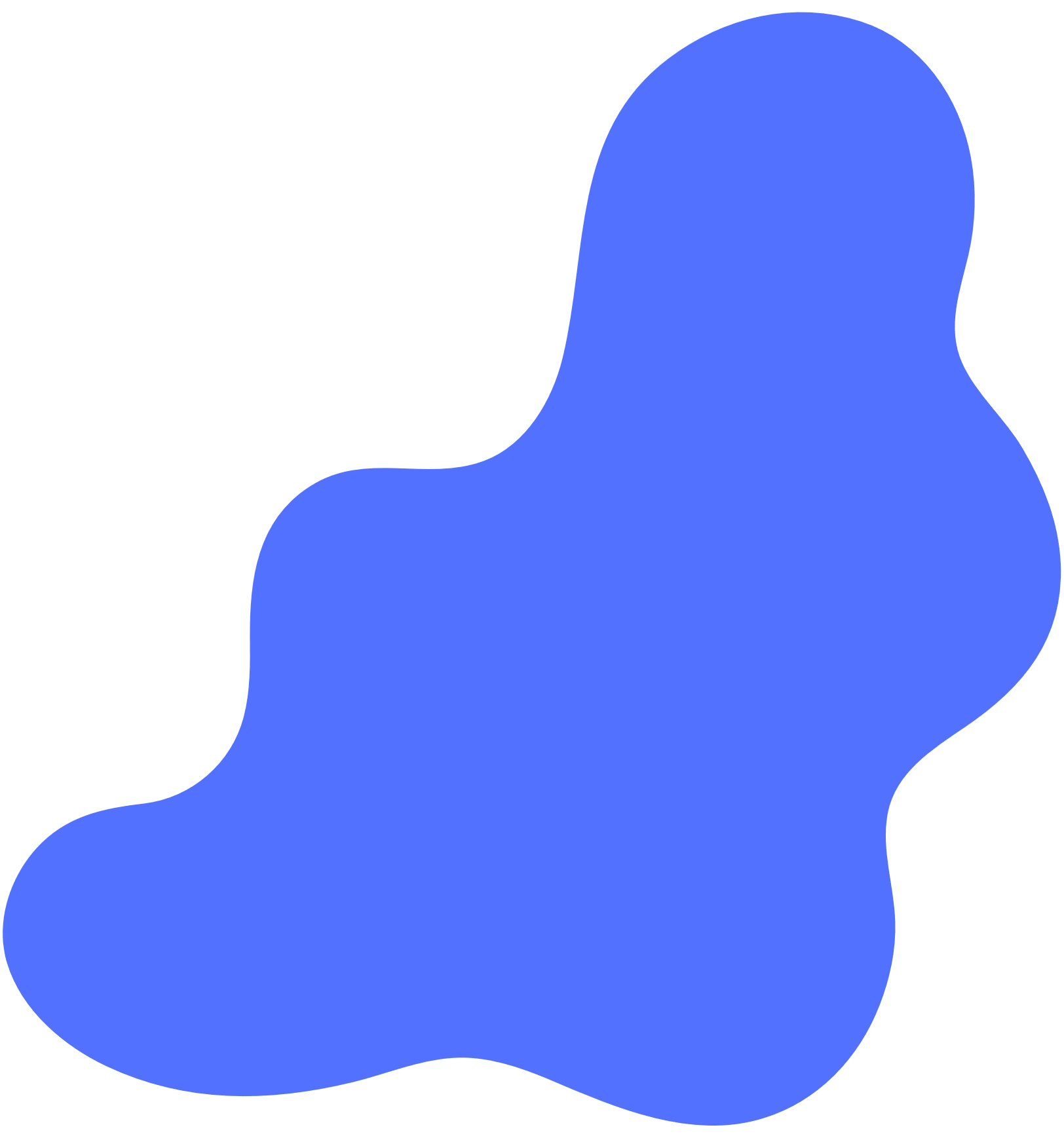 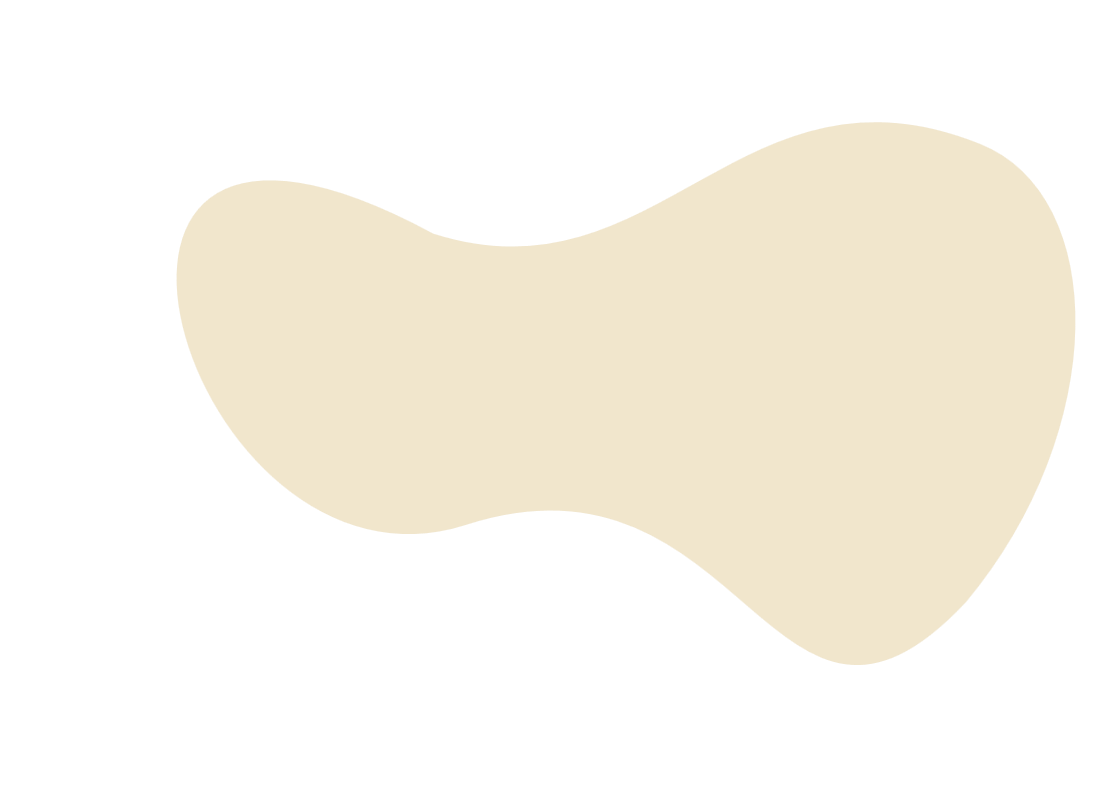 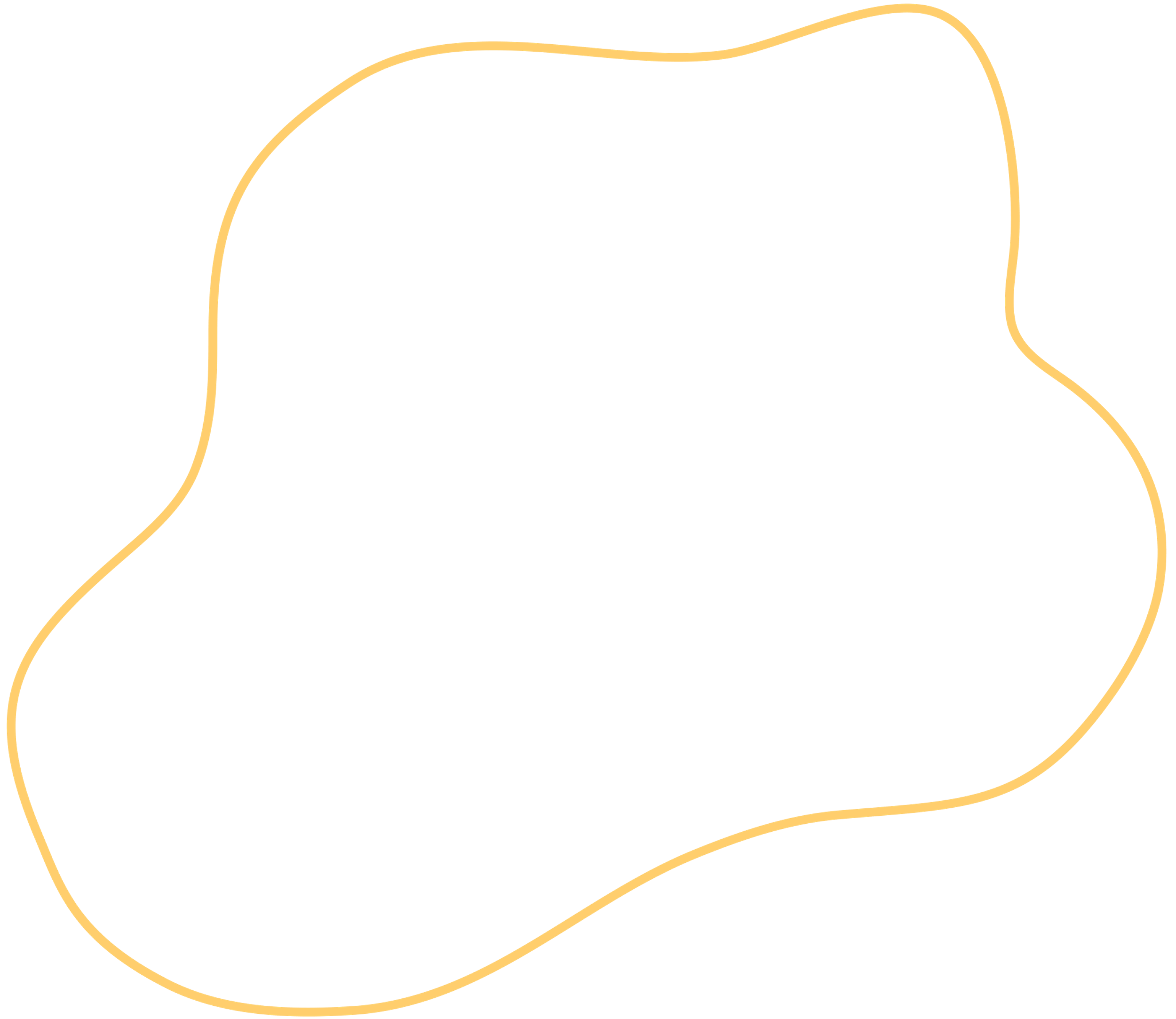 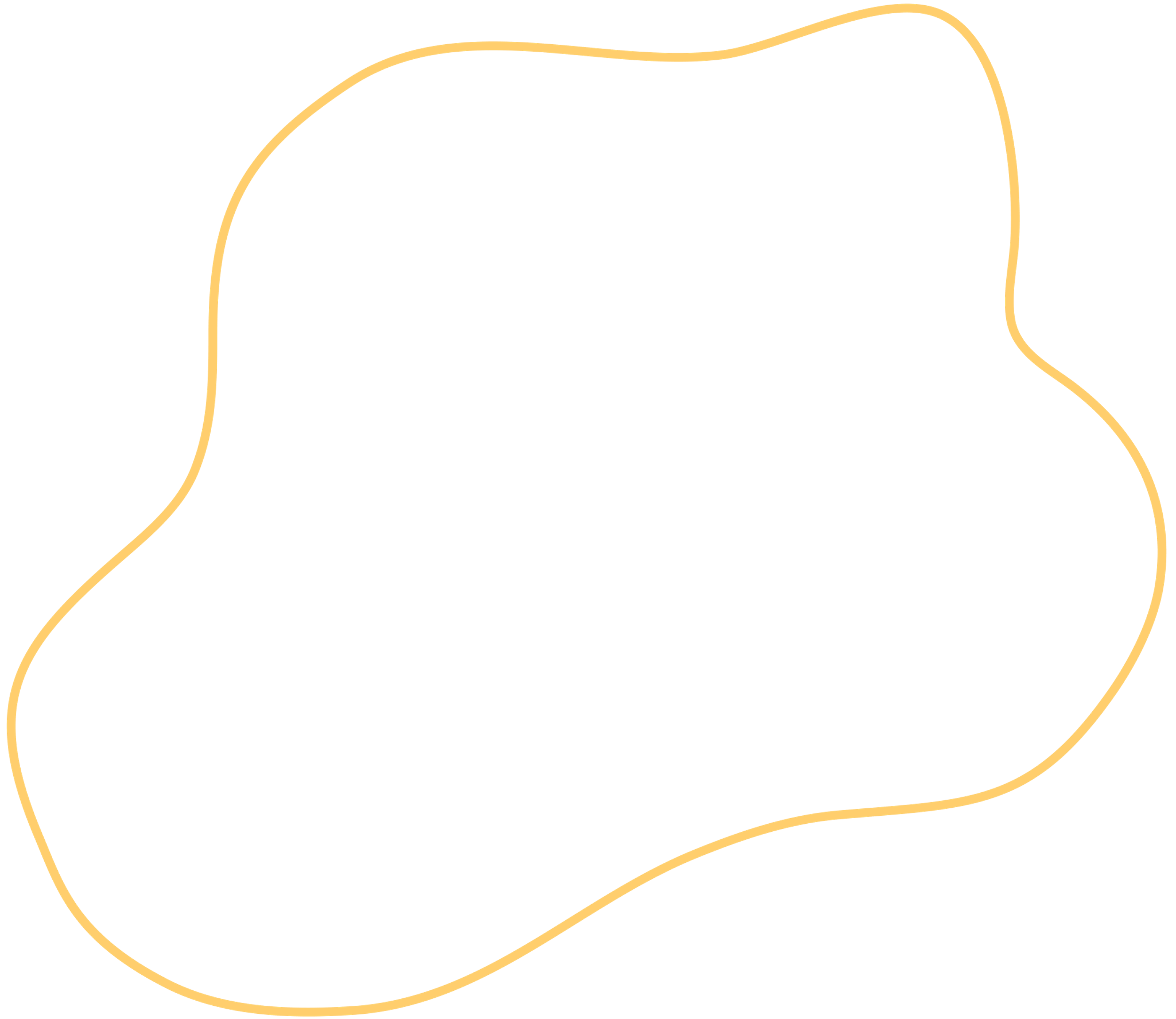 สาเหตุมาจากตัวสินค้า หรือบริการ
• ลูกค้ามีความคาดหวังสูง กว่า การรับรู้ที่เกิดขึ้นจริง
• สินค้า หรือ บริการ ของเราไม่ดีจริง มีปัญหาคุณภาพ 
  มีปัญหาในการใช้งาน หรือ งานบริการ 
  มีขั้นตอนการบริการหลายขั้นตอน
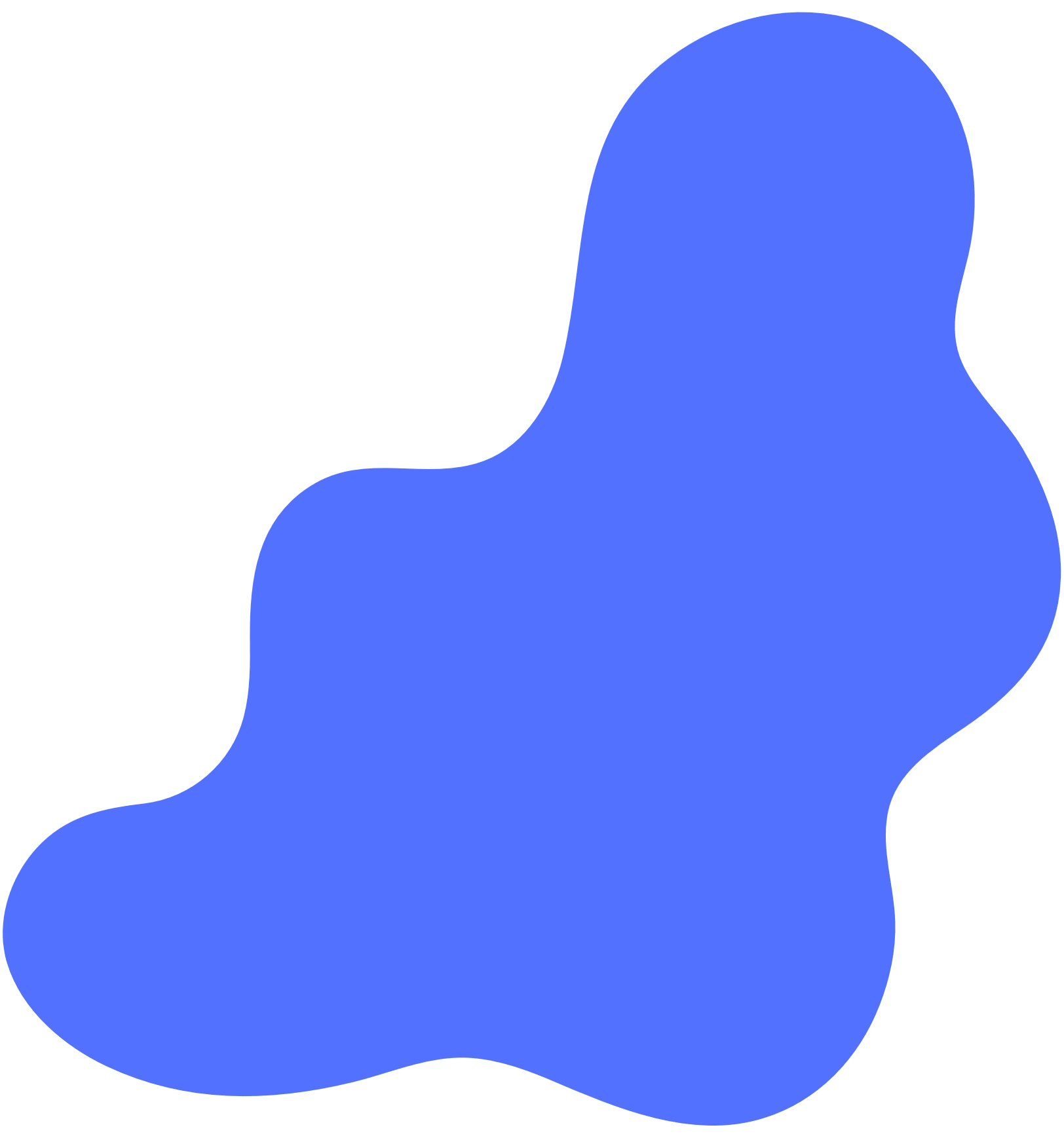 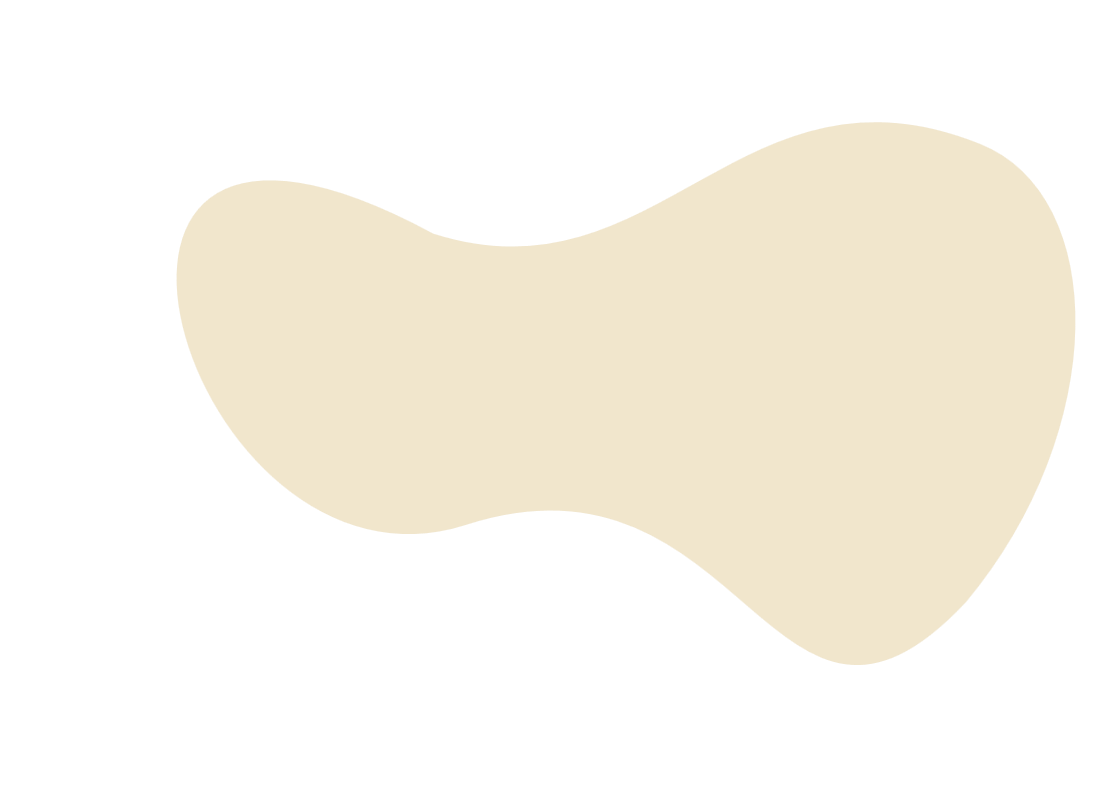 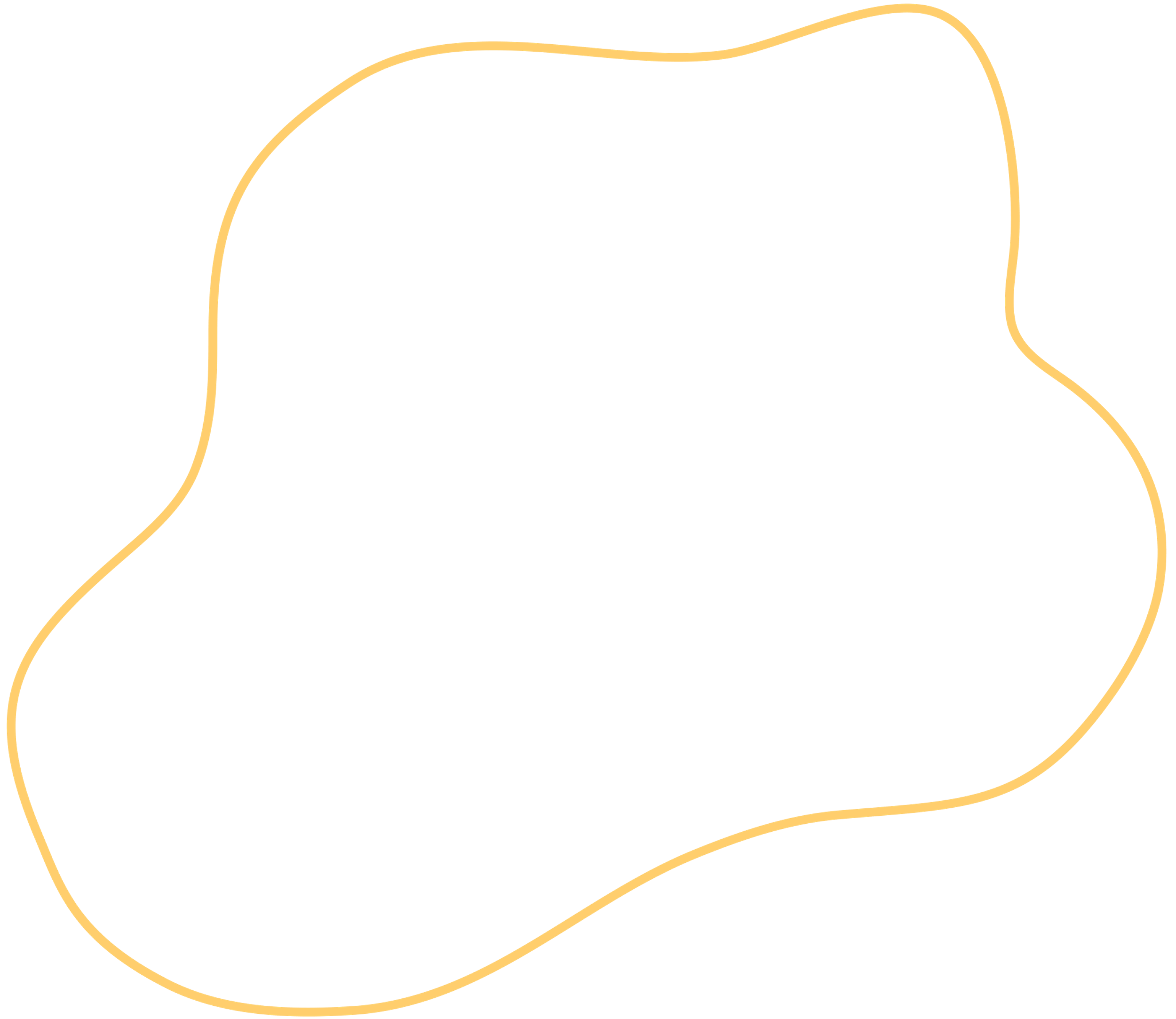 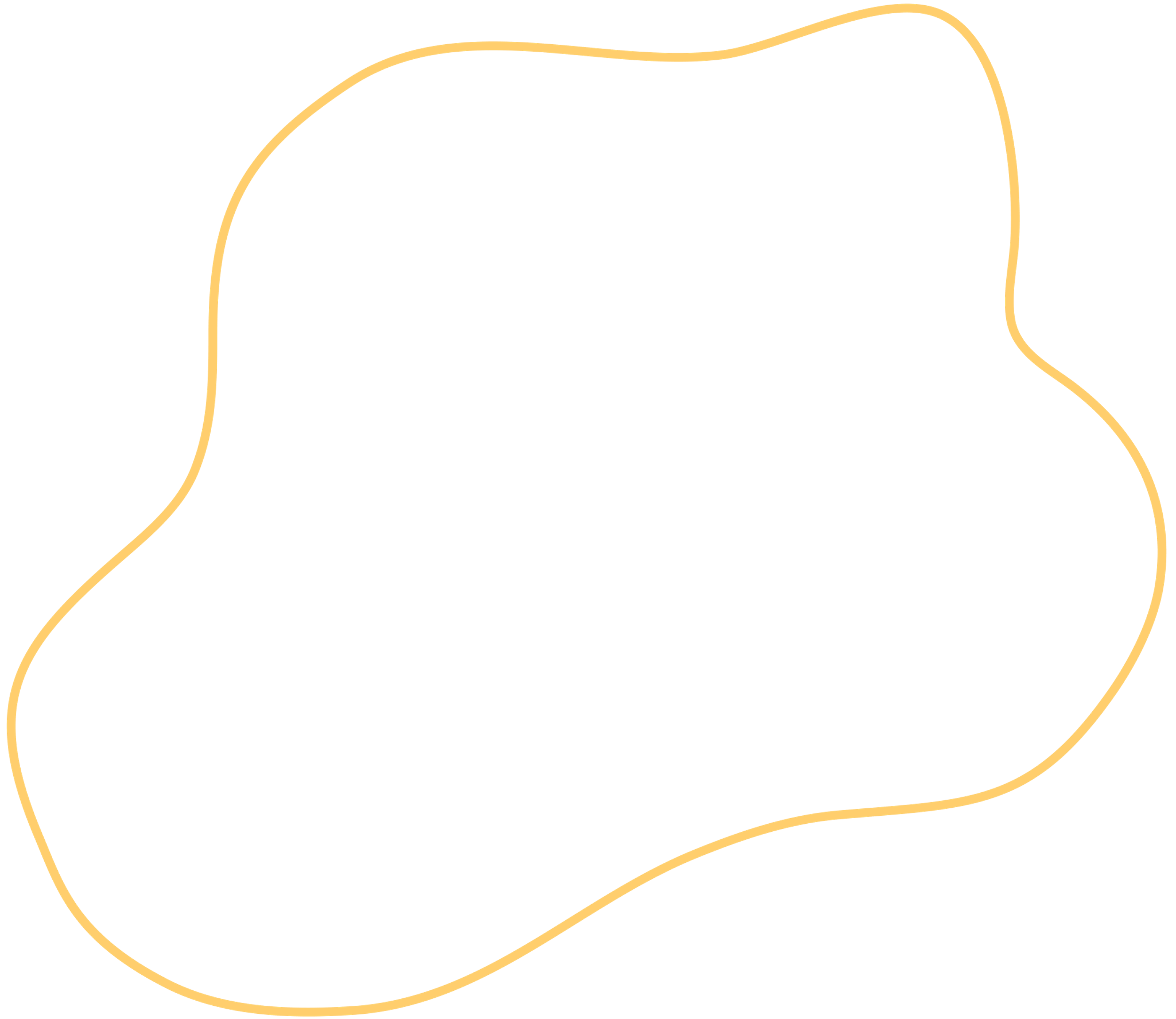 สาเหตุมาจากพนักงานผู้ให้บริการ
• ให้บริการล่าช้า ไม่ได้รีบให้บริการทันที
• พนักงานไม่มีความรู้ ไม่สามารถให้คำตอบลูกค้าได้ด้วยตัวเอง
• เกิดความผิดพลาดขณะที่ให้บริการ
• ได้รับการสื่อสารจากพนักงานแต่ละคนไม่ตรงกัน ลูกค้าเกิดความสับสน
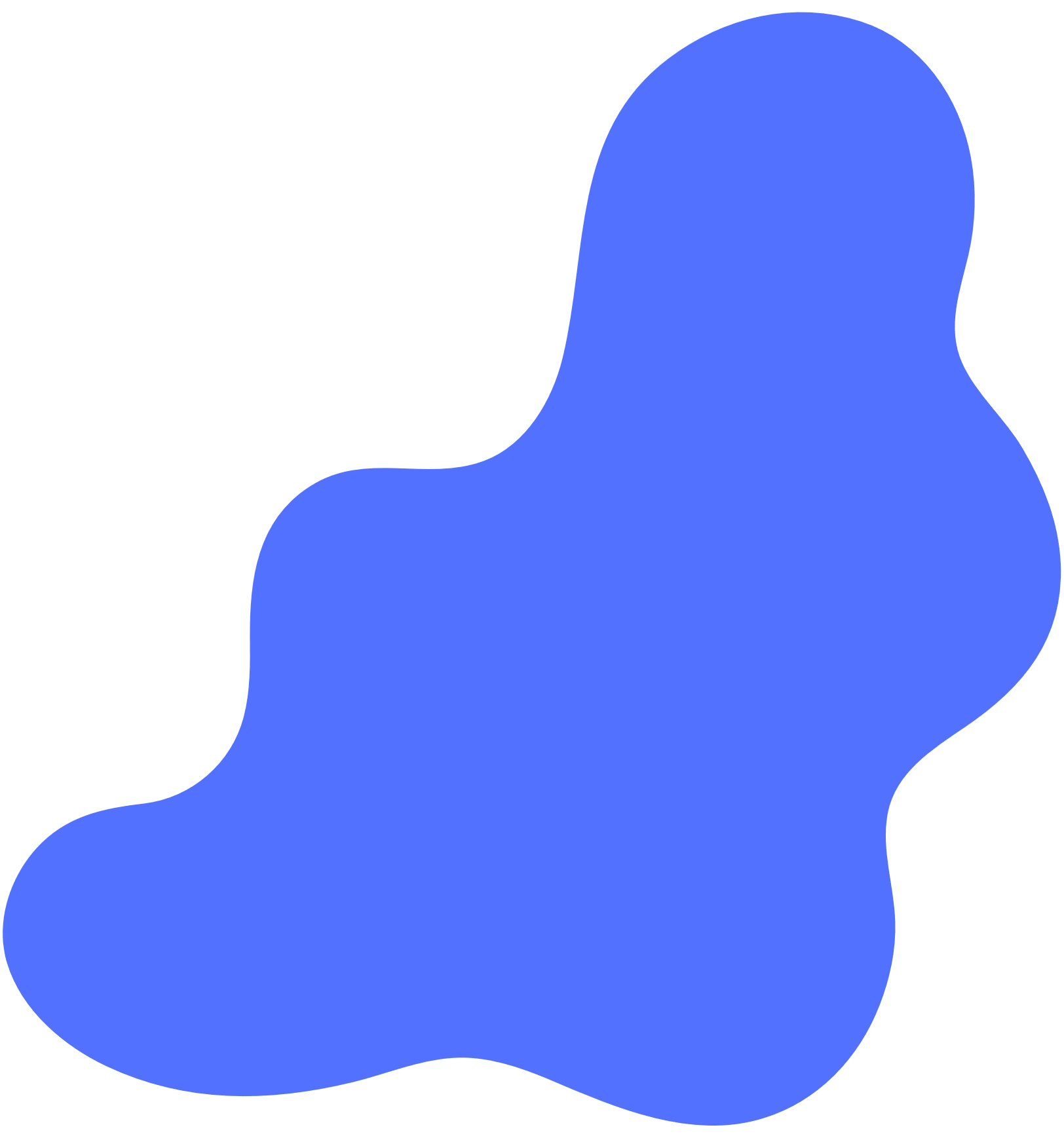 • พนักงานพูดจาไม่สุภาพ ไม่สนใจลูกค้า ไม่ให้เกียรติลูกค้า
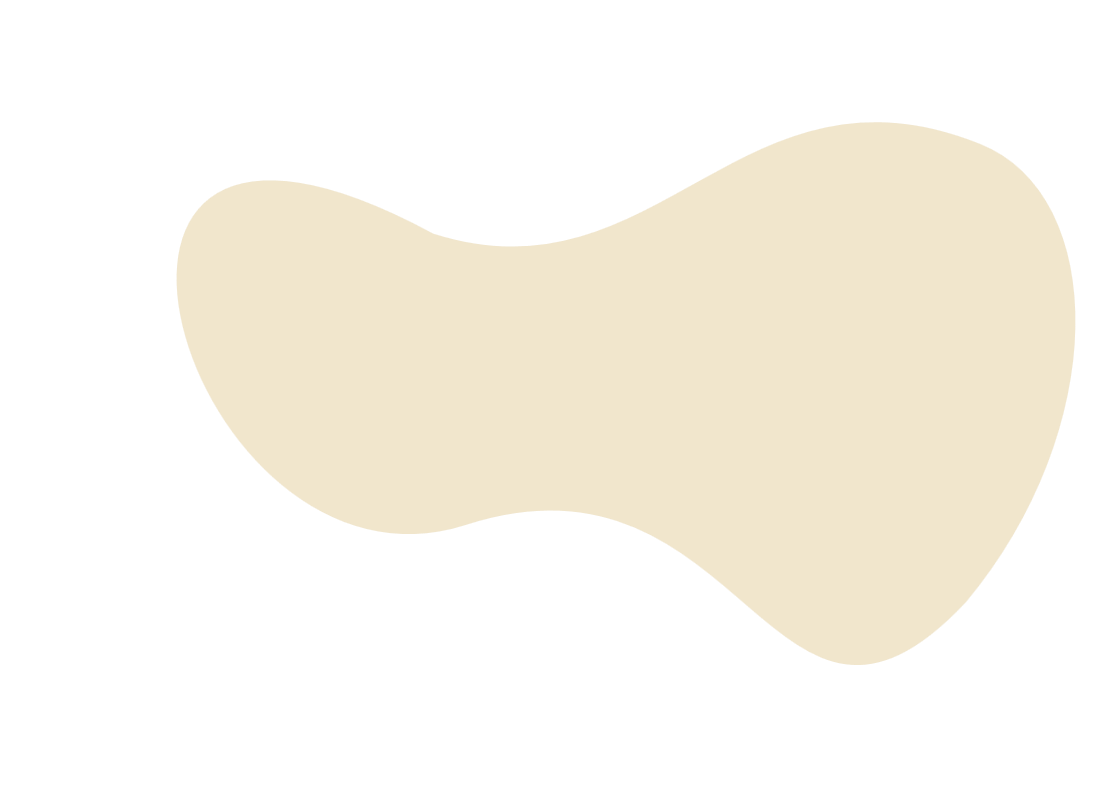 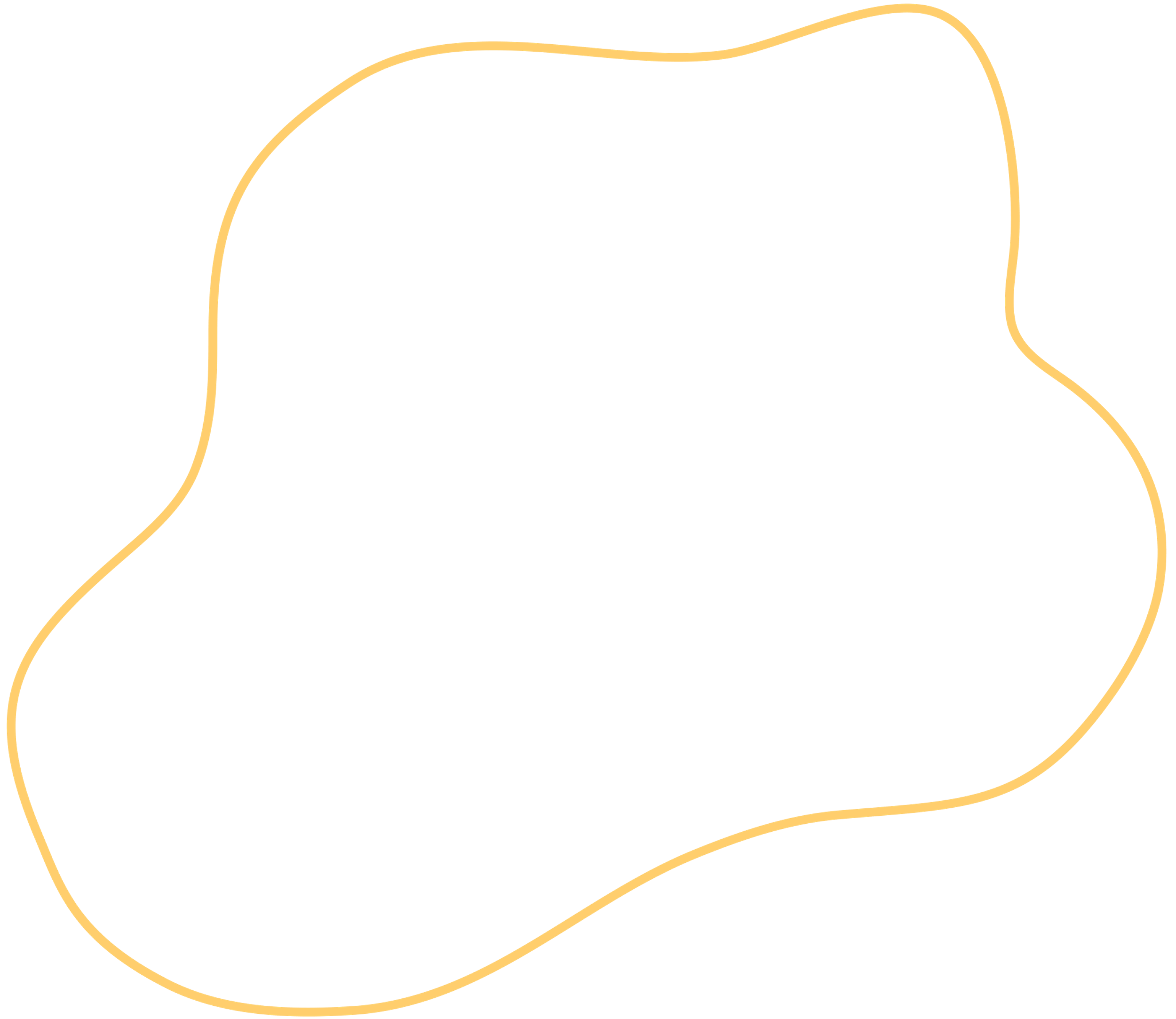 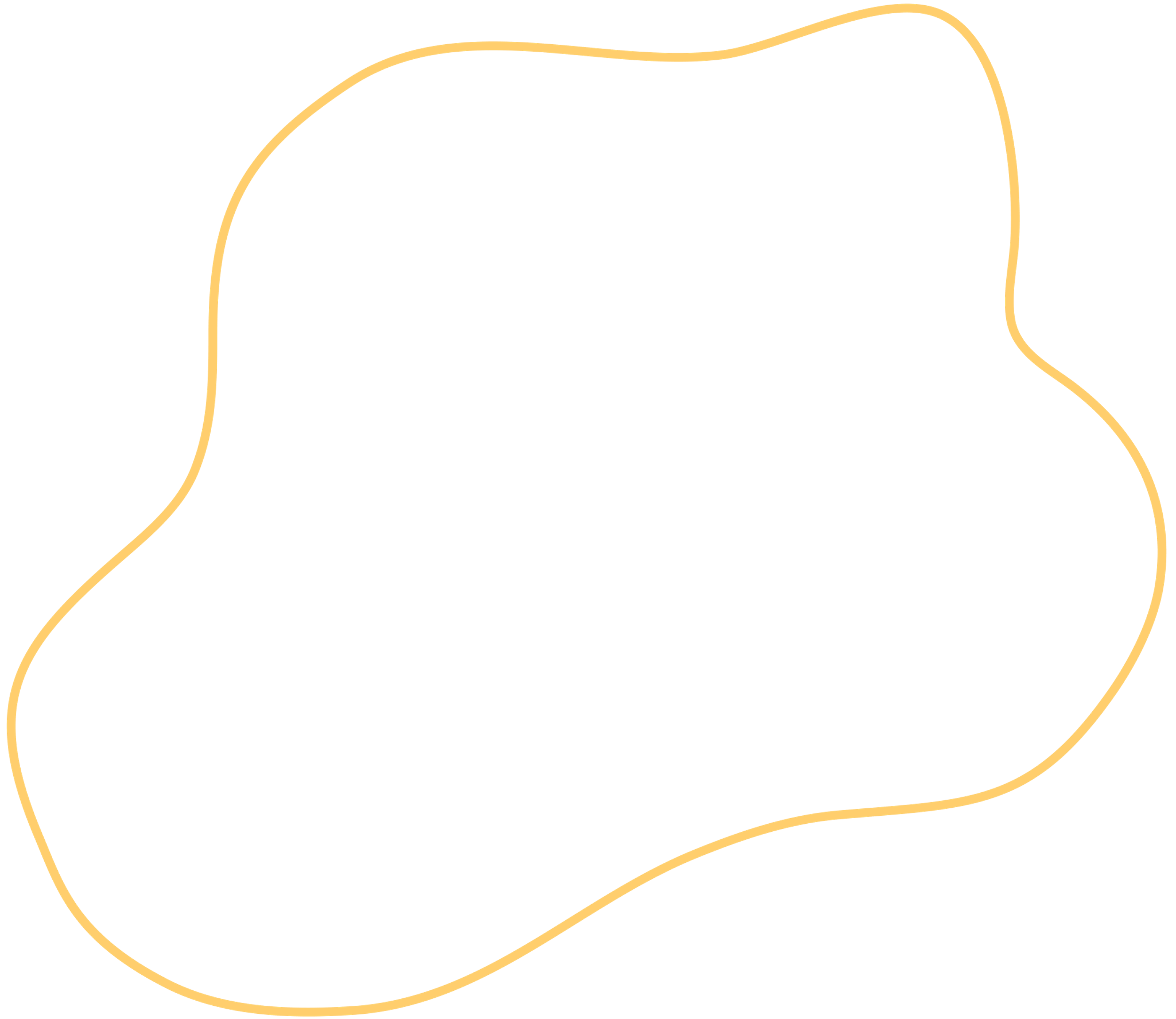 สาเหตุมาจากปัจจัยอื่น ๆ
• คู่แข่งขันมีบริการที่ดีกว่าเมื่อเปรียบเทียบกับการบริการของเรา
• อัตราการให้บริการของคู่แข่งขันถูกกว่าเมื่อลูกค้า
  ตรวจสอบพบในภายหลัง
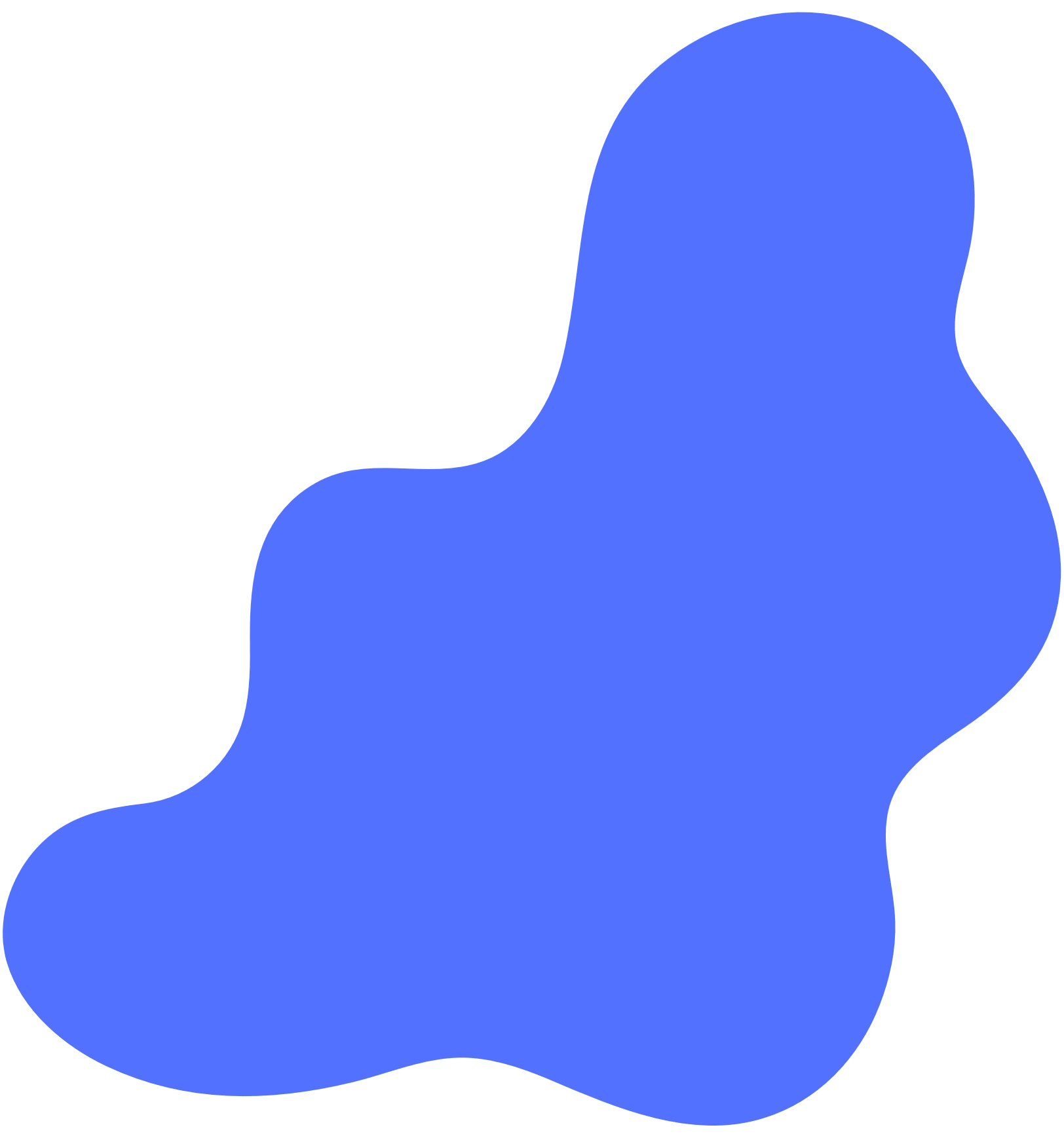 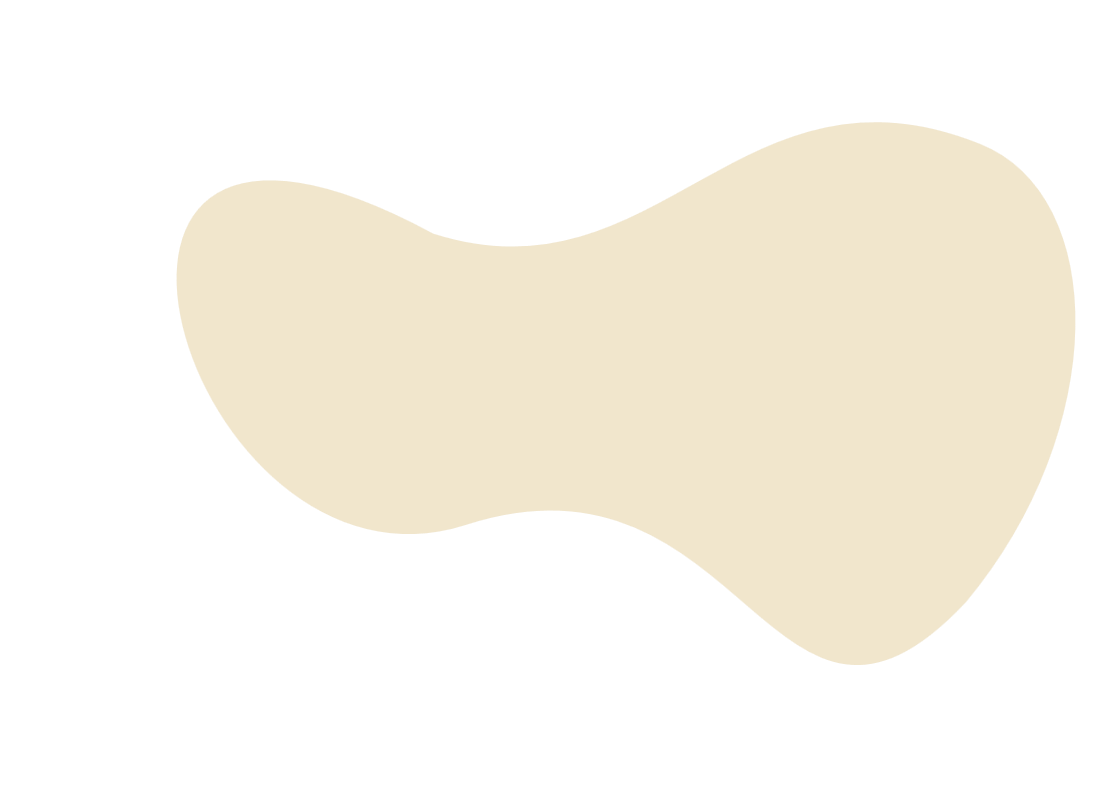 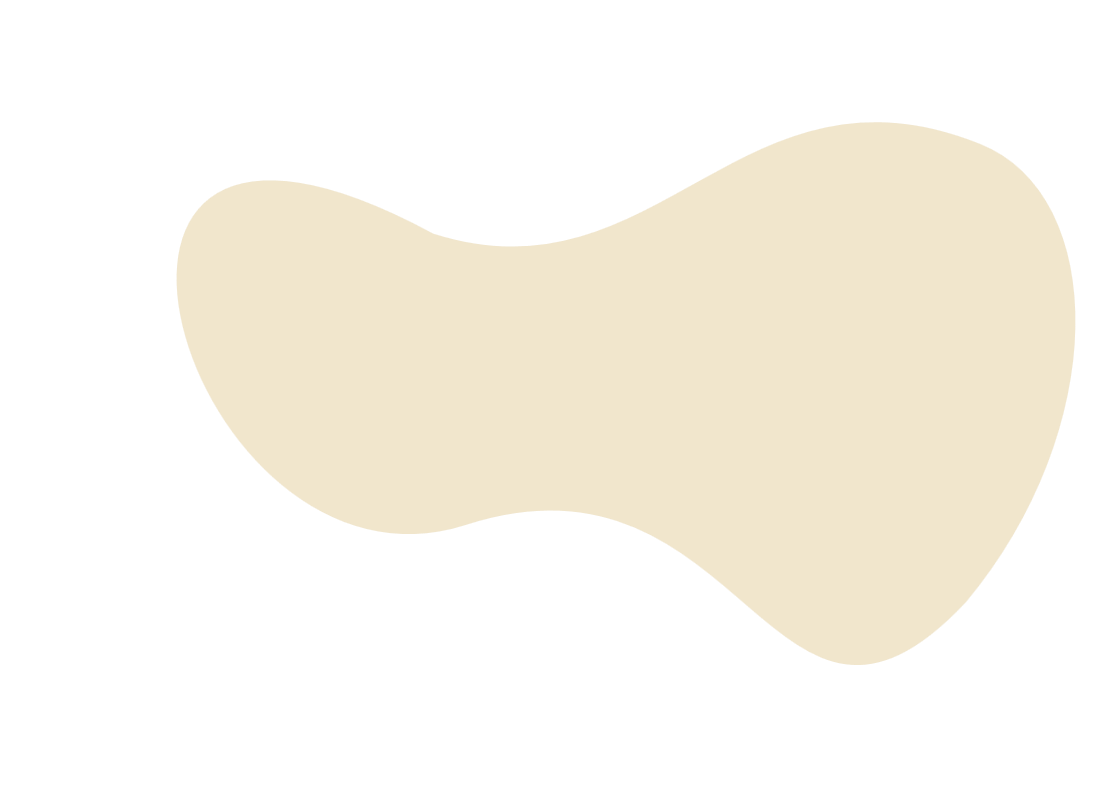 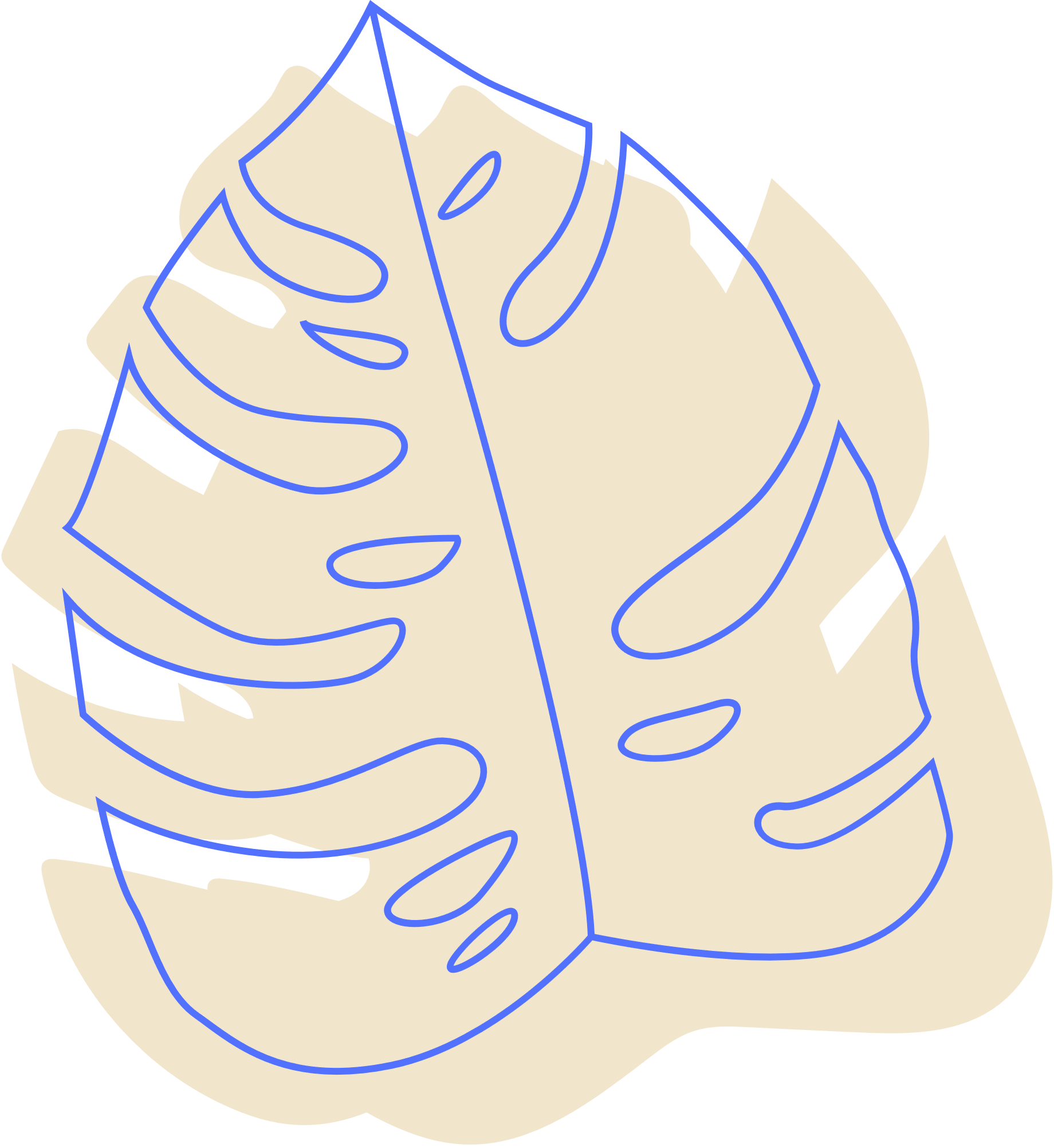 รูปแบบประเภทการร้องเรียน
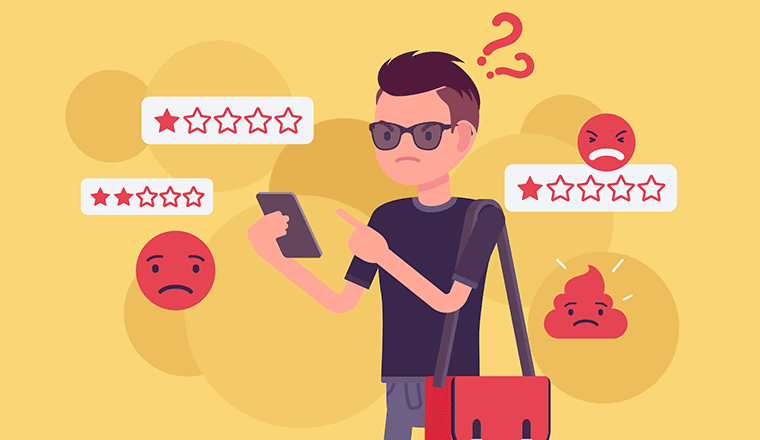 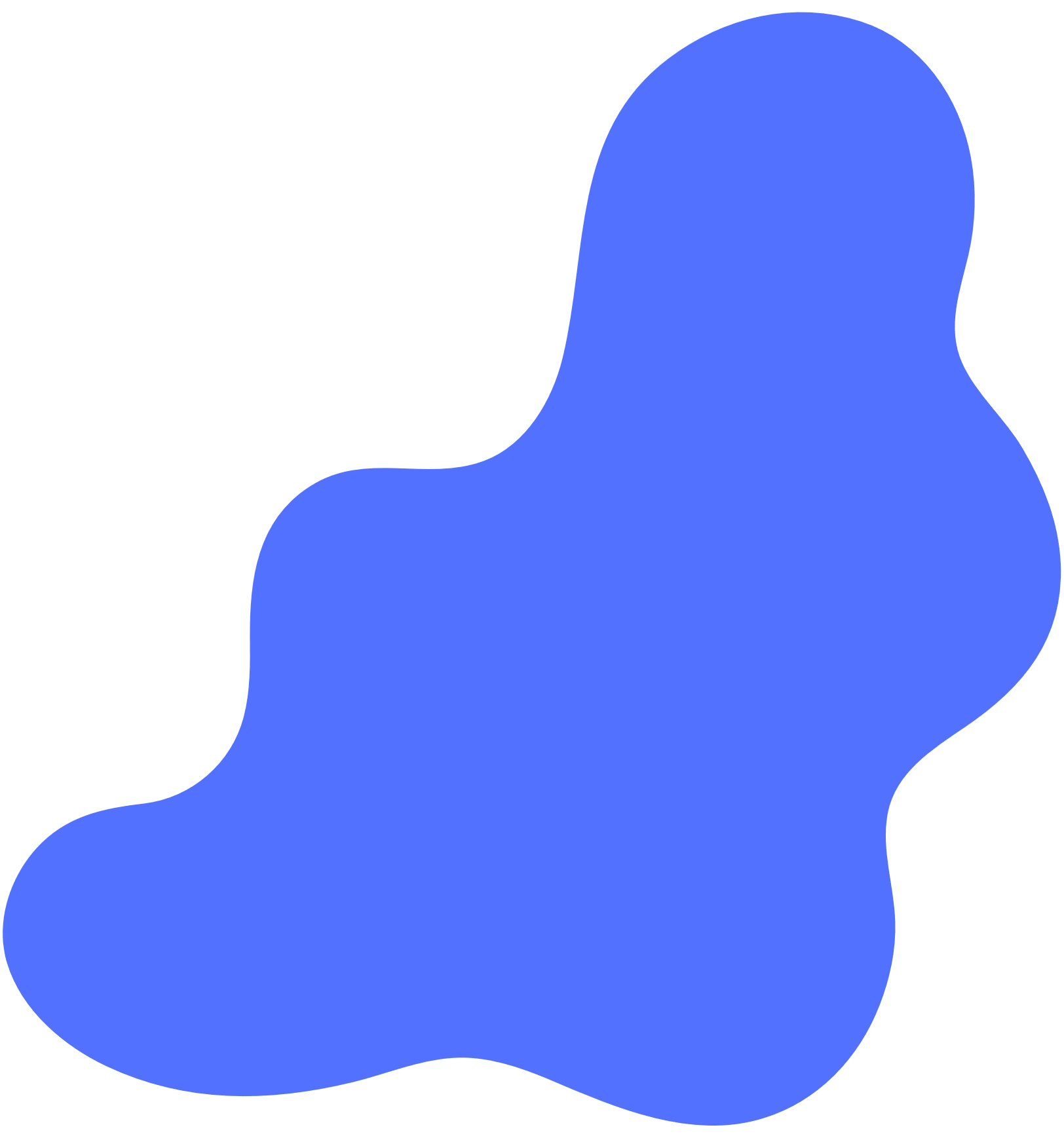 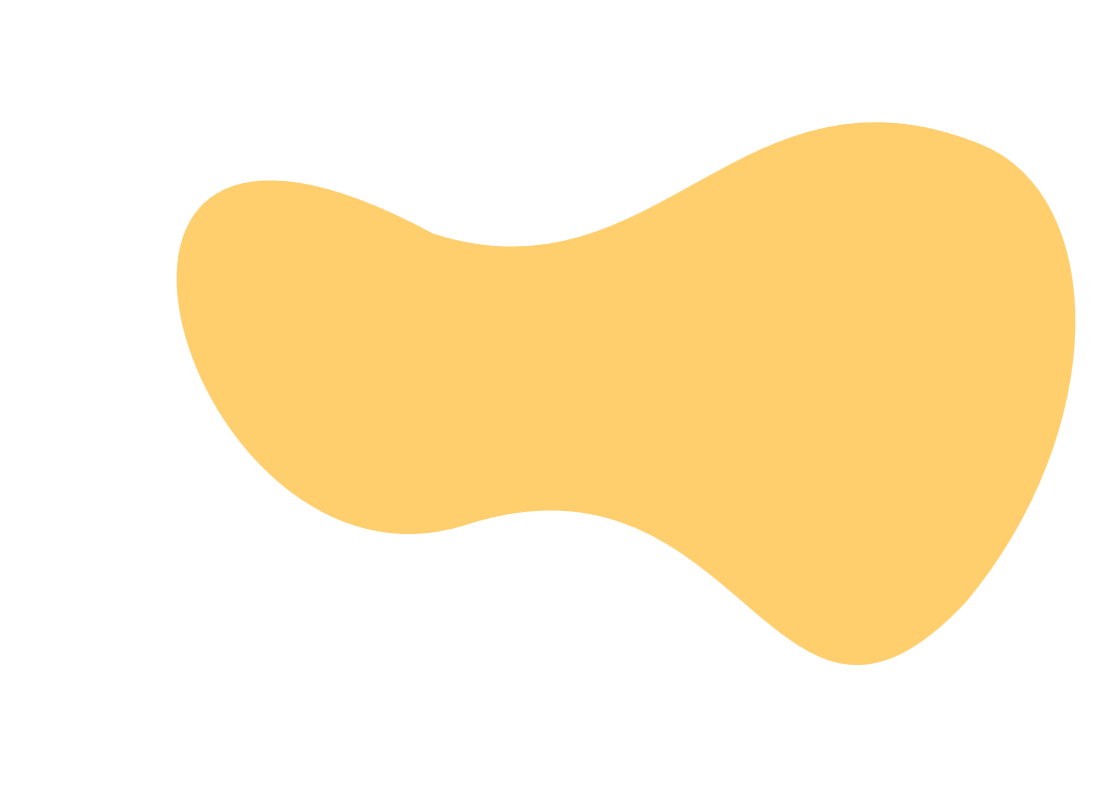 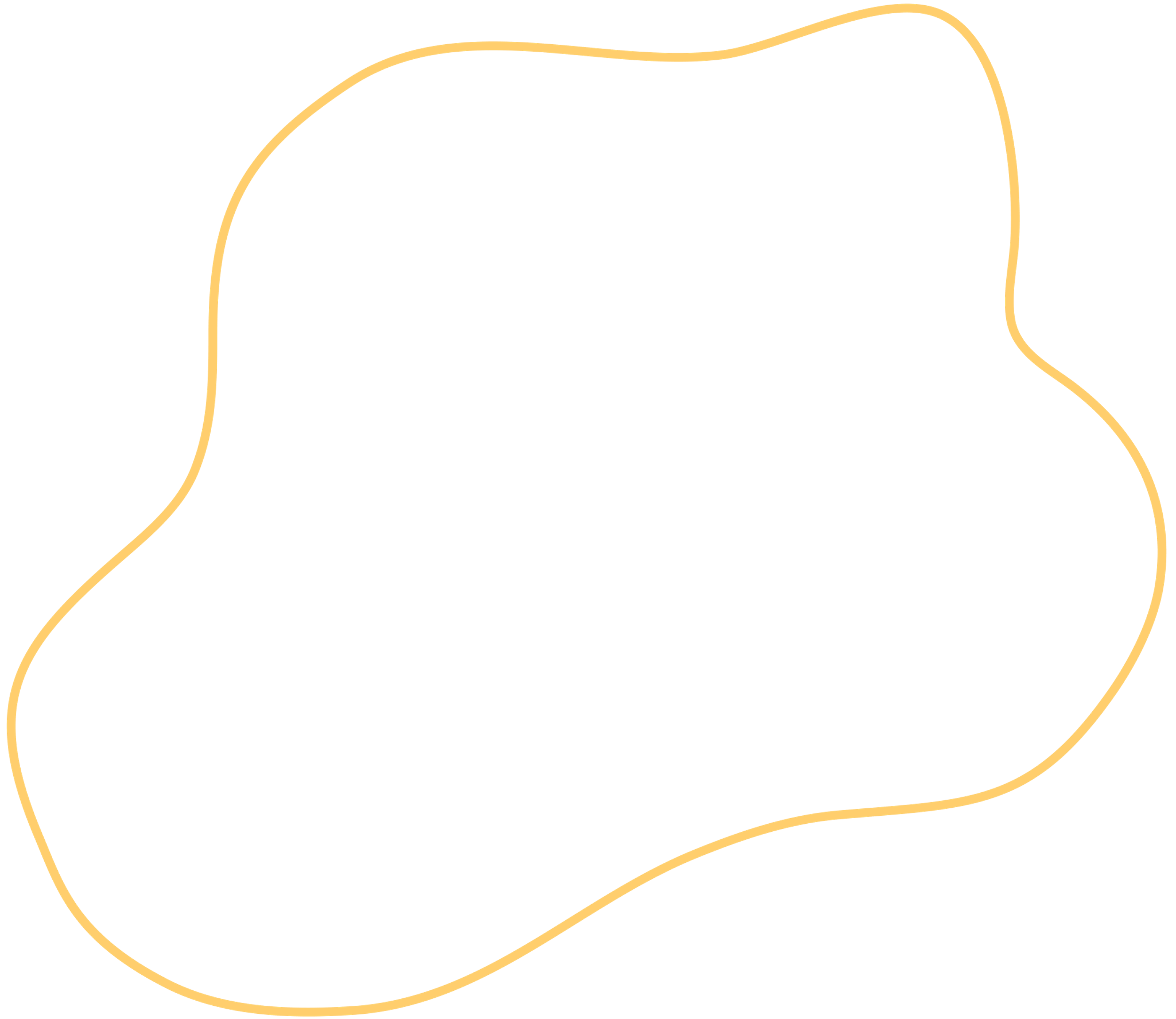 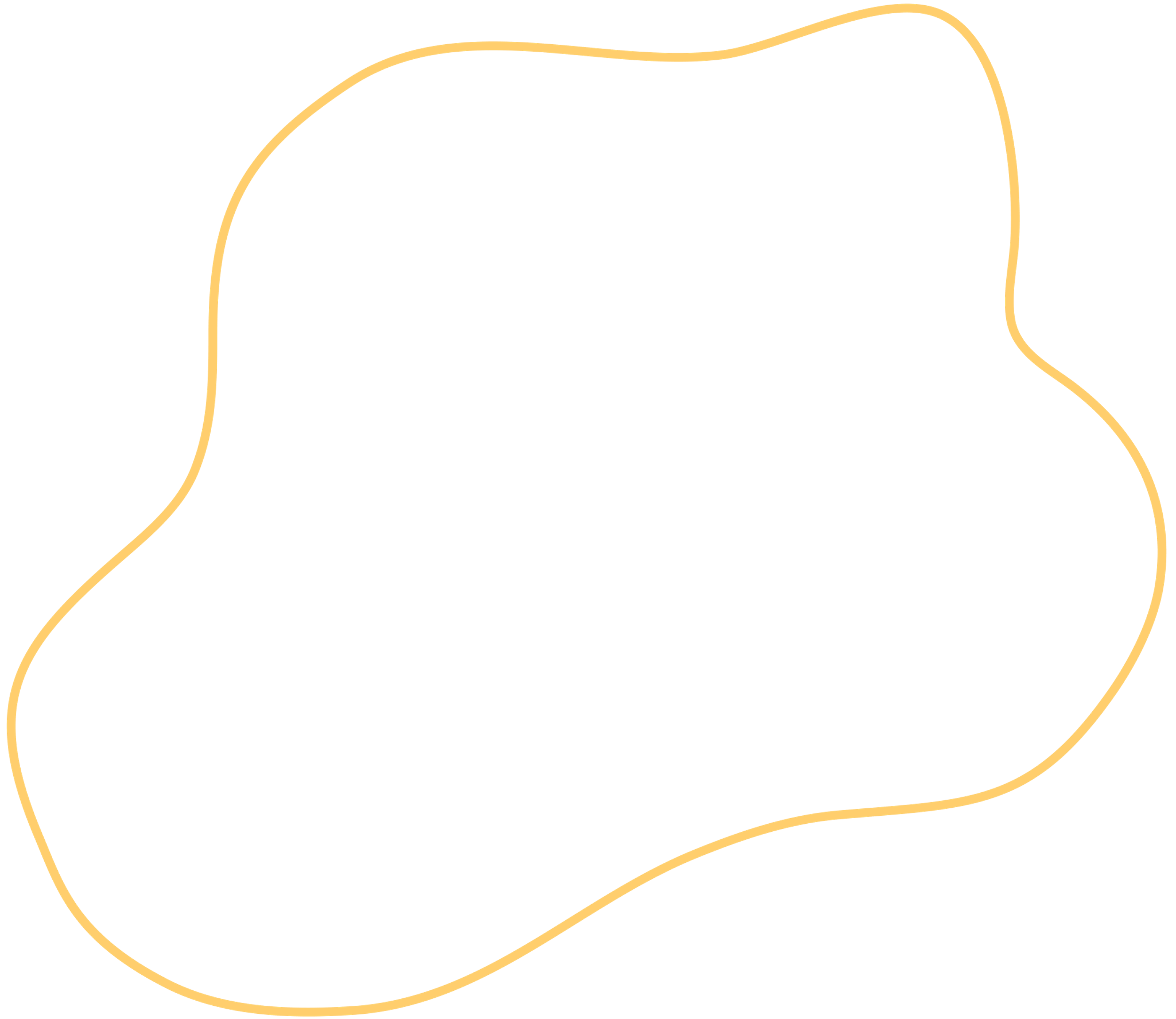 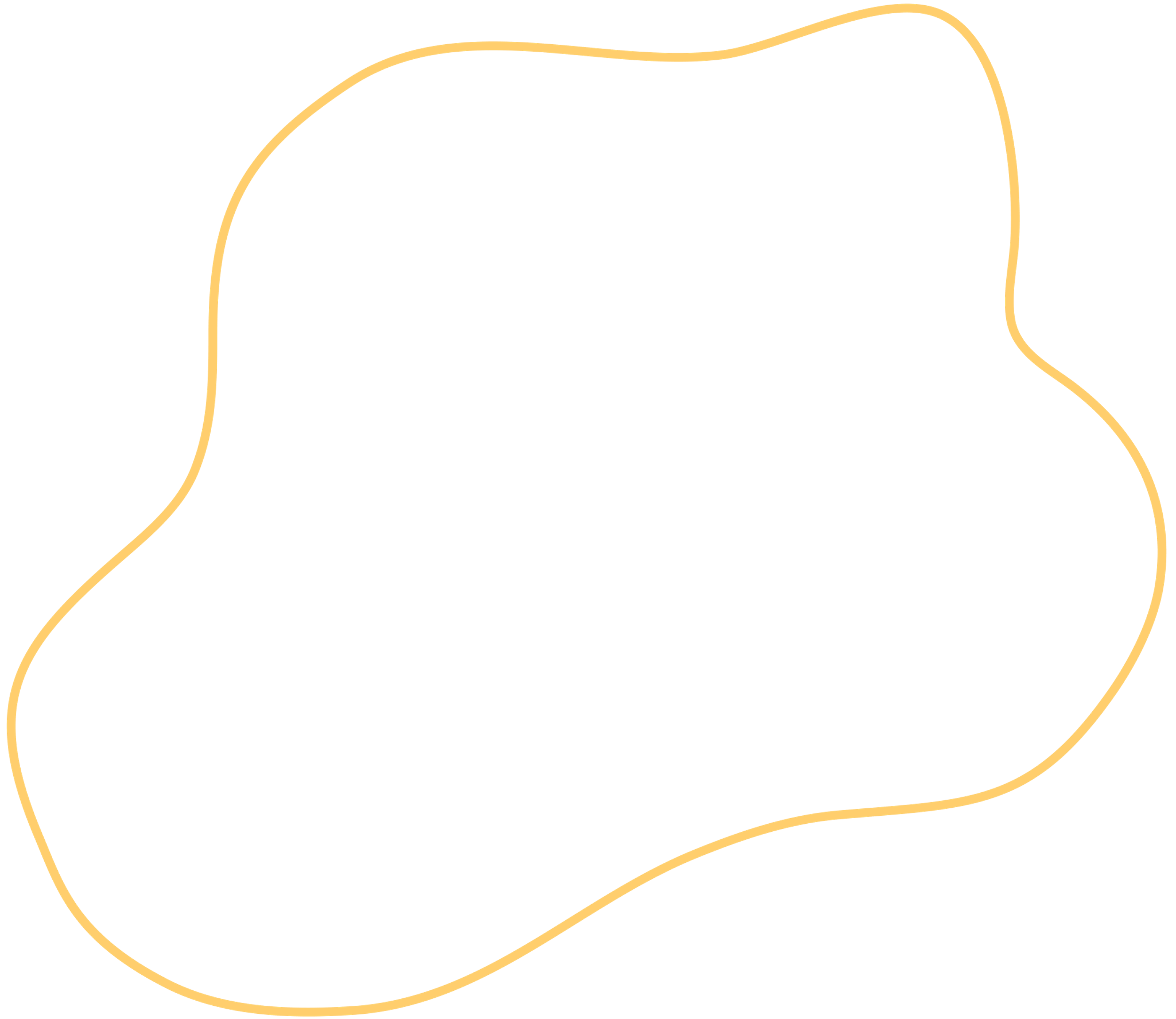 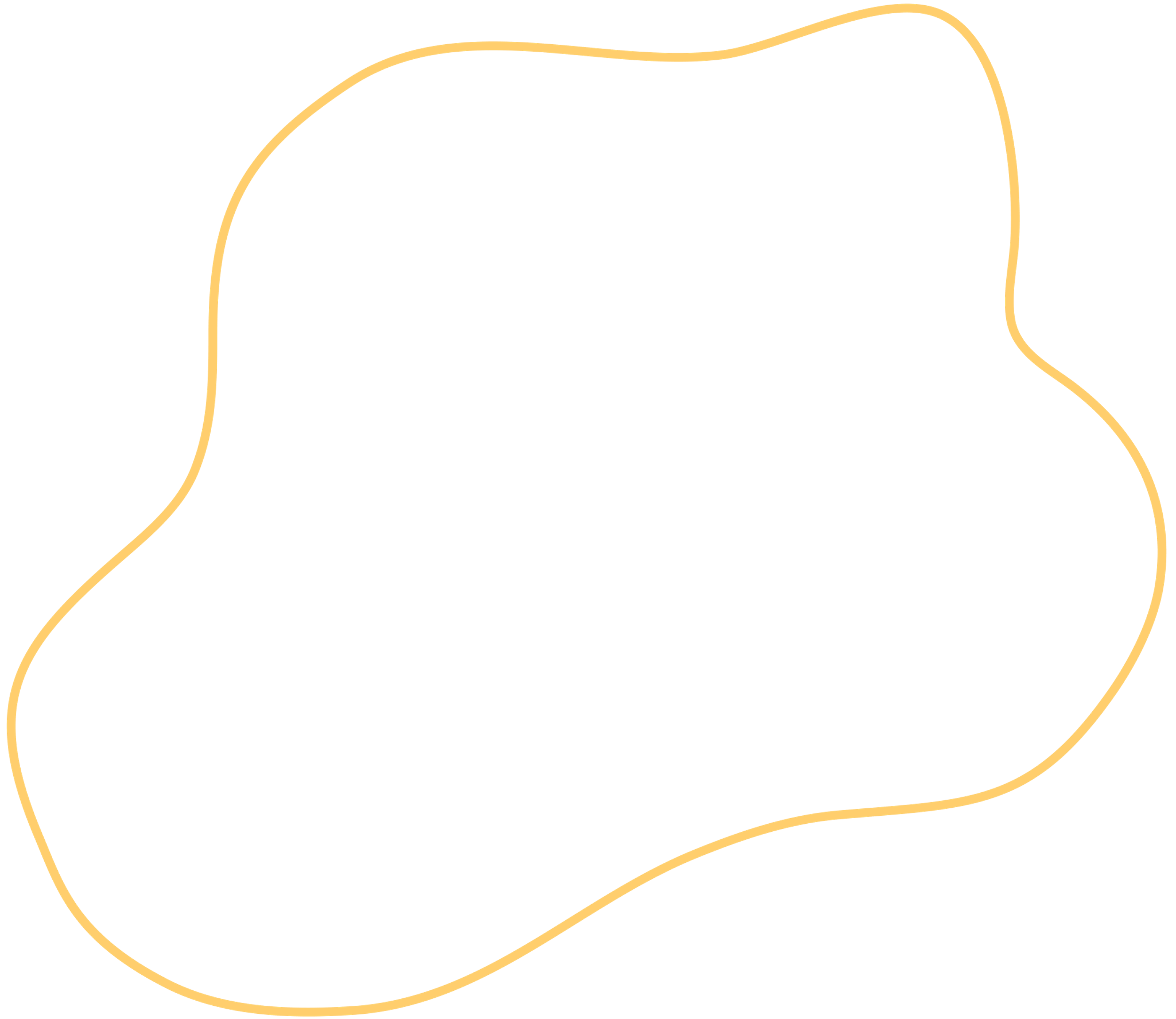 วิธีการแสดงออกในการร้องเรียนของ
การหวังผลจากการกระทำ
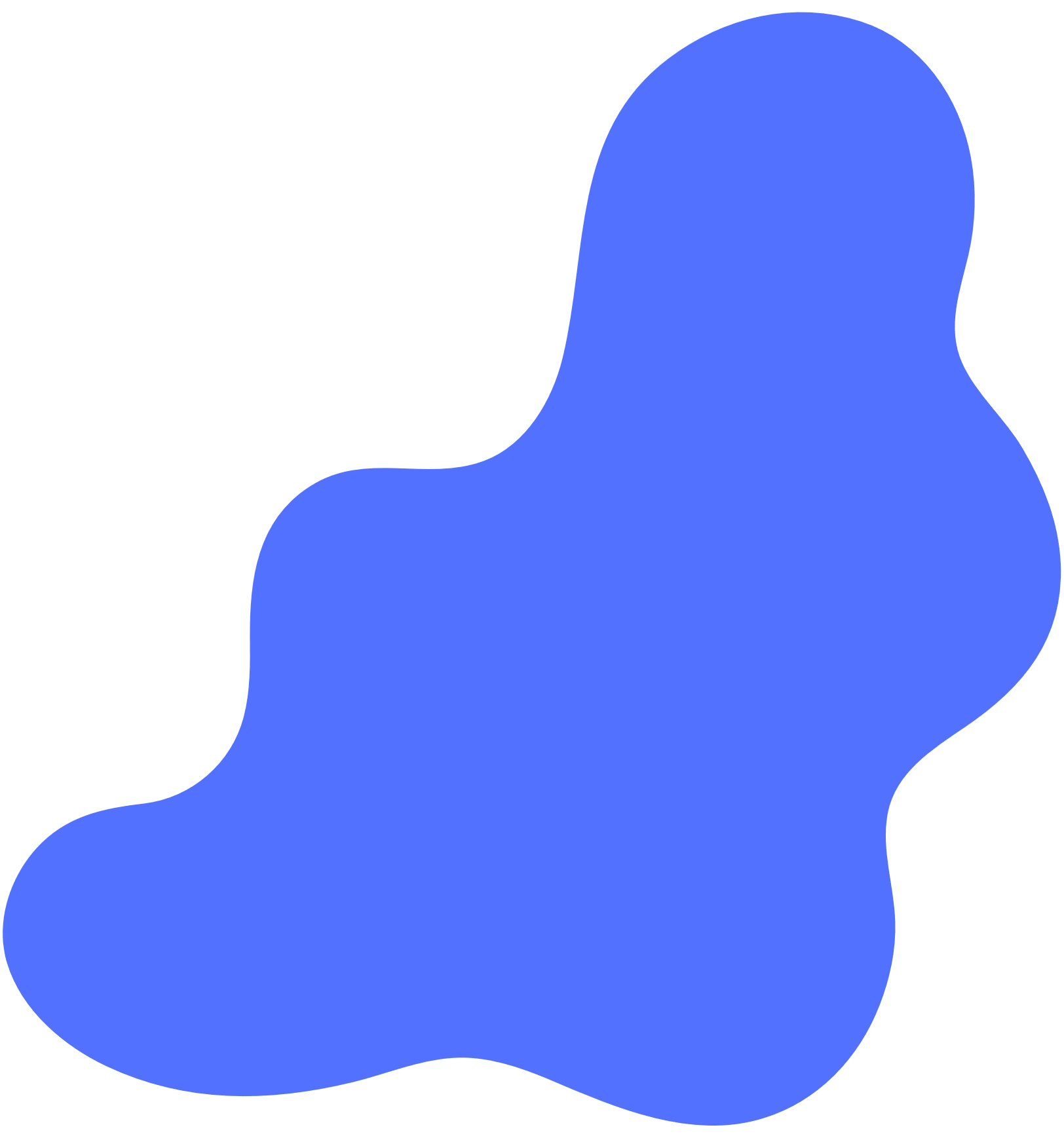 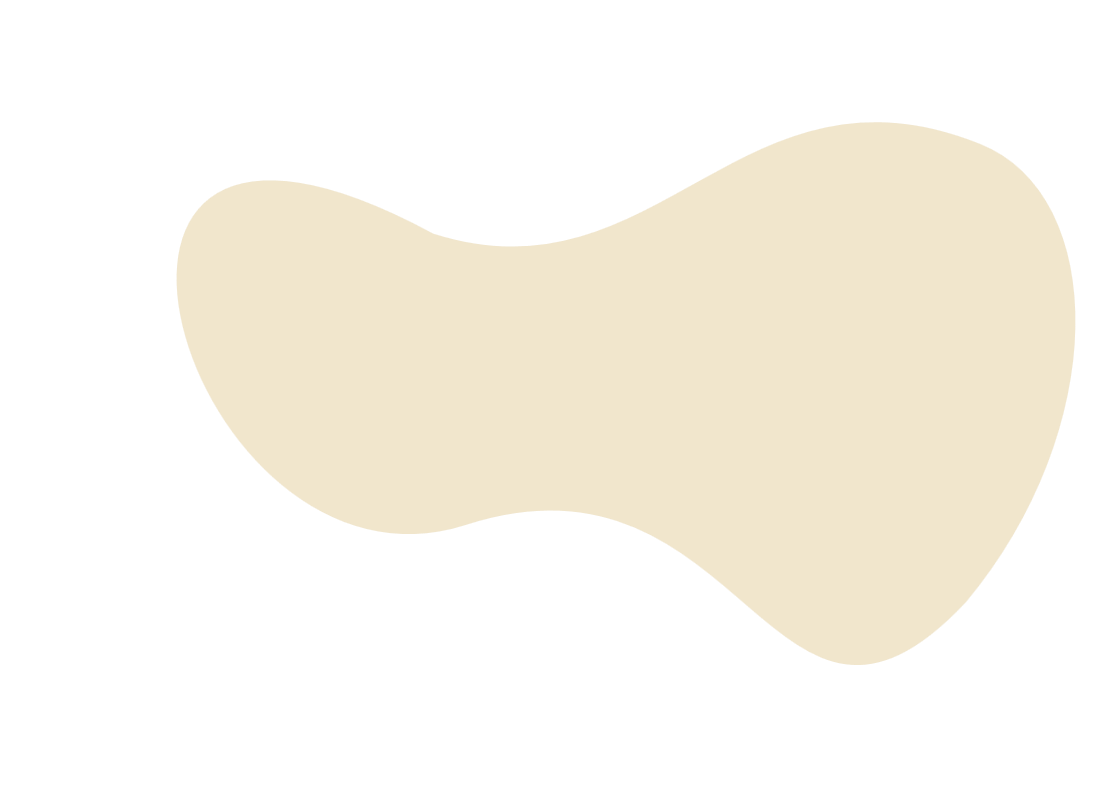 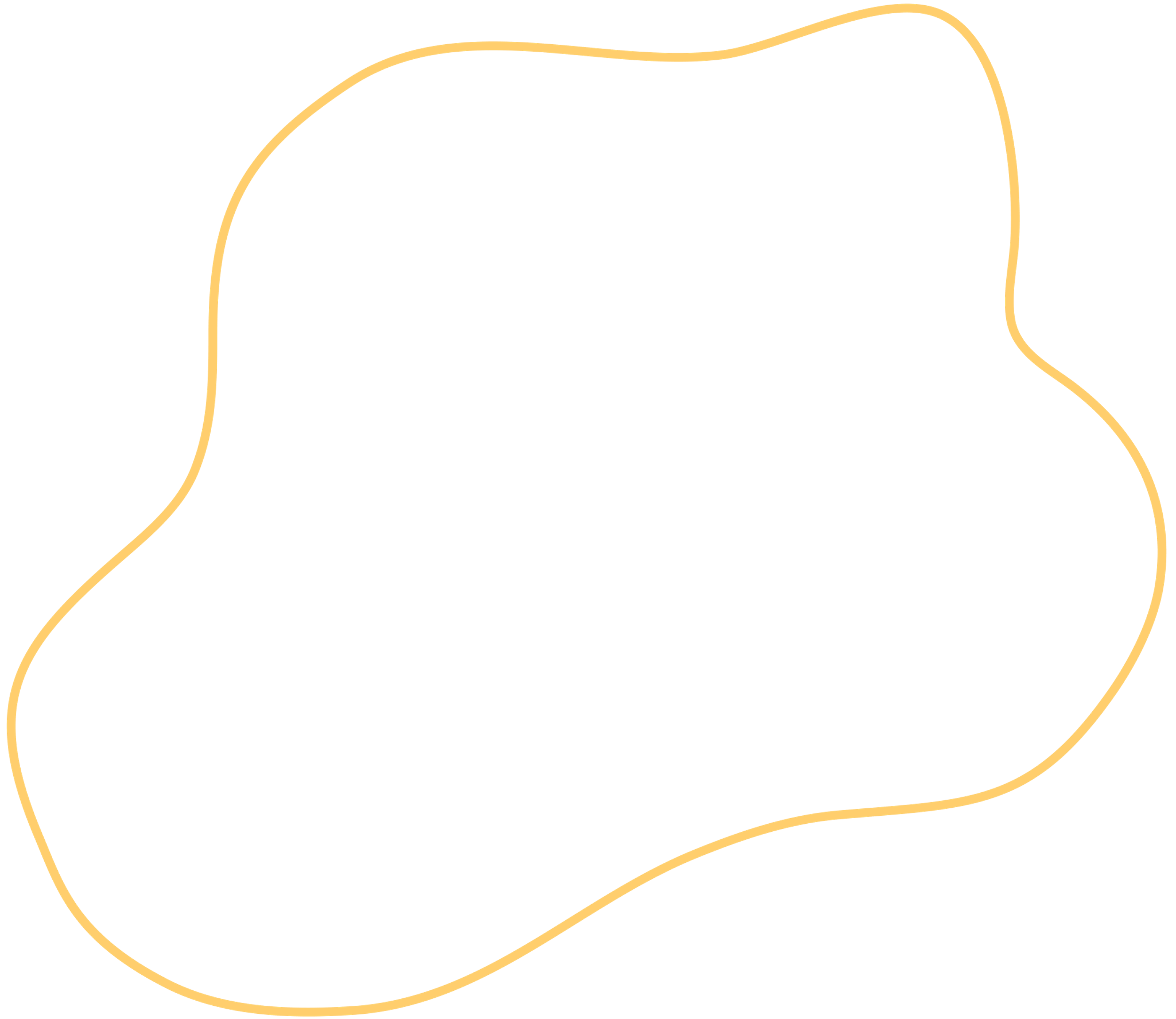 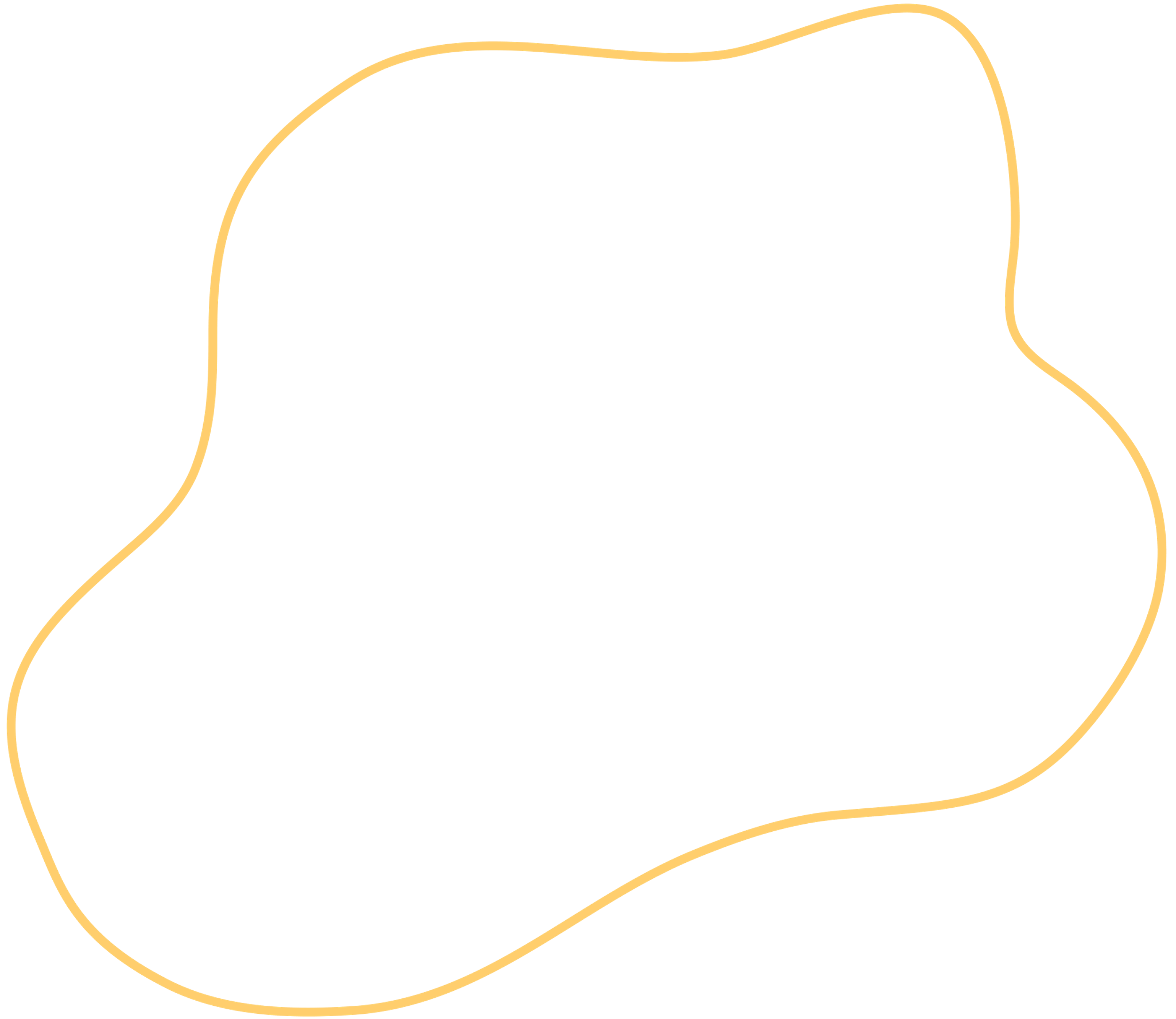 ไม่เรียกร้องใด ๆ
• ภักดี หมายถึง ลูกค้า้ที่สามารถทนรับความไม่พึงพอใจของตนเองได้ โดยยังมีการใช้
  บริการต่าง ๆ อยู่ อย่างต่อเนื่อง แสดงถึงความภักดี และลูกค้า้กลุ่มนี้ จะไม่มีการ
  แสดงออกในเรื่องร้องเรียนแต่อย่างใด
• ระบาย หมายถึง ลูกค้า้ ที่ไม่ได้หวังอะไรเป็นพิเศษ ต้องการเพียงได้ระบาย
  ความไม่พึงพอใจกับบุคคล หรือสิ่งที่อยู่รอบเท่านั้น แต่ยัง คงใช้สินค้า้ต่อไป
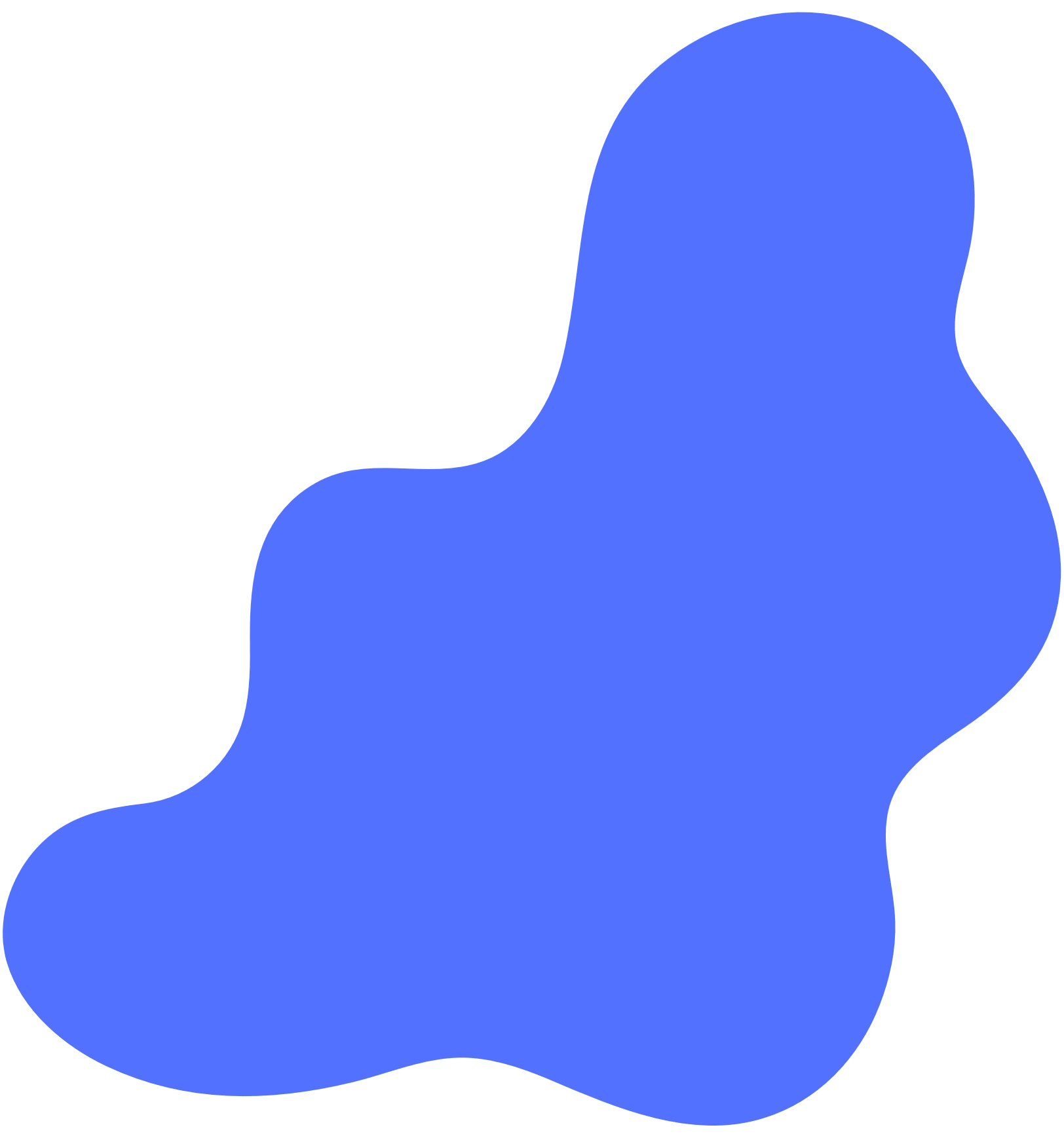 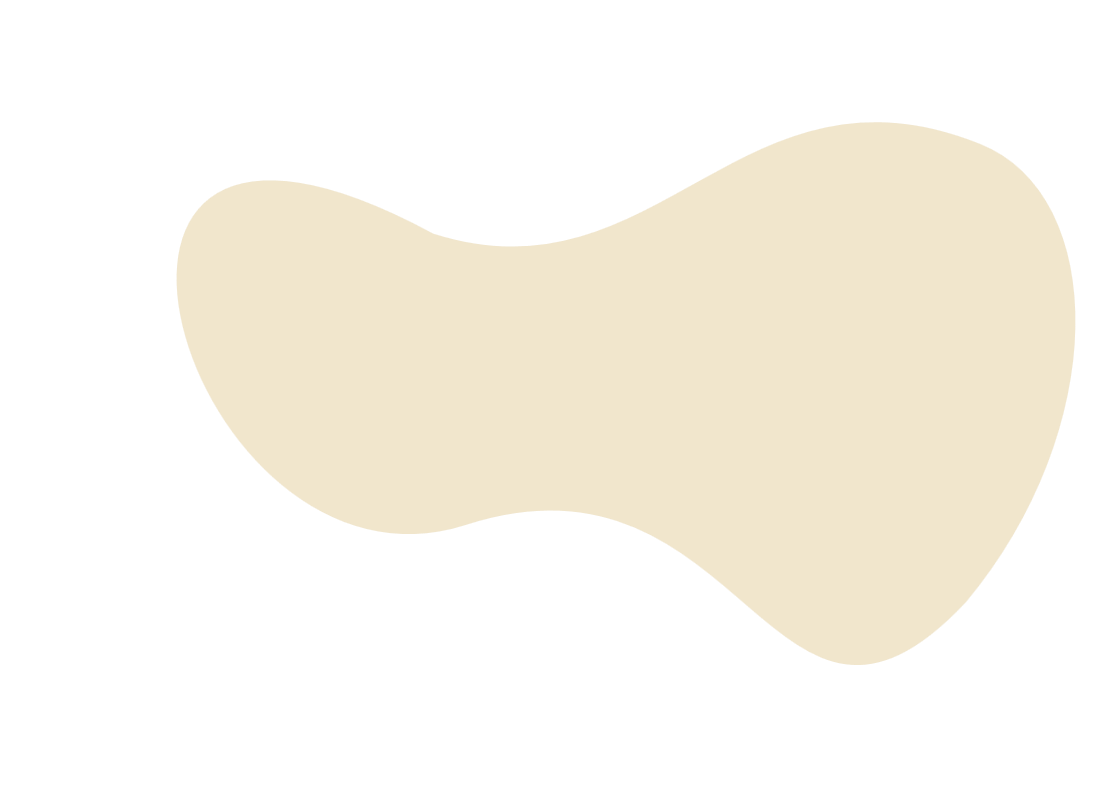 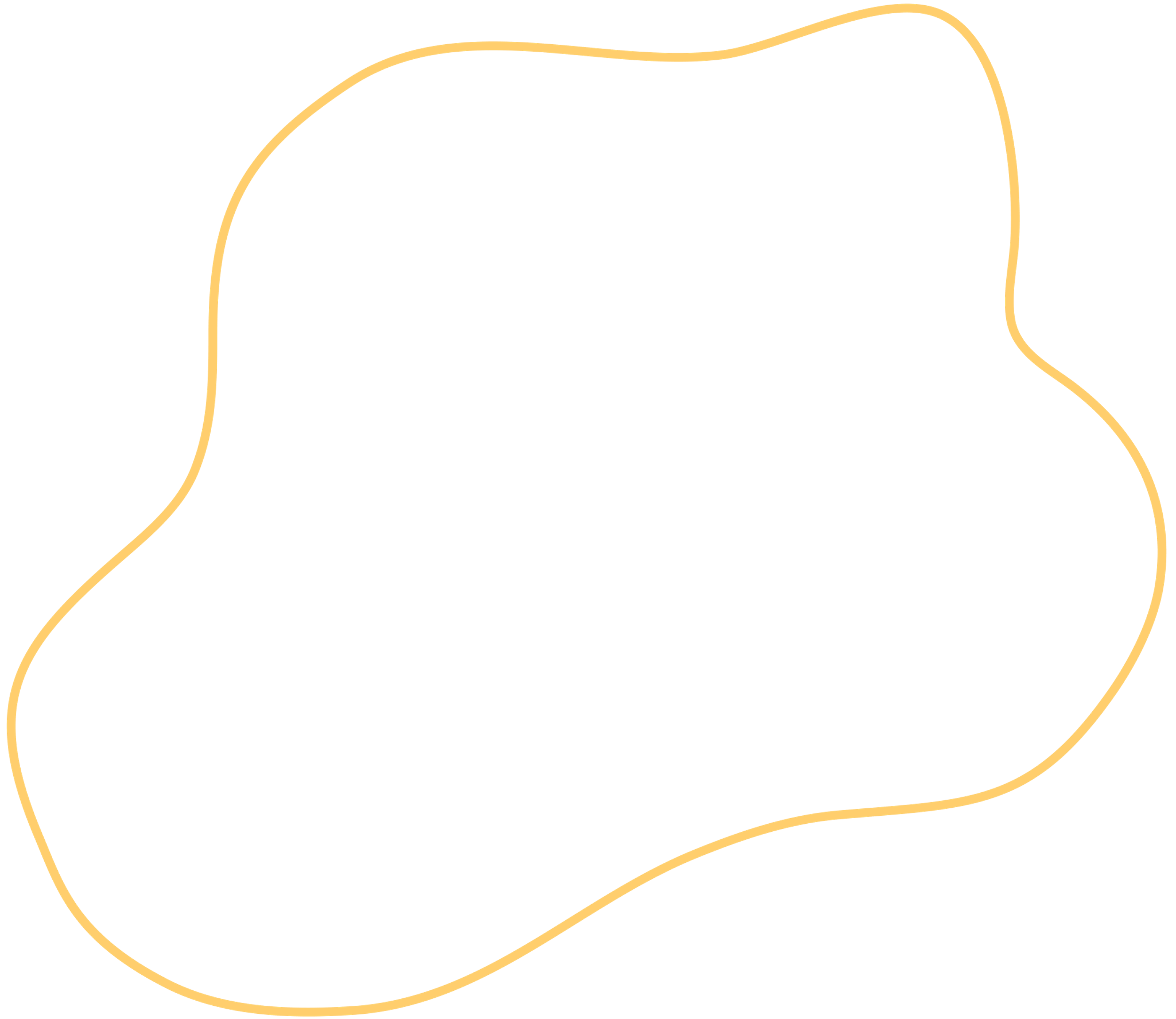 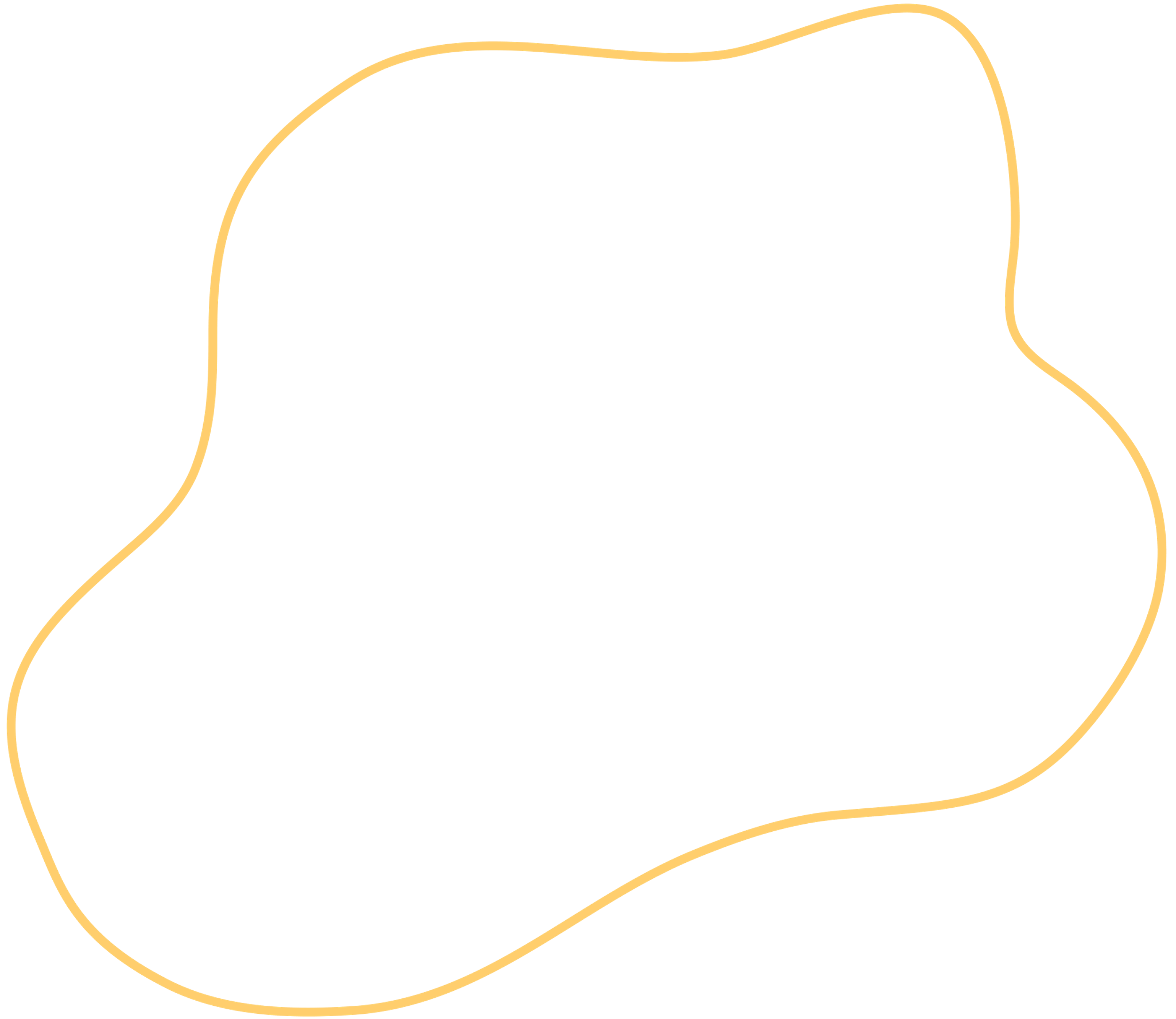 ไม่เรียกร้องใด ๆ
• น่ารัก หมายถึง ลูกค้า้ ที่ต้องการให้ธุรกิจได้รู้ว่ามีข้อบกพร่องอยู่ ประการใด พร้อมมีข้อ 
  เสนอแนะให้ปรับปรุงการทำงานของธุรกิจ ซึ่งลูกค้า้กลุ่มนี้ ยังคงมีความภักดีต่อธุรกิจ 
  และจะเป็นกลุ่มที่ก่อให้เกิดการพัฒนาสินค้า้ และบริการของธุรกิจต่อไป
• หวังดี หมายถึง ลูกค้า้ที่ต้องการให้เกิดการปรับปรุงการให้บริการในระยะยาวอย่างเป็น
  รูปธรรมโดยไม่ต้องการเรียกร้องการชดเชยใด ๆ จากธุรกิจ
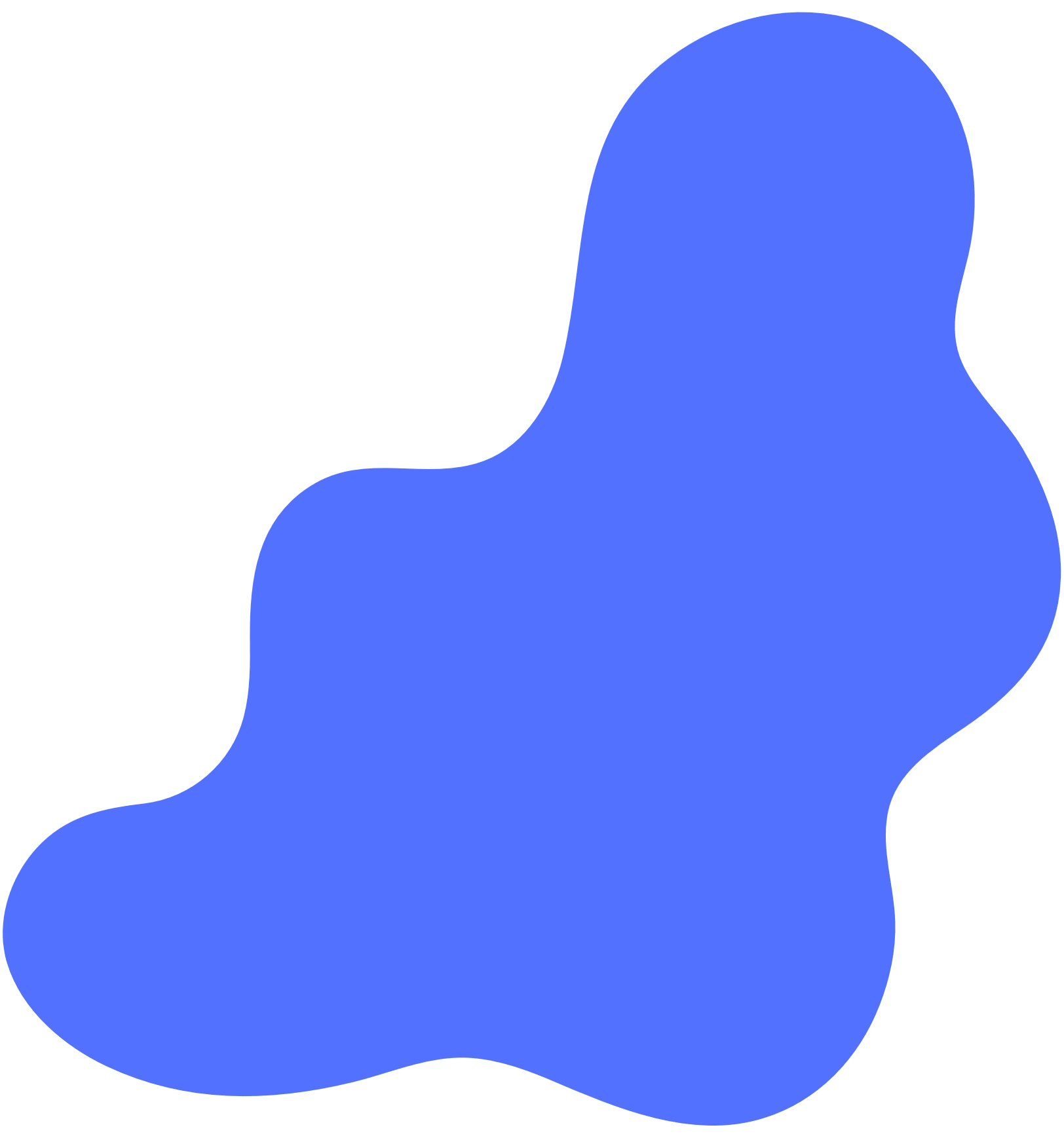 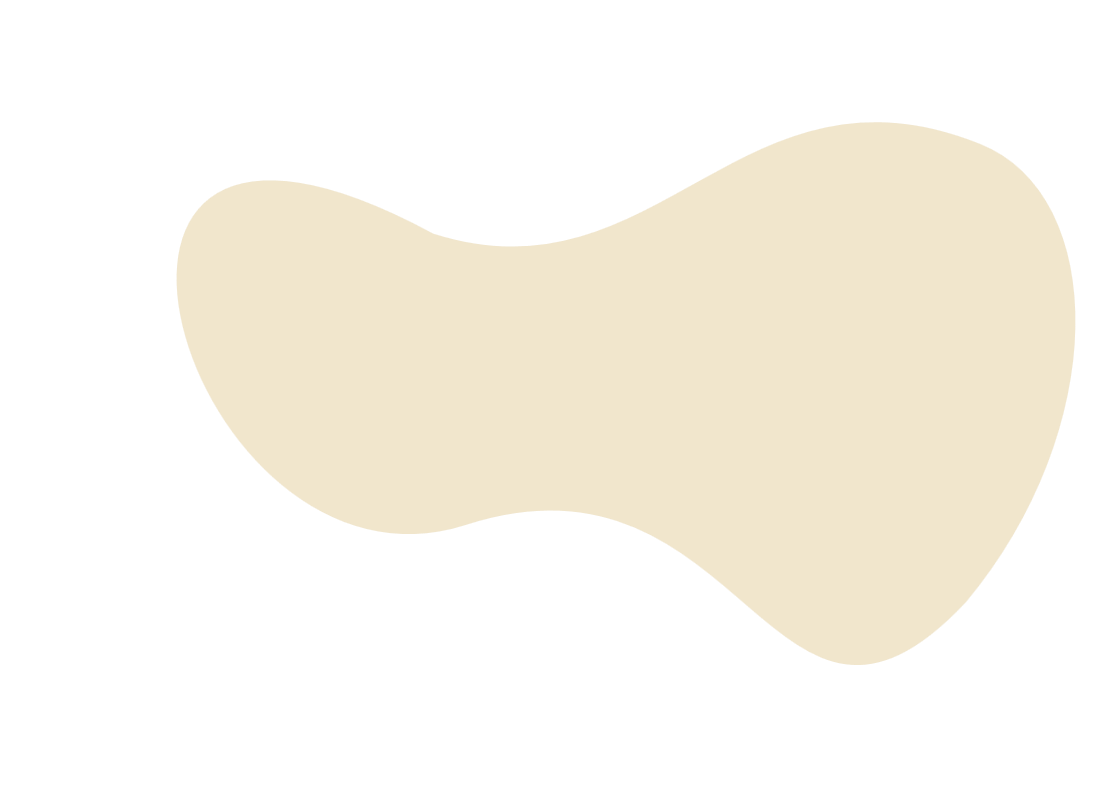 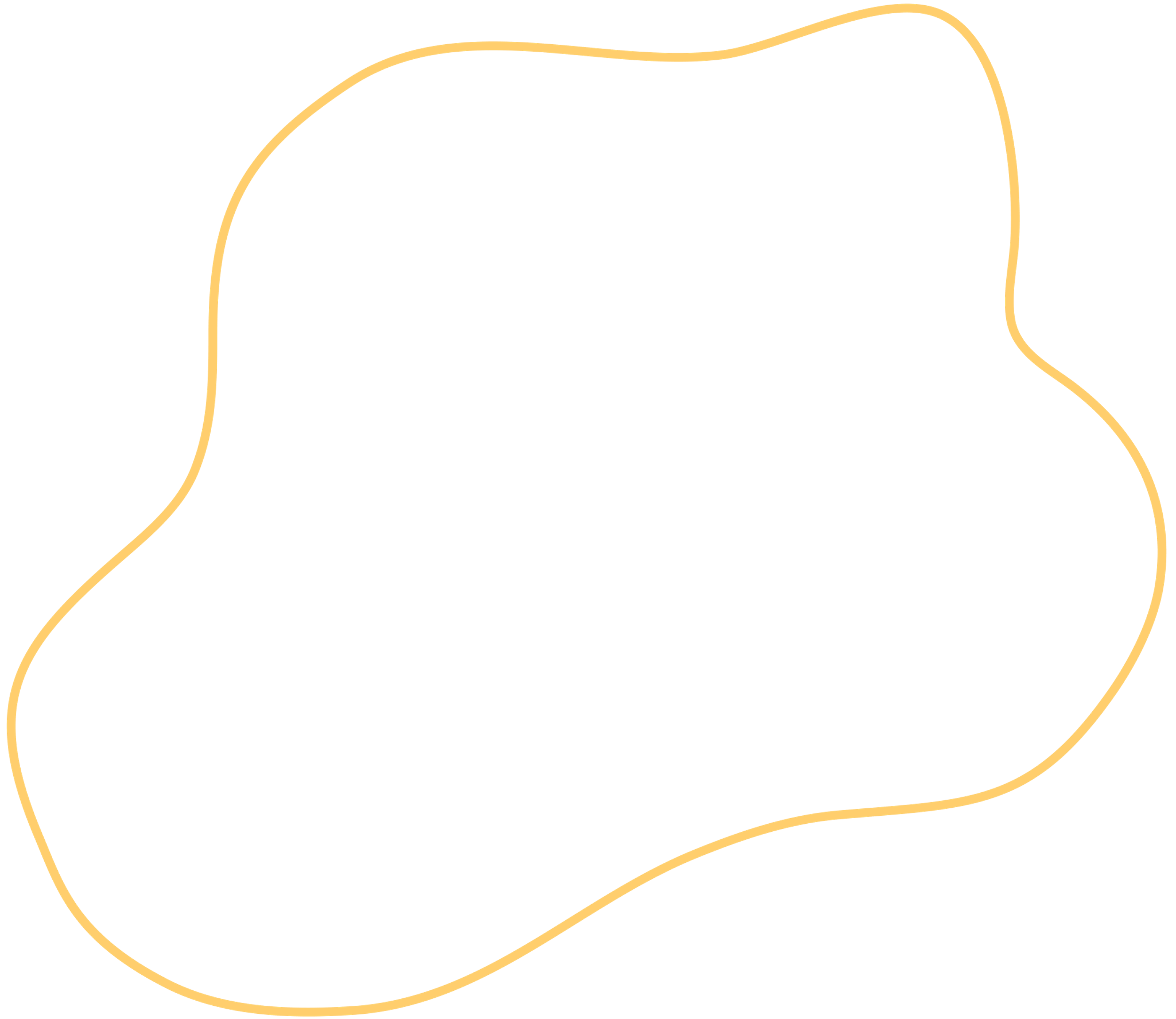 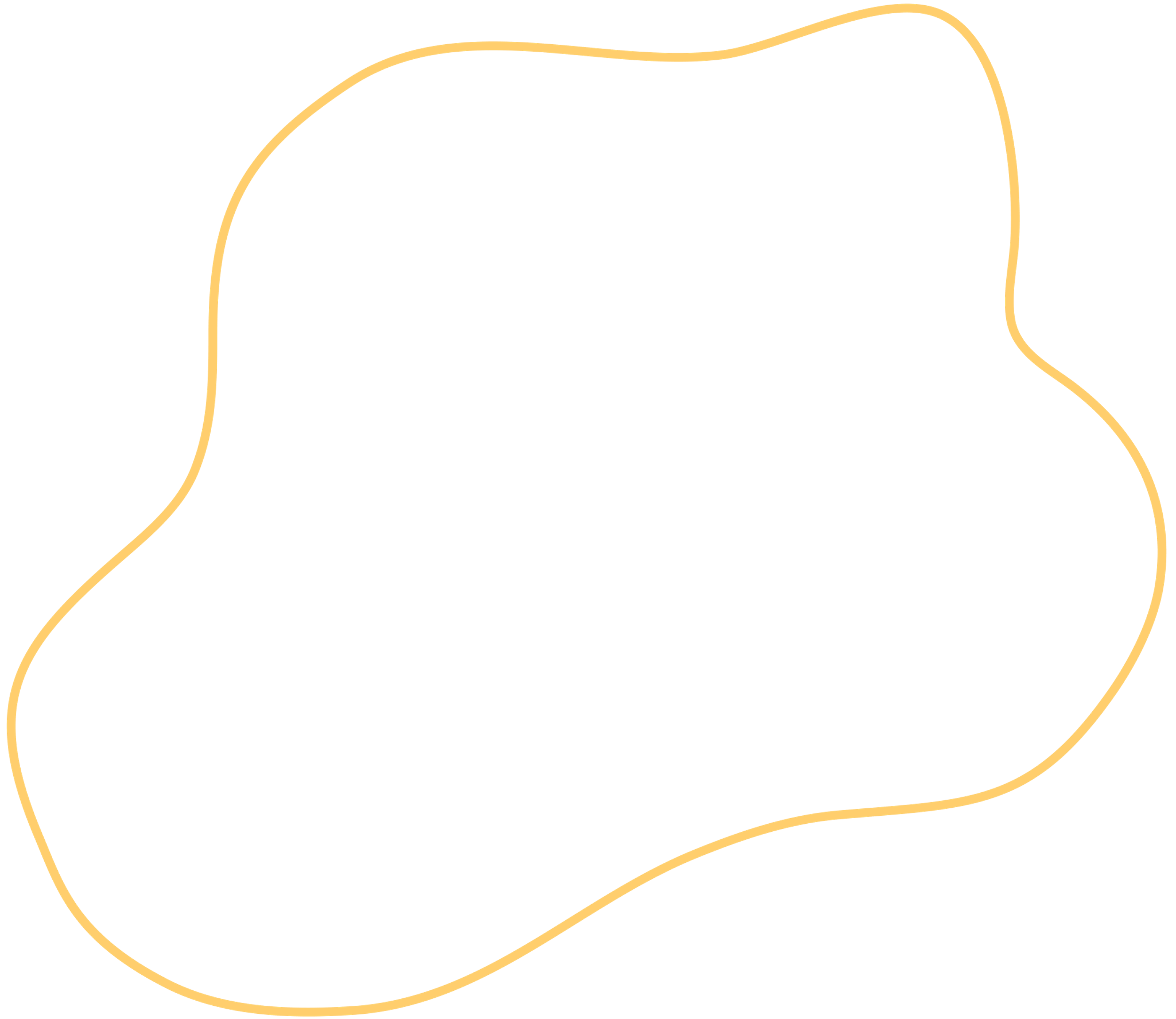 วิธีการแสดงออกในการร้องเรียนของ
การหวังผลจากการกระทำ
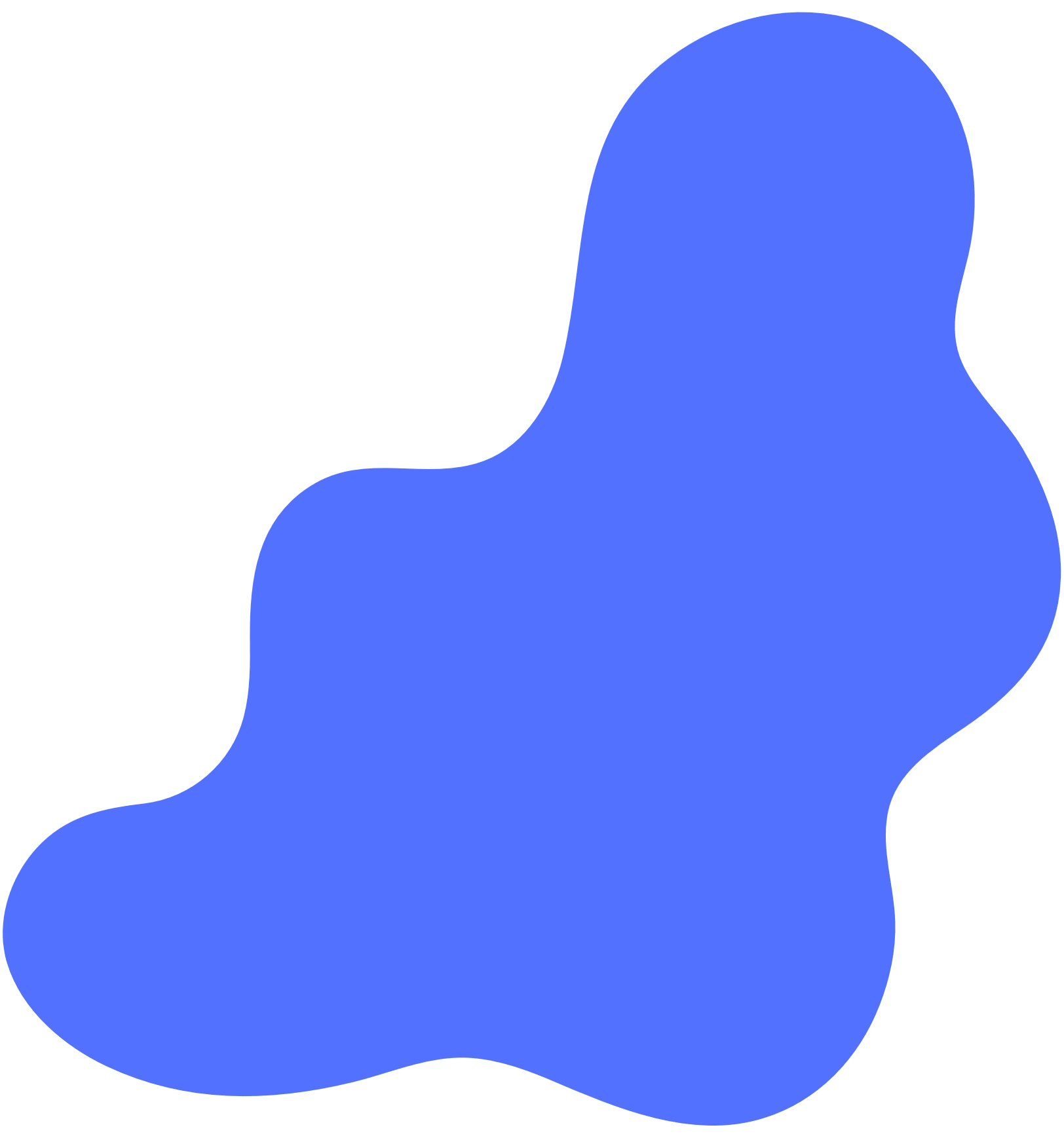 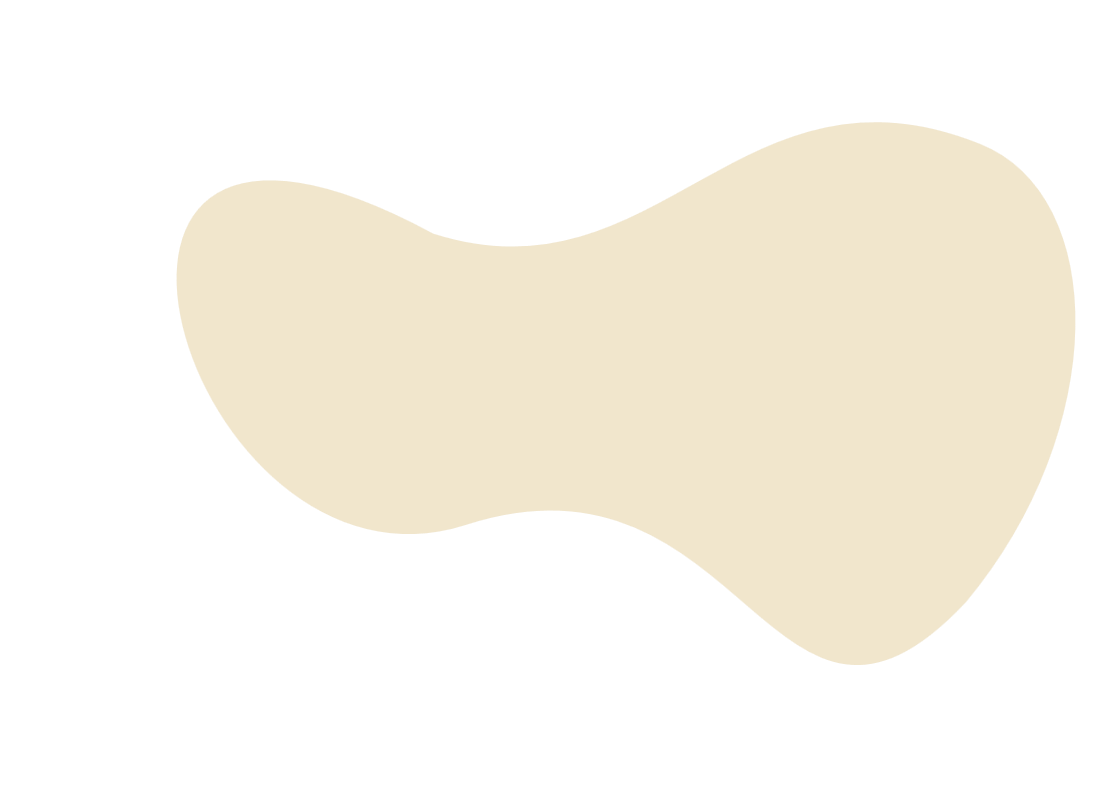 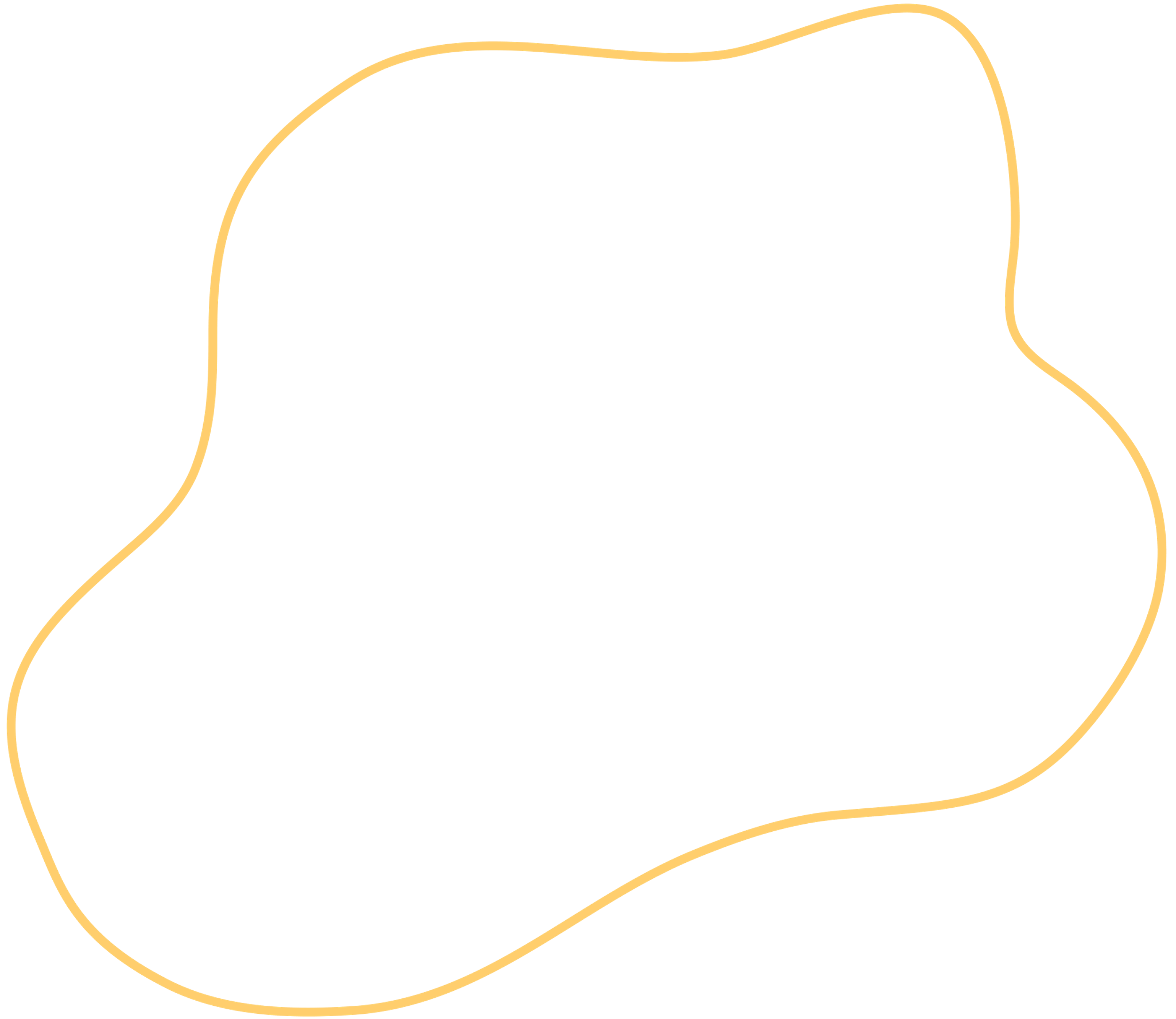 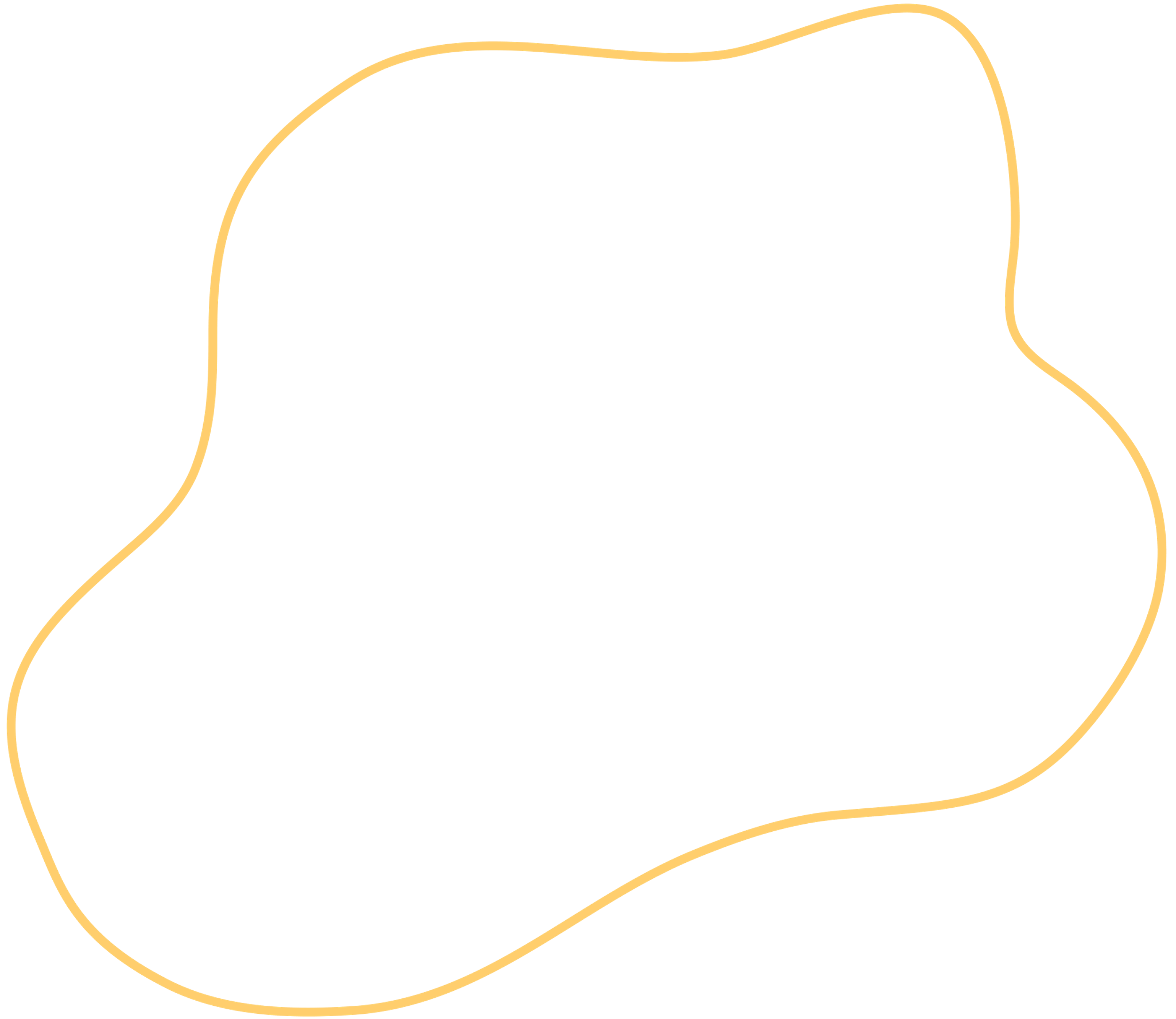 ต้องการประโยชน์บางส่วนตามสิทธ์ิ
• เฝ้าดู หมายถึง ลูกค้าที่ยังไม่แสดงออกถึงความไม่พึงพอใจของตนเอง แต่อย่างไรก็
  ตาม ได้เฝ้าดูอยู่ห่าง ๆ โดยหวังว่า ธุรกิจจะรู้ด้วยตัวเองสักวันหนึ่งว่าจะได้รับการ
  ปรับปรุงคุณภาพของสินค้า้ และการบริการที่ดีมายิ่งขึ้น
• หวังผล หมายถึง ลูกค้า้ ที่ต้องการเรียกร้อง สิทธ์ิของตัวเอง โดยไม่ยอมเผชิญ
  หน้า้กับธุรกิจ ได้อาศัย การบ่น หรือการระบาย โดยเฉพาะในช่องทางสังคมออนไลน์ 
  เพื่อให้ธุรกิจเข้ามาพบและแก้ไขปัญหา
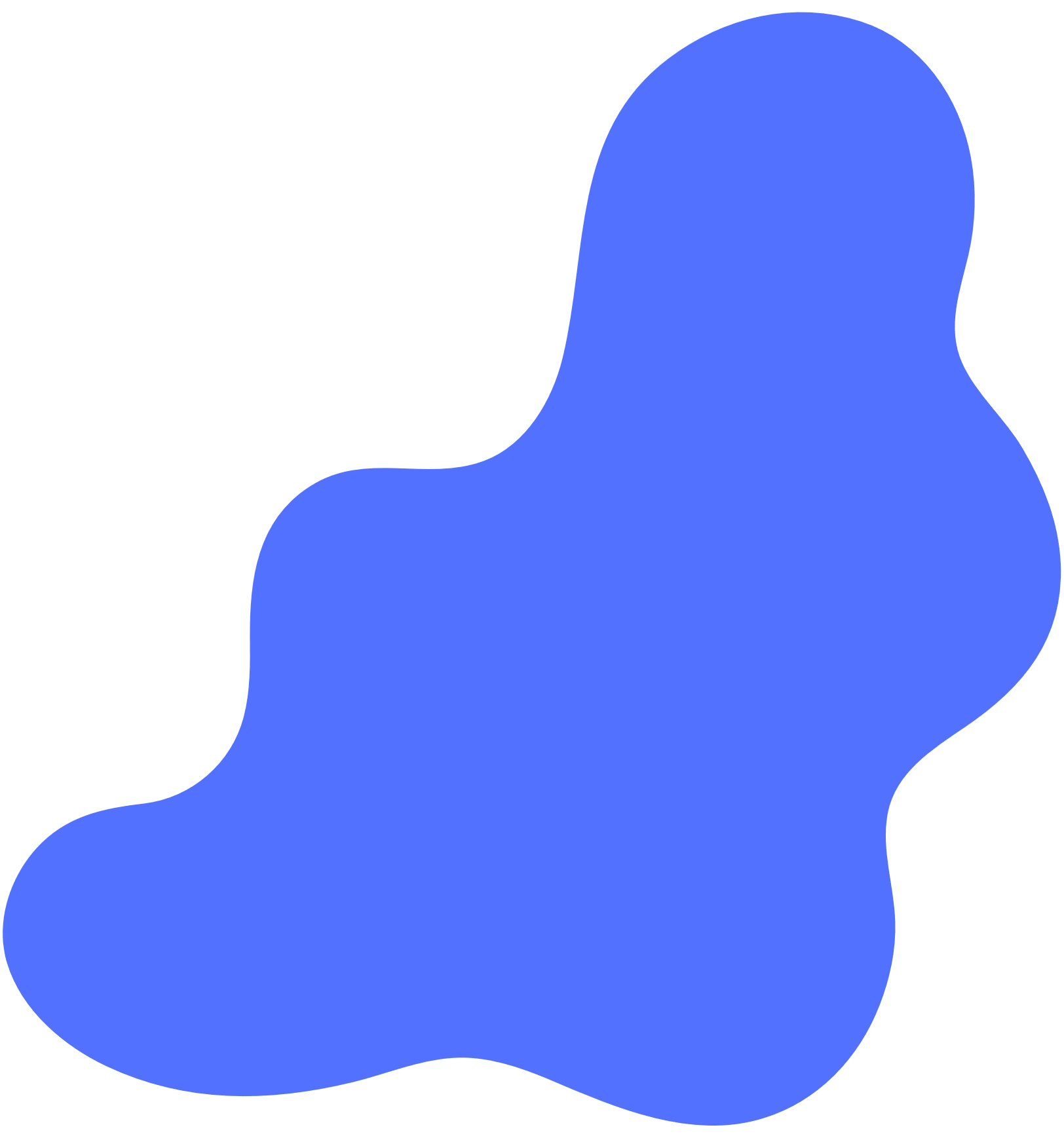 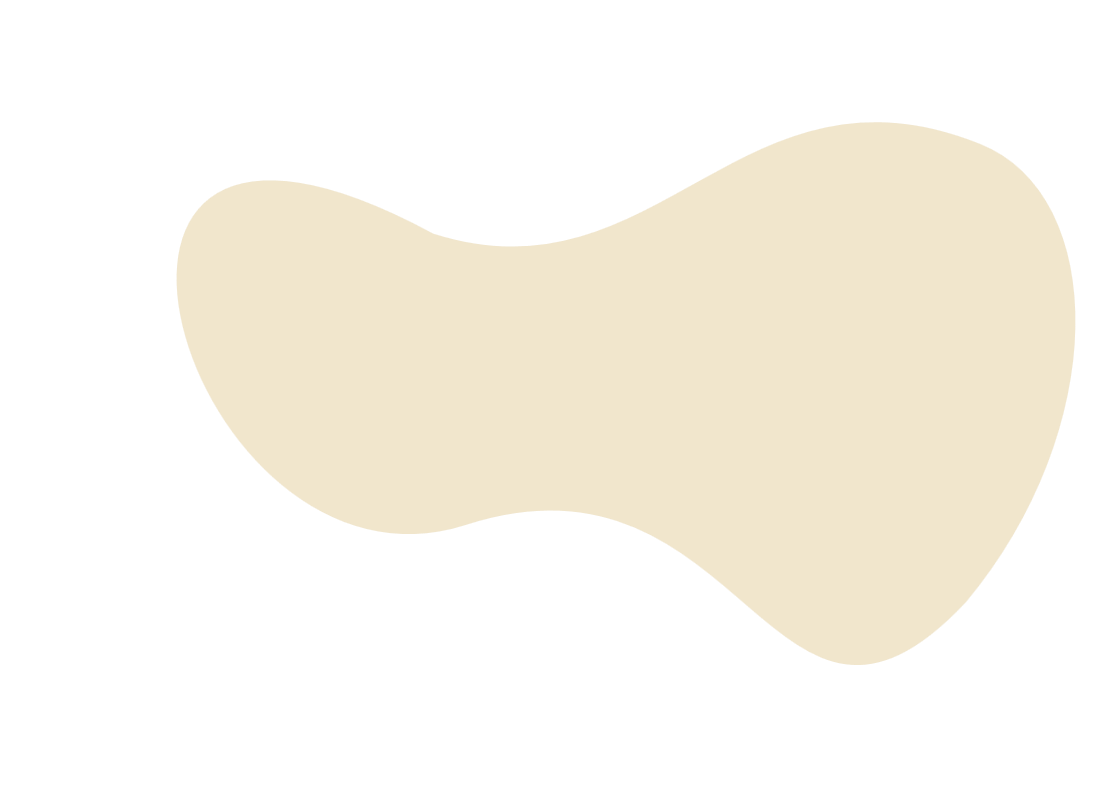 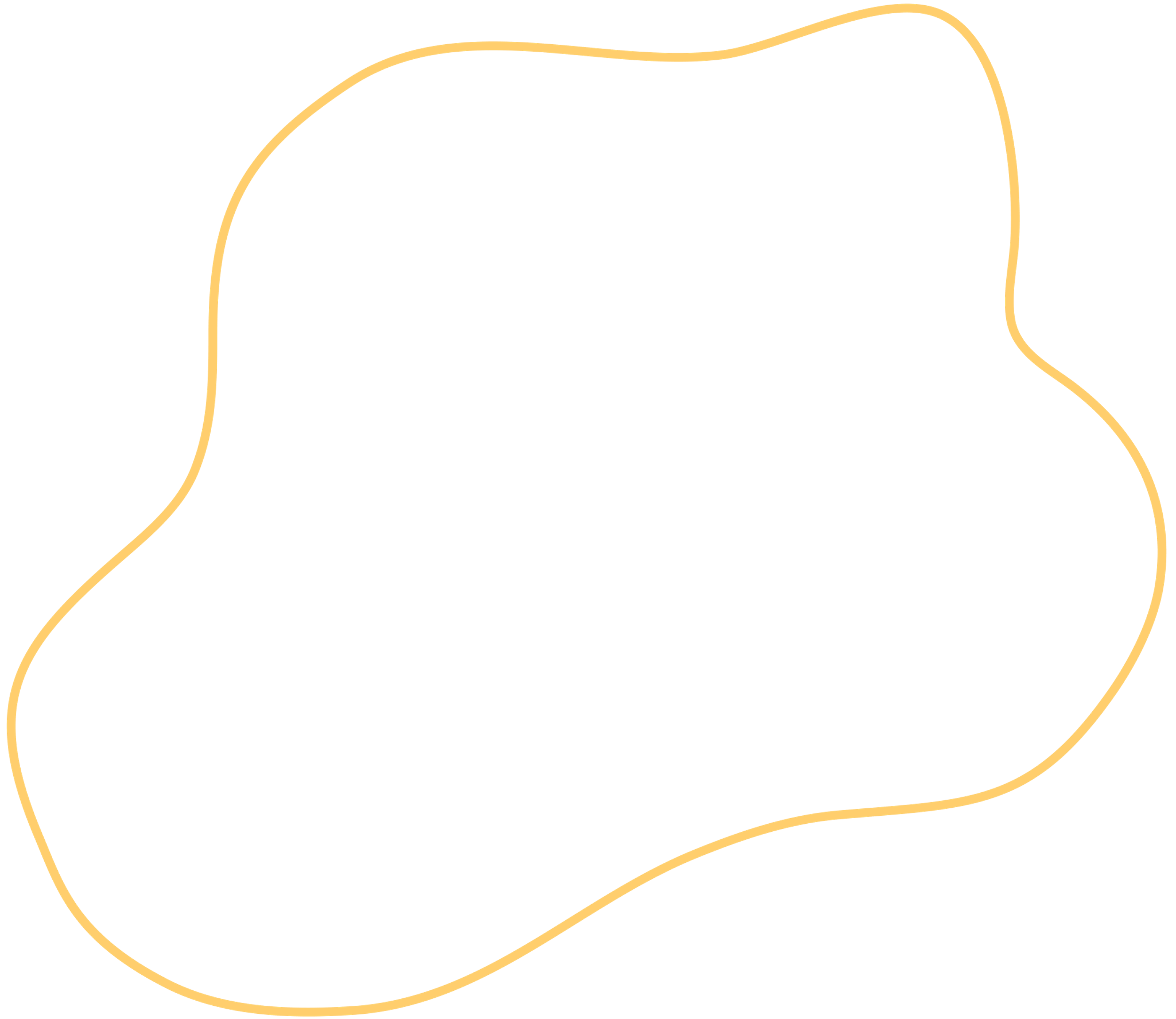 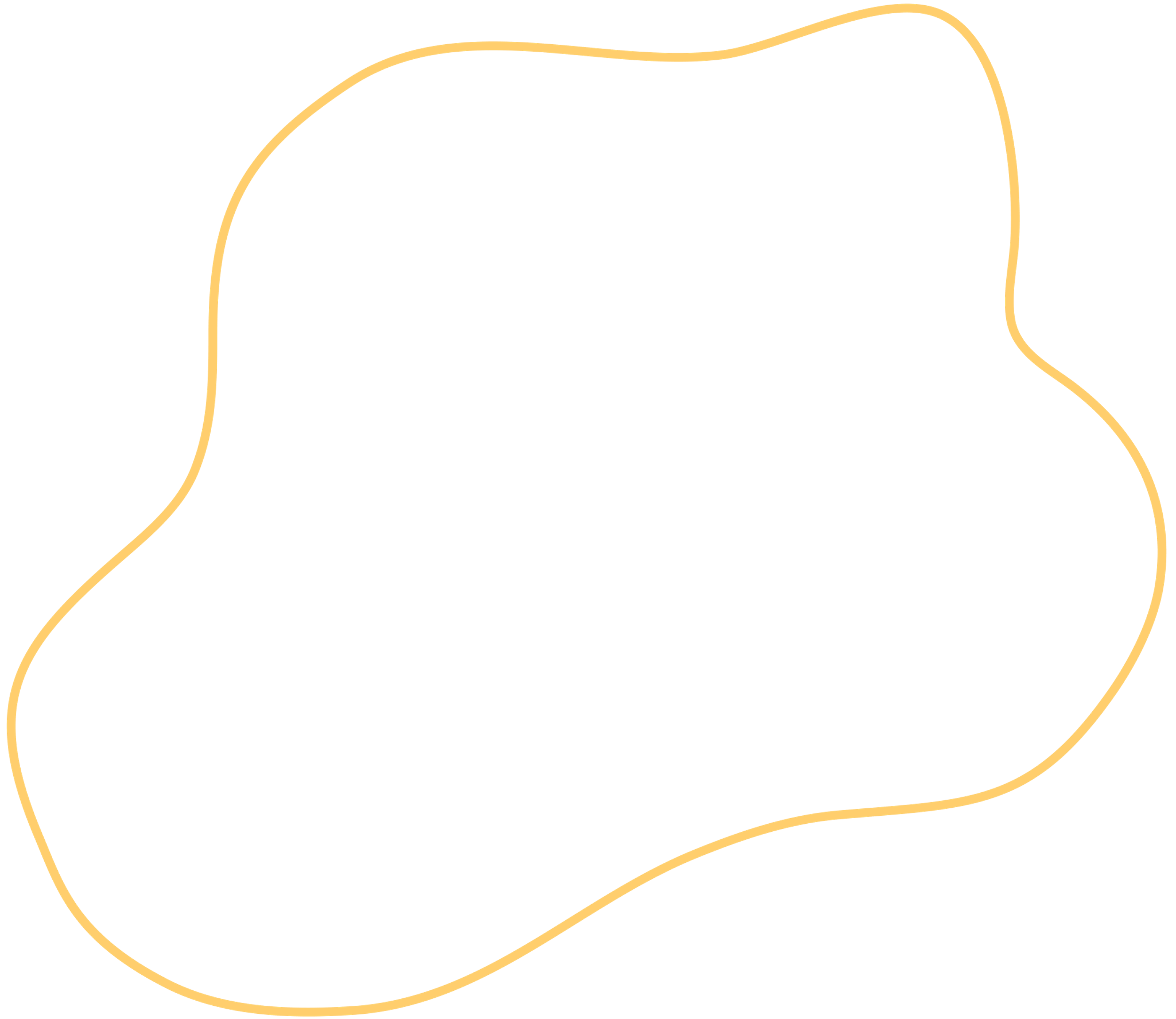 ต้องการประโยชน์บางส่วนตามสิทธ์ิ
• ซื่อสัตย์ หมายถึง ลูกค้า้ ที่มีความซื่อสัตย์่ต่อตนเองและต่อธุรกิจ เรียกร้องในส่วนที่ตนเอง
  ควรจะได้รับอย่างสมเหตุสมผลเท่านั้น
• รุนแรง หมายถึง ลูกค้า้ที่อาศัยกฎหมาย และข้อบังคับต่าง ๆ เพื่อให้ไ้ด้รับสิ่งที่ตนสูญเสีย
  อย่างรวดเร็ว และแน่นอน
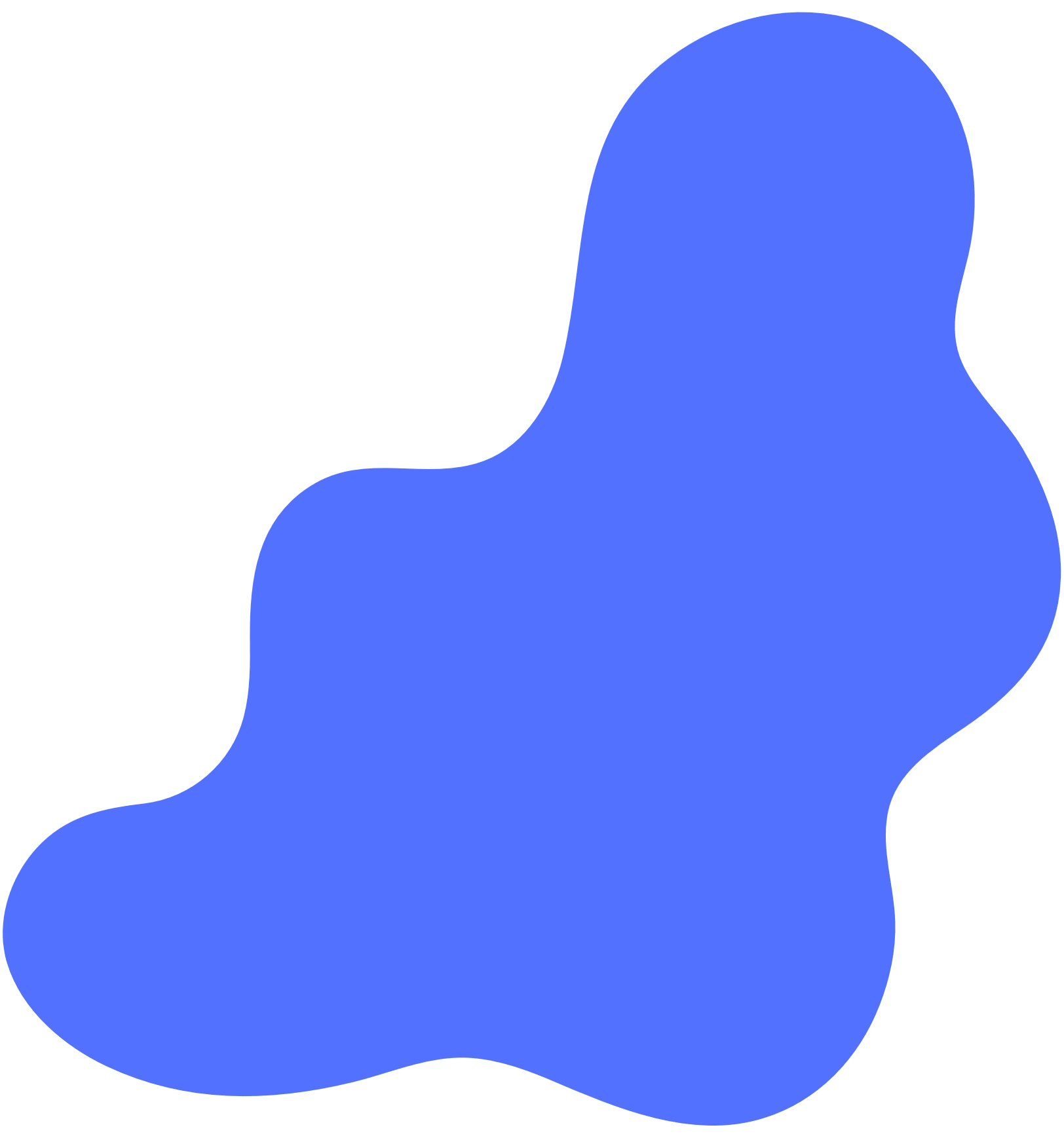 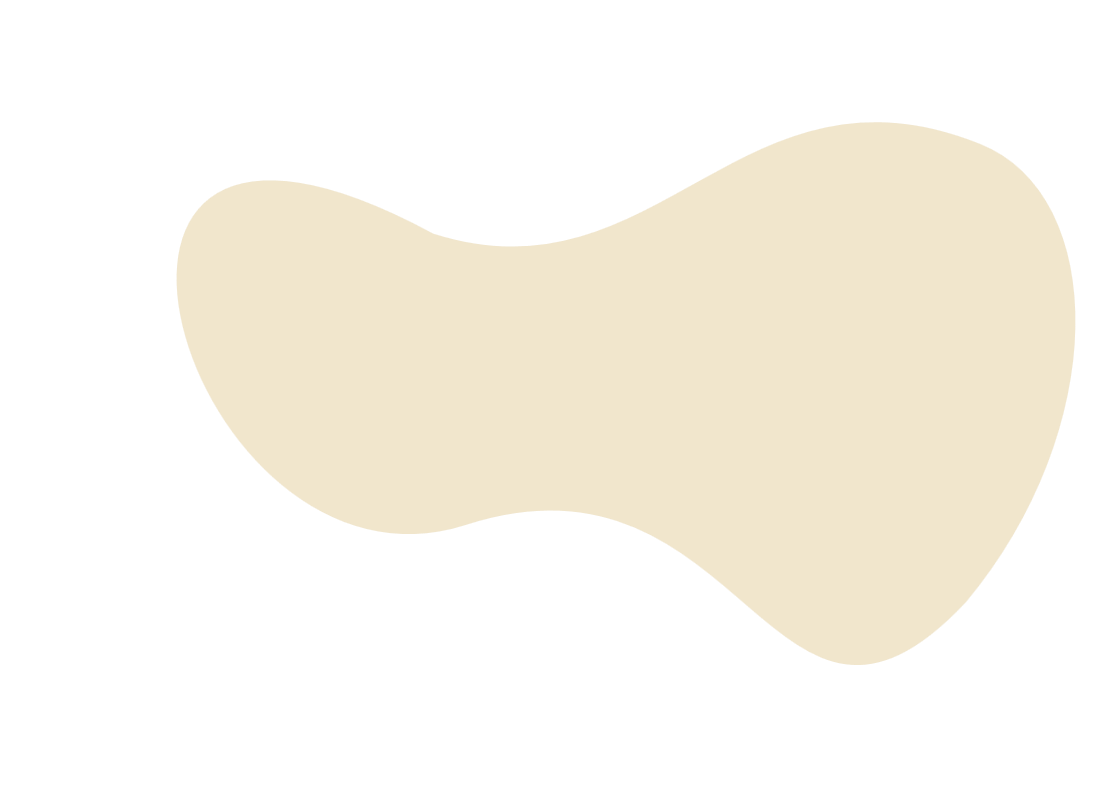 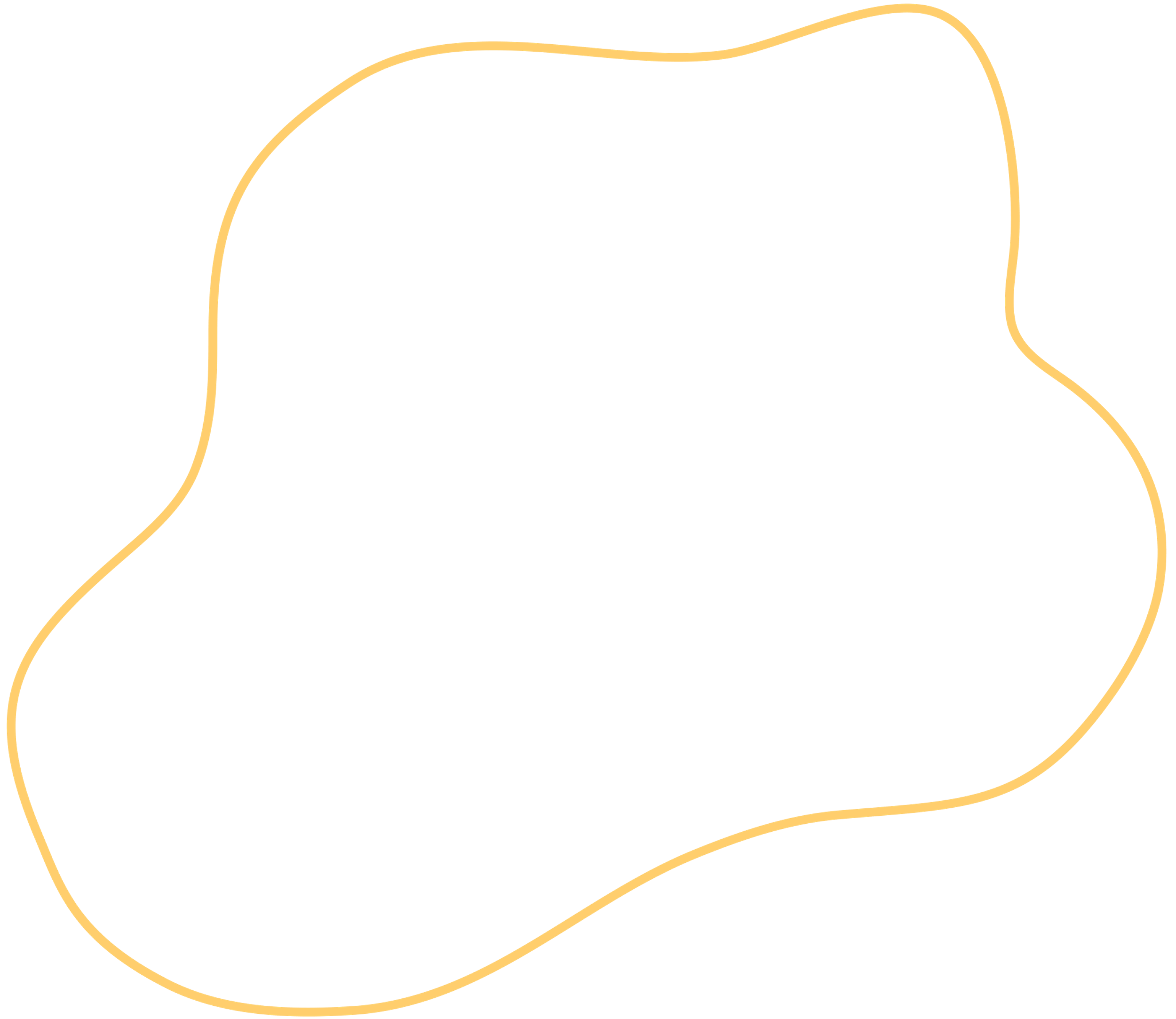 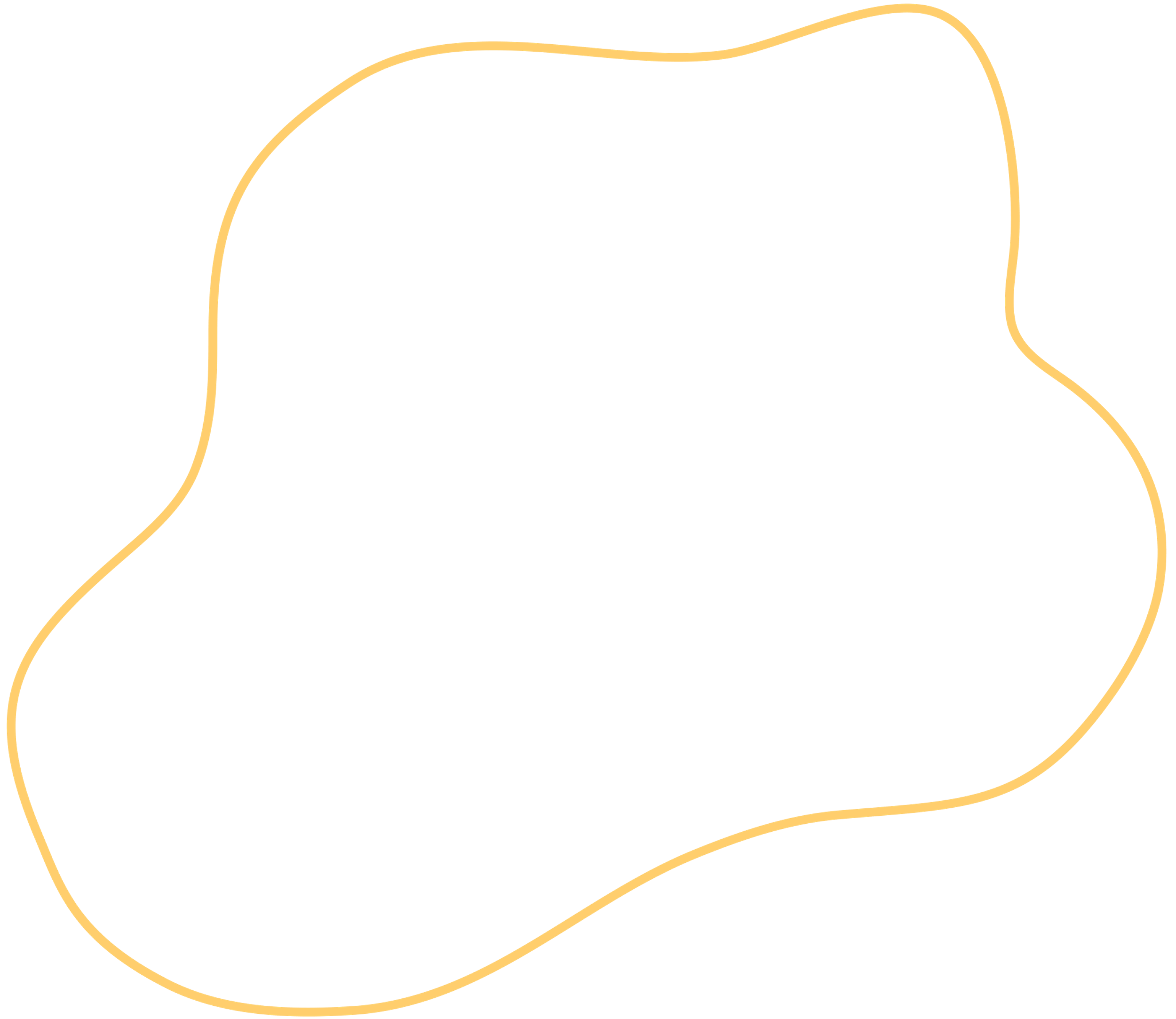 วิธีการแสดงออกในการร้องเรียนของ
การหวังผลจากการกระทำ
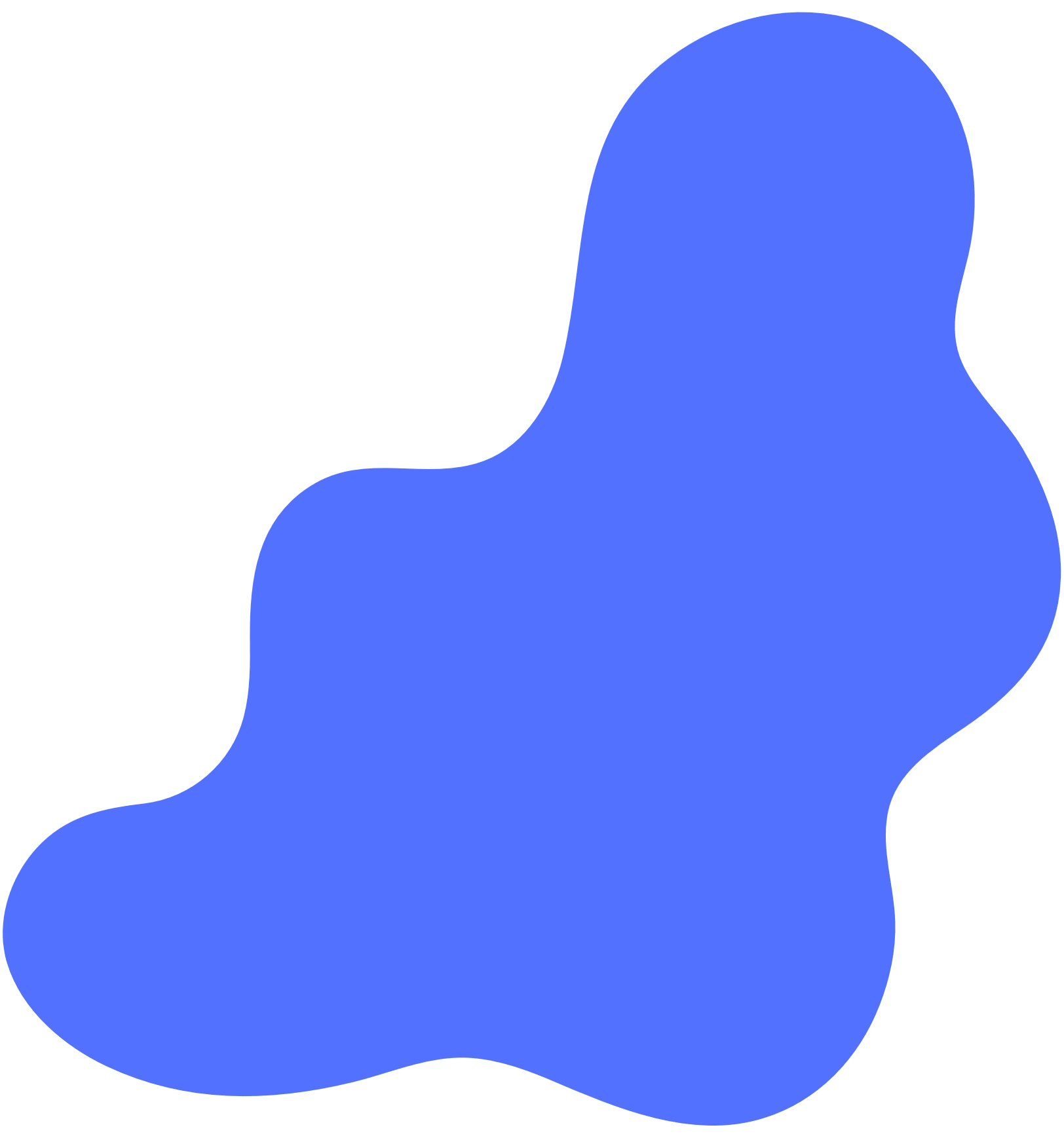 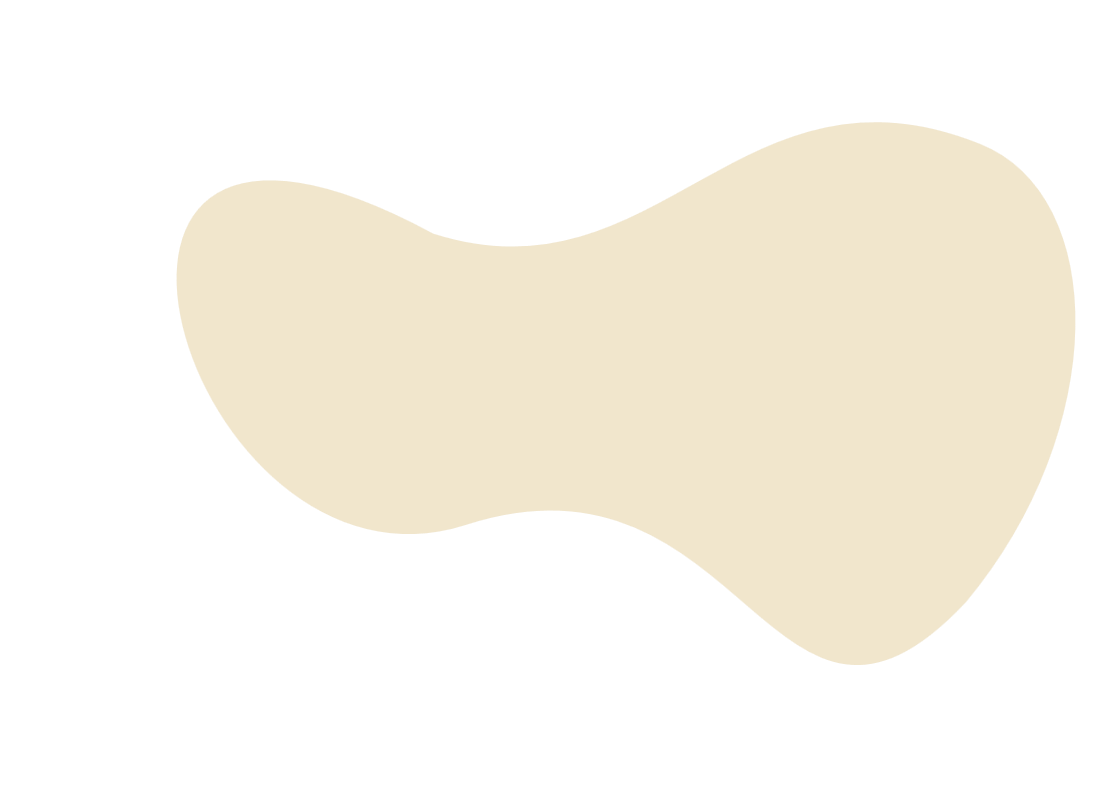 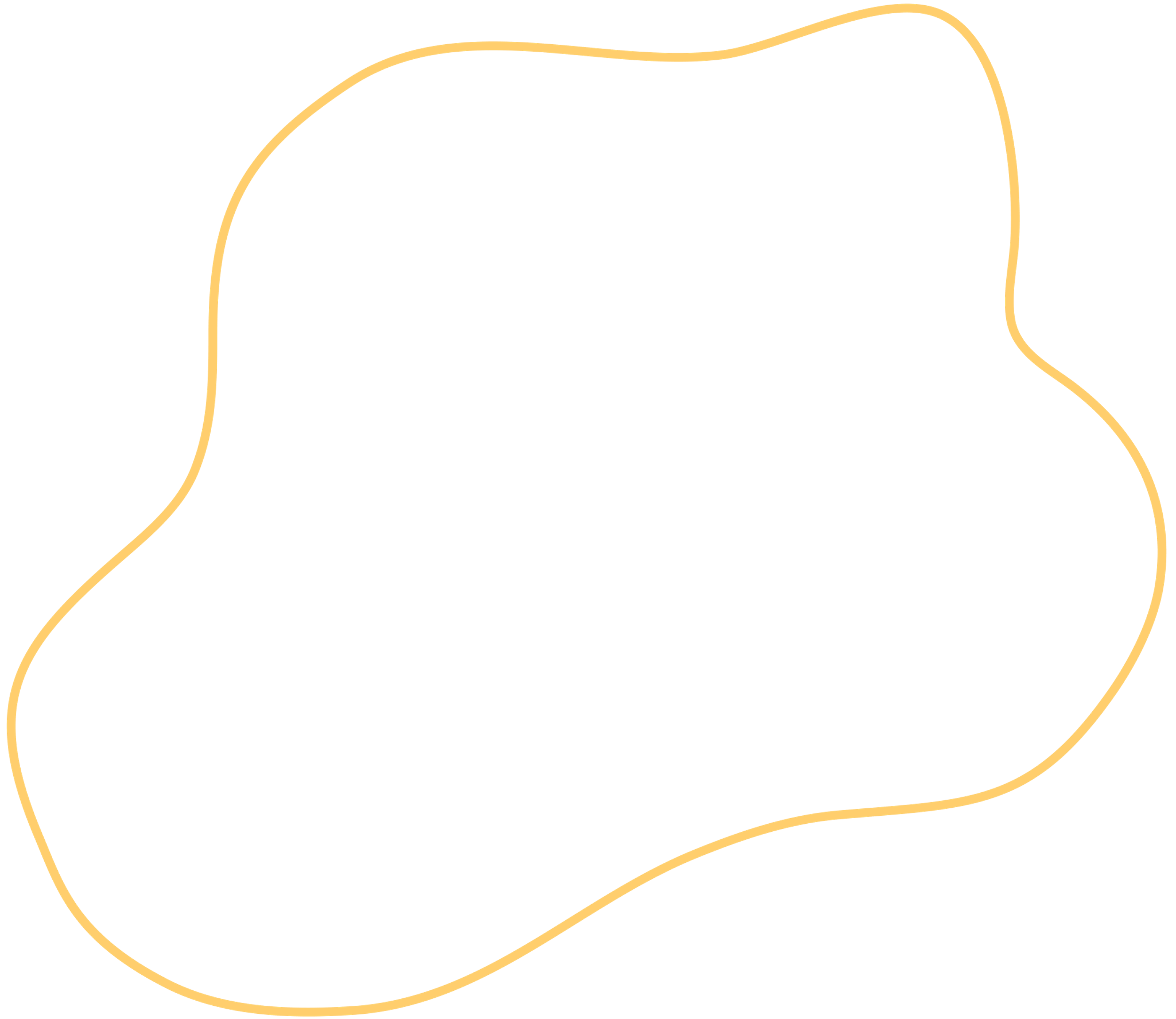 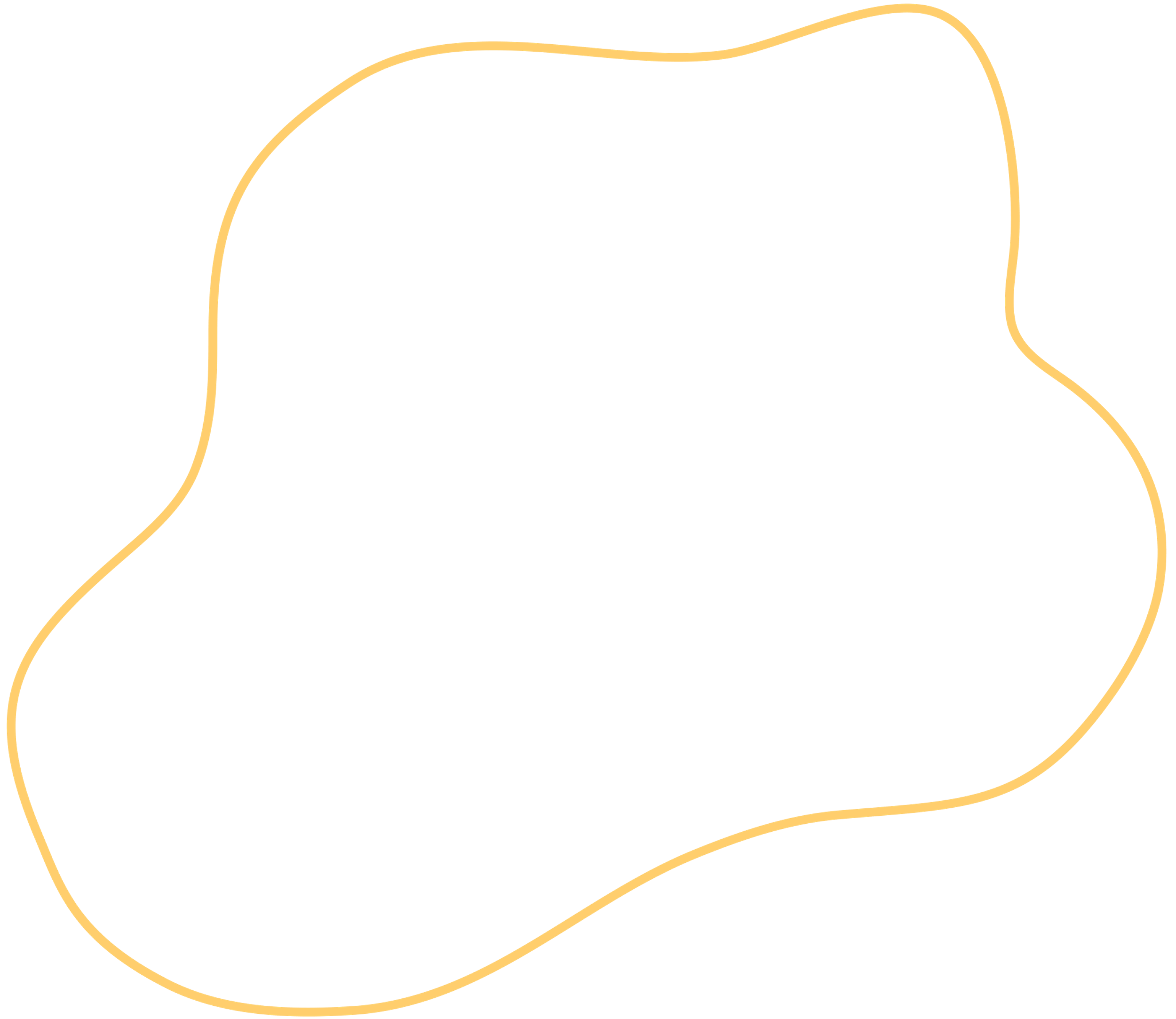 ต้องการประโยชน์เกินกว่าสิทธ์ิ
• ฝันเฟื่อง หมายถึง ลูกค้า้ ที่ต้องการให้ธุรกิจให้ความสำคัญ กับตนเอง โดยไม่เคย
  ให้ข้อมูล ถึงความไม่พึงพอใจของธุรกิจเลย ไม่เคยแสดงออก ซึ่งเป็นไปได้ยากที่จะ
  เกิดการพัฒนาหรือปรับคุณคุณภาพสินค้า้และบริการได้ตรงต่อความต้องการของตนเอง
• โกหก หมายถึง ลูกค้า้ ที่อาศัย กระแสของคนหมู่มากเพื่อให้เ้รื่องของตนนั้น มี
  ความสำคัญ เกินกว่าความไม่พึงพอใจจริงที่มีอยู่ โดยการแต่เรื่อง เพิ่มเนื้อหาหรือ
  บิดเบือนความจริงบางประการเพื่อให้ธุรกิจชดเชยความเสียหายมากกว่าที่ควรจะเป็น
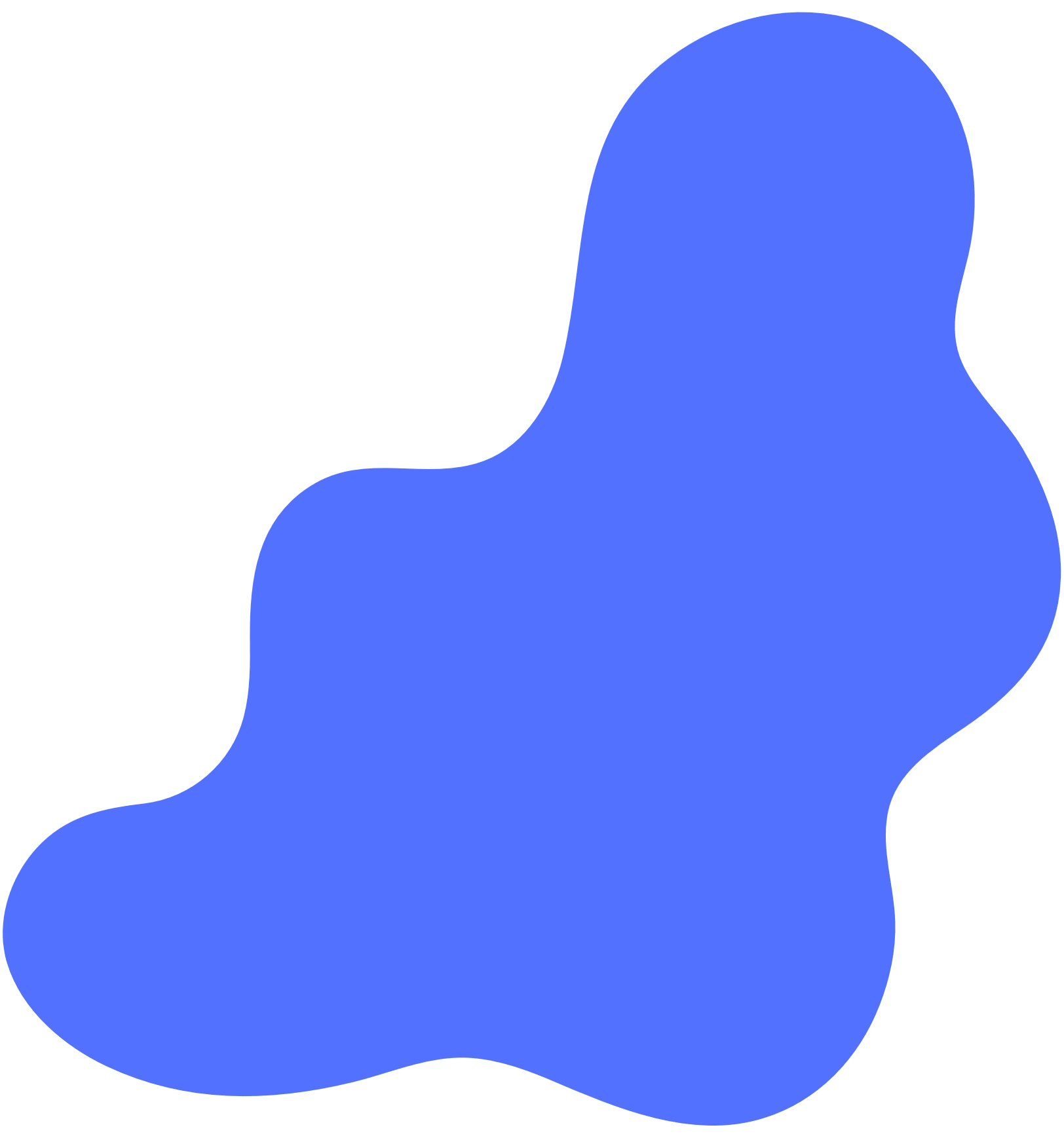 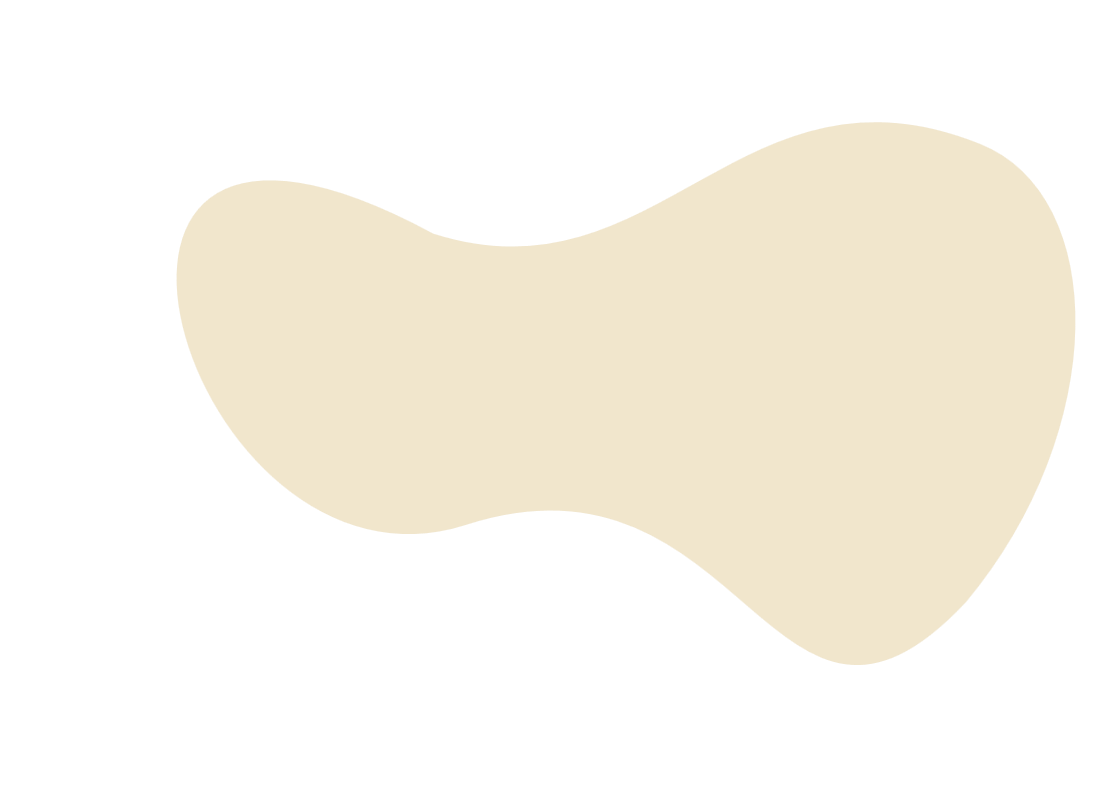 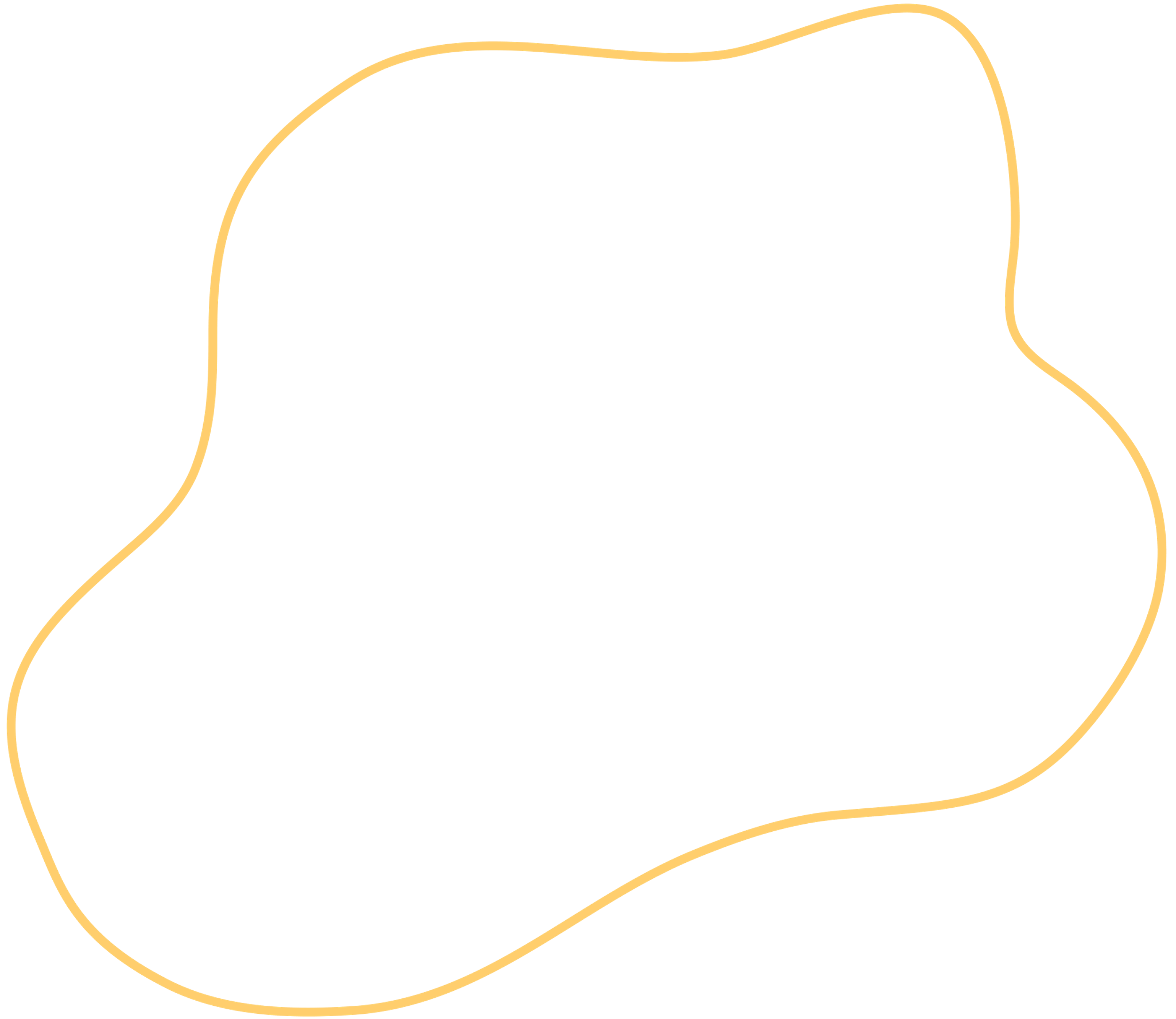 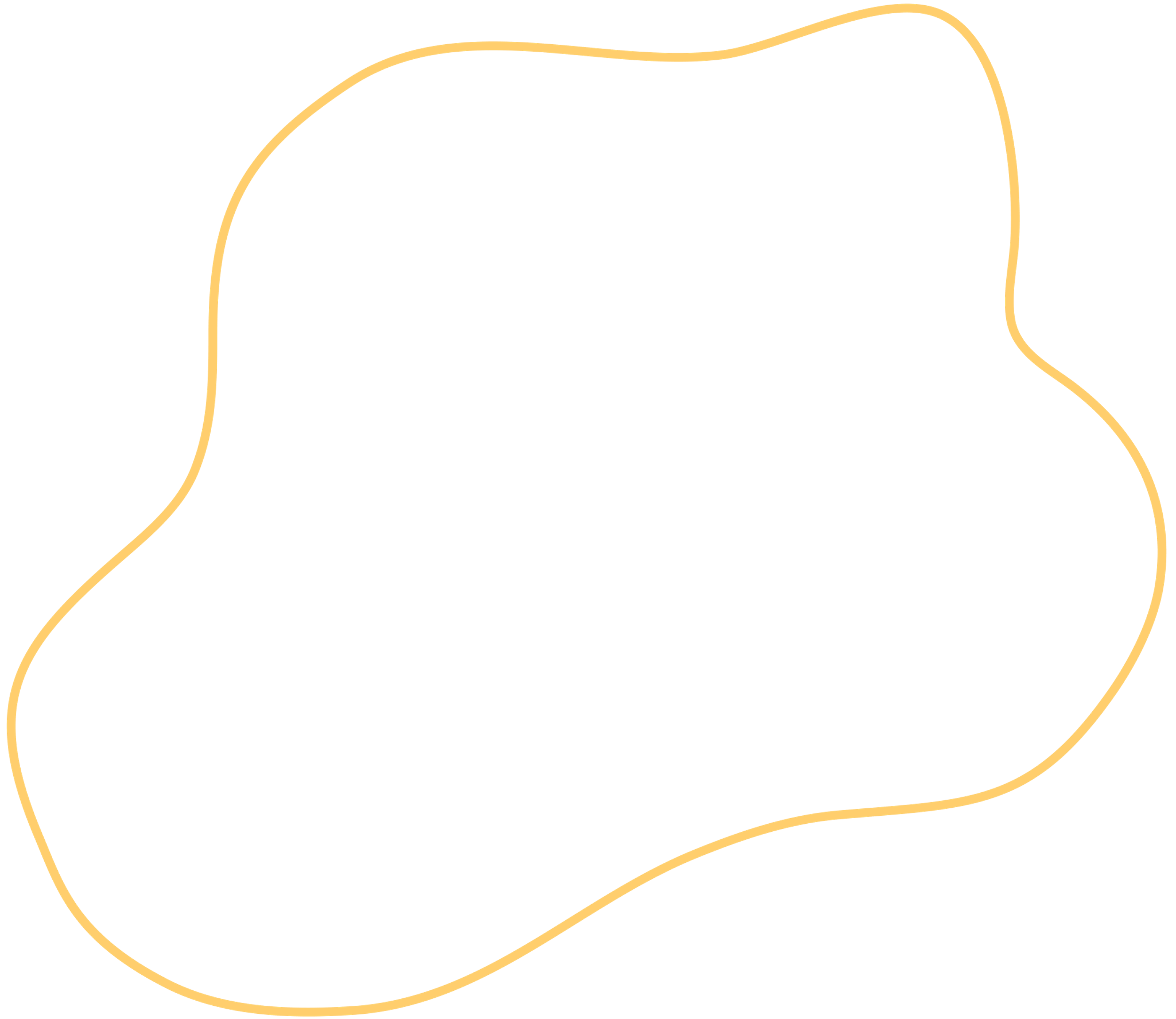 ต้องการประโยชน์เกินกว่าสิทธ์ิ
• โวยวาย หมายถึง ลูกค้า้ ที่ต้องการประโยชน์จากการร้องเรียนมากกว่าที่ตนเองควรจะได้รับ 
  และจะไม่พยายามเข้า้ใจถึงเหตุผลต่าง ๆ ที่ธุรกิจอธิบาย
• เพ็ดทูล หมายถึง ลูกค้าที่สร้างเรื่องให้เกิดกว่าความเป็นจริง โดยอาศยั กฎหมายและ
  หน่วยงานภาครัฐโดยลูกค้า้ ยอมรับความเสี่ยงต่อการให้ข้อมูล ที่ไม่เป้นความจริงแก่
  หน่วยงานของรัฐ
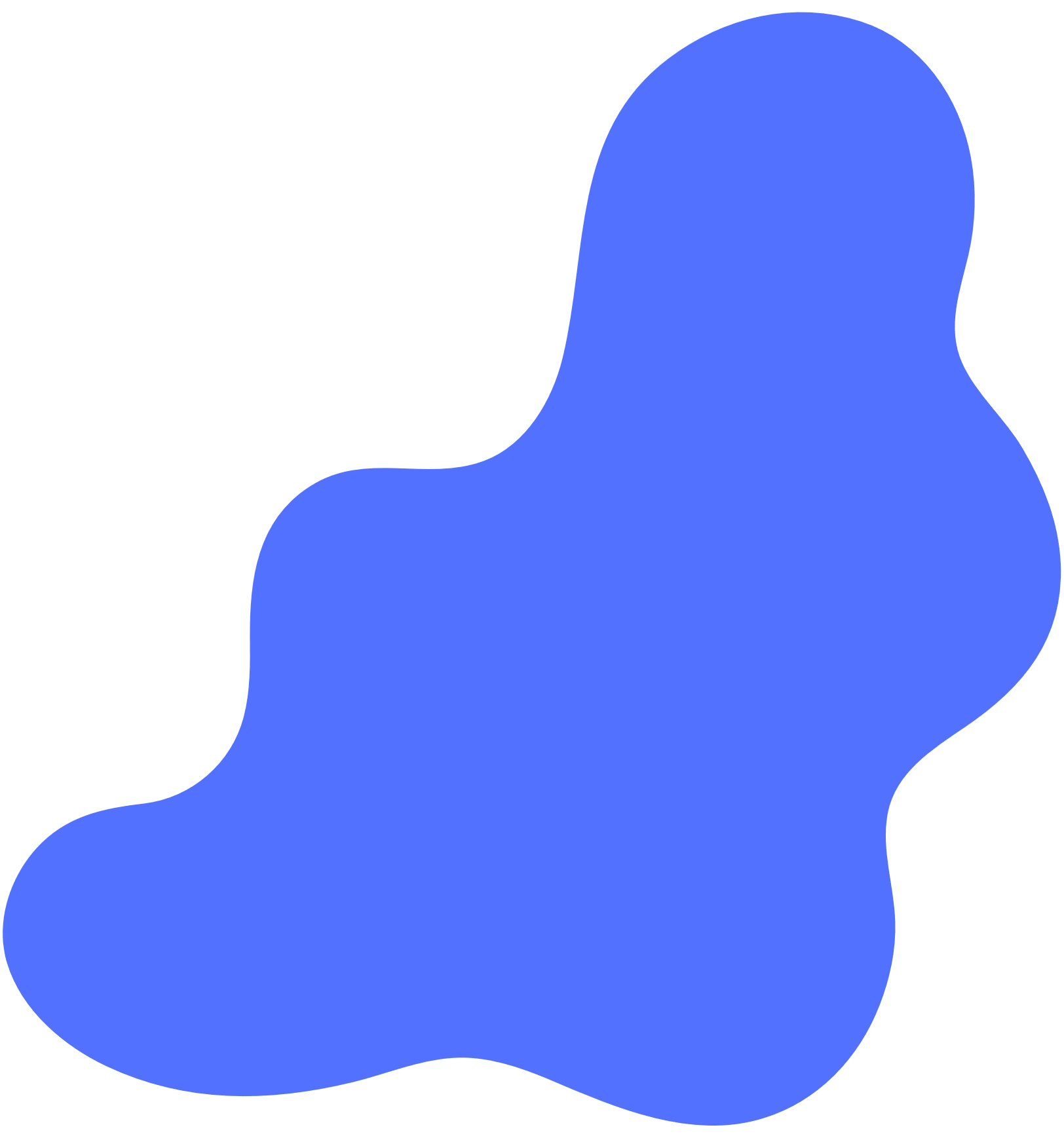 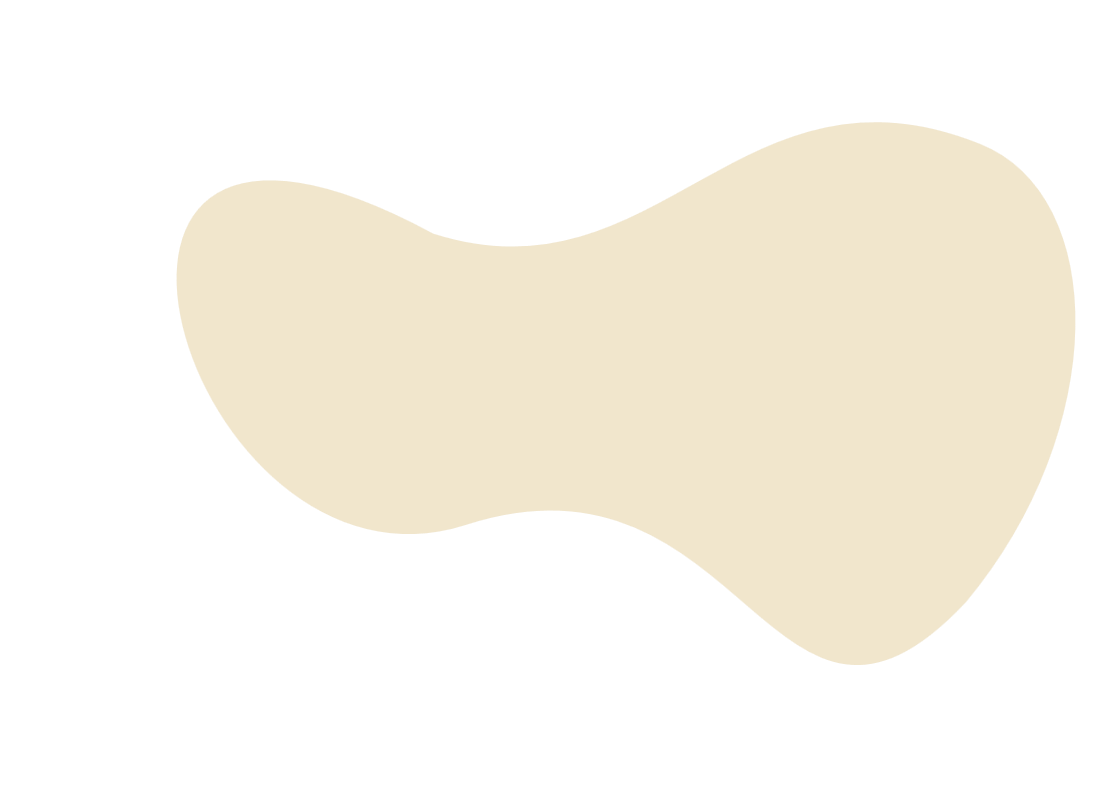 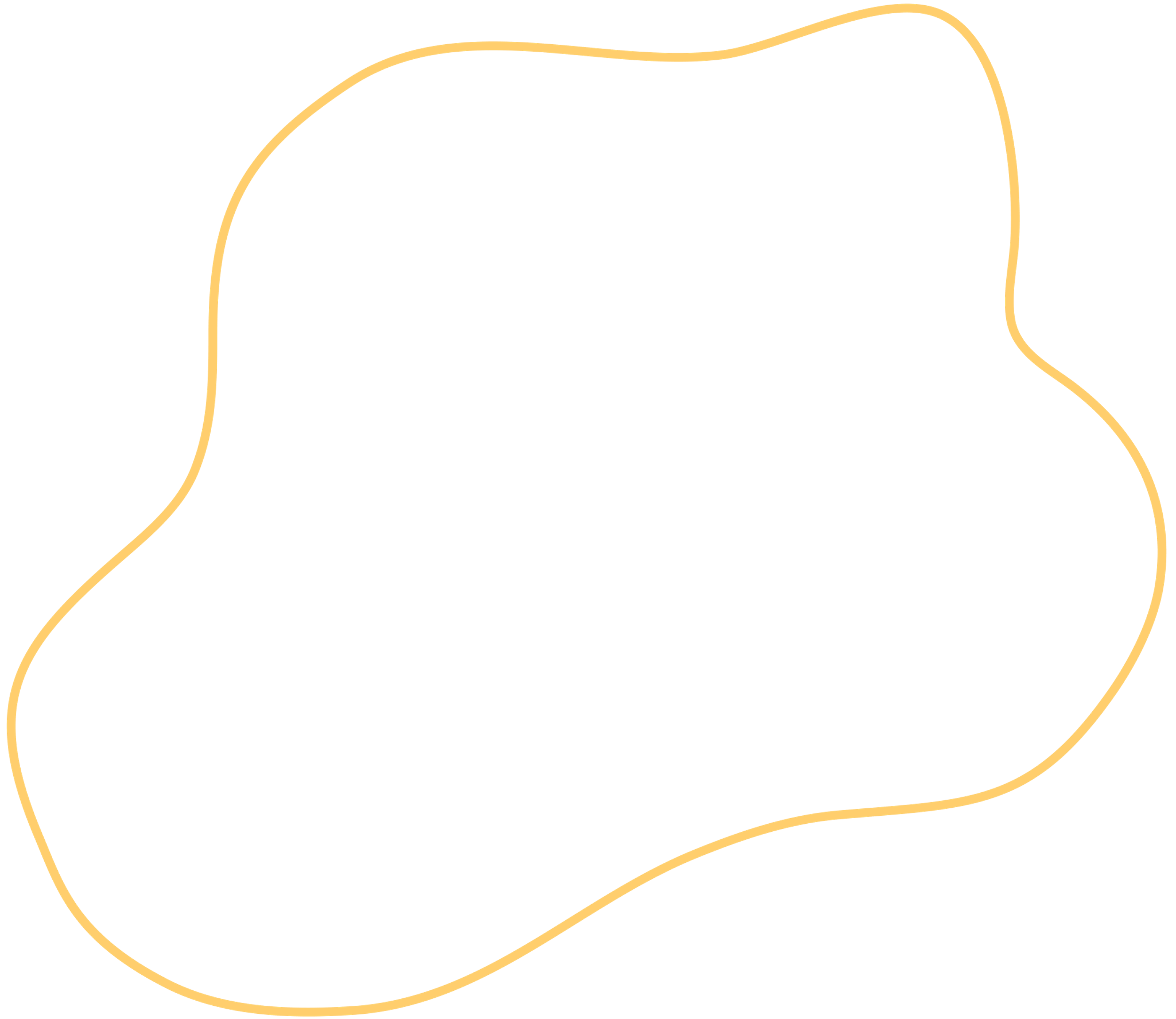 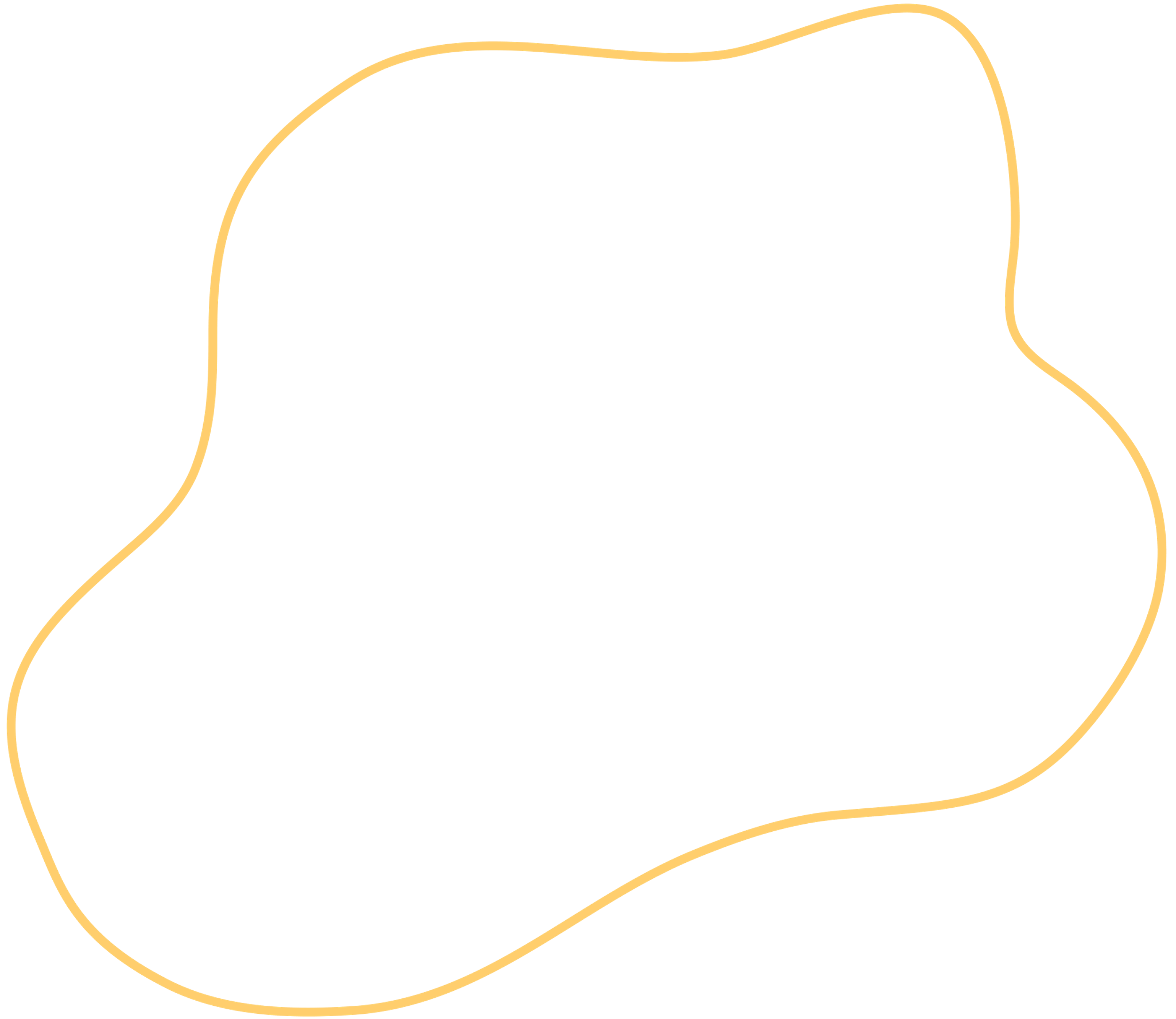 วิธีการแสดงออกในการร้องเรียนของ
การหวังผลจากการกระทำ
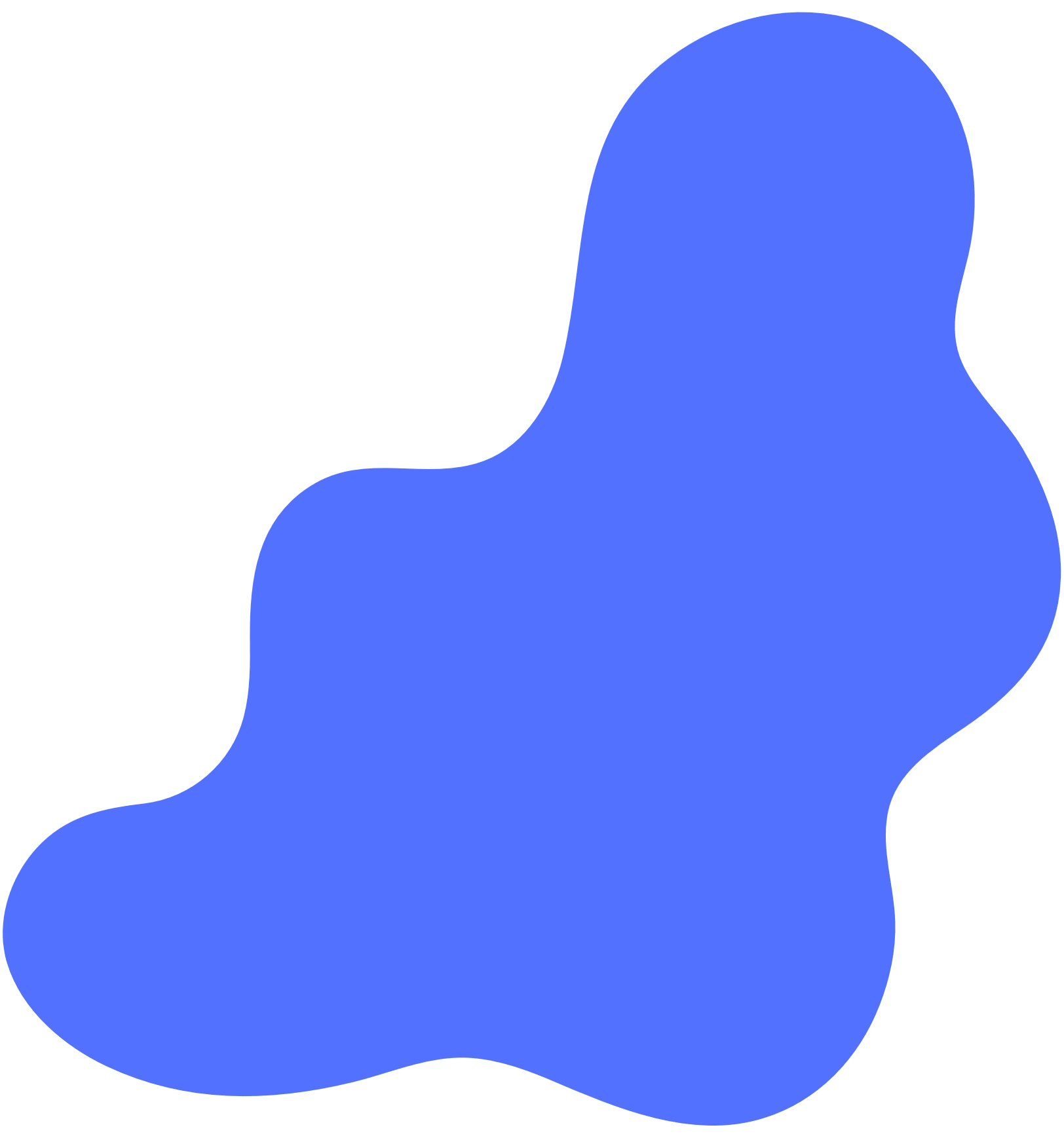 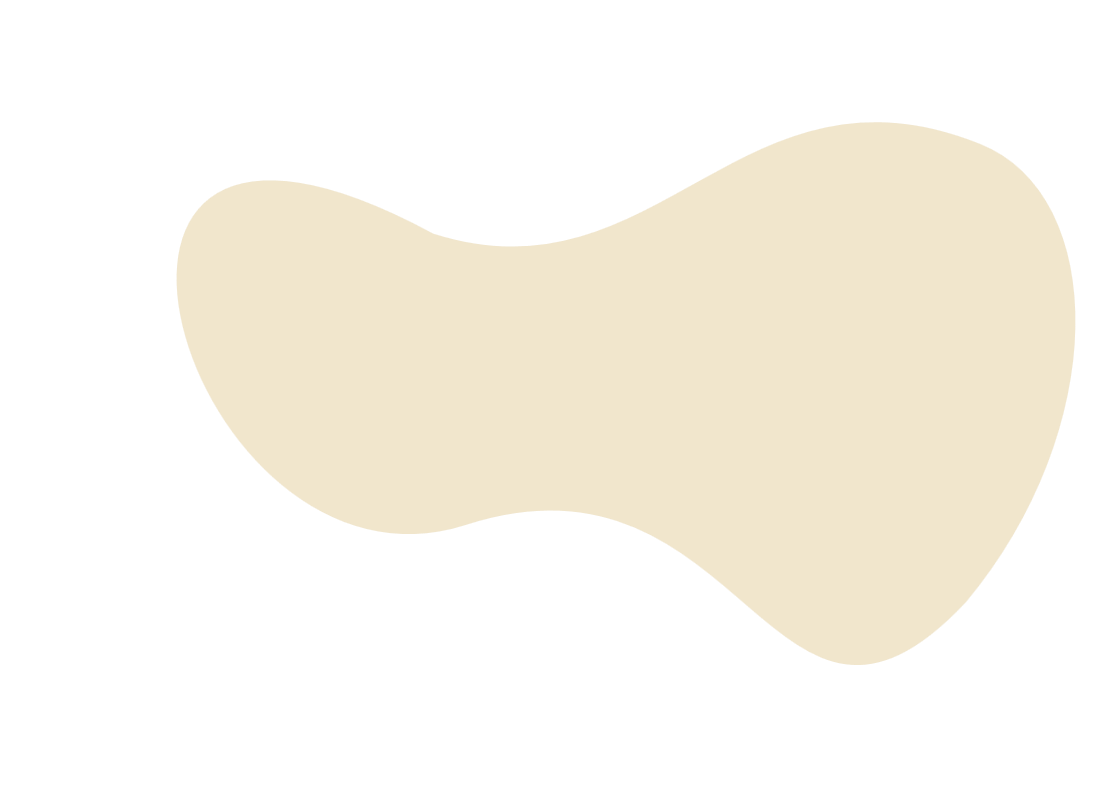 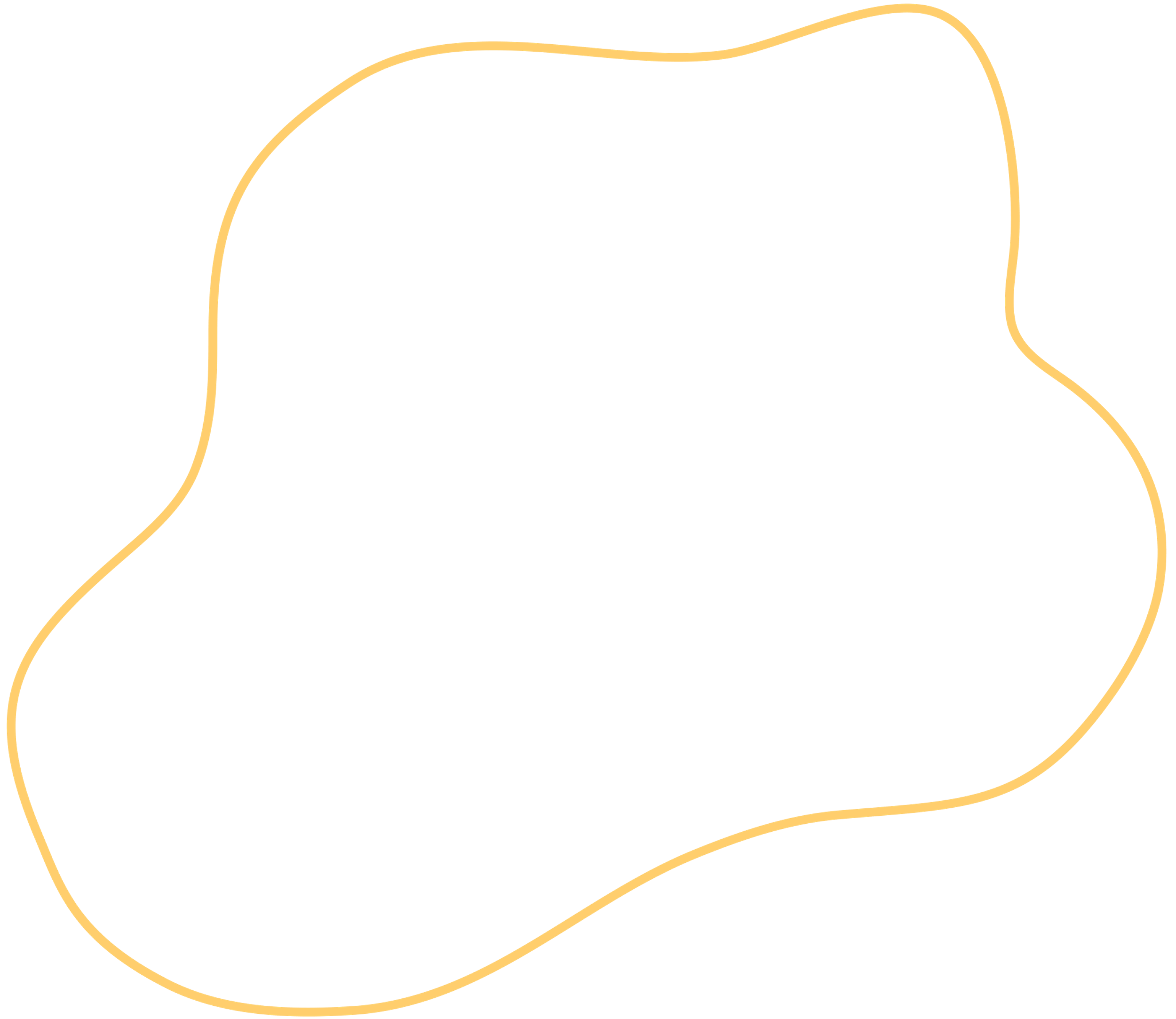 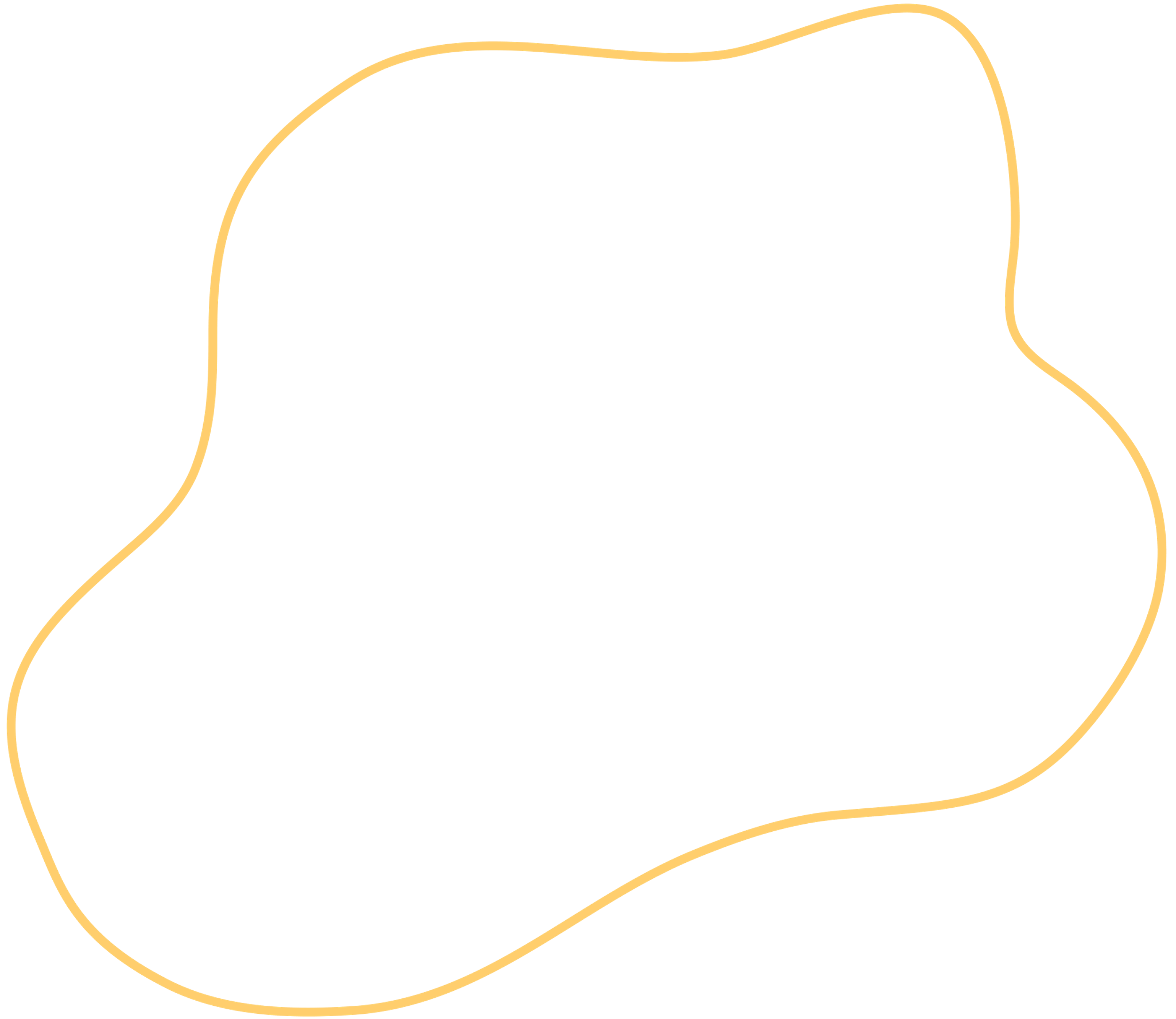 ไม่ต้องการใช้บริการอีก
• ละทิ้ง หมายถึง ลูกค้า้ ที่ไม่ต้องการใช้สินค้า้ หรือบริการใด ๆ ต่อไปอีกกับธุรกิจนี้ 
  และไม่บอกถึงสาเหตุของความไม่พอใจให้ธุรกิจได้รับทราบ ถ้า้ธุรกิจ มีลูกค้า้แบบนี้
  จำนวนมาก จะก่อให้เ้กิดความเสียหายแบบไม่รู้ตัวให้กับธุรกิจ
• โกรธเคือง หมายถึง ลูกค้า้ ที่ต้องการลดหรือทำลายความน่าเชื่อถือ ชื่อเสียงของ
  ธุรกิจโดยอาศัยกระแสของสังคม และไม่ต้องการใชสินค้า้ และบริการอีกต่อไป
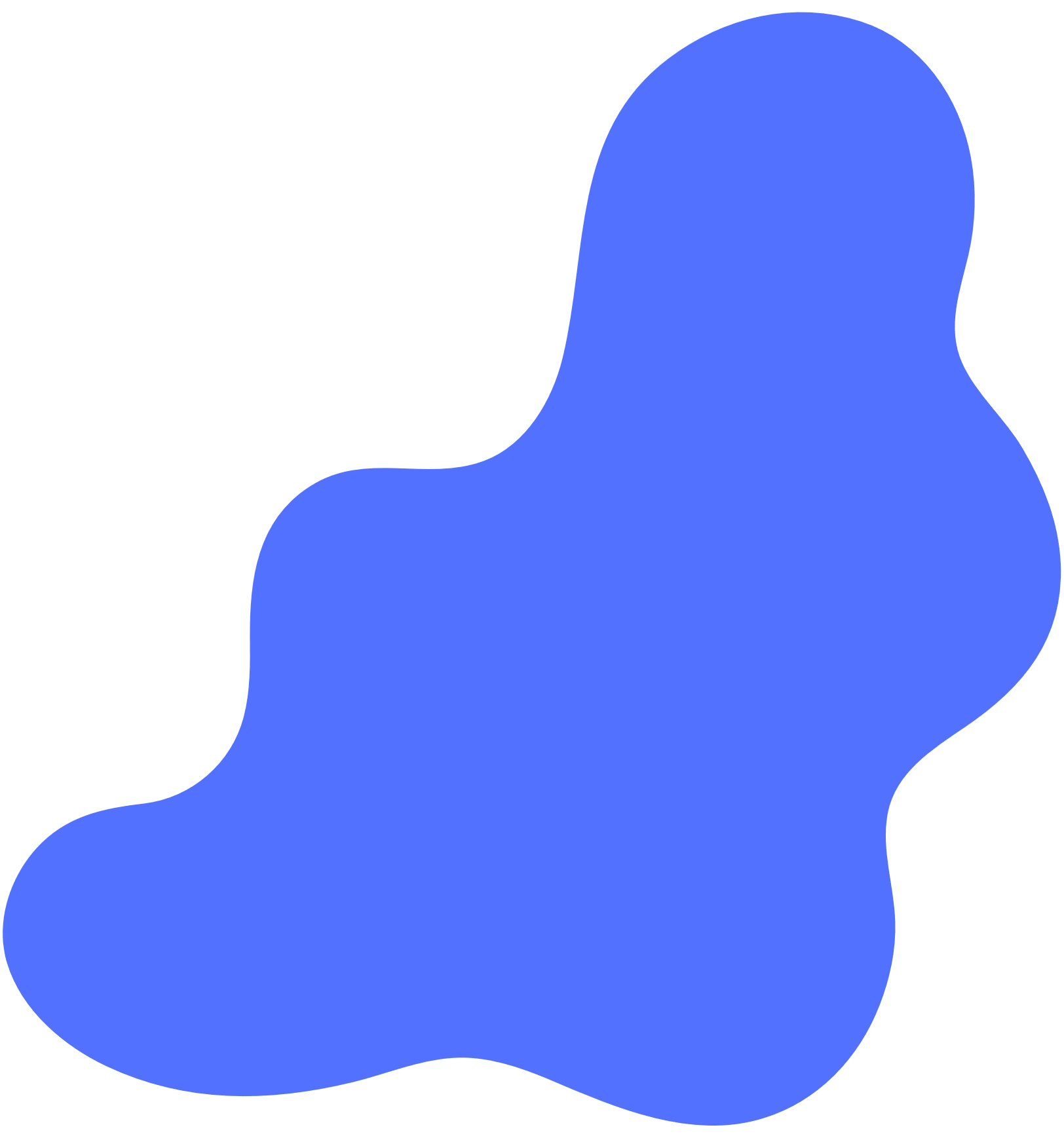 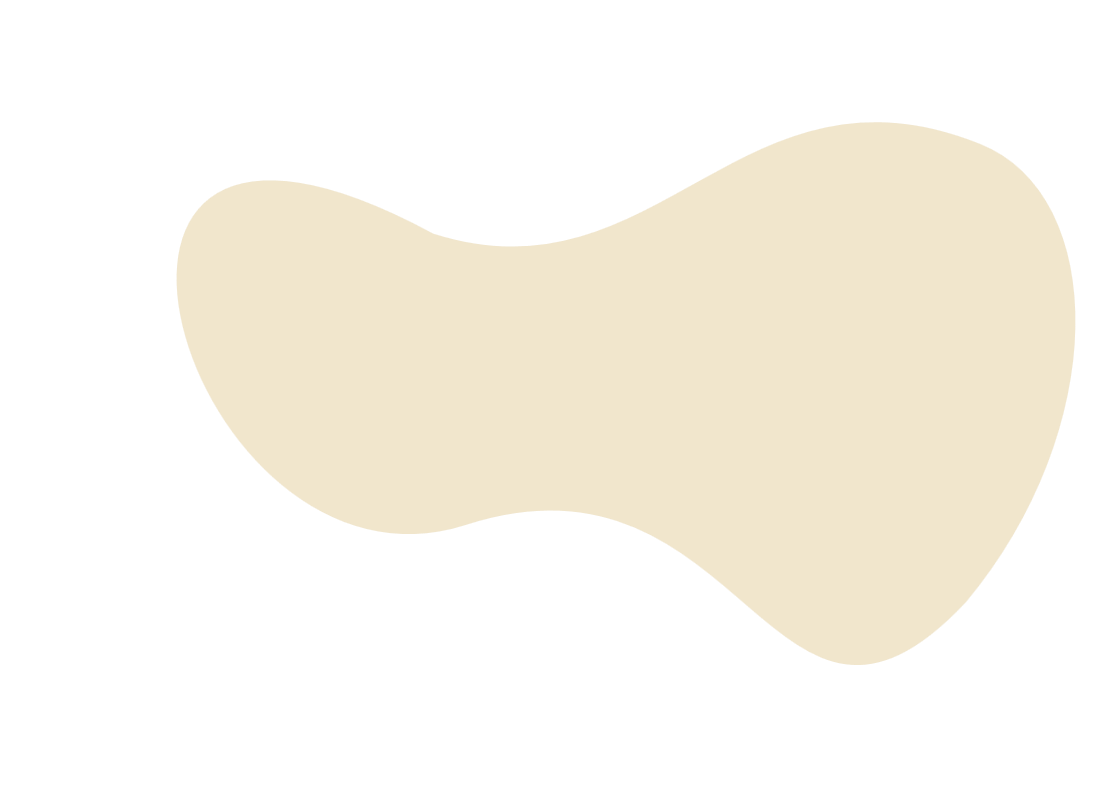 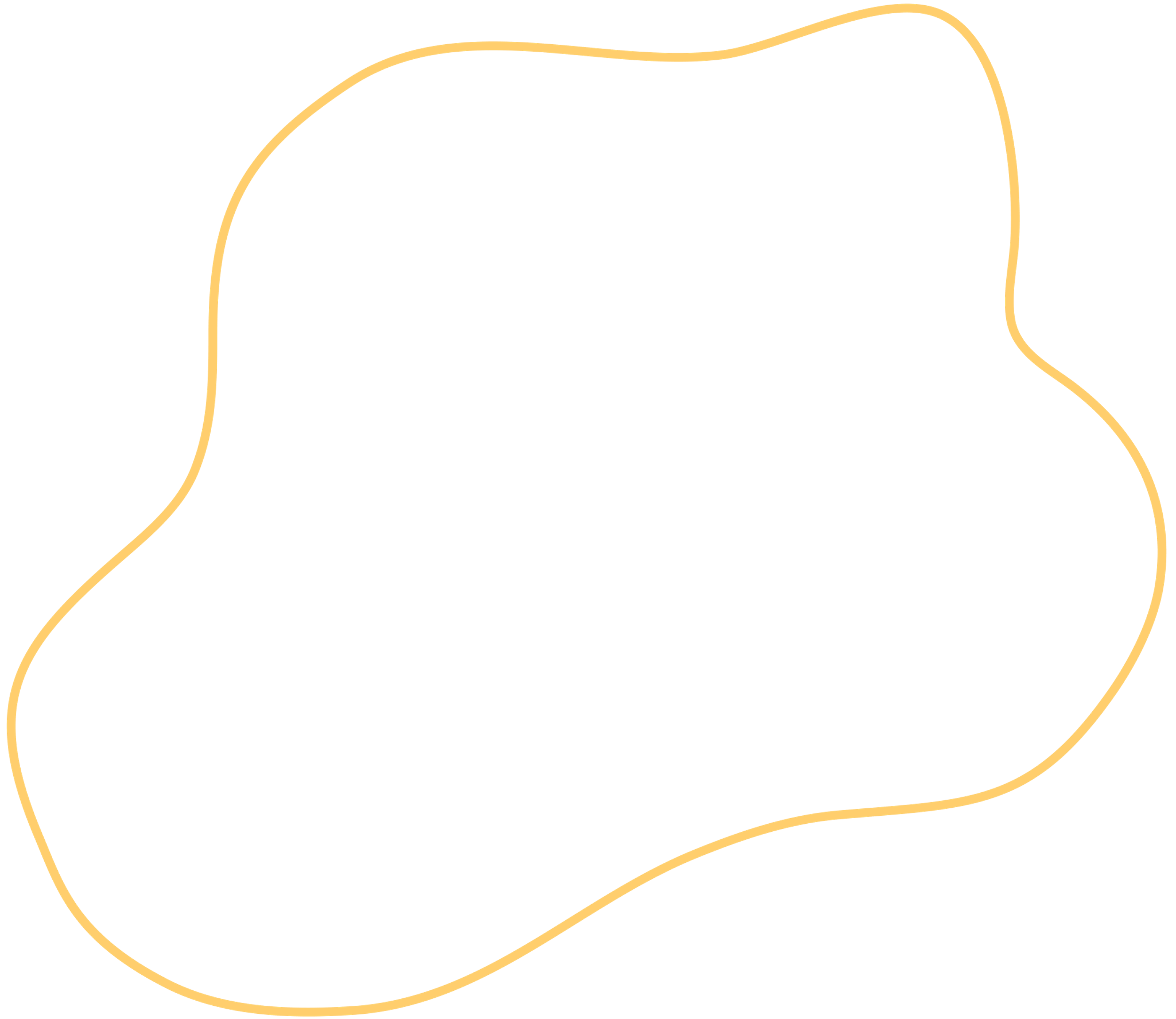 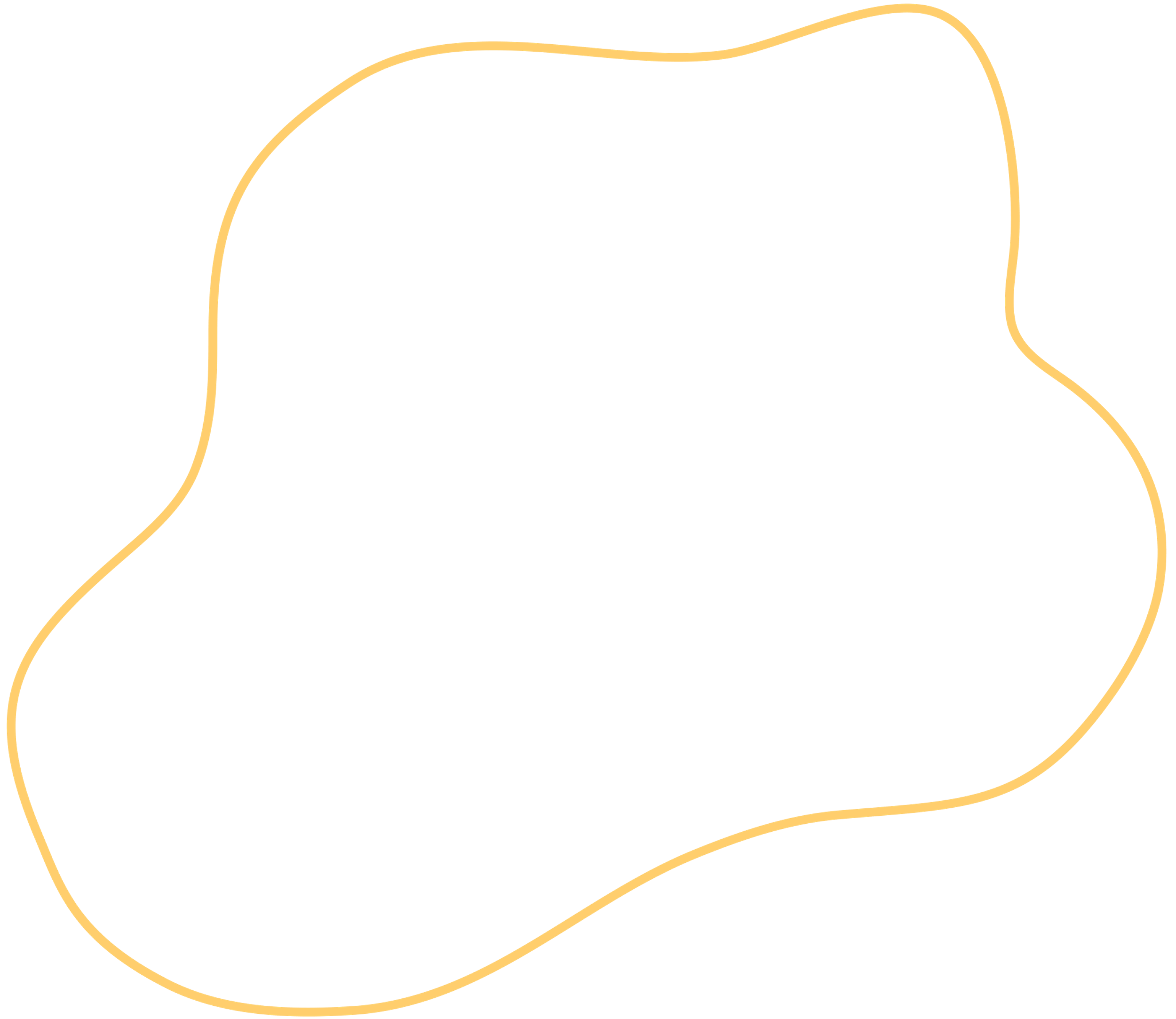 ไม่ต้องการใช้บริการอีก
• สูญเสีย หมายถึง ลูกค้า้ที่ร้องเรียนกับธุรกิจโดยตรงเพื่อต้องการระบายความไม่พึงพอใจ 
  และไม่ต้องการใช้บริการอีกไม่ว่าธุรกิจจะพยายามชดเชยด้วยวิธีใดก็ตาม
• อาฆาต หมายถึง ลูกค้า้ ที่ต้องการทำลายล้างธุรกิจ โดยอาศัยกฎหมายและหน่วยงาน
  ของรัฐ
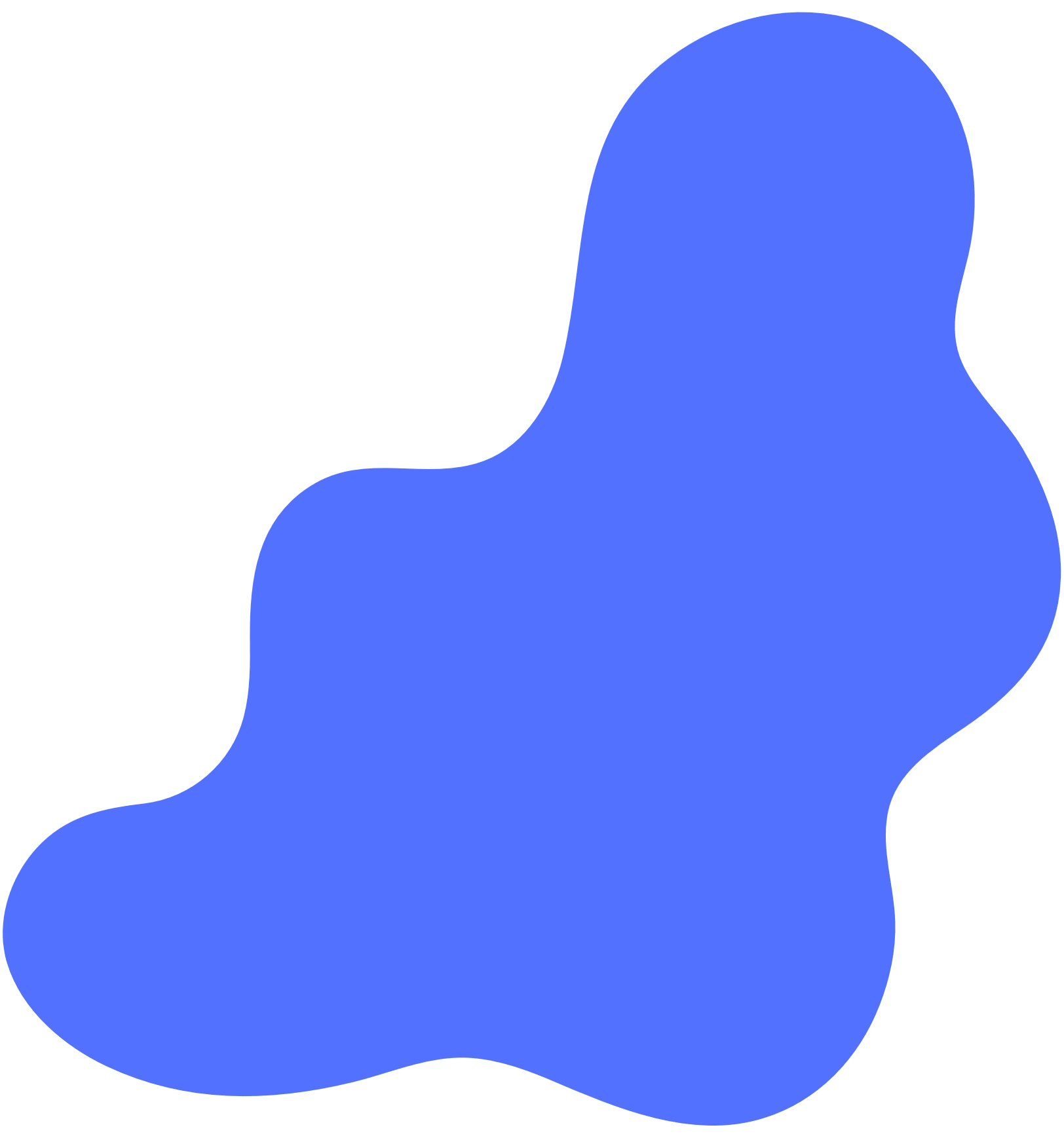 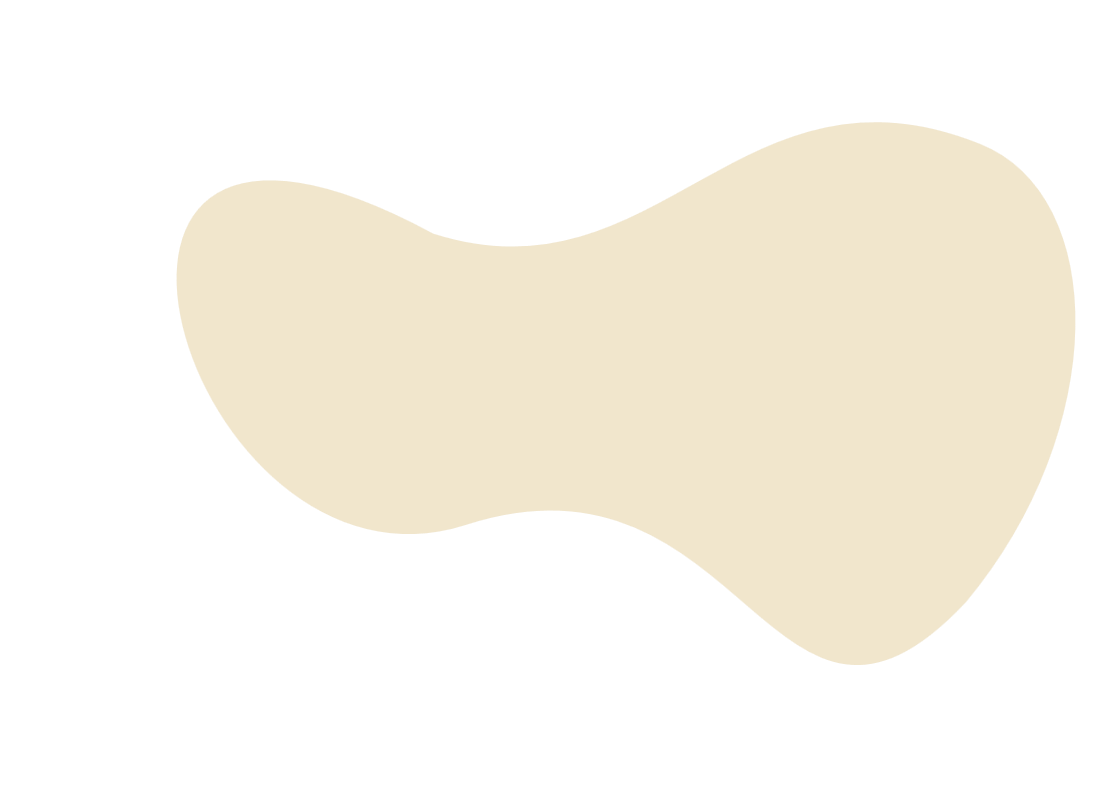 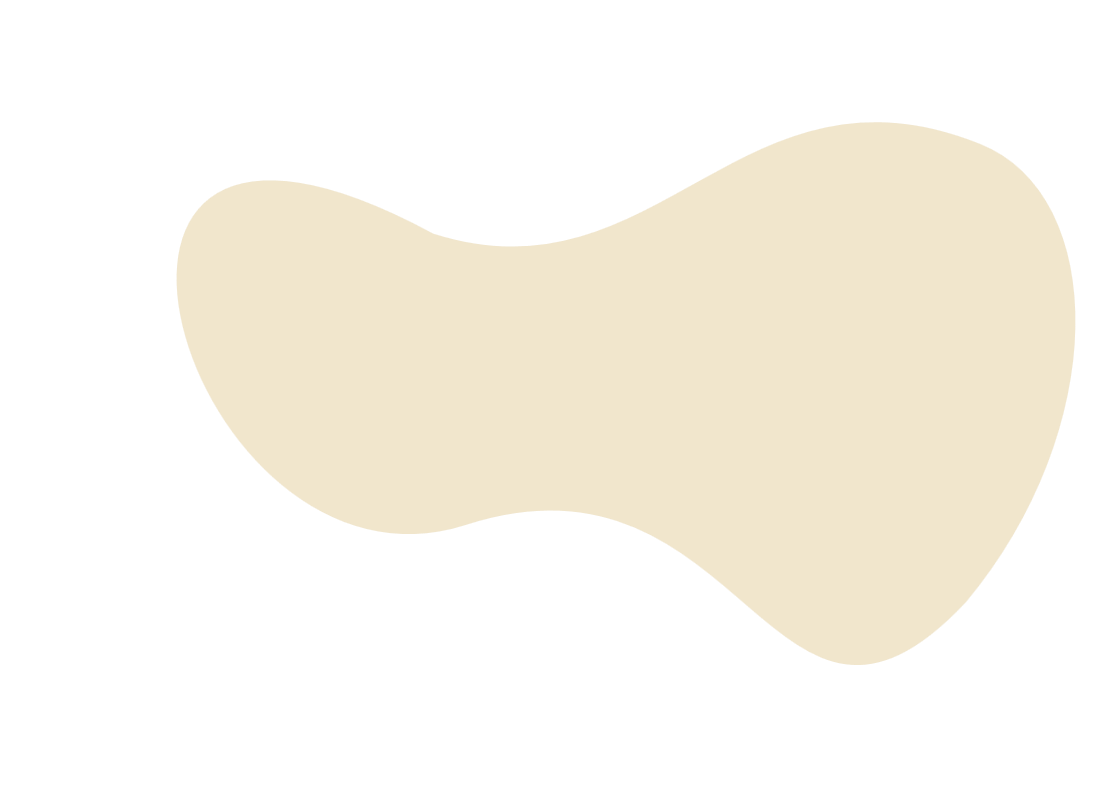 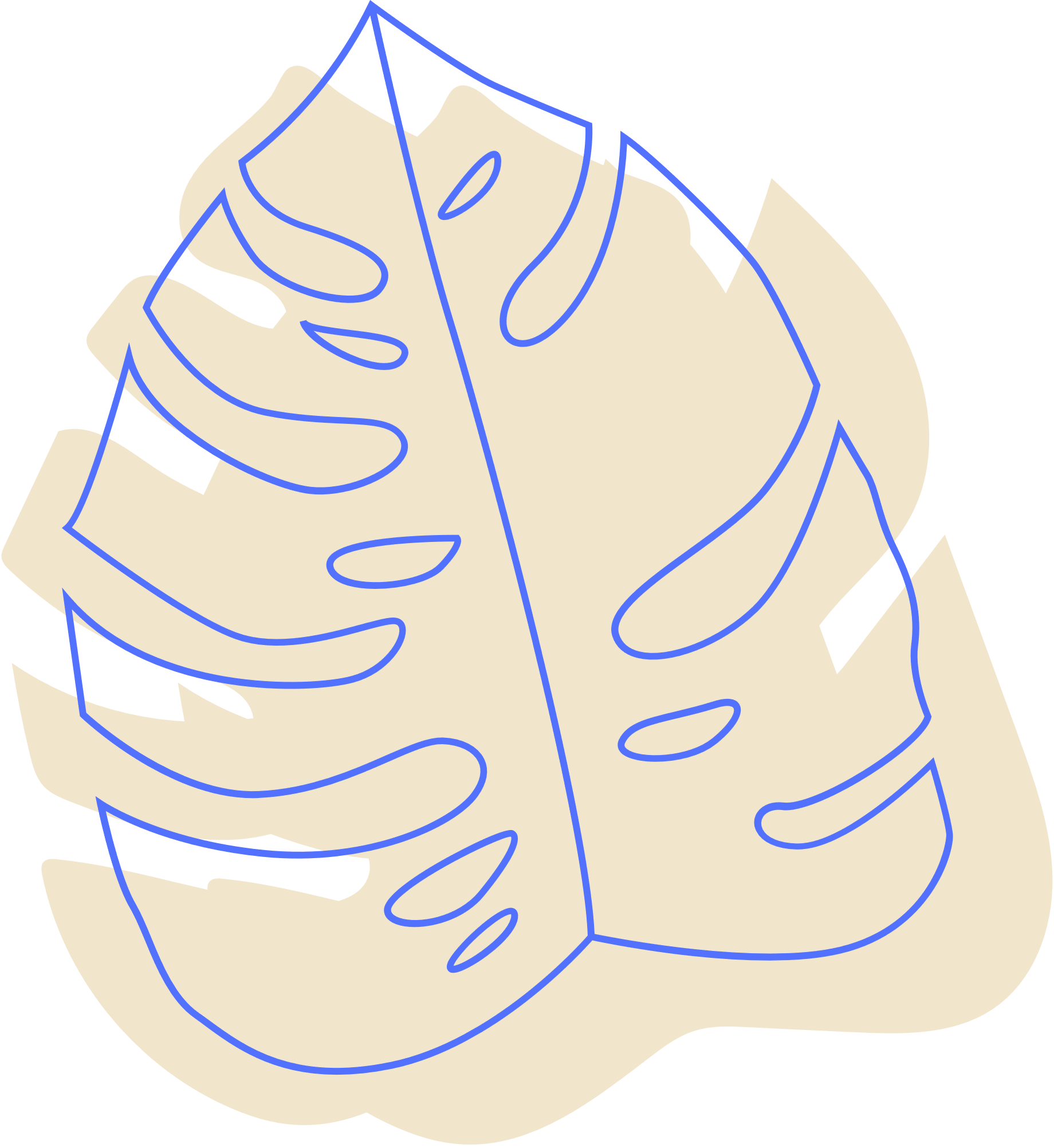 การตัดสินใจเพื่อการจัดการลูกค้าร้องเรียน
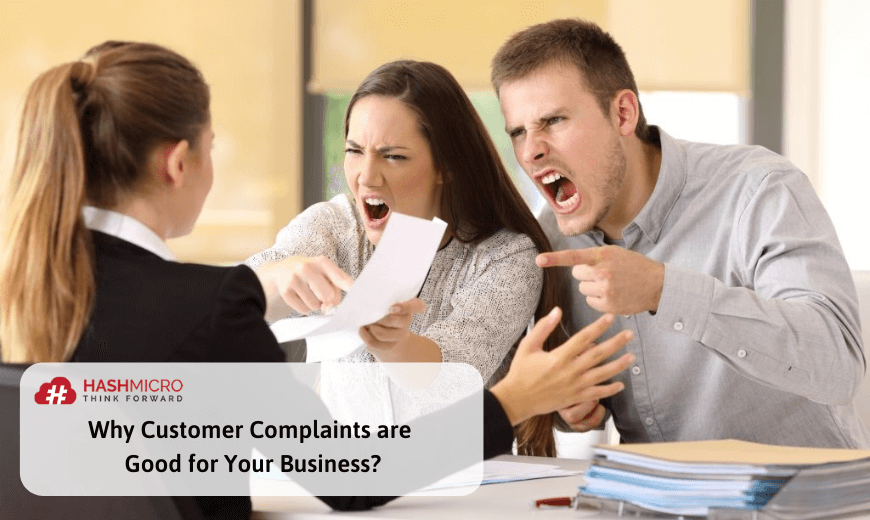 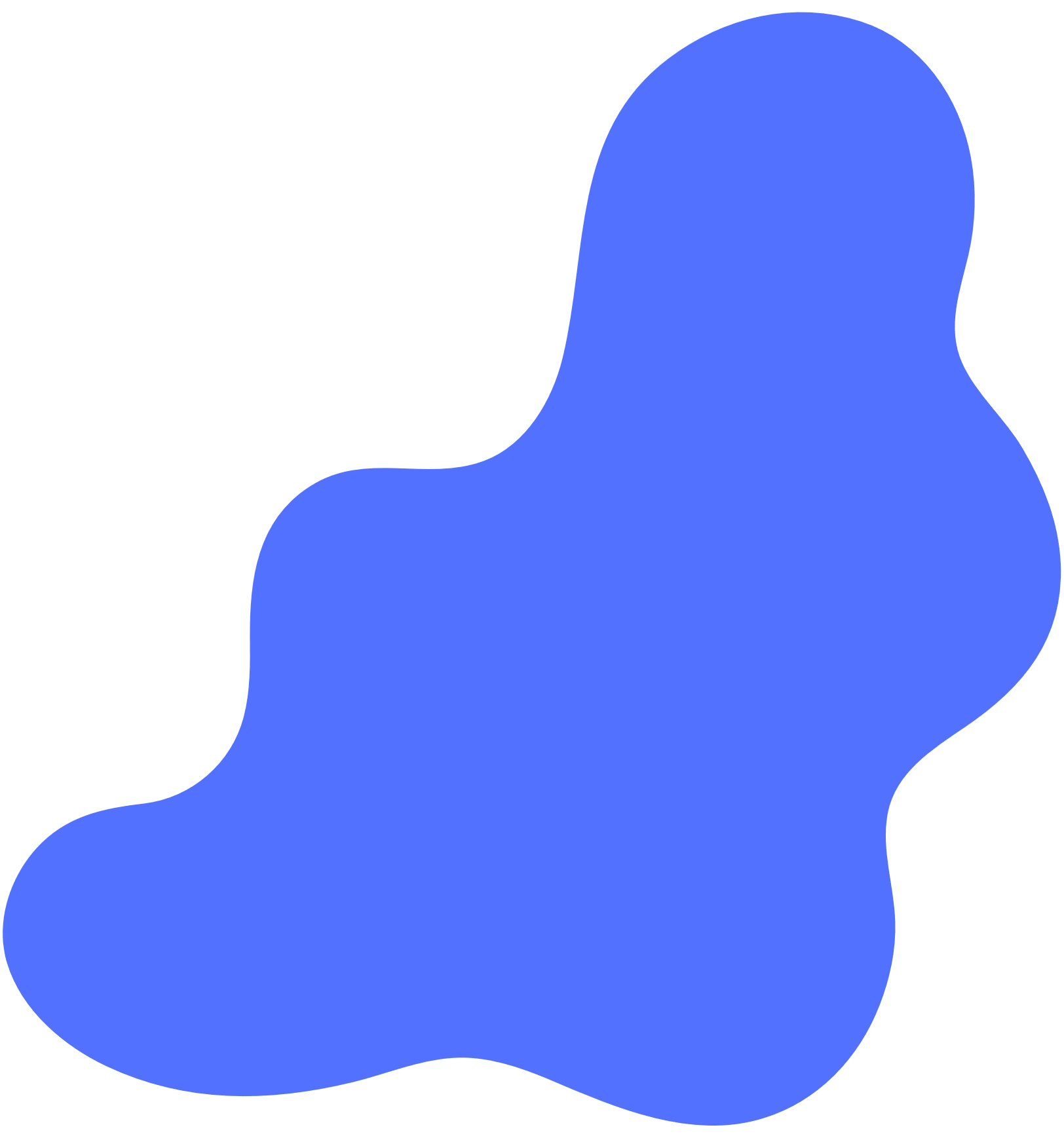 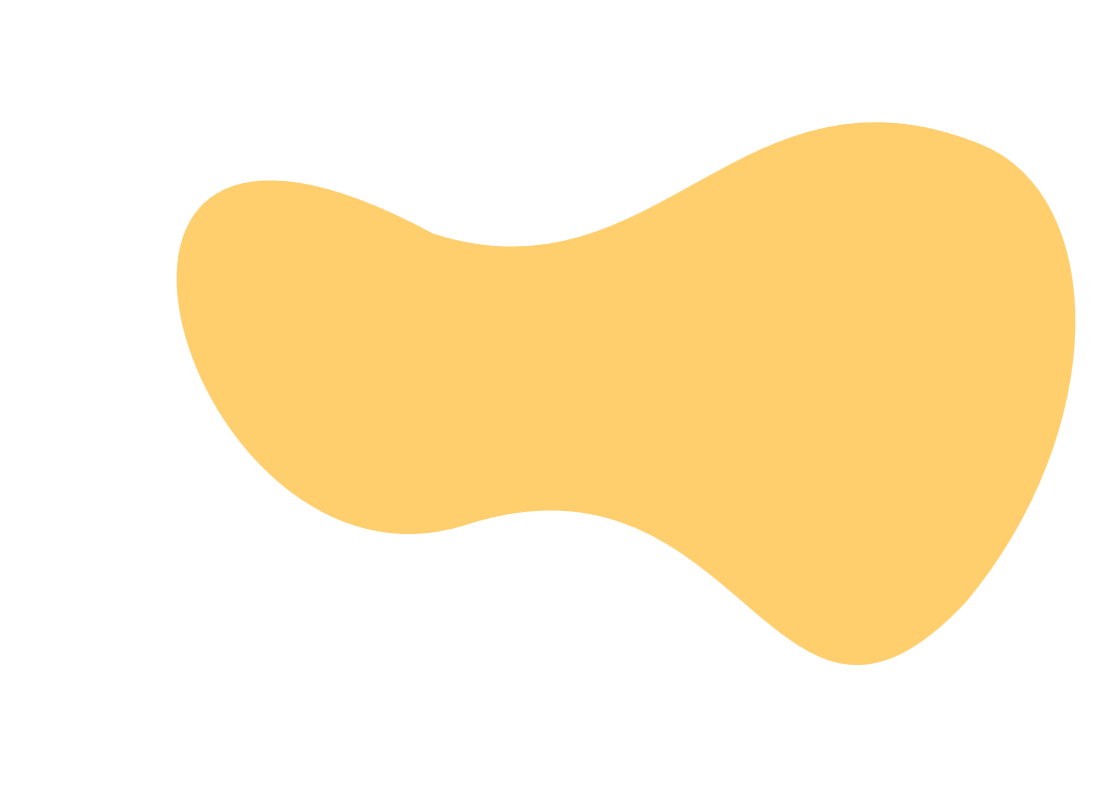 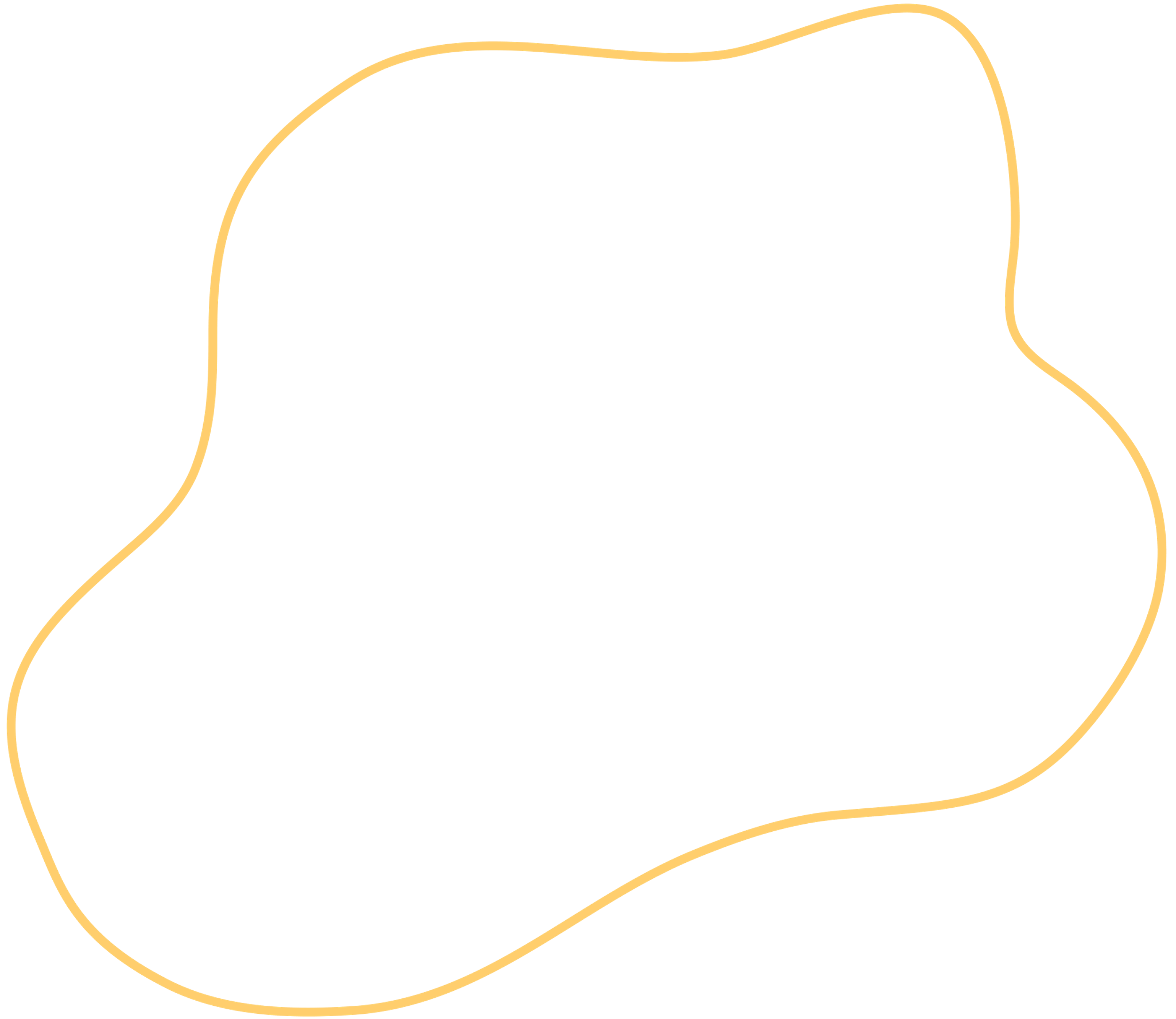 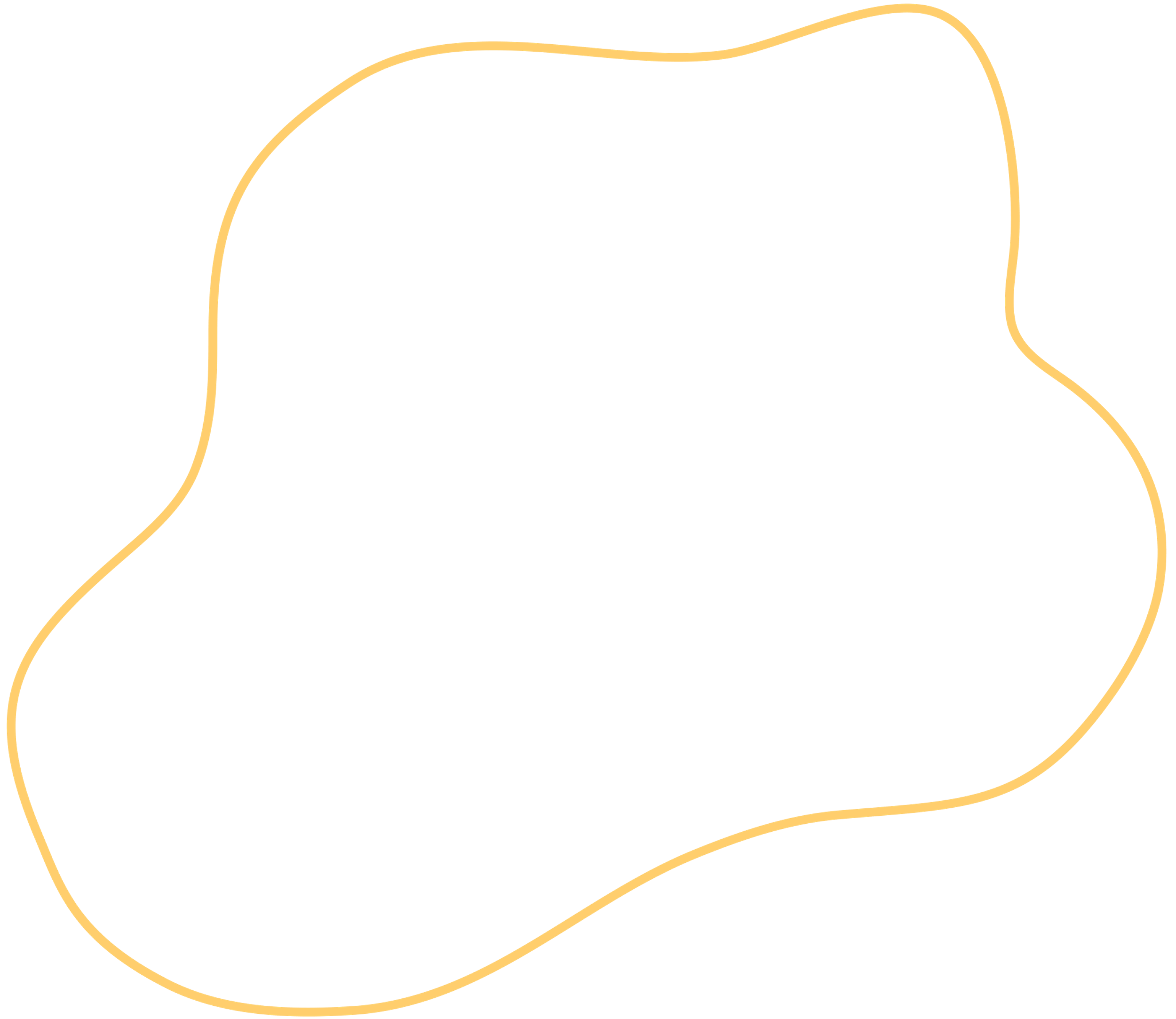 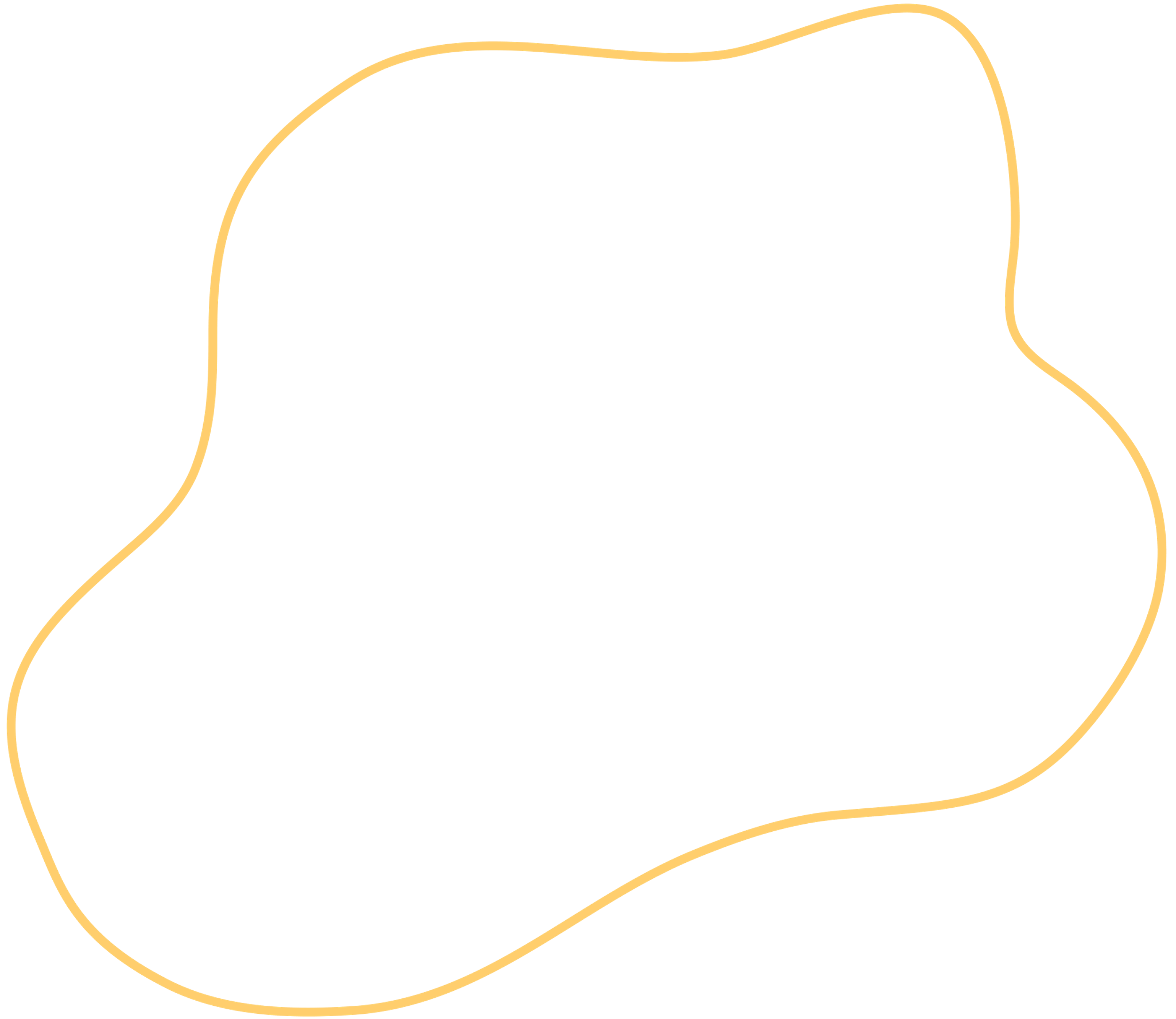 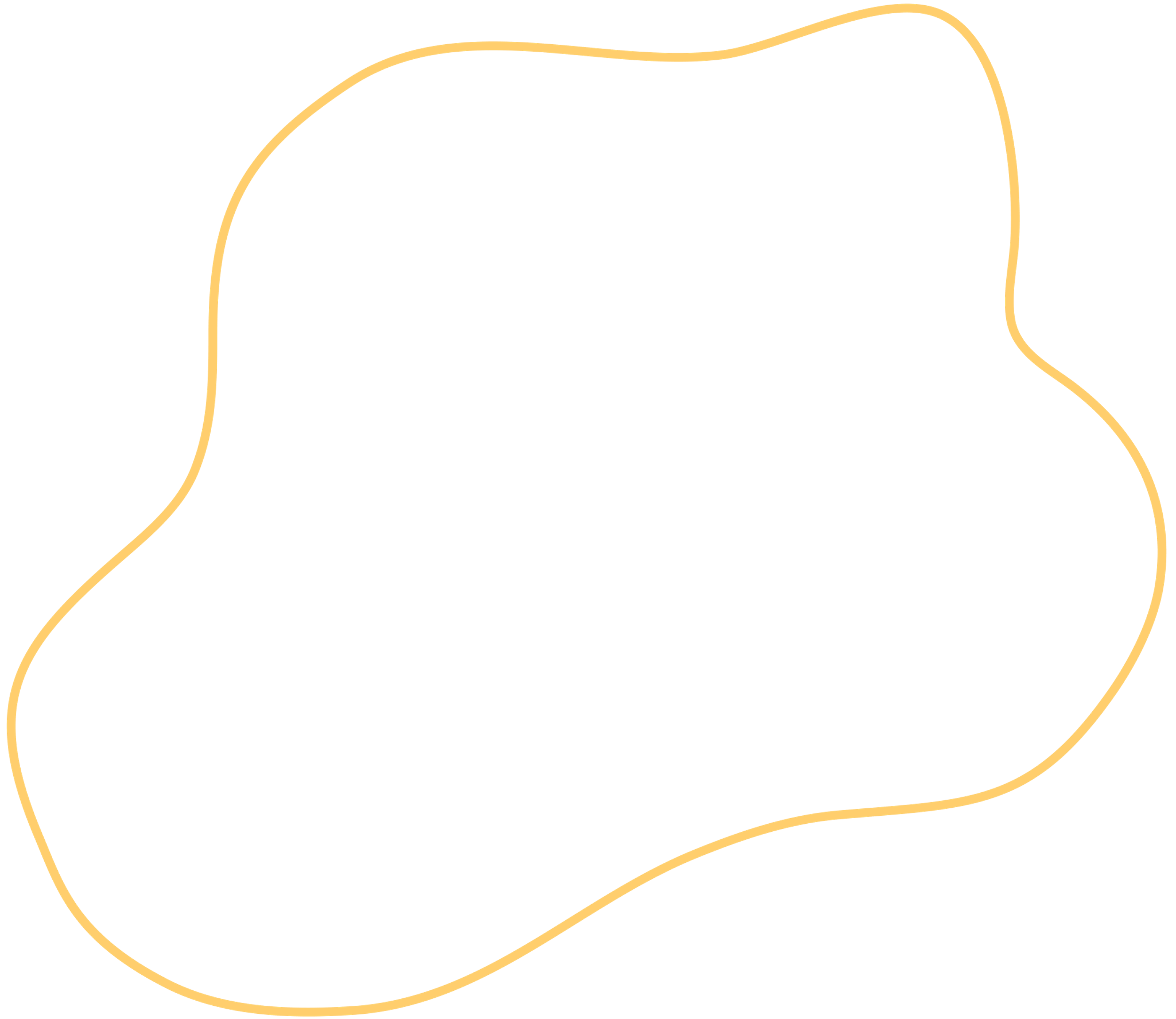 การตัดสินใจเพื่อการจัดการลูกค้าร้องเรียน
1. การสร้างสิ่งที่สนับสนุน ความสำเร็จ เป็นการรวบรวมข้อมูล ข่าวสาร เหตุการณ์ต่าง ๆ 
   ให้ตรงต่อความเป็นจริงให้มากที่สุด ไม่เข้า้ข้า้งทั้ง พนักงาน ธุรกิจ หรือลูกค้า เพื่อให้เป็น
   สภาพแวดล้อมที่เป็นกลางรวมถึงช่องทางที่ ลูกค้า้ร้องเรียนว่าใช้ช่องทางใดในการ
   ร้องเรียนมีผลกระทบต่อธุรกิจเท่าใด
2. กำหนดกรอบประเด็นของปัญหาอย่างเหมาะสม ว่าปัญหาที่เกิดขึ้นนั้น เกิด
   จากระบบพนักงาน หรือลูกค้า้ และกำหนดประเภทลูกค้า้ร้องเรียน เพื่อ
   เตรียมสร้างทางเลือกในการตัดสินใจ
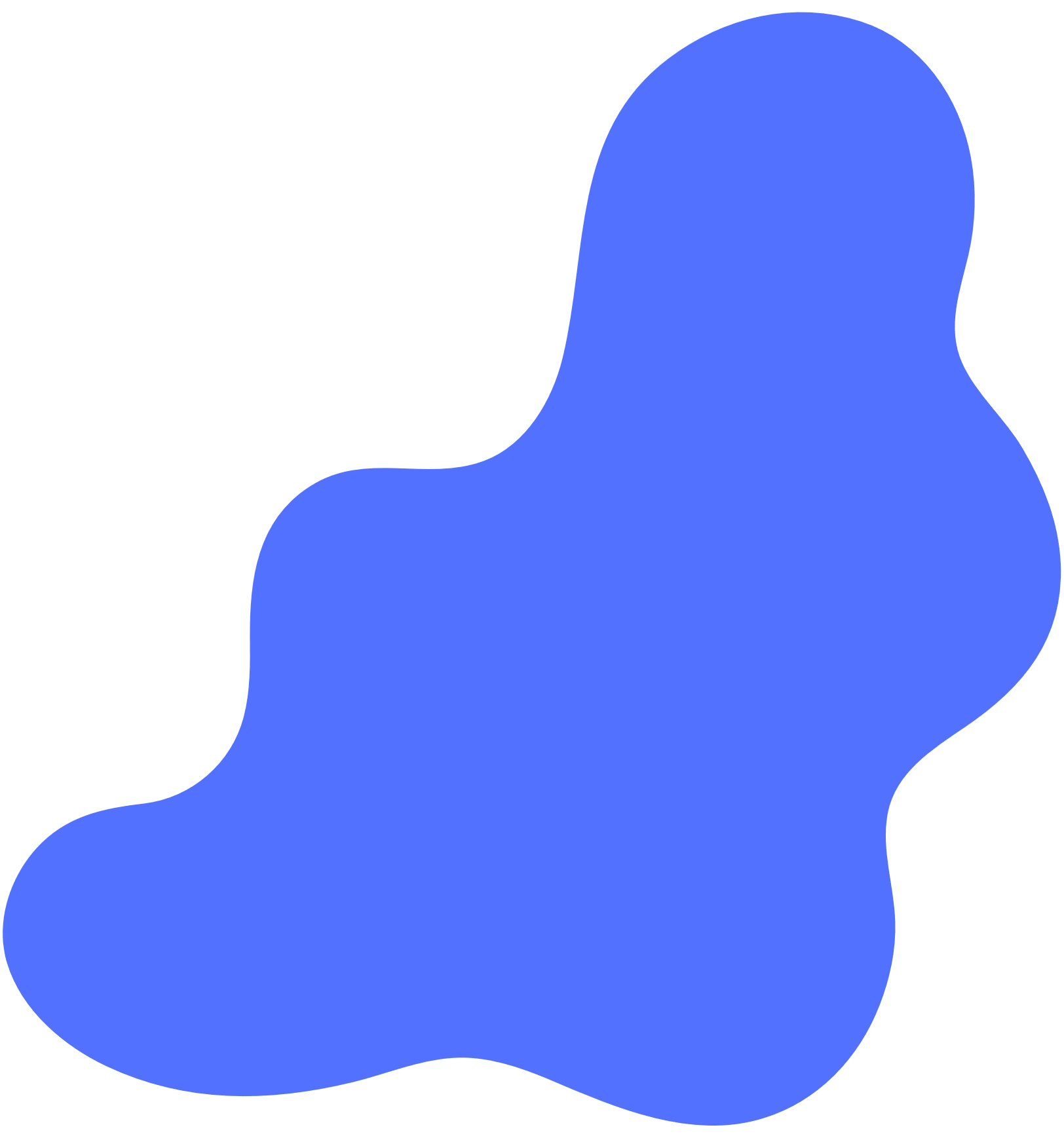 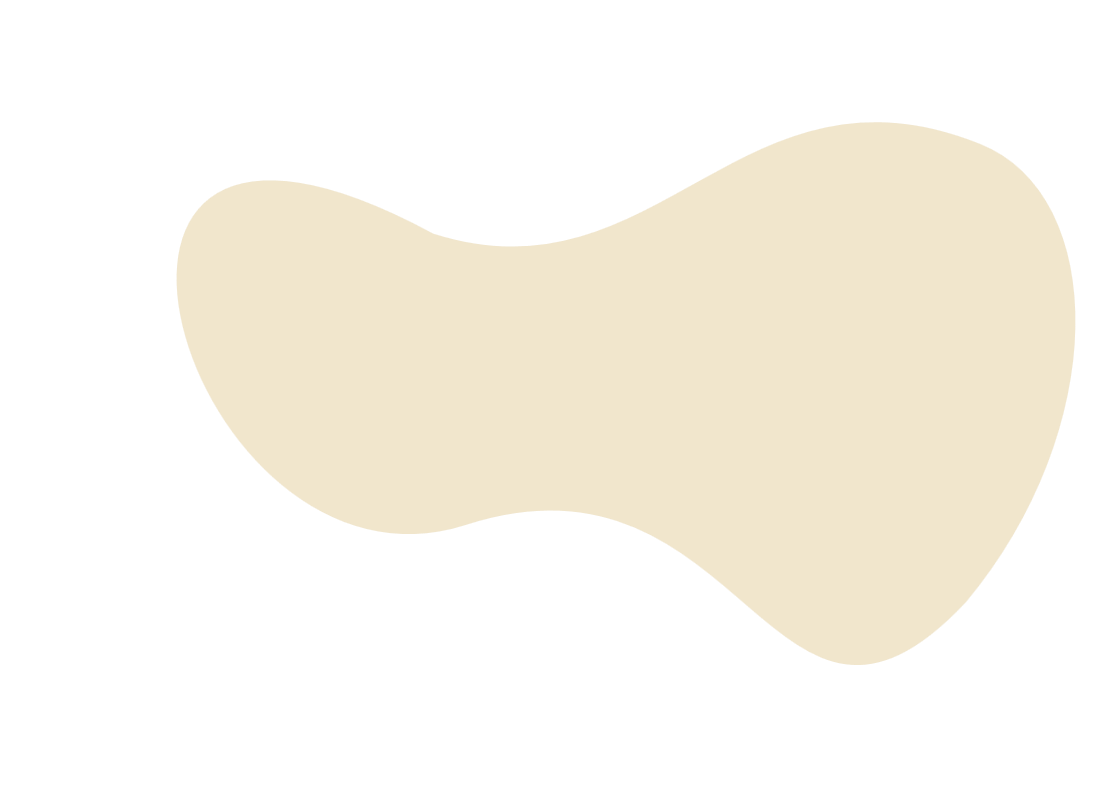 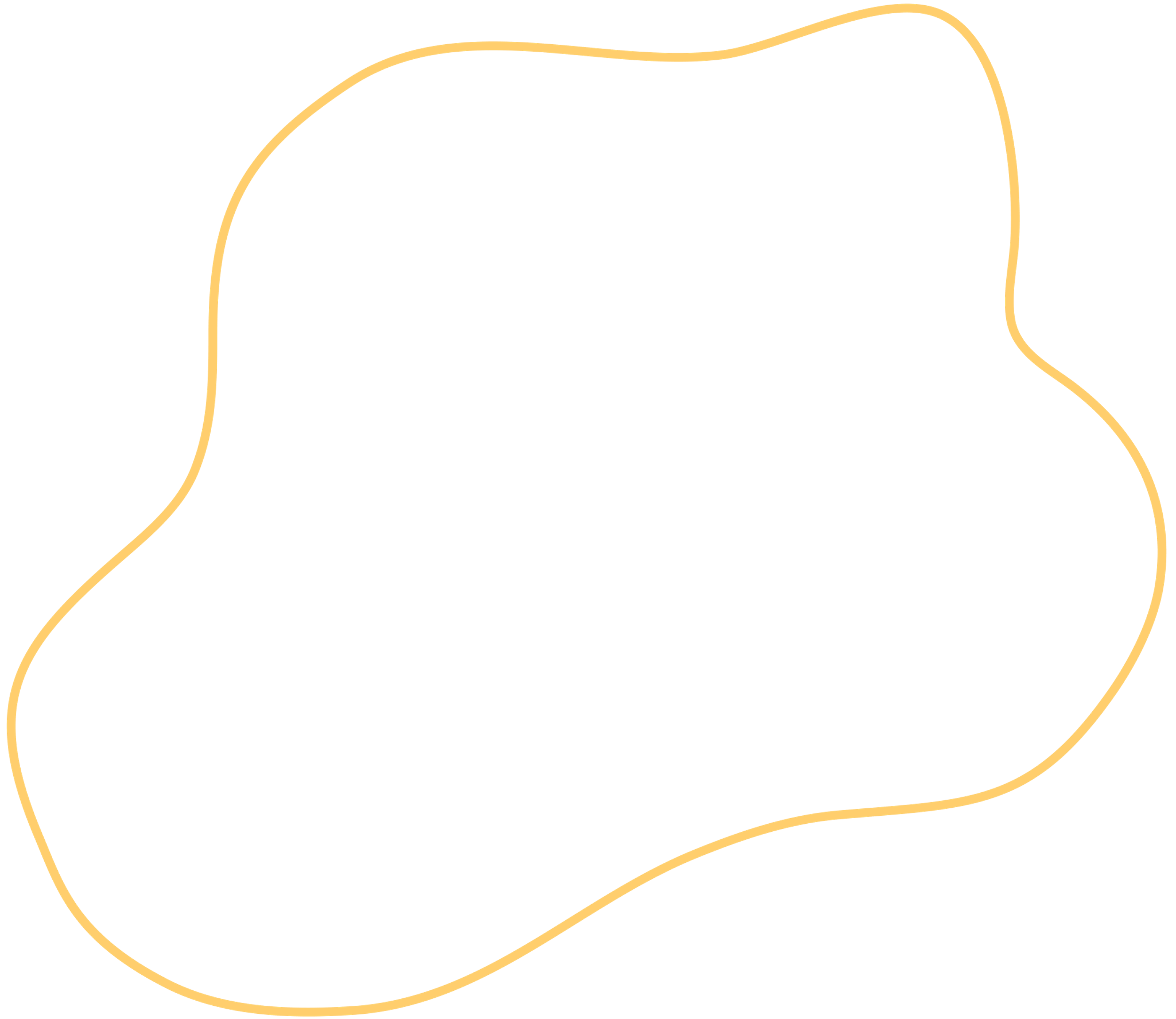 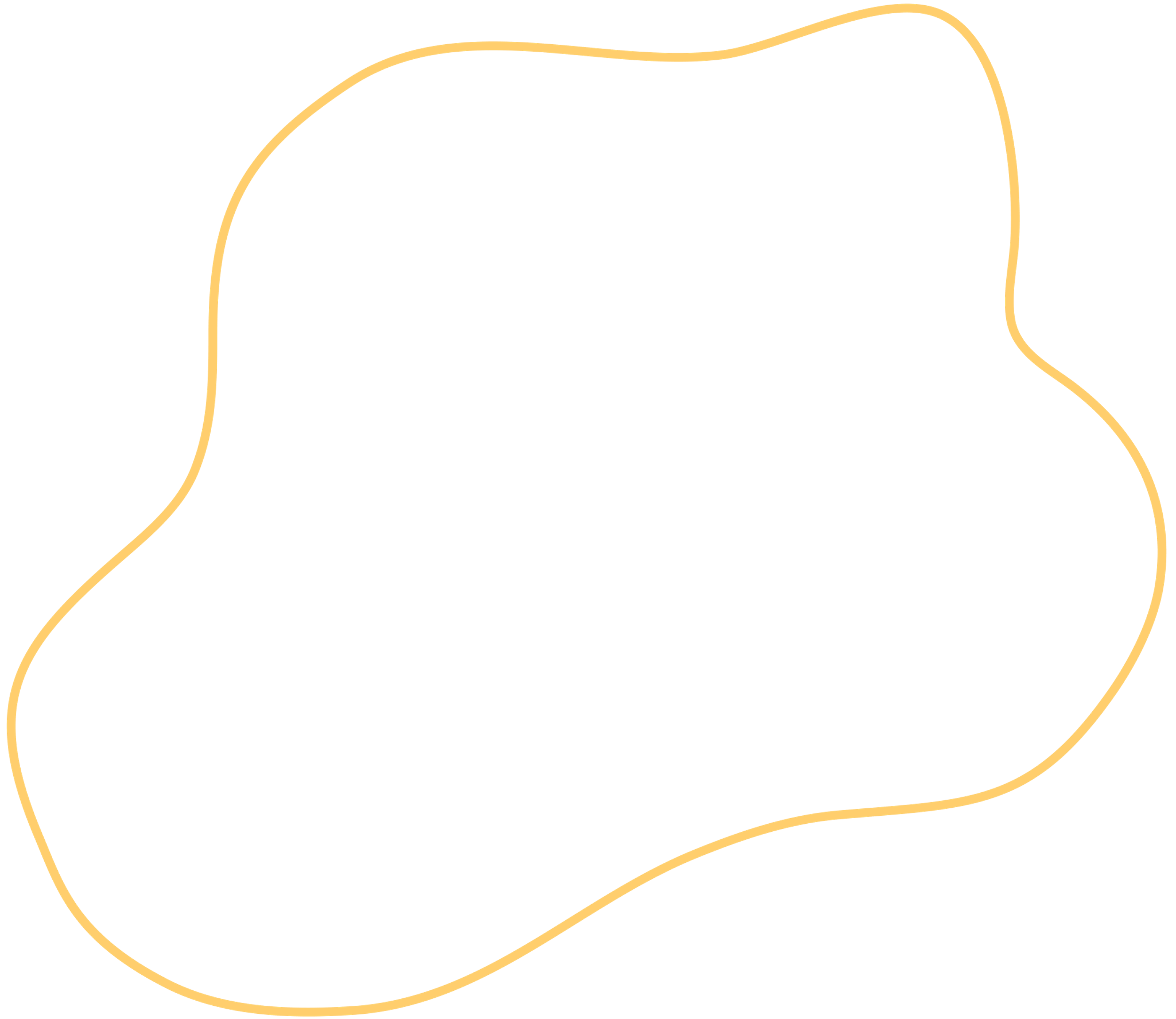 การตัดสินใจเพื่อการจัดการลูกค้าร้องเรียน
3. สร้างทางเลือกในการตัดสินใจ พร้อมทั้งจำลองสถานการณ์ของทางเลือกแต่ละทางเลือก 
   เพื่อพิจารณาถึงต้นทุนและผลตอบรับของแต่ละทางเลือกอย่างถี่ถ้วน
4. ประเมินทางเลือกที่ได้ผลเป็นบวกมากที่สุดของธุรกิจ ทั้งนี้การประเมินทางเลือกจะต้อง
   ทำการประเมินทั้ง ระยะสั้น และระยะยาวต่อผลกระทบที่เกิดขึ้นต่อธุรกิจ เนื่องการ
   ชดเชยการร้องเรียน จะทำให้ เกิดทัศนคติใหม่ต่อลูกค้าและซึ่งจะให้เกิดการ
   เปลี่ยนแปลงของพฤติกรรม จนอาจจะกลายเป็นพฤติกรรมความเคยชินของลูกค้า้
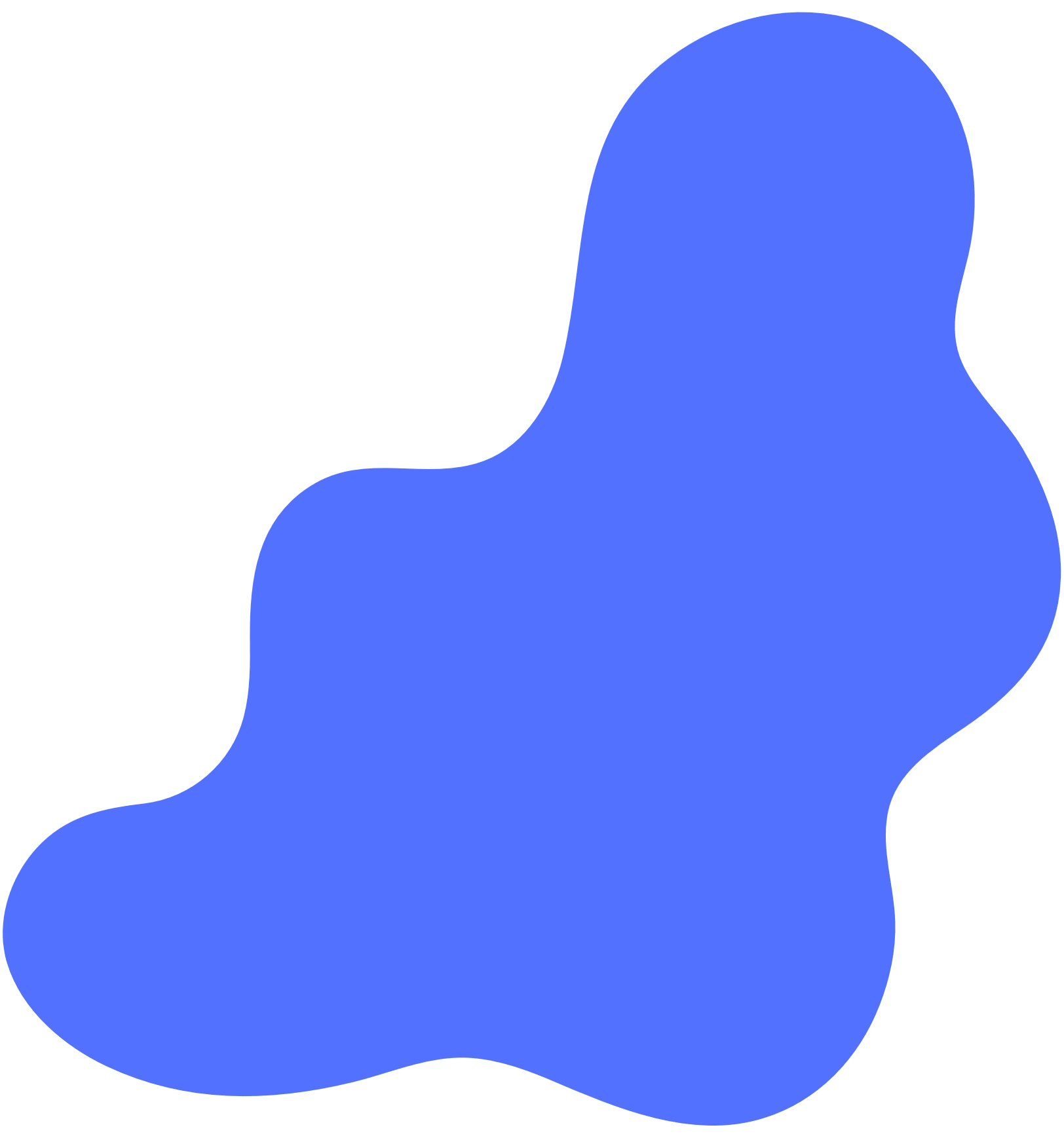 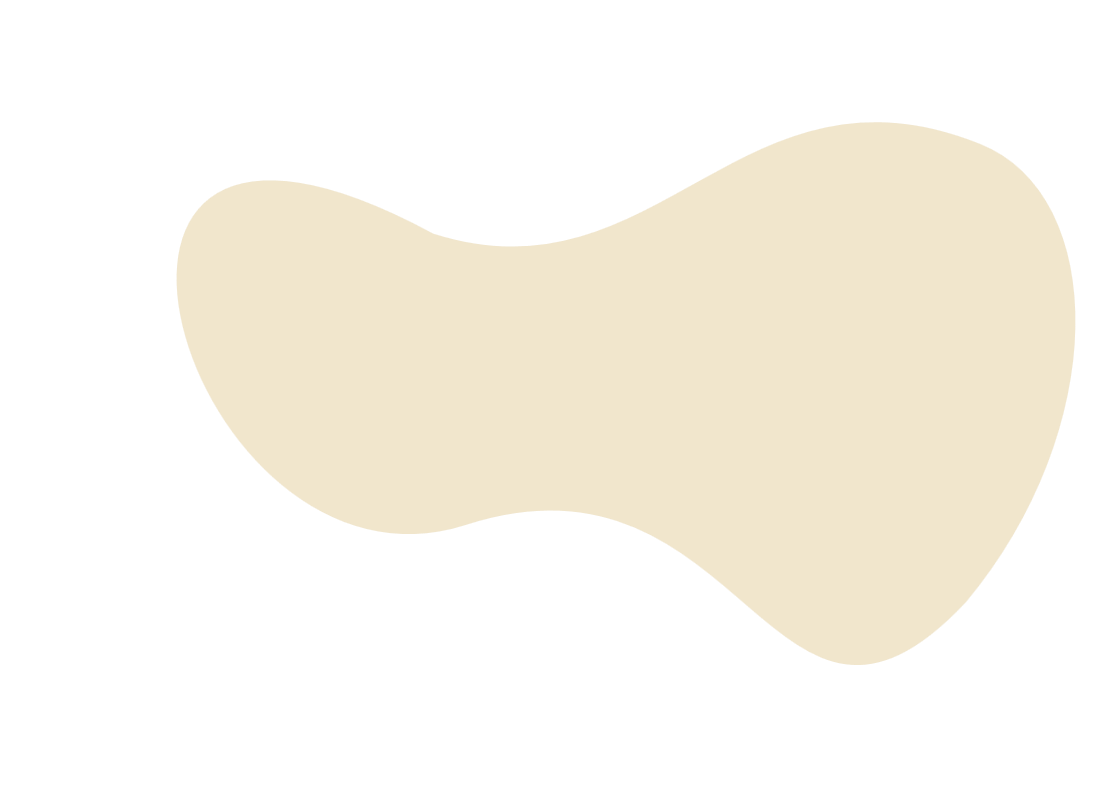 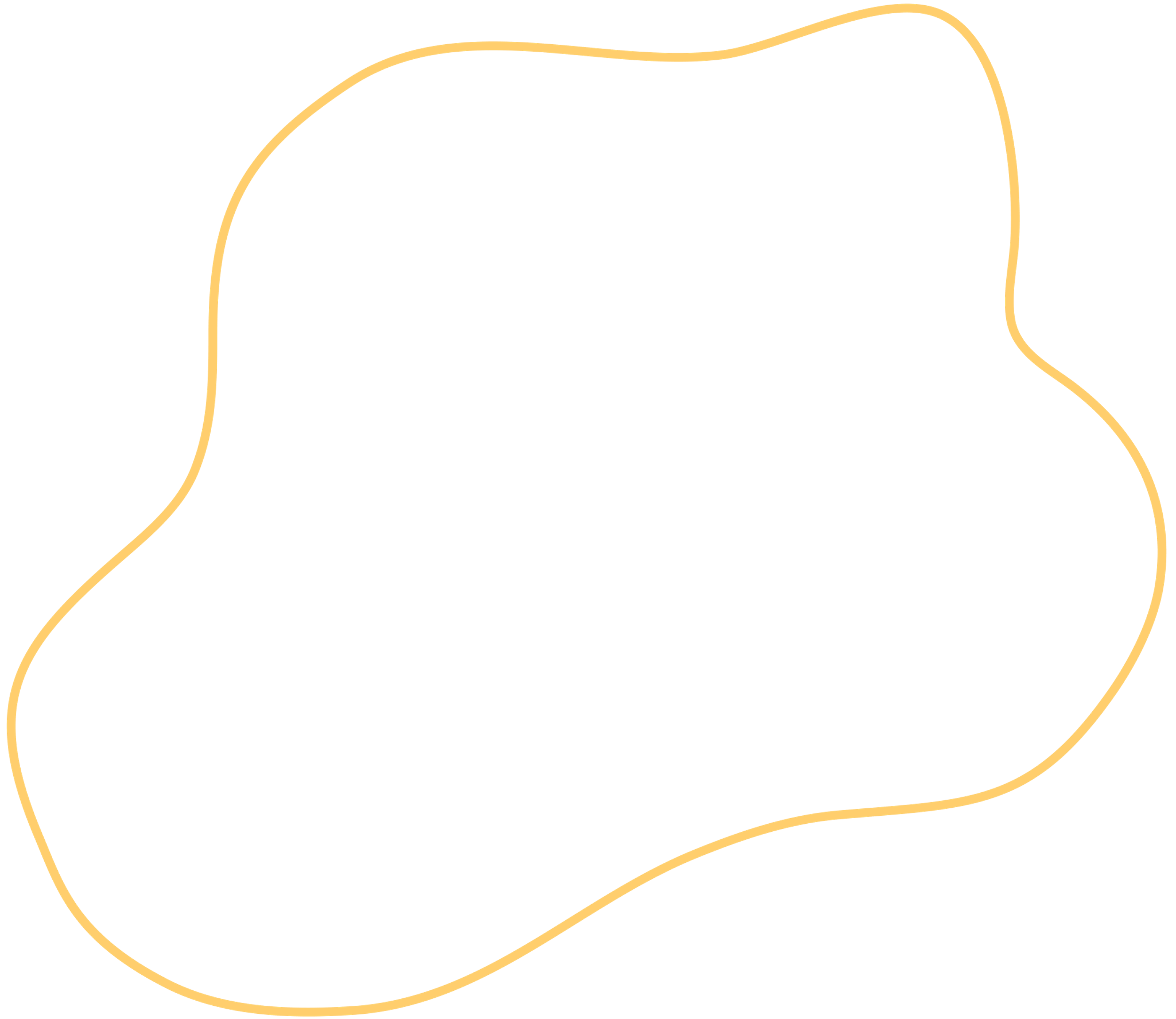 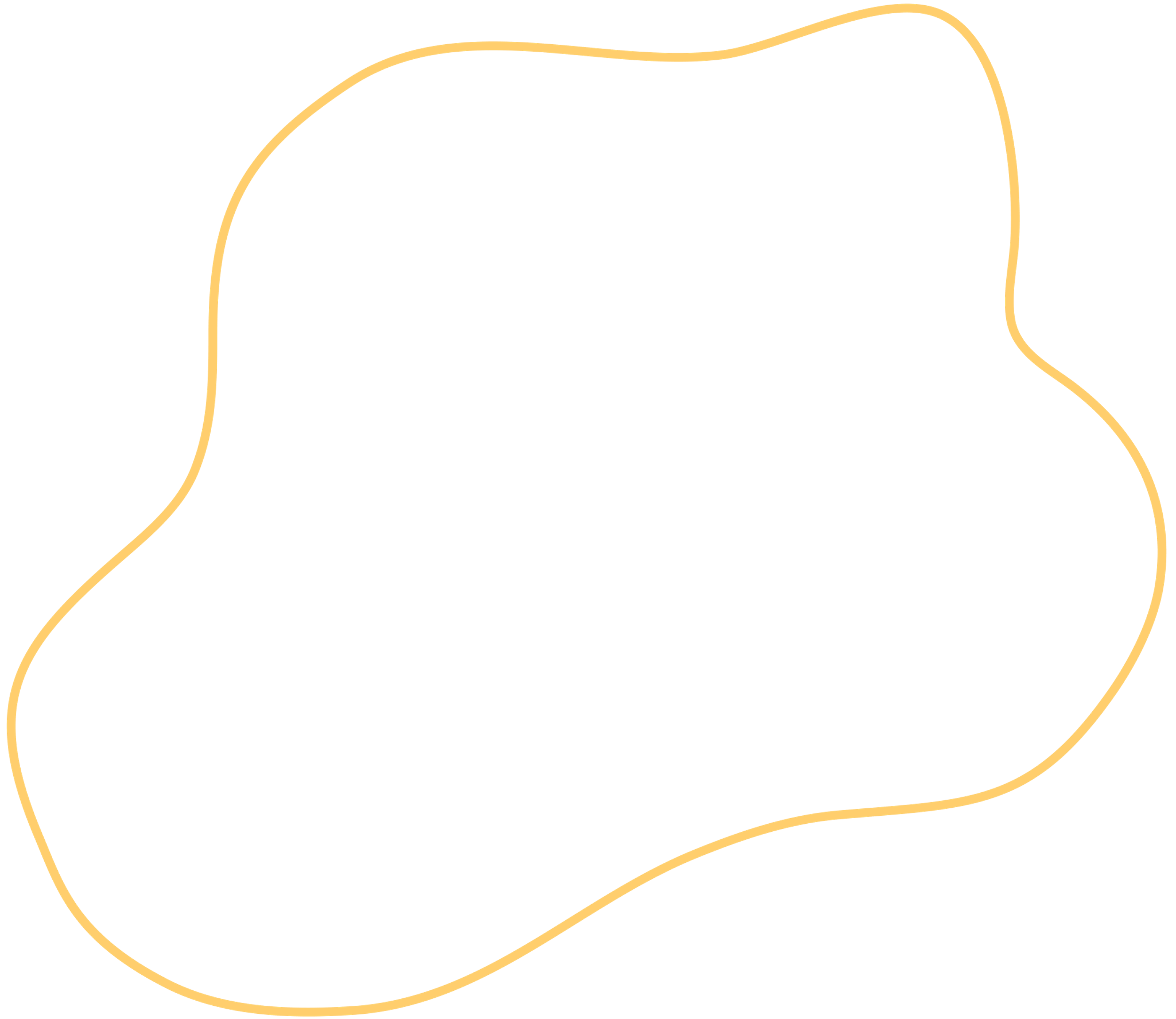 การตัดสินใจเพื่อการจัดการลูกค้าร้องเรียน
5. ตัดสินใจ และดำเนินการในทางเลือกที่ดีที่สุดข้อพึงระวัง ในการจัดการลูกค้า้ ร้องเรียน
   จะต้องให้ความสำคัญ ต่อข้อร้องเรียนของลูกค้า ทุกเรื่องแต่จะต้องมีความรอบคอบไม่
   ตื่นตระหนกต่อเรื่องร้องเรียนทุกเรื่อง
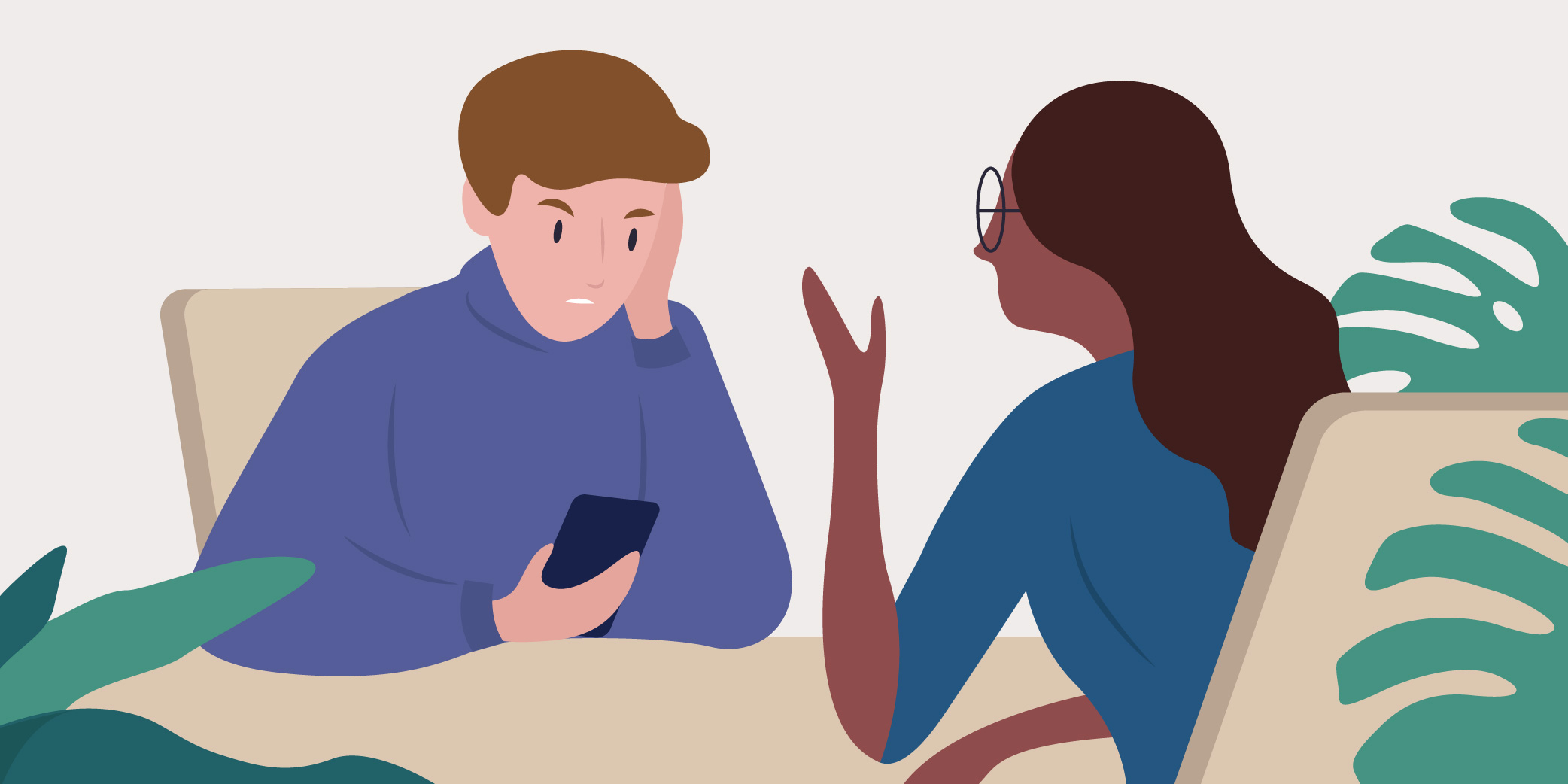 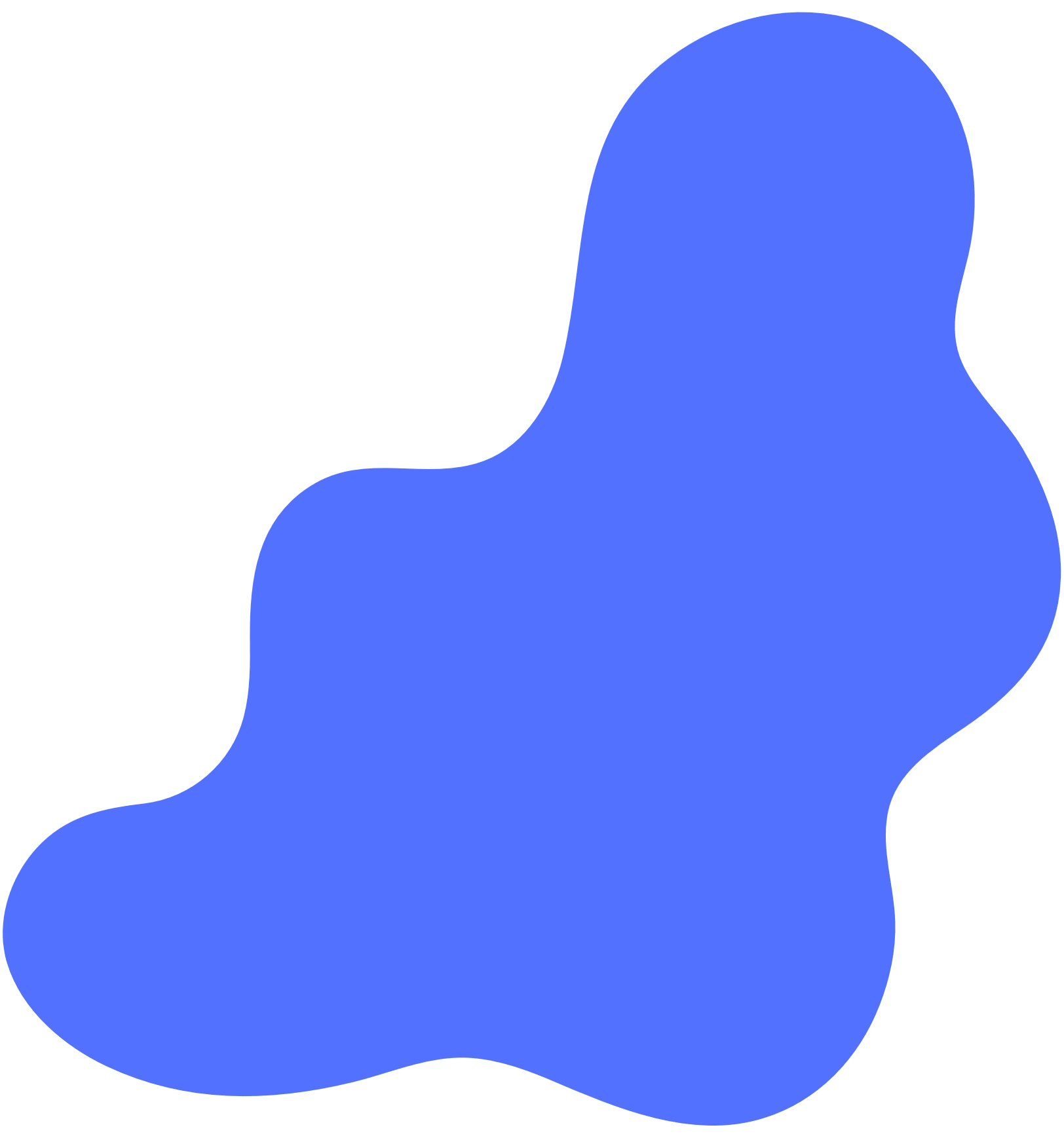 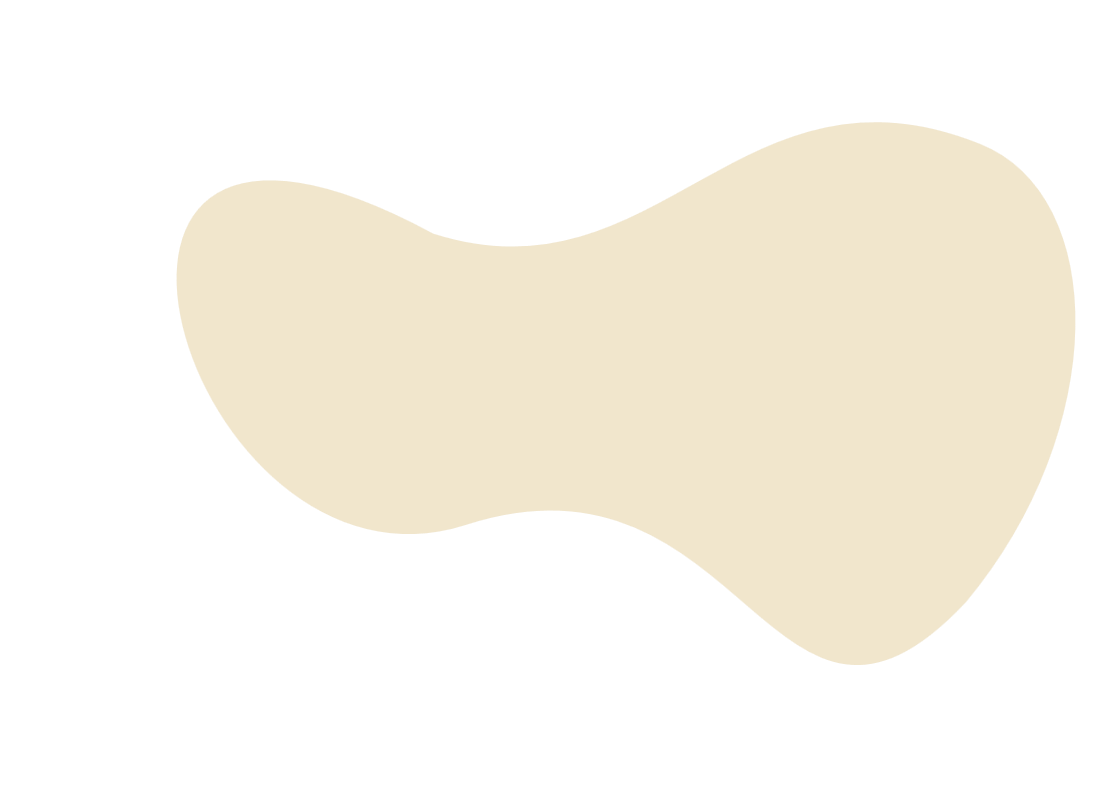 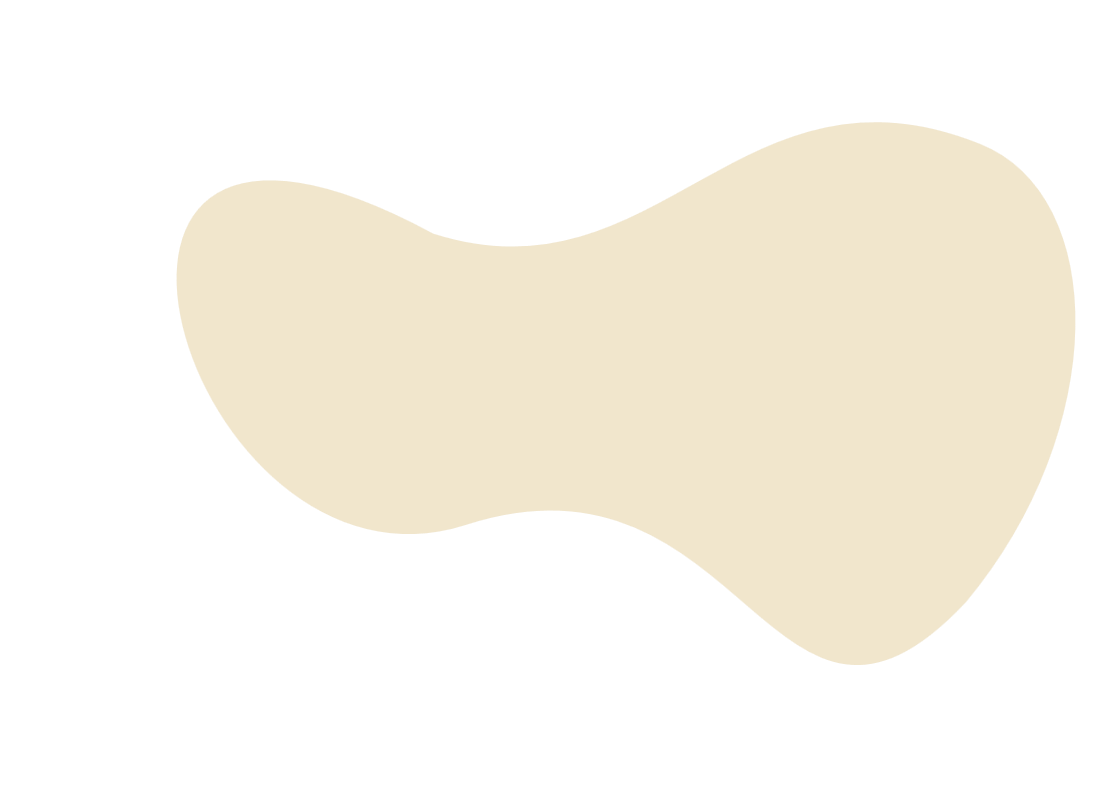 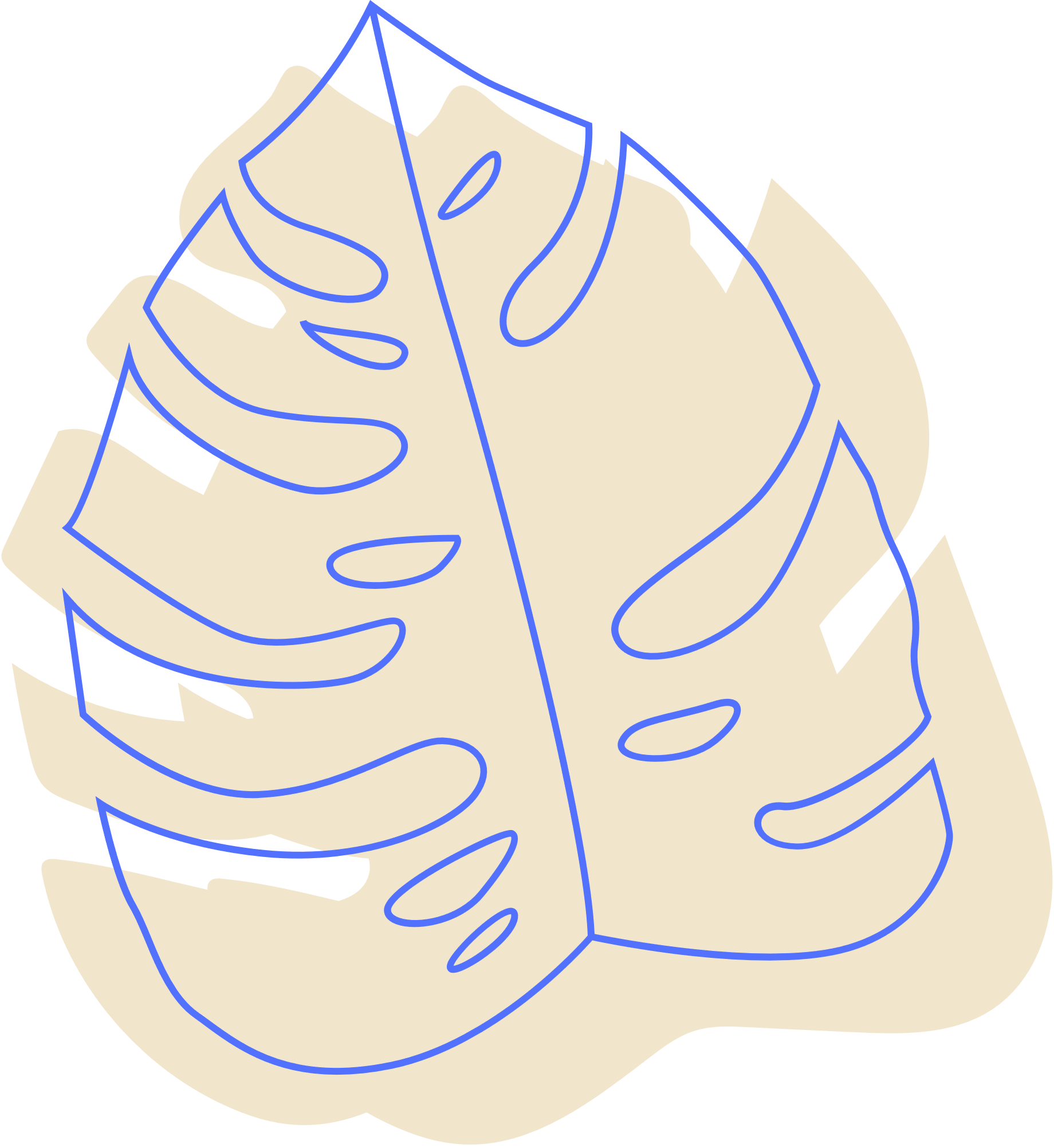 6 เทคนิครับมือปัญหาลูกค้าร้องเรียน 
อย่างมืออาชีพ
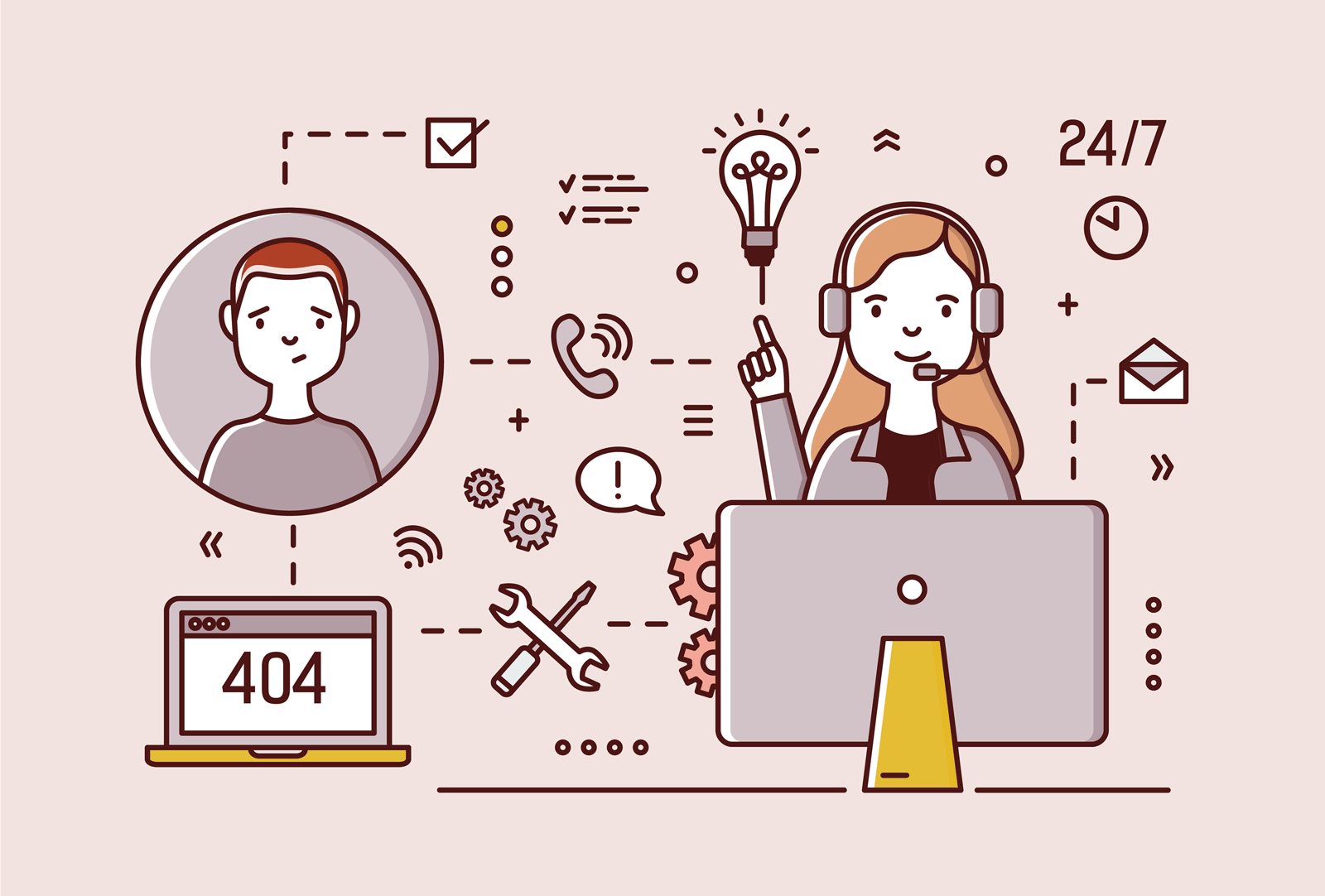 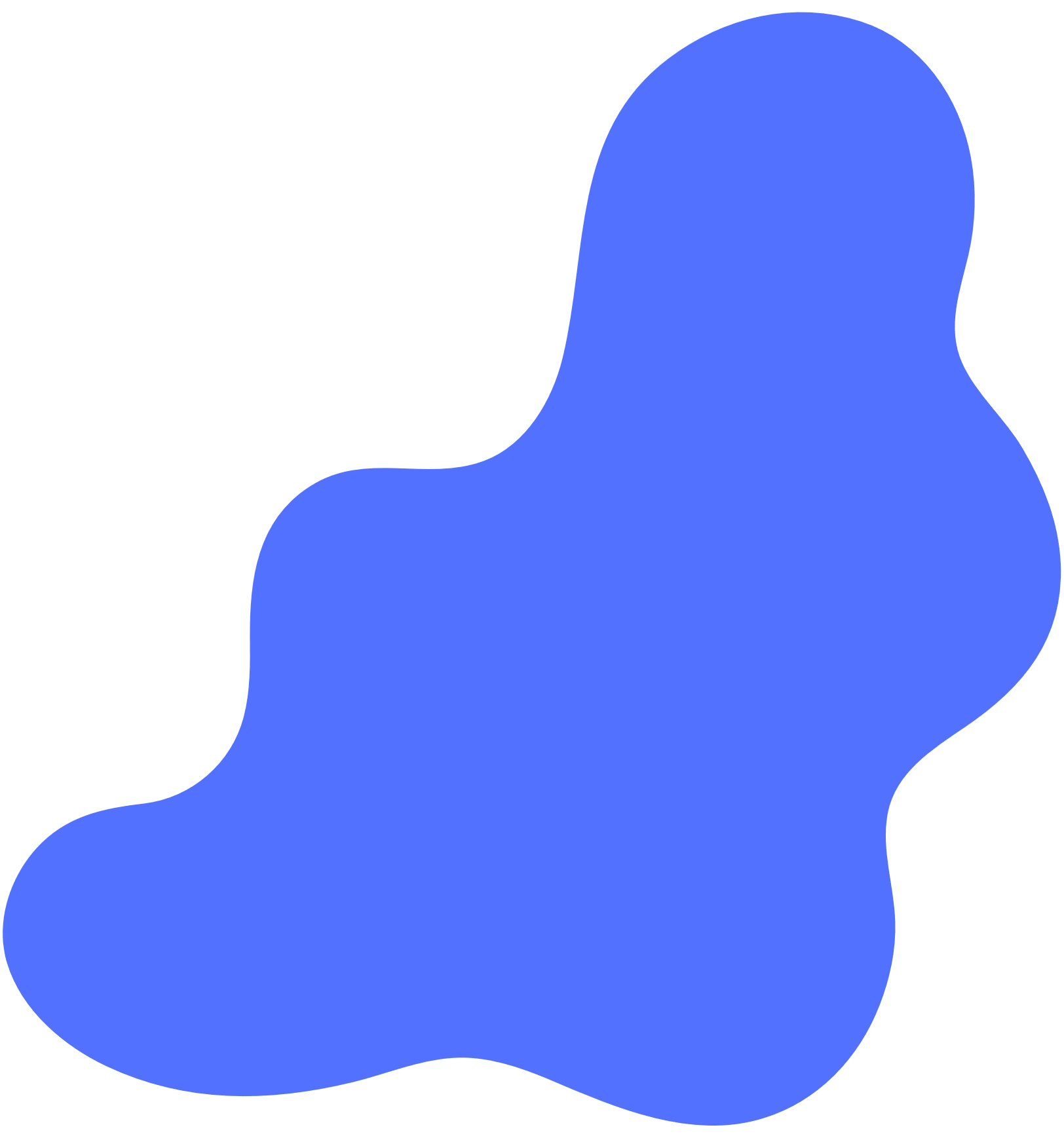 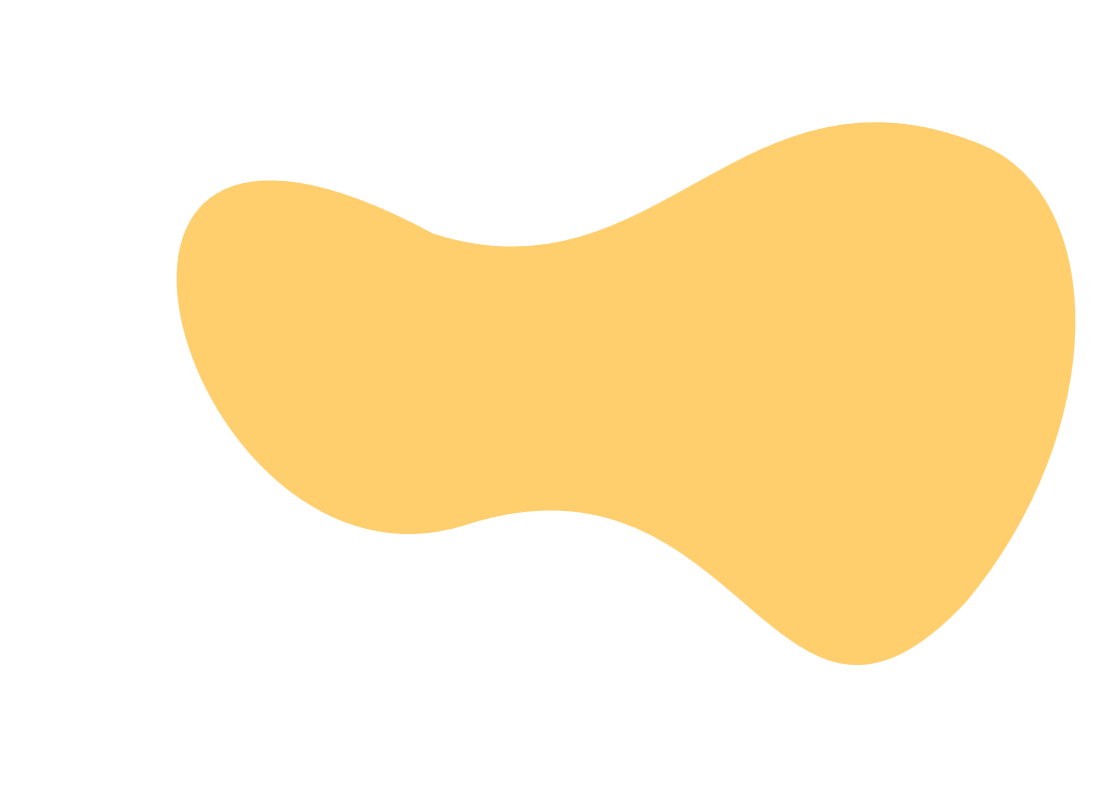 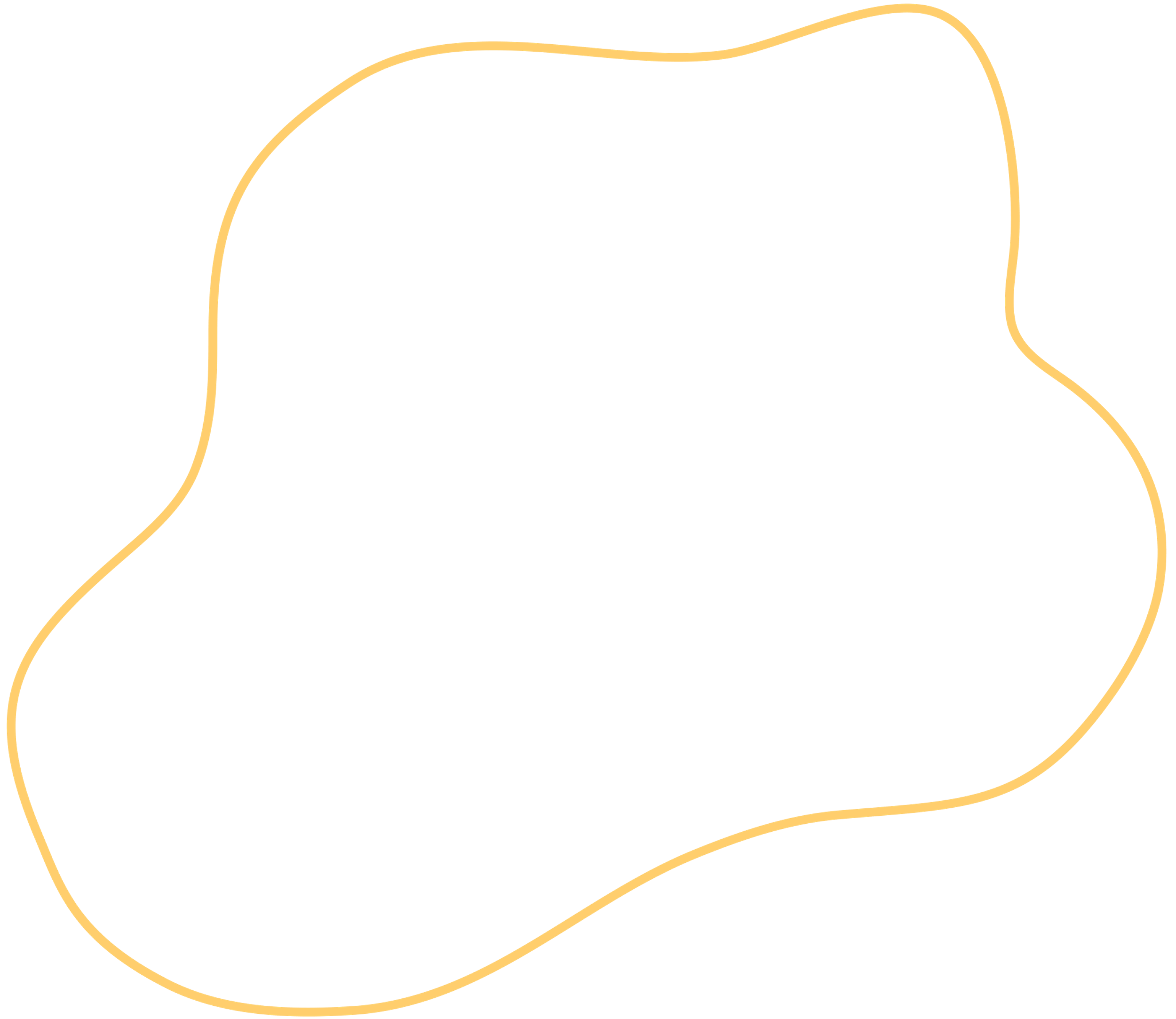 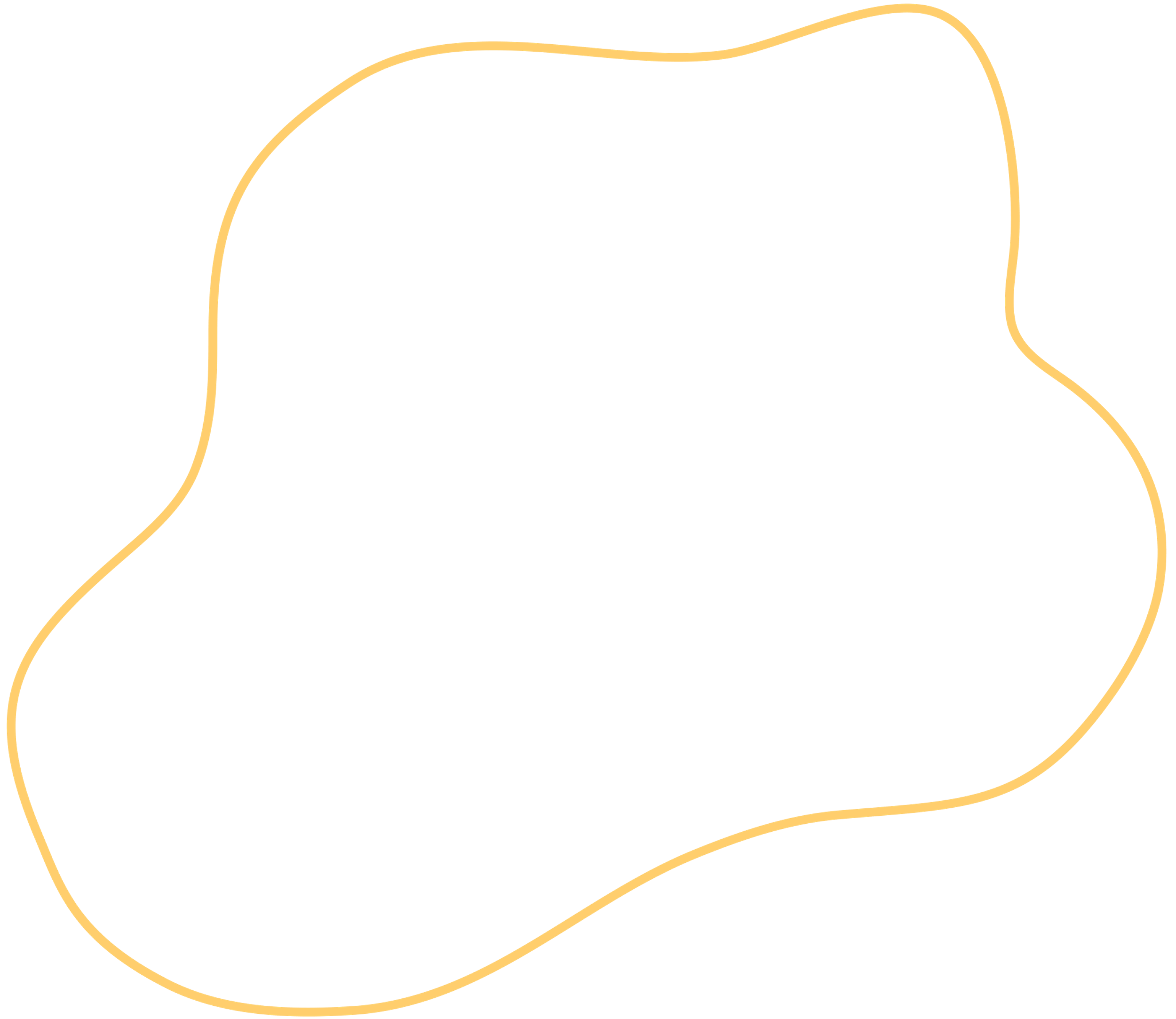 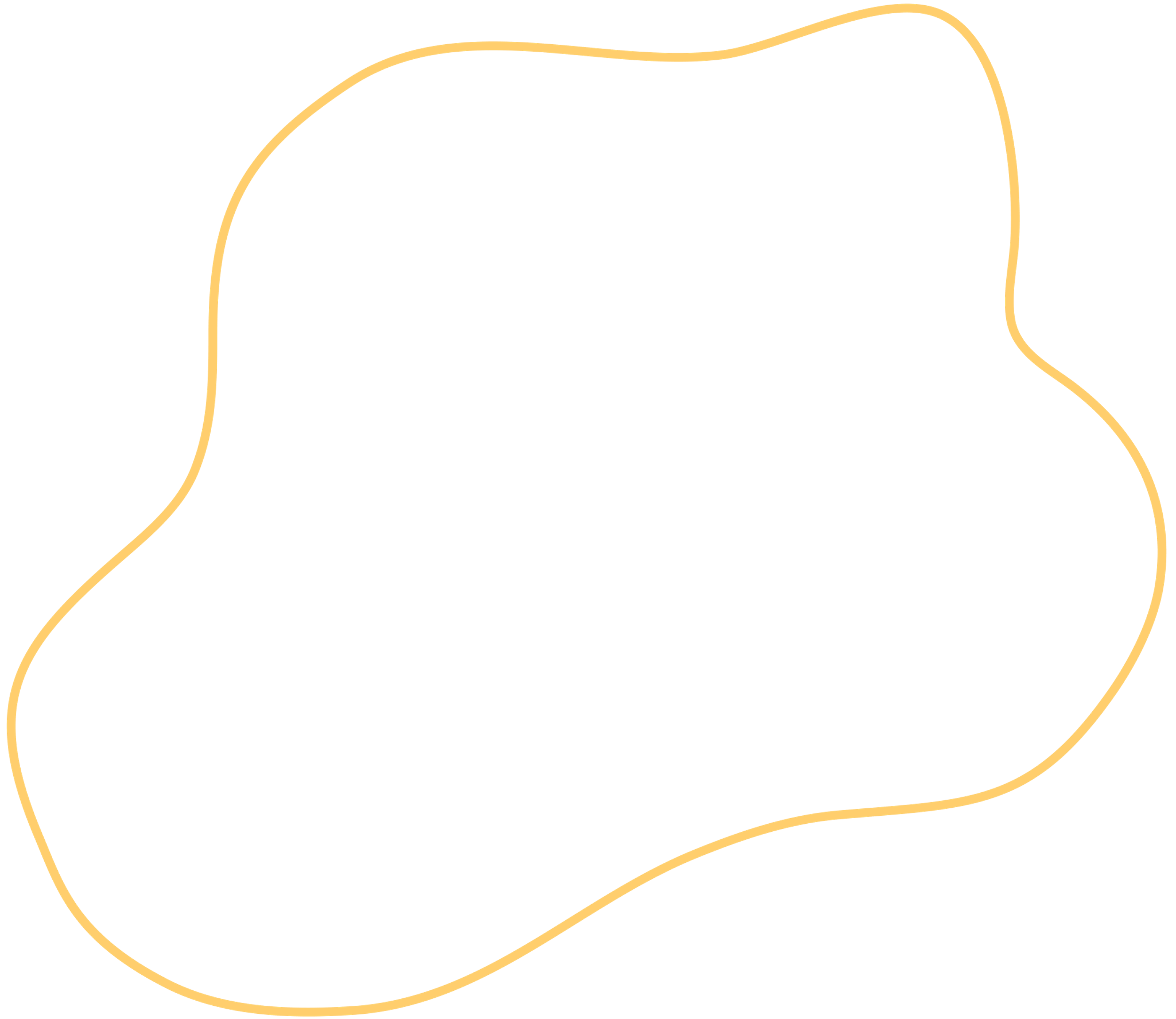 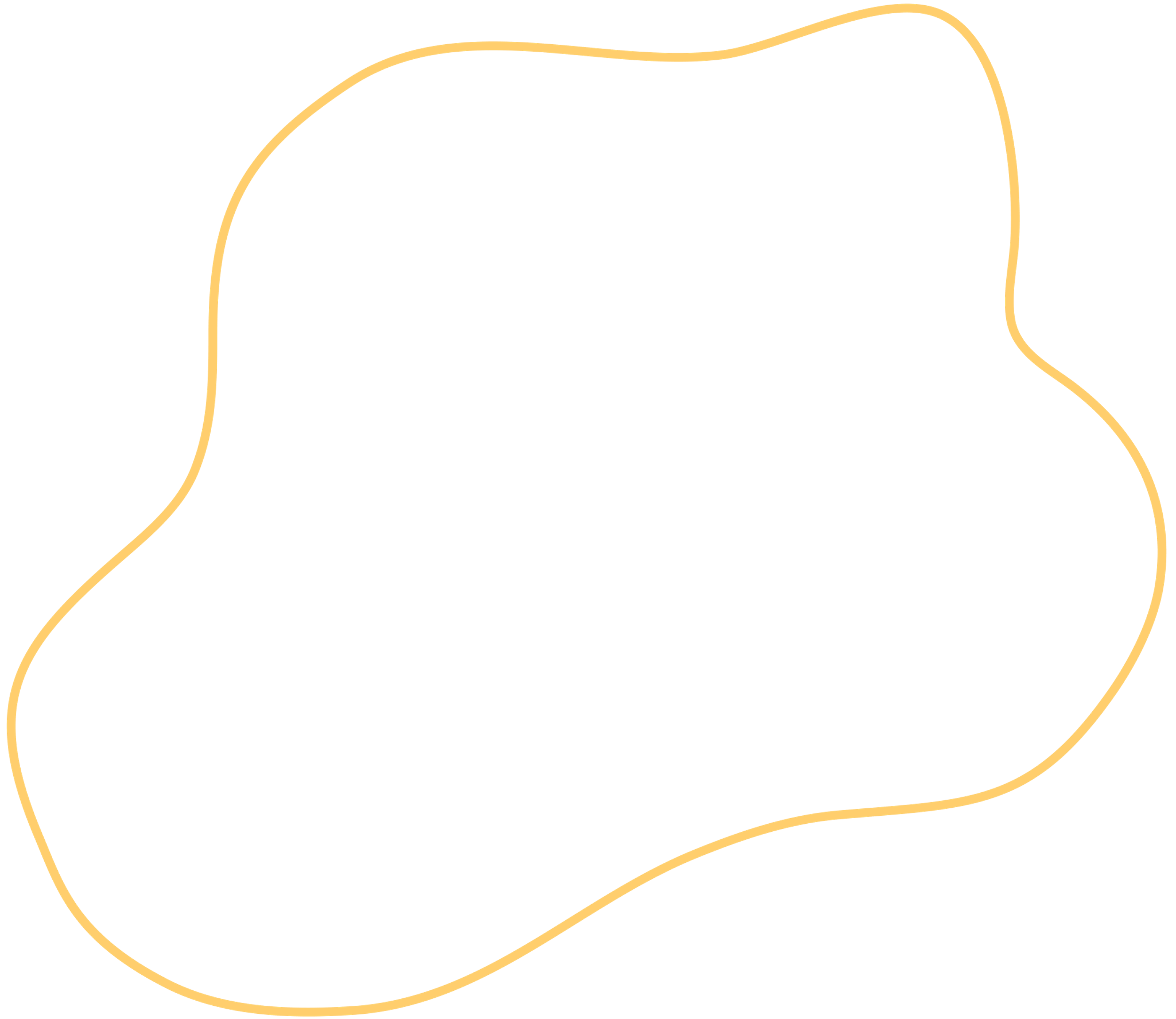 6 เทคนิครับมือปัญหาลูกค้าร้องเรียน 
อย่างมืออาชีพ
1. รับฟังปัญหาอย่างใจเย็น
2. จับประเด็นสำคัญ
3. ขอโทษอย่างจริงใจ
4. ใช้ภาษาที่เหมาะสม
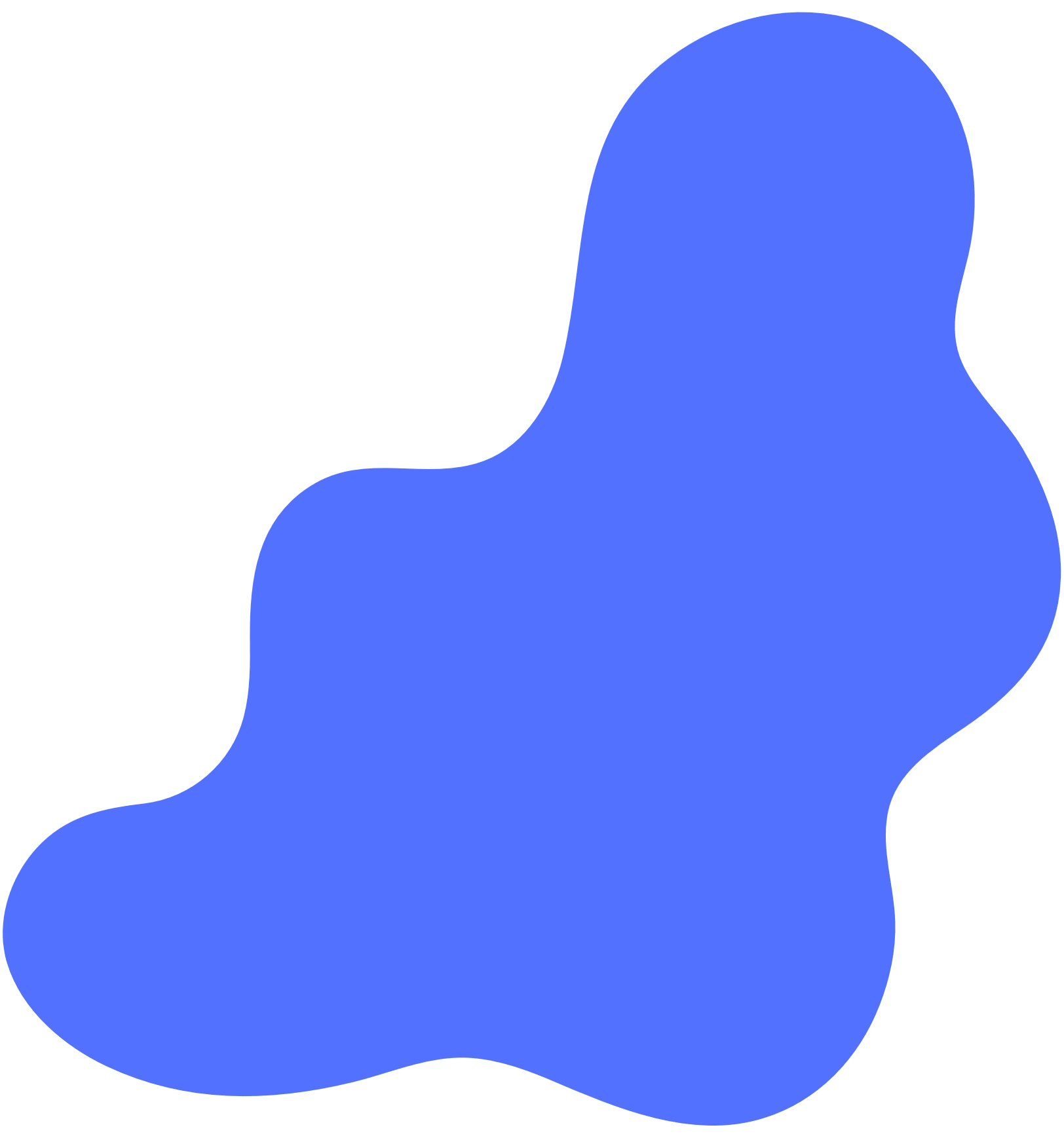 5. บอกเวลาแก้ปัญหาที่ชัดเจน
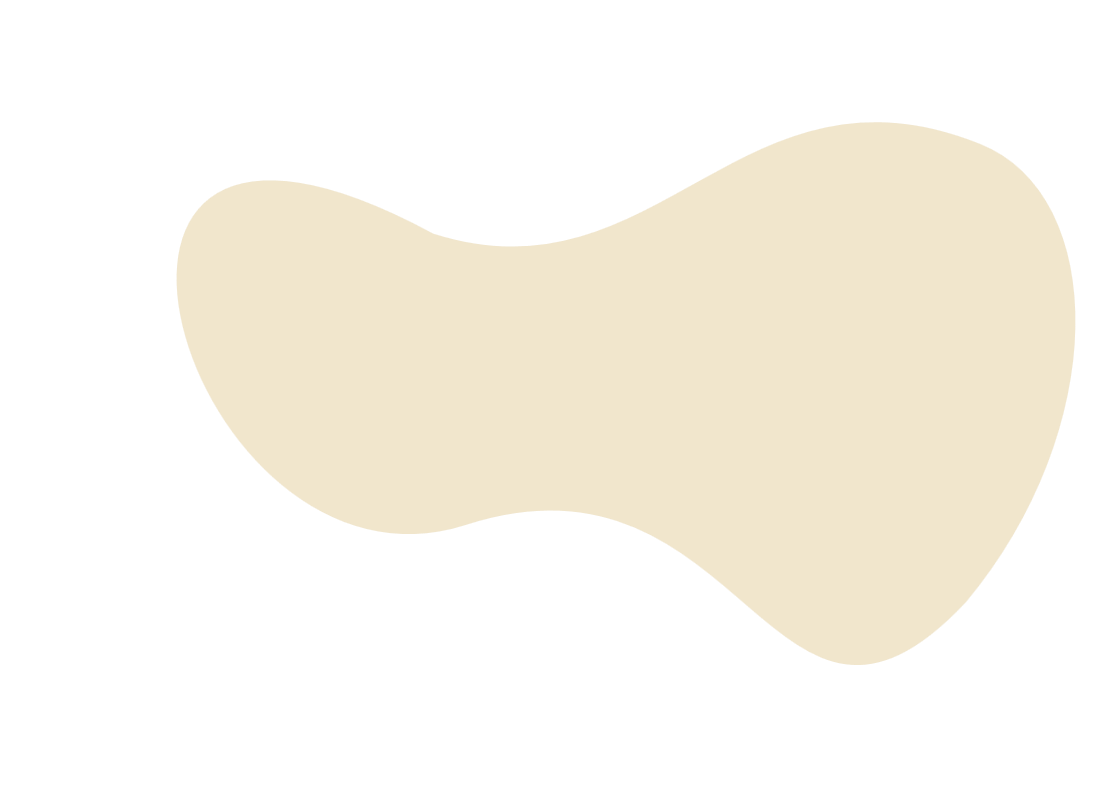 6. มีการติดตามผลในการแก้ปัญหา
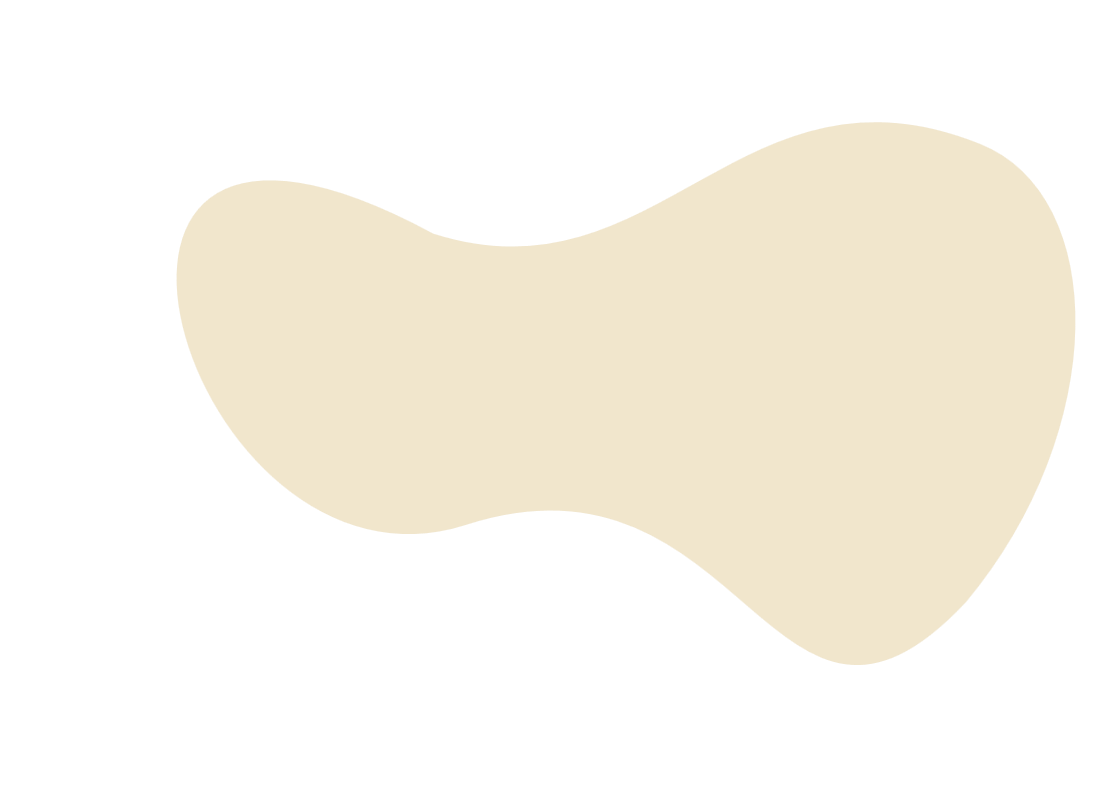 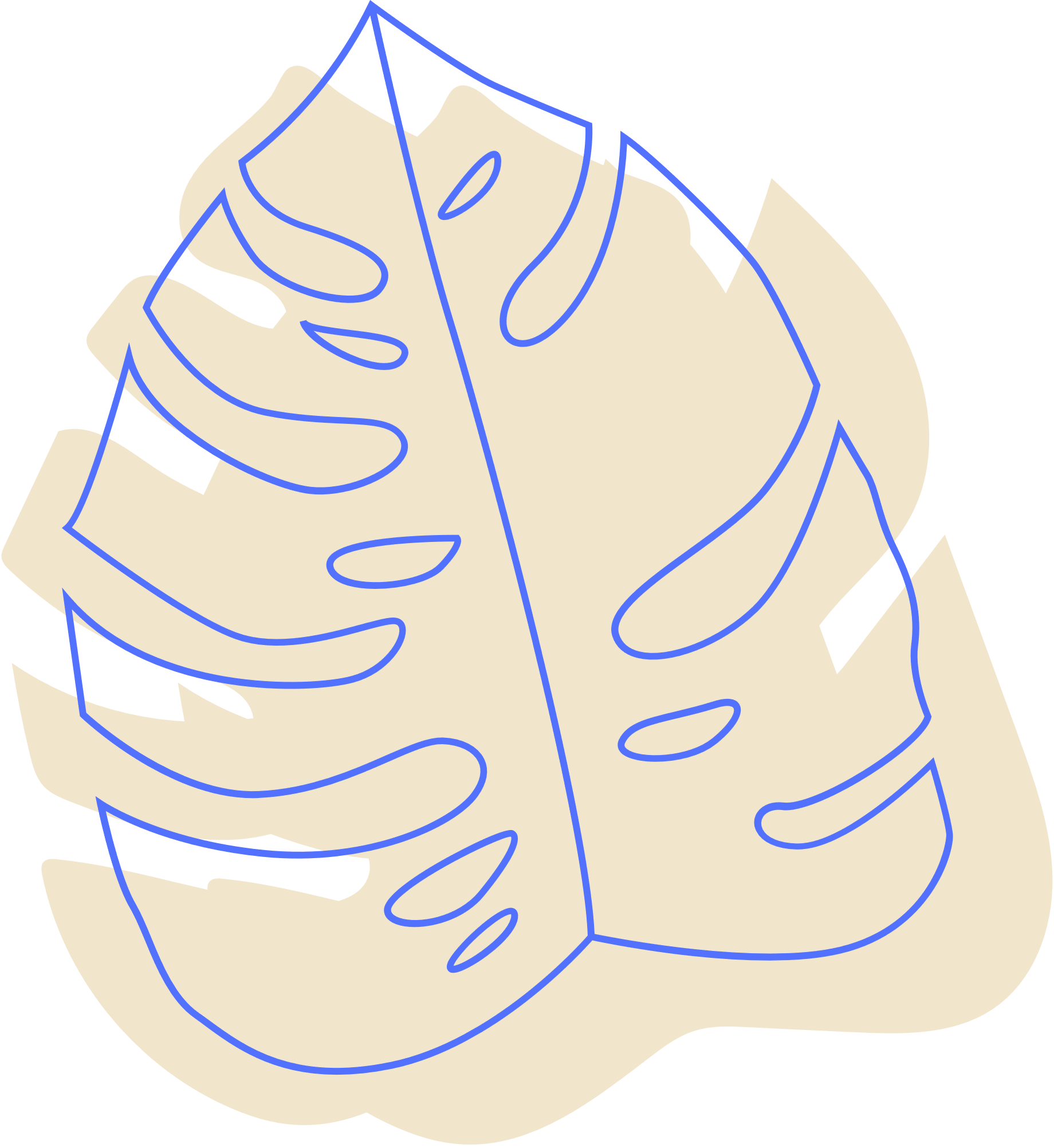 5 ขั้นตอนจบ สยบ Customer Complaint
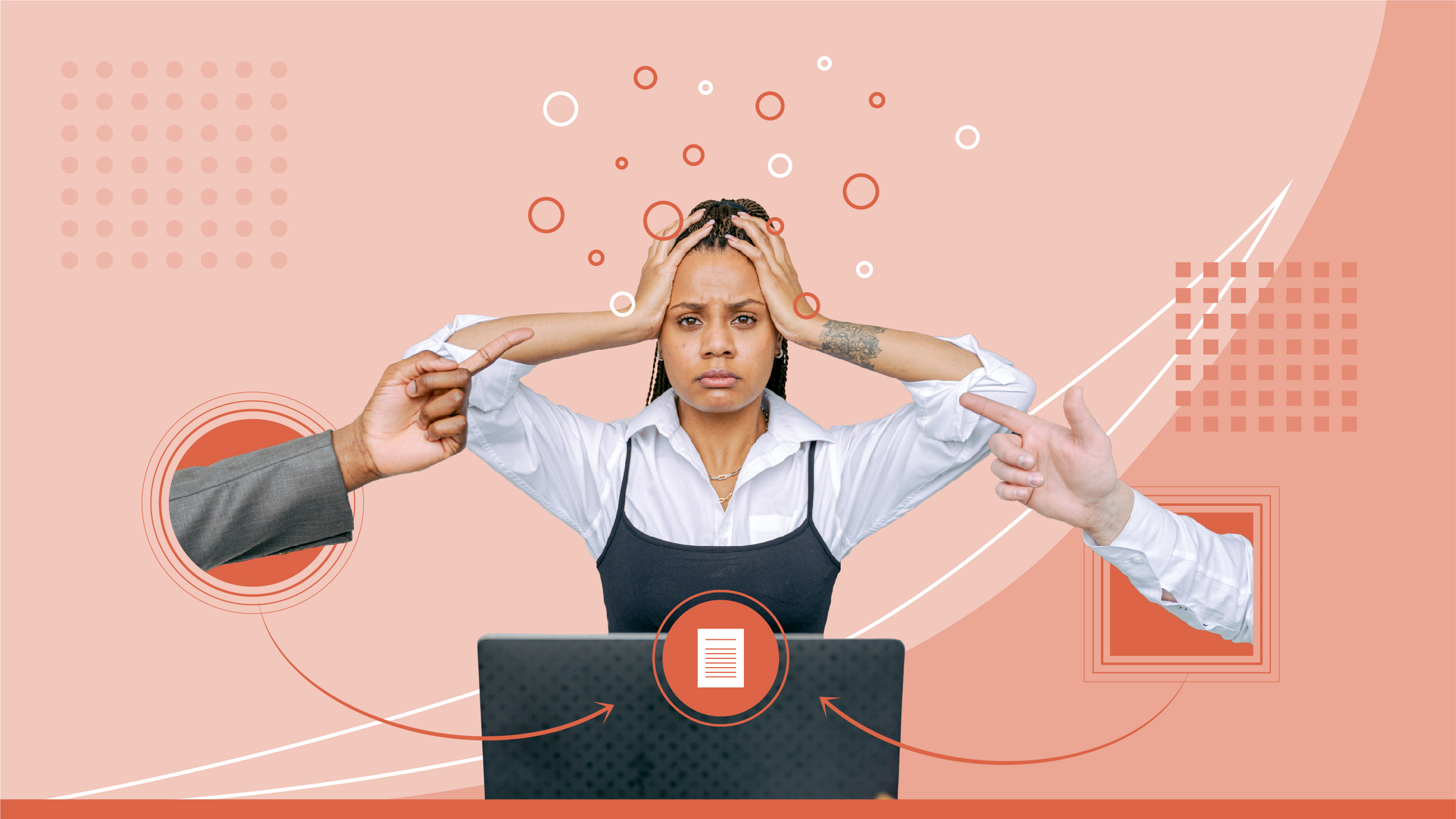 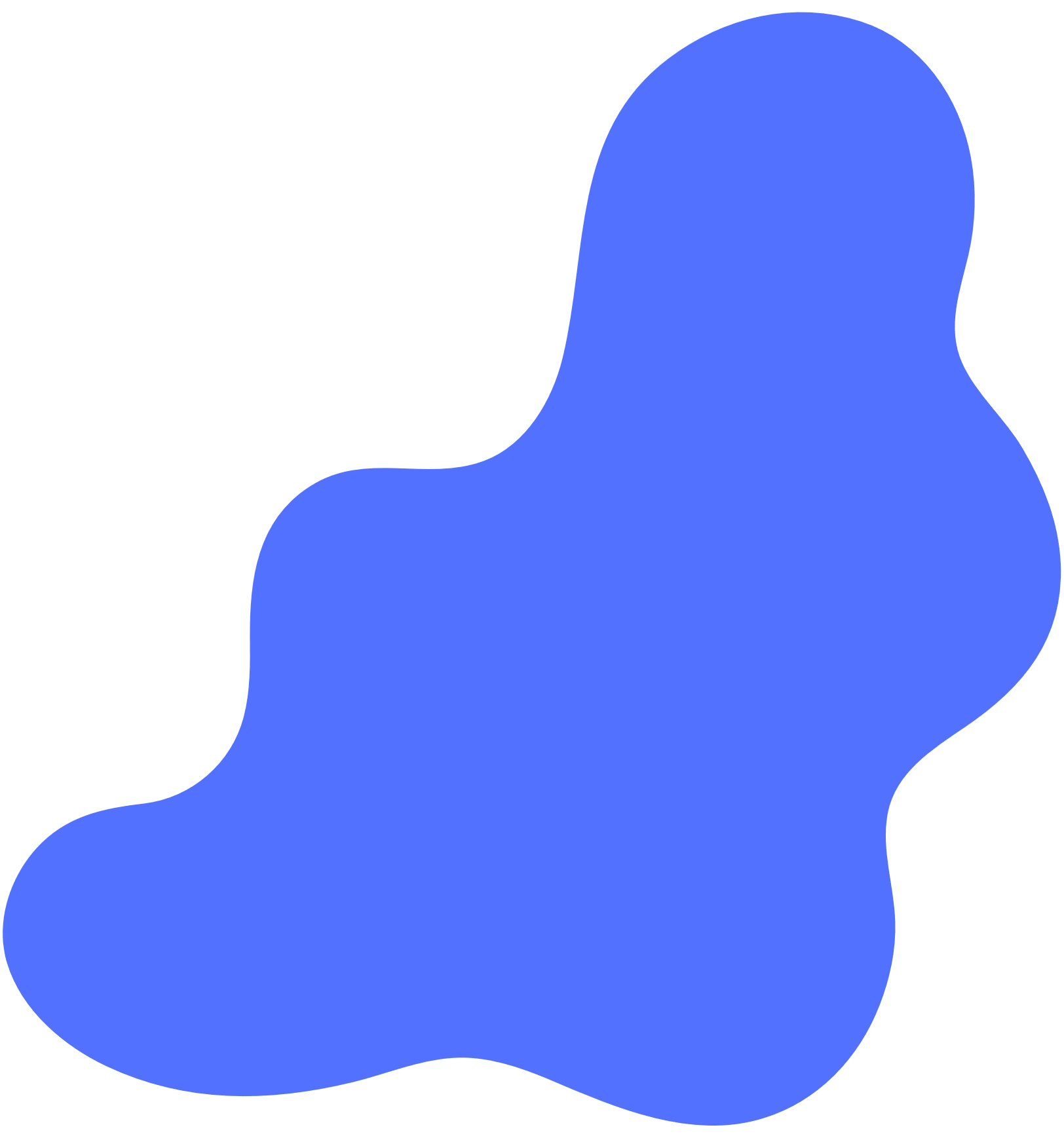 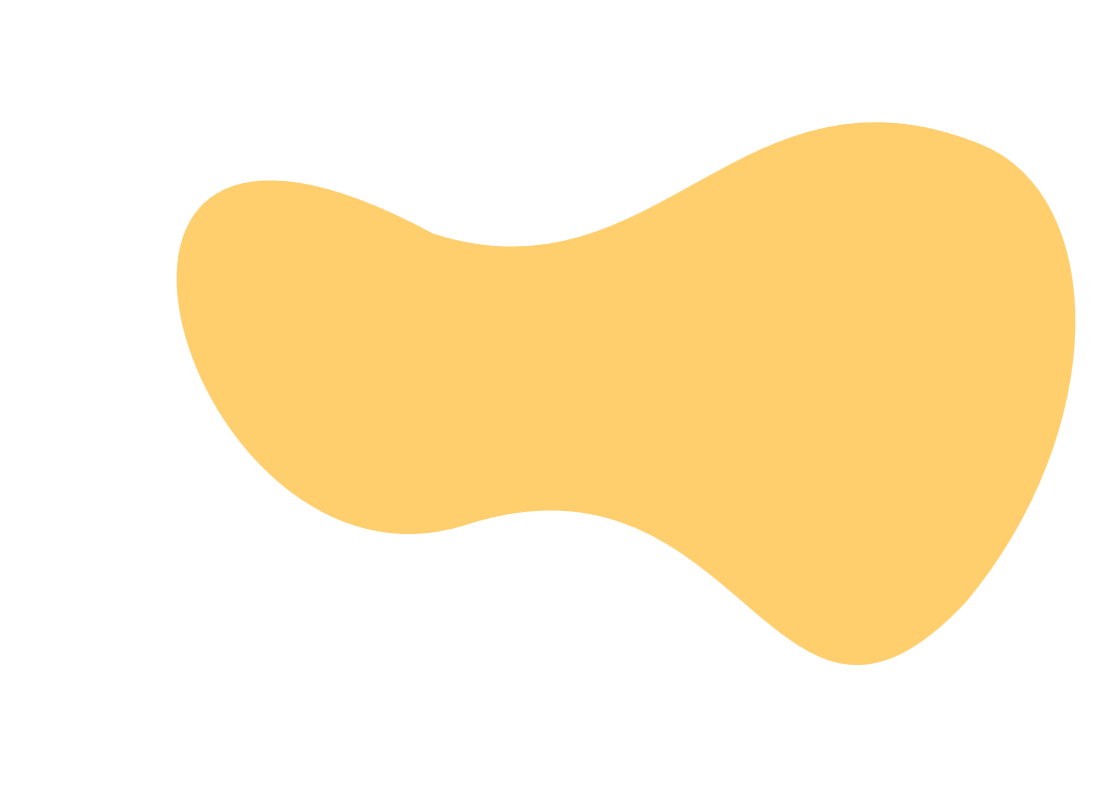 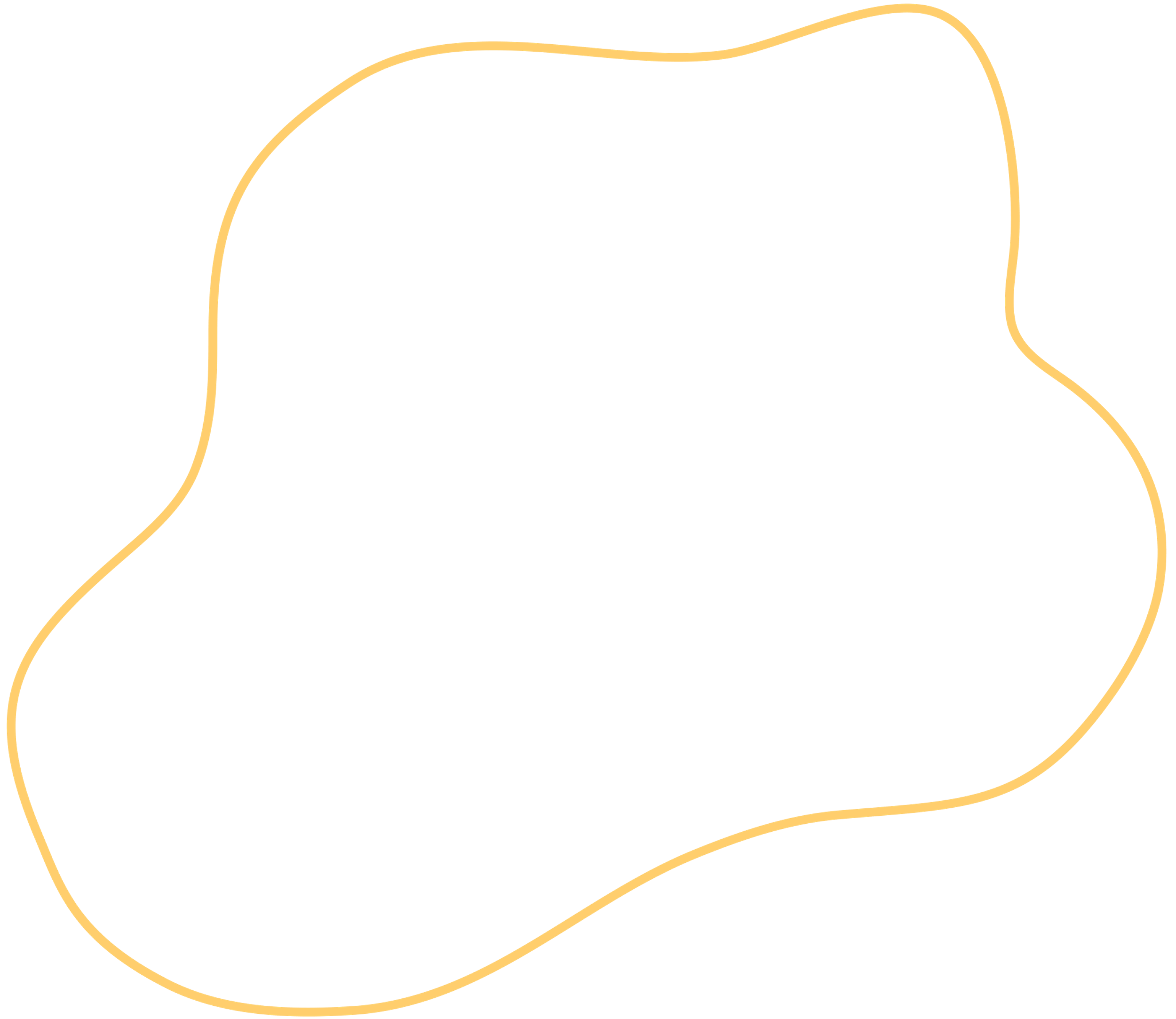 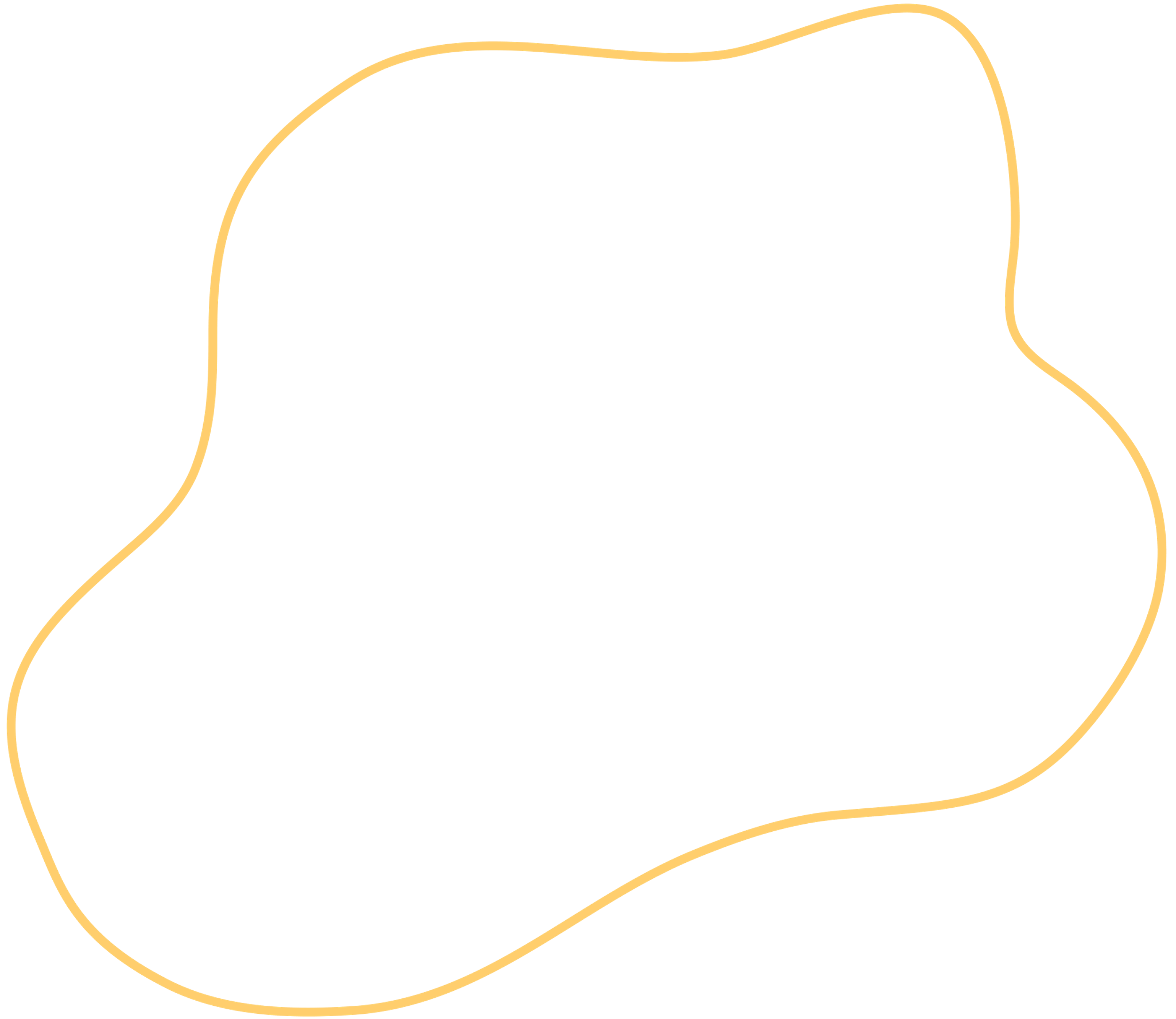 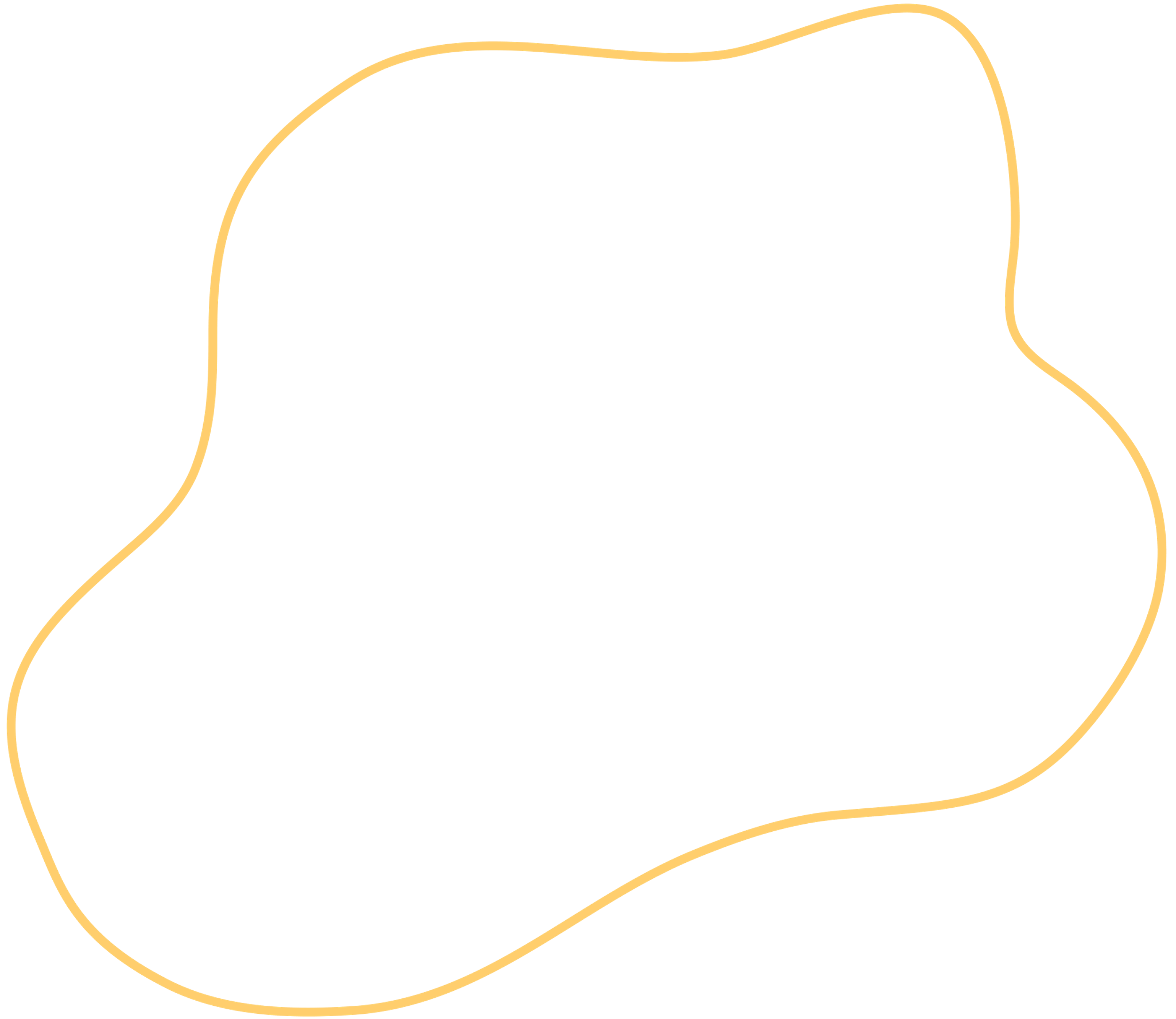 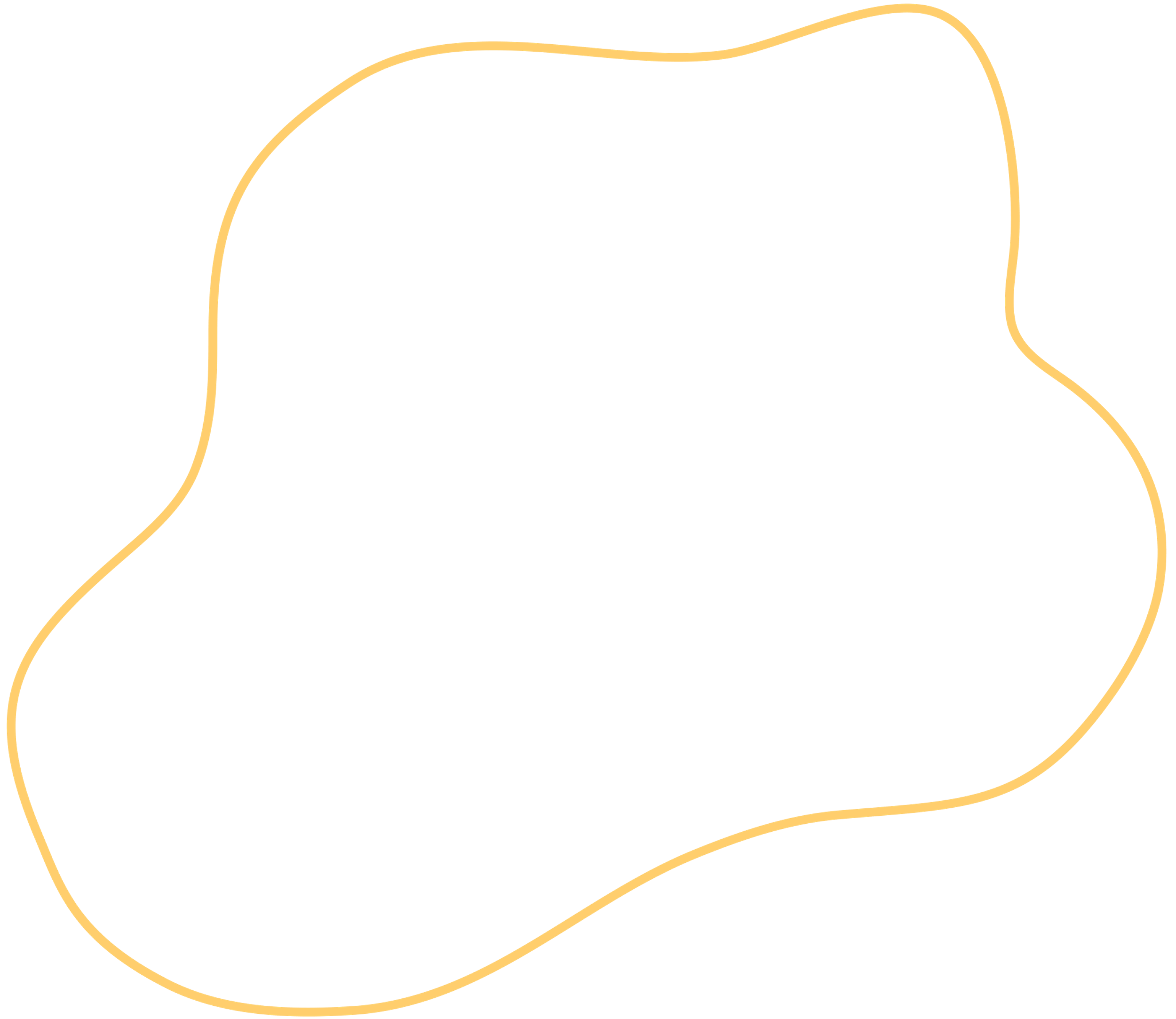 5 ขั้นตอนจบ สยบ Customer Complaint
1. มุ่งเป้าที่ “การแก้ปัญหา” ไม่ใช่ “การเอาชนะ”
2. ยิ่งลูกค้าเหวี่ยงมามากเท่าไหร่ ยิ่งต้องนอบน้อมให้มากเท่านั้น
3. พูดคำขอโทษ ไม่เคยทำให้ใครตาย
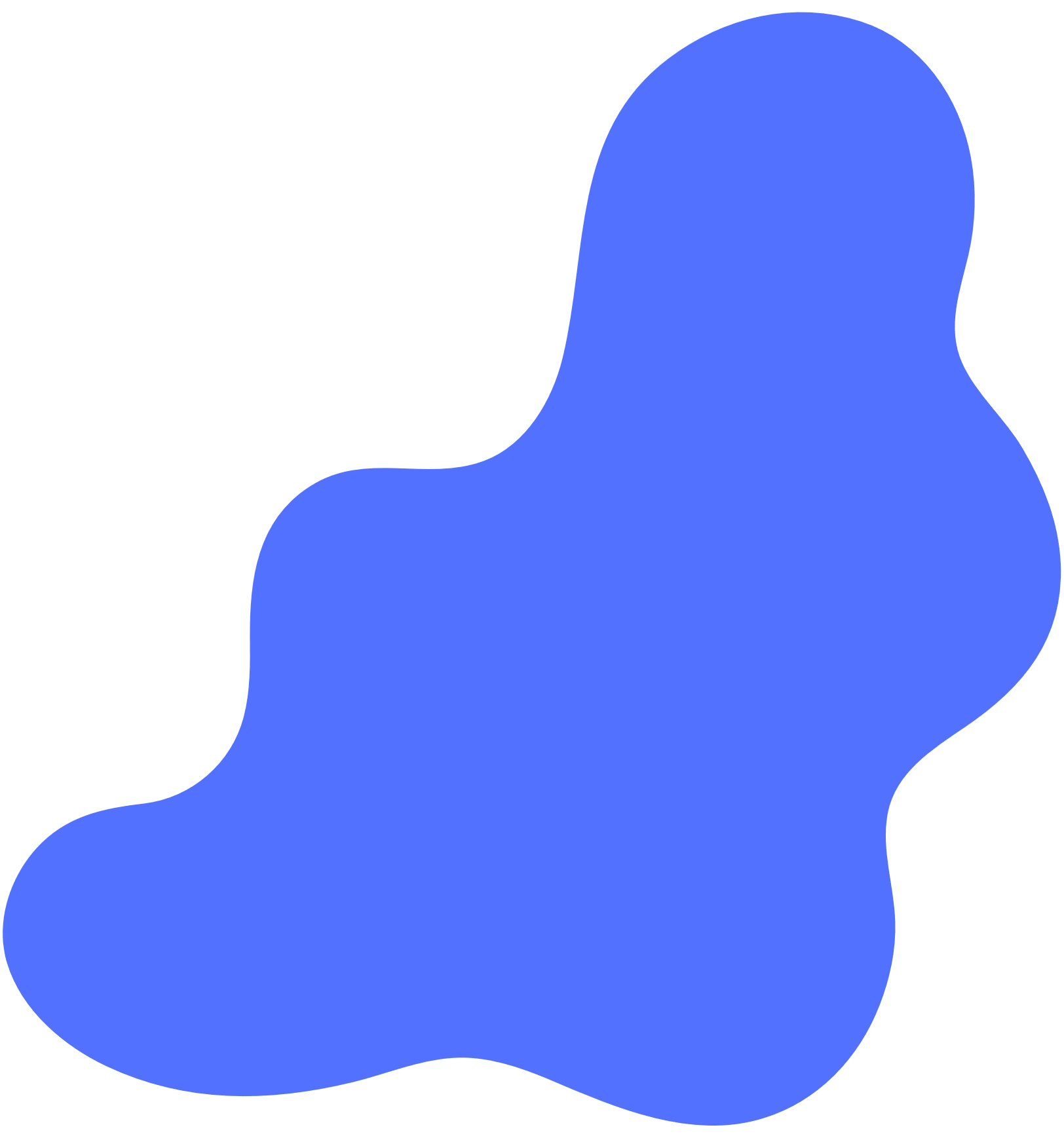 4. หาวิธีการ “เพิ่มคุณค่า” ที่จะสร้างความพอใจให้กับลูกค้า
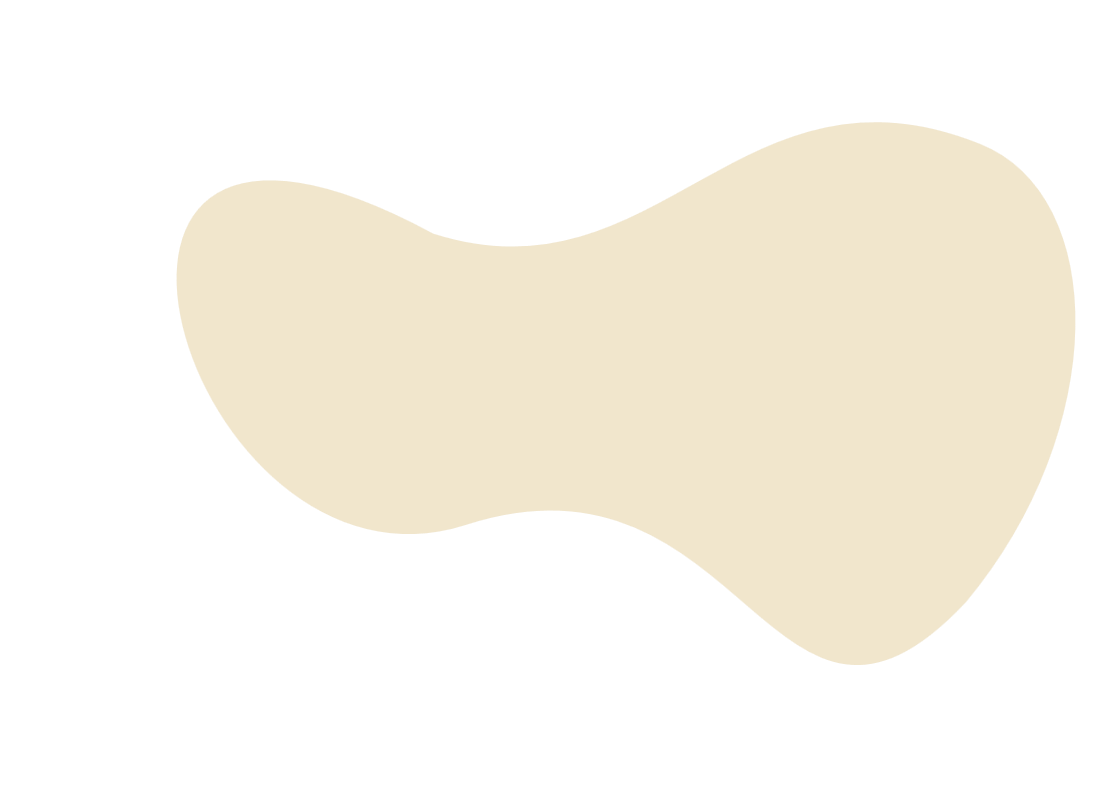 5. ให้กำลังใจซึ่งกันและกัน
34
“ ไม่มีอะไรดีที่สุด แต่ต้องทำให้ดีกว่าเดิม ”
วิกรม กรมดิษฐ์
ผู้ก่อตั้งนิคมฯ อมตะนคร
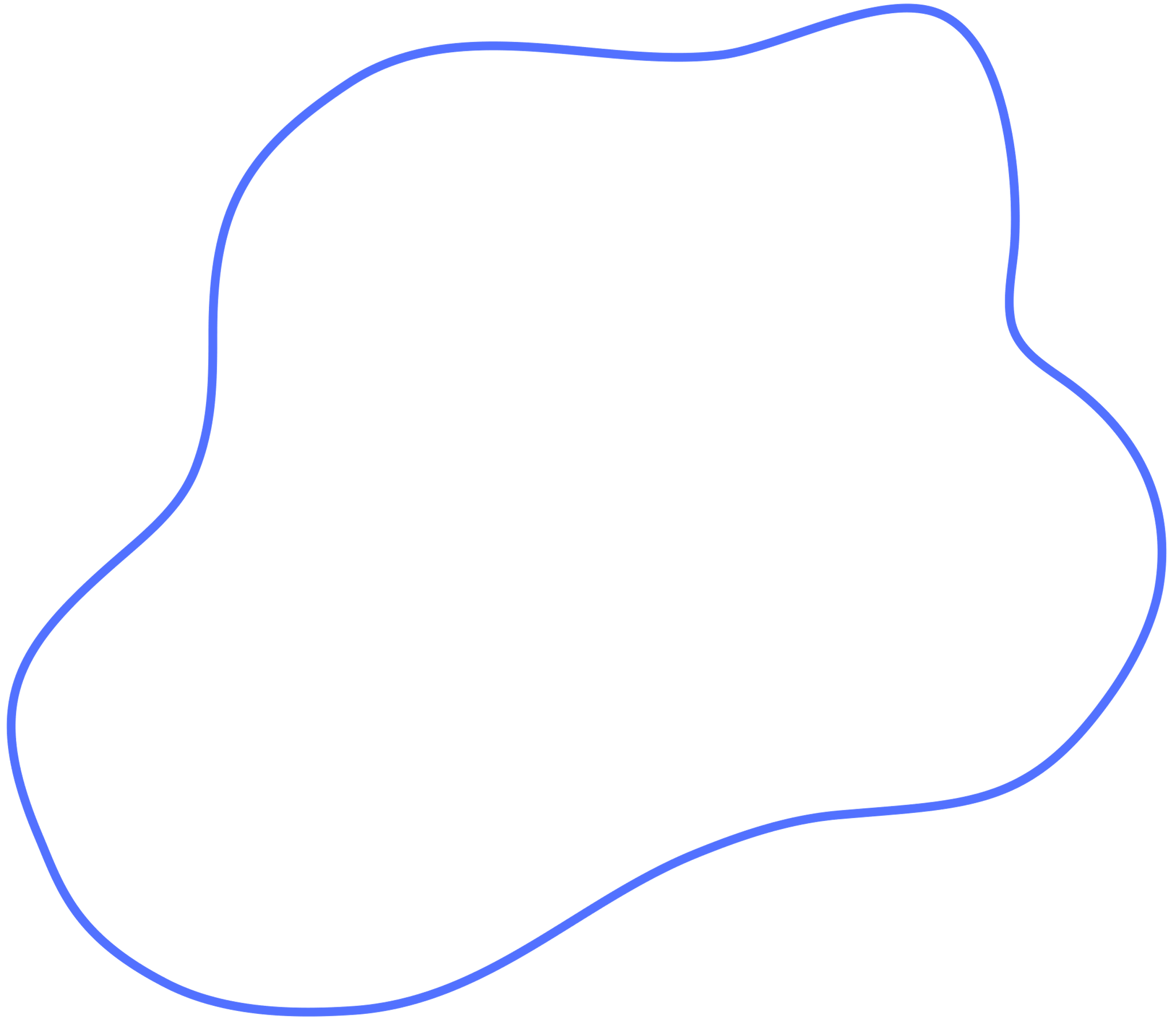 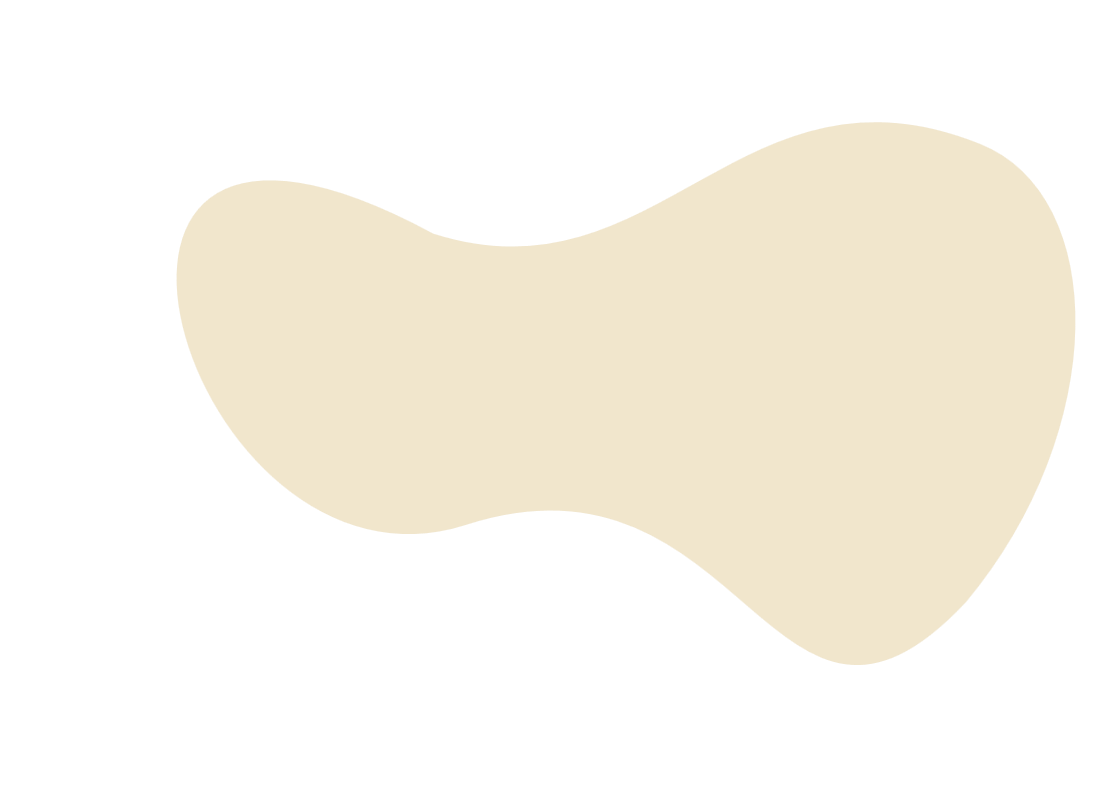 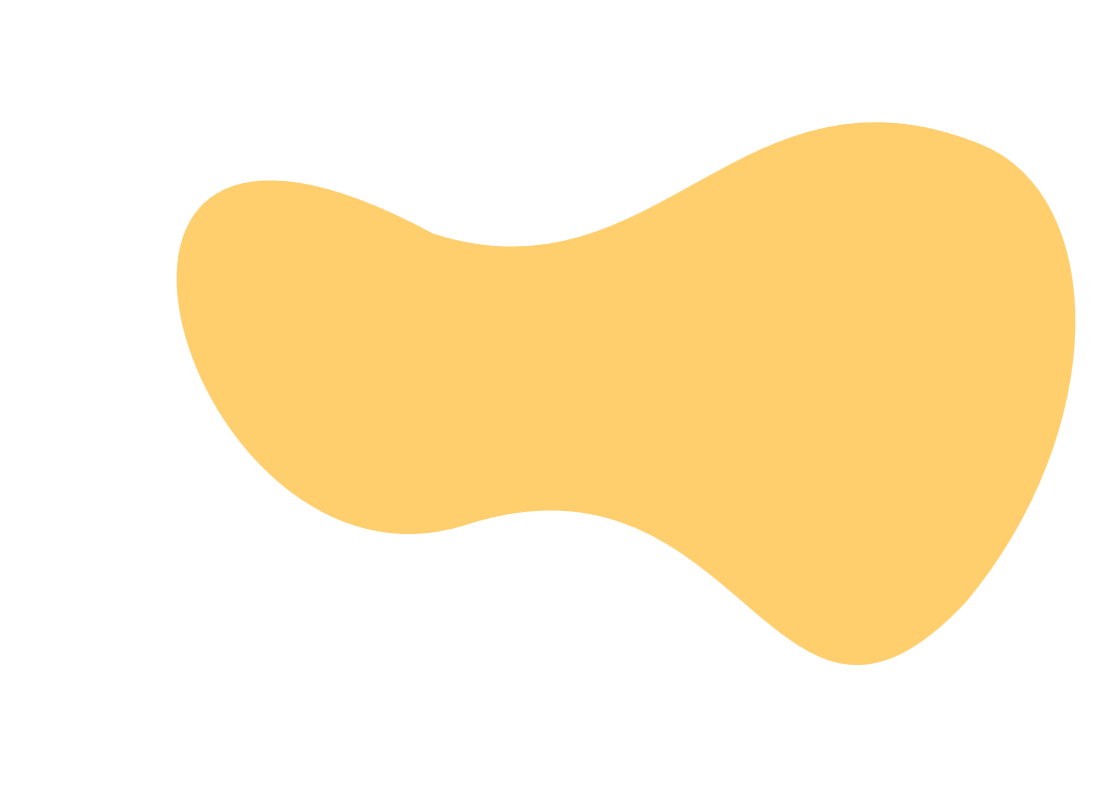 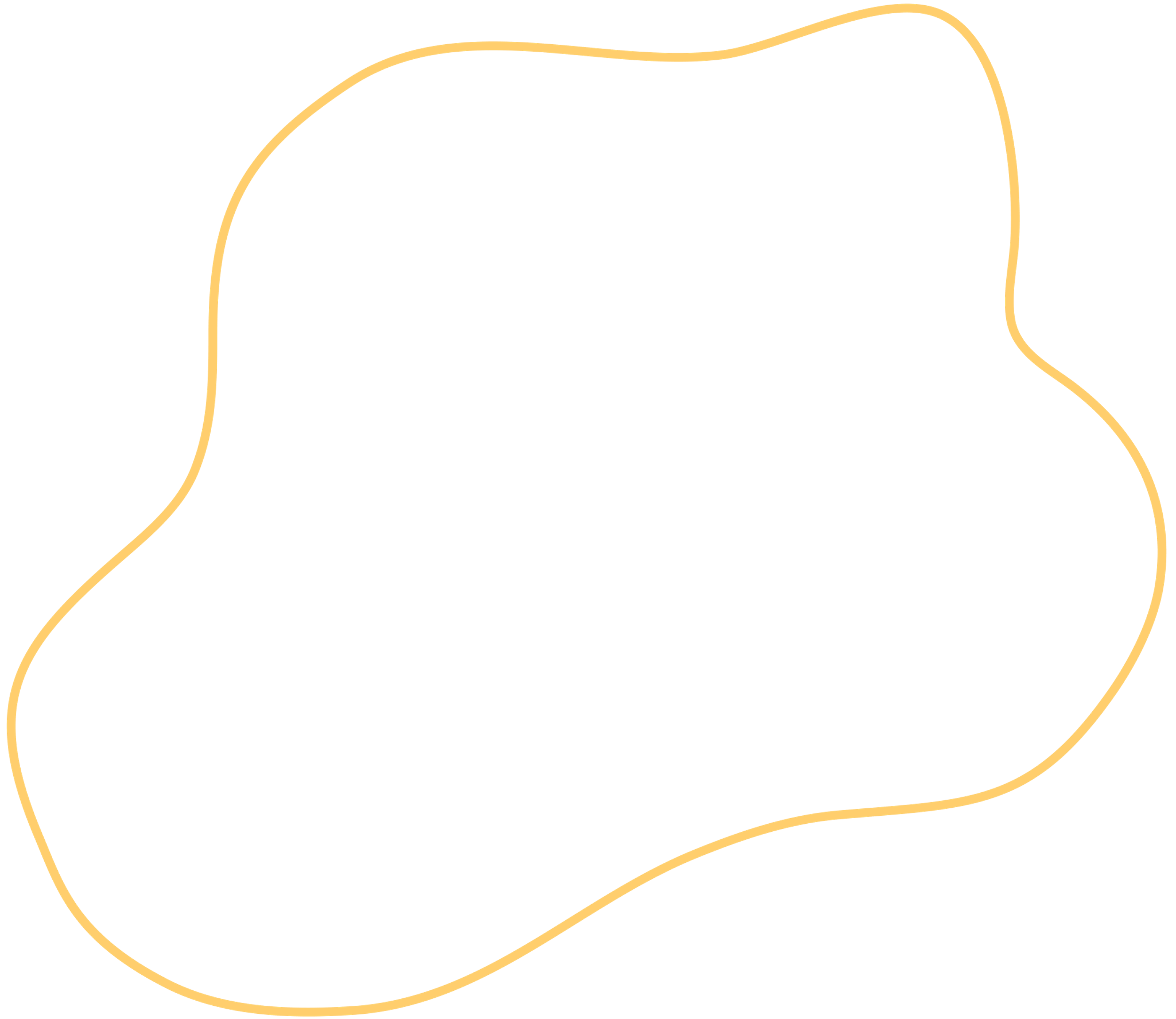 TEST
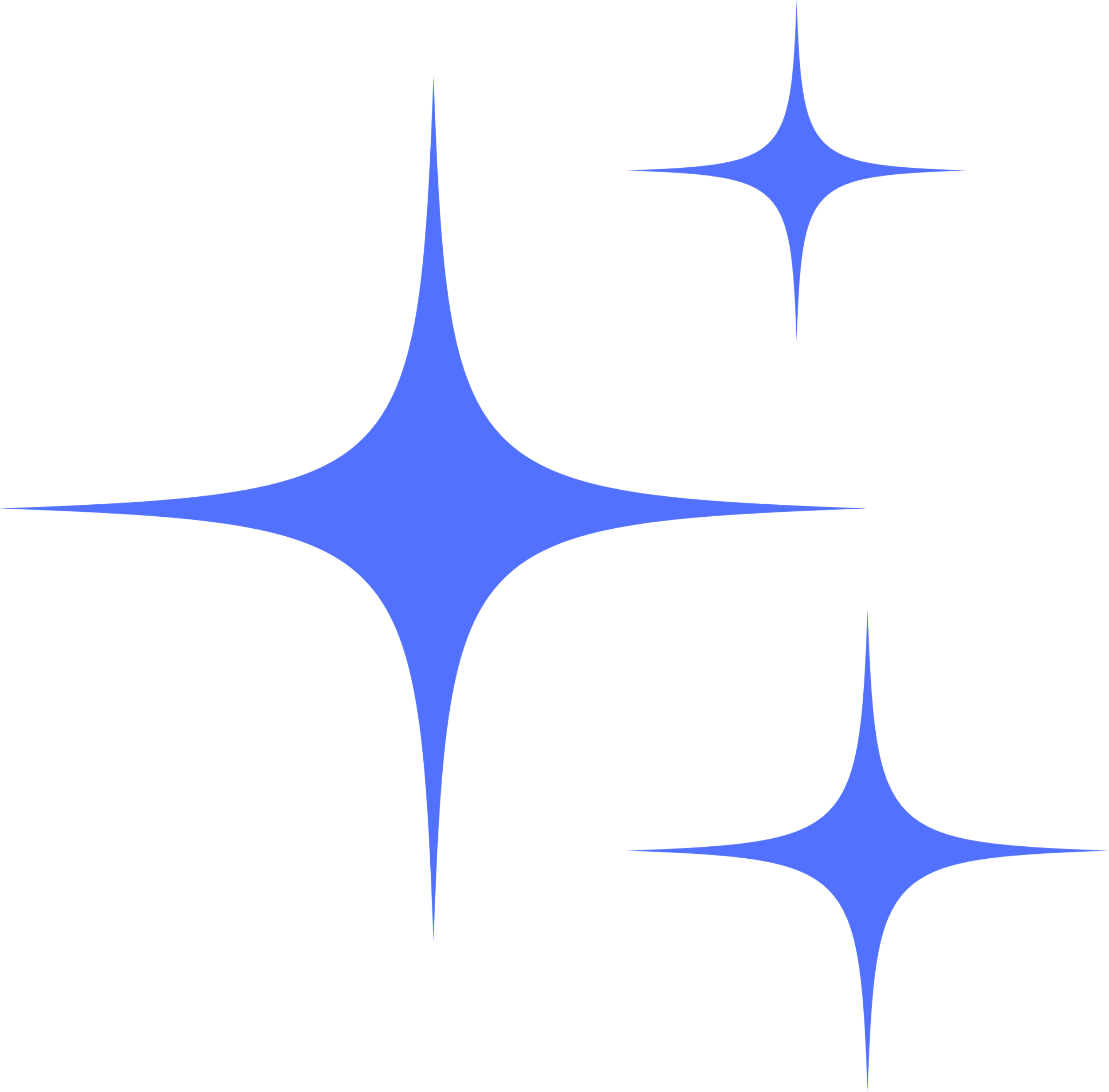 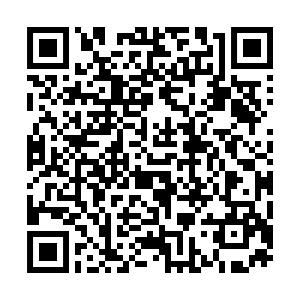 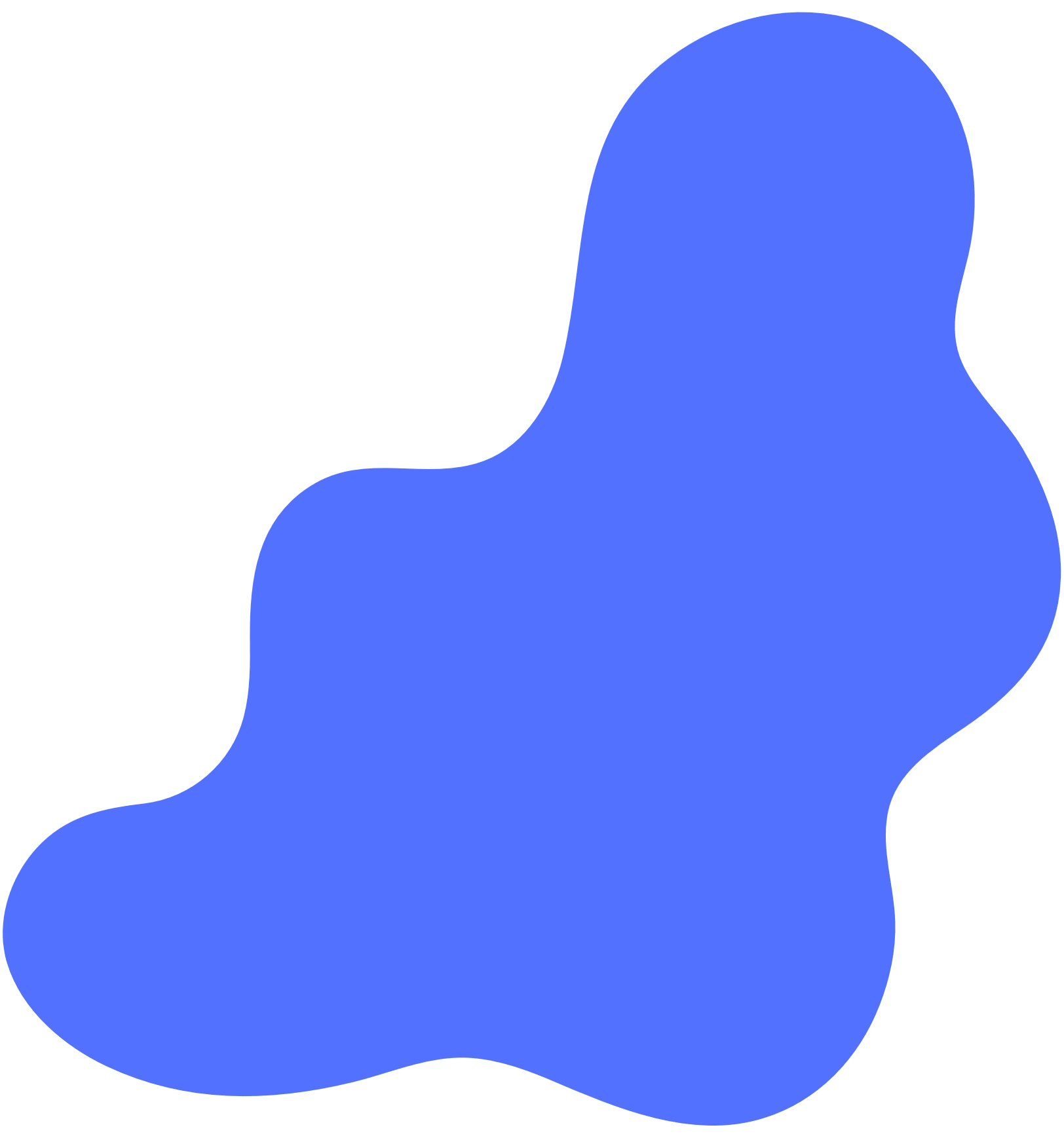 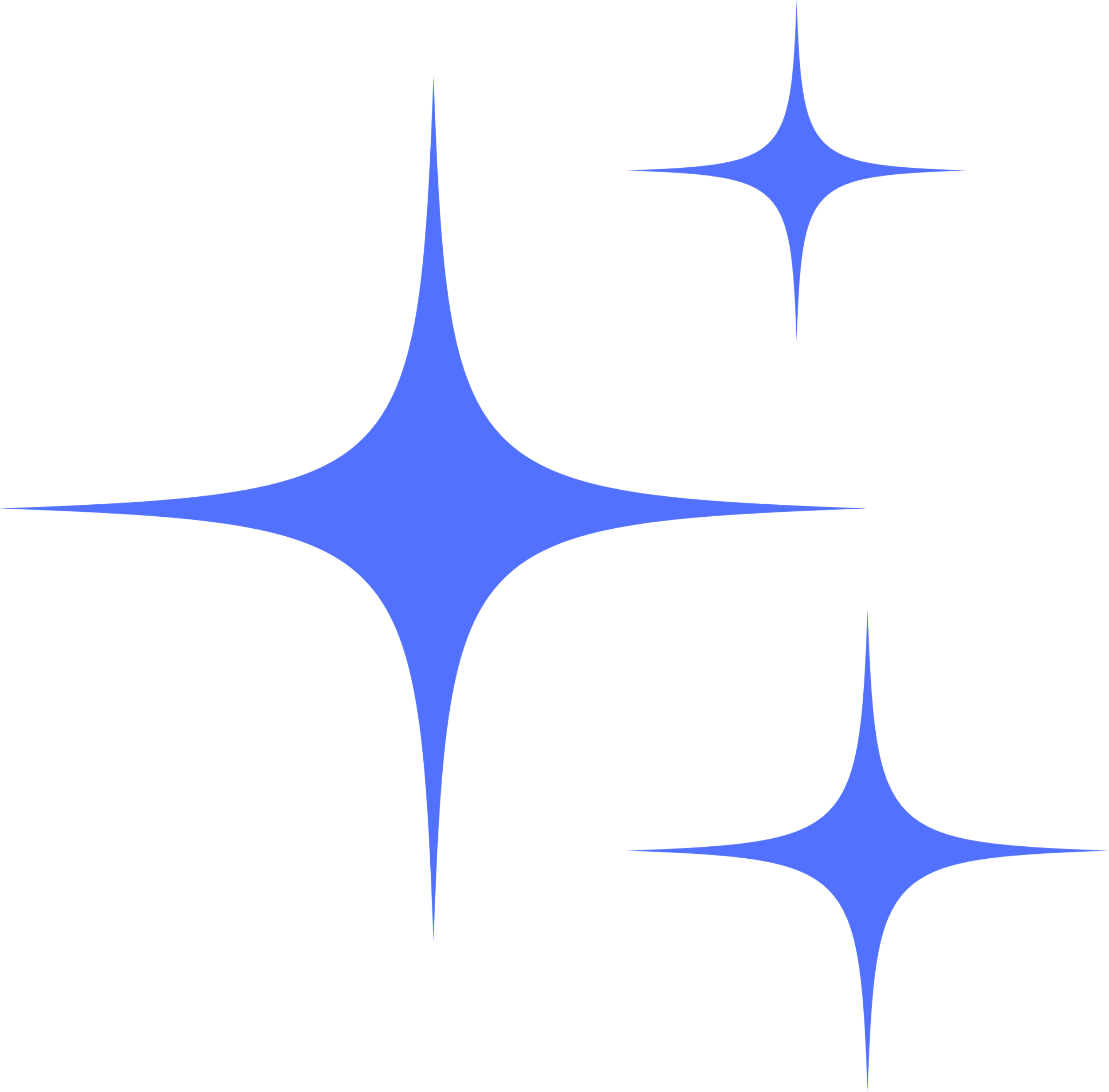 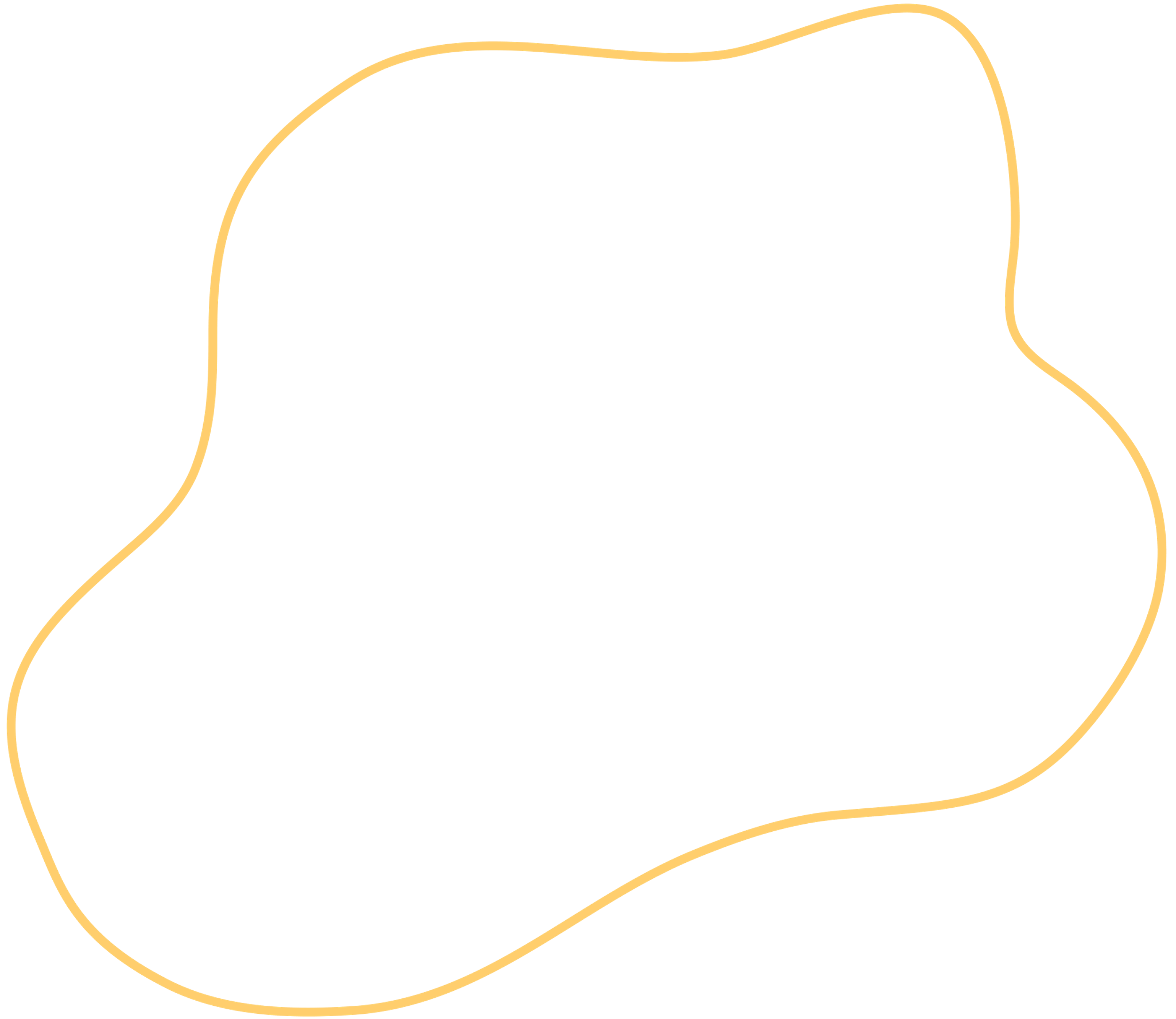 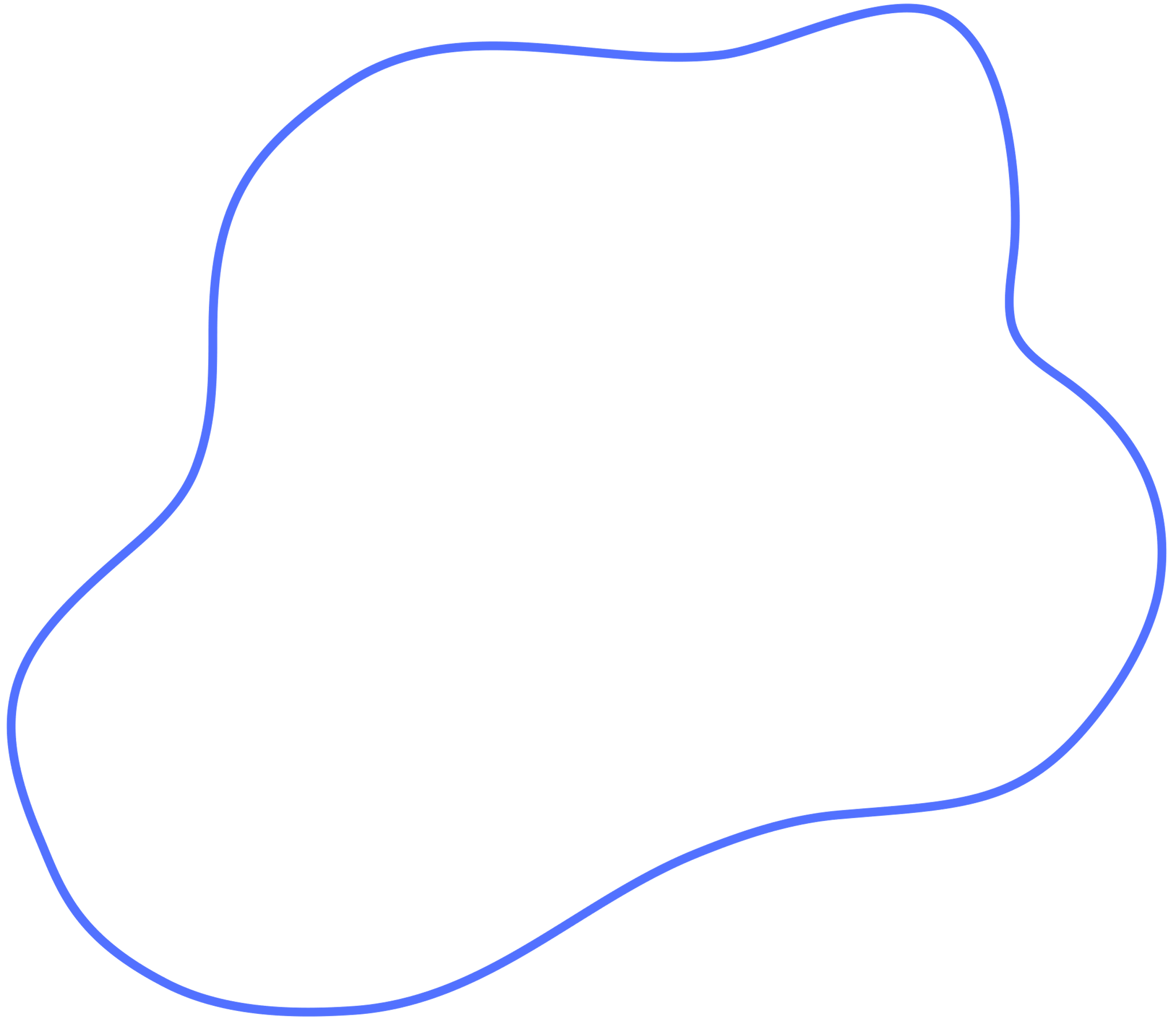 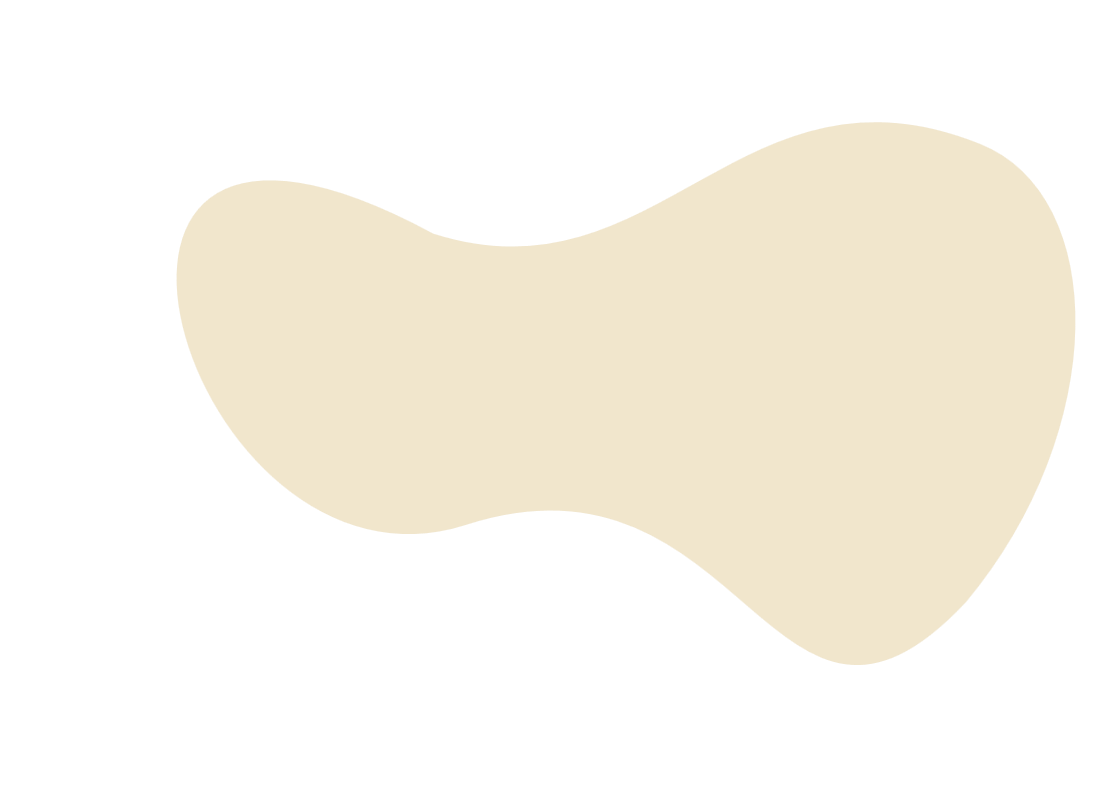 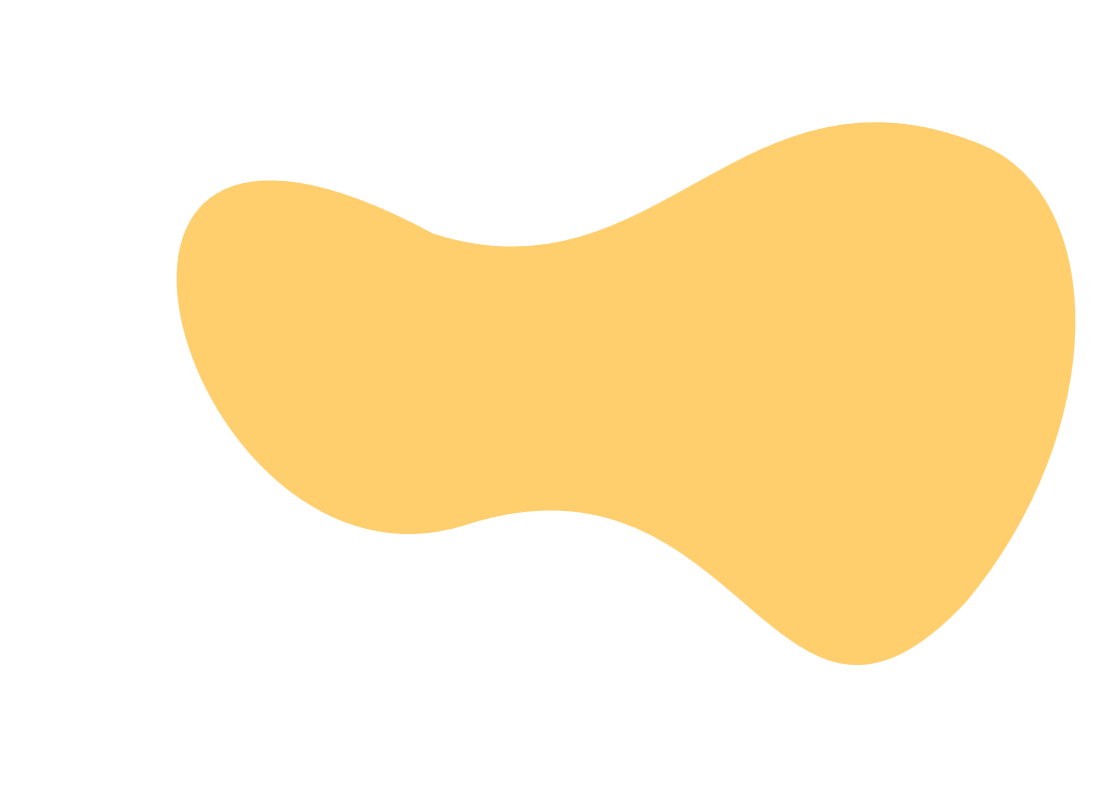 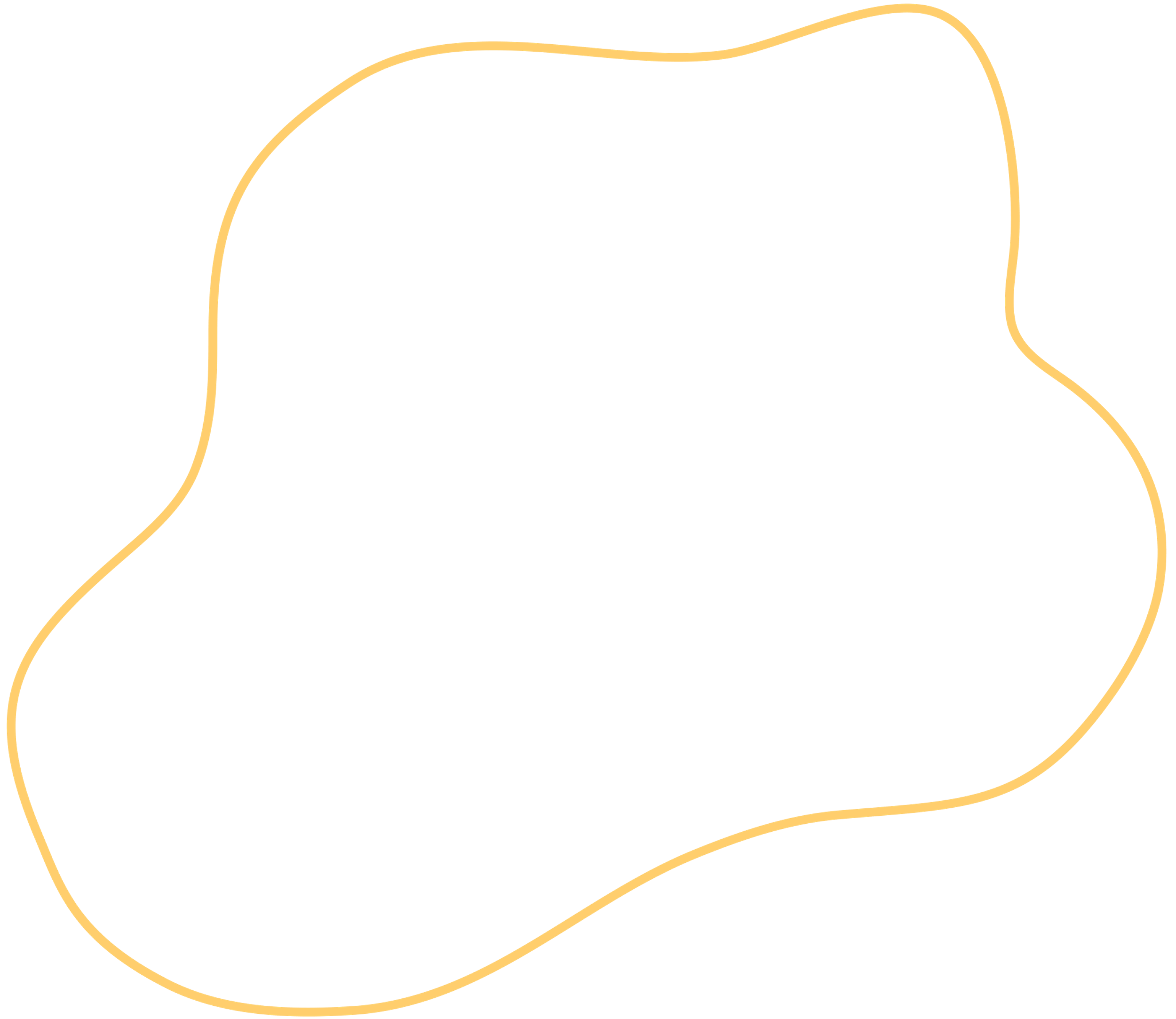 Thank You
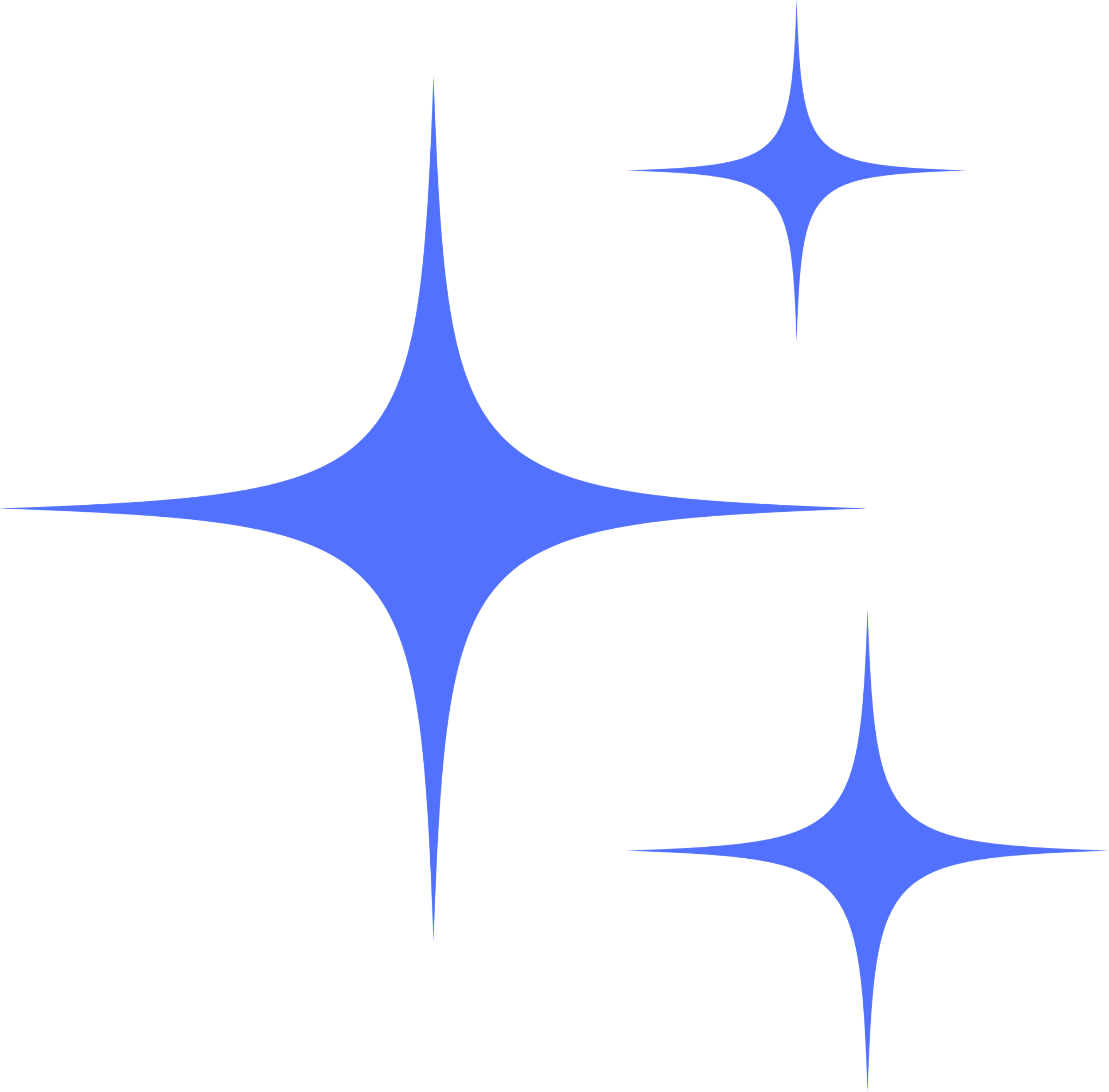 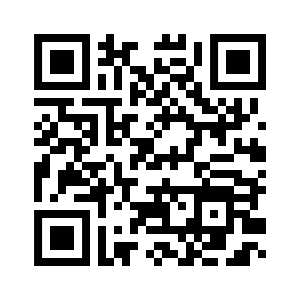 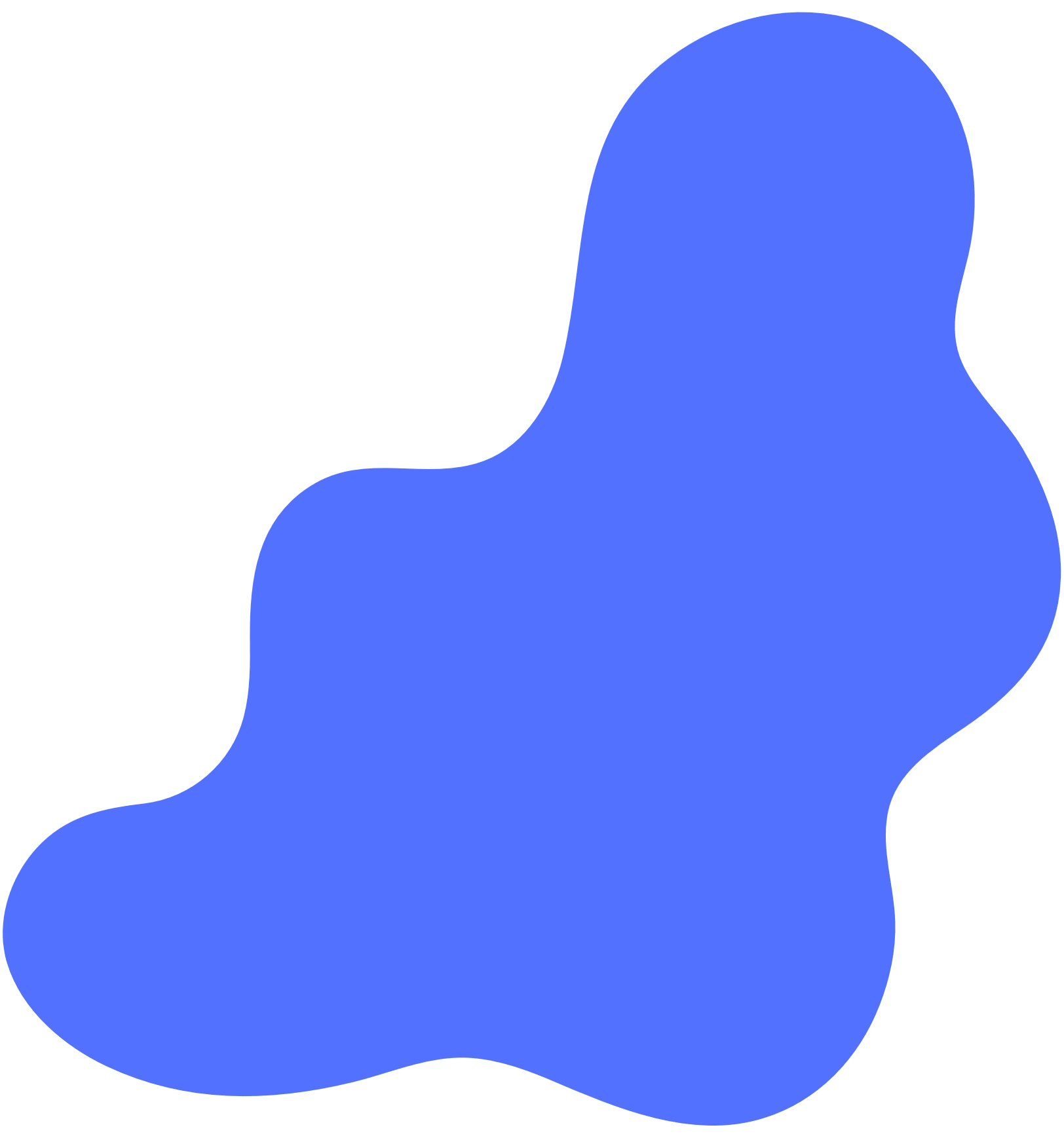 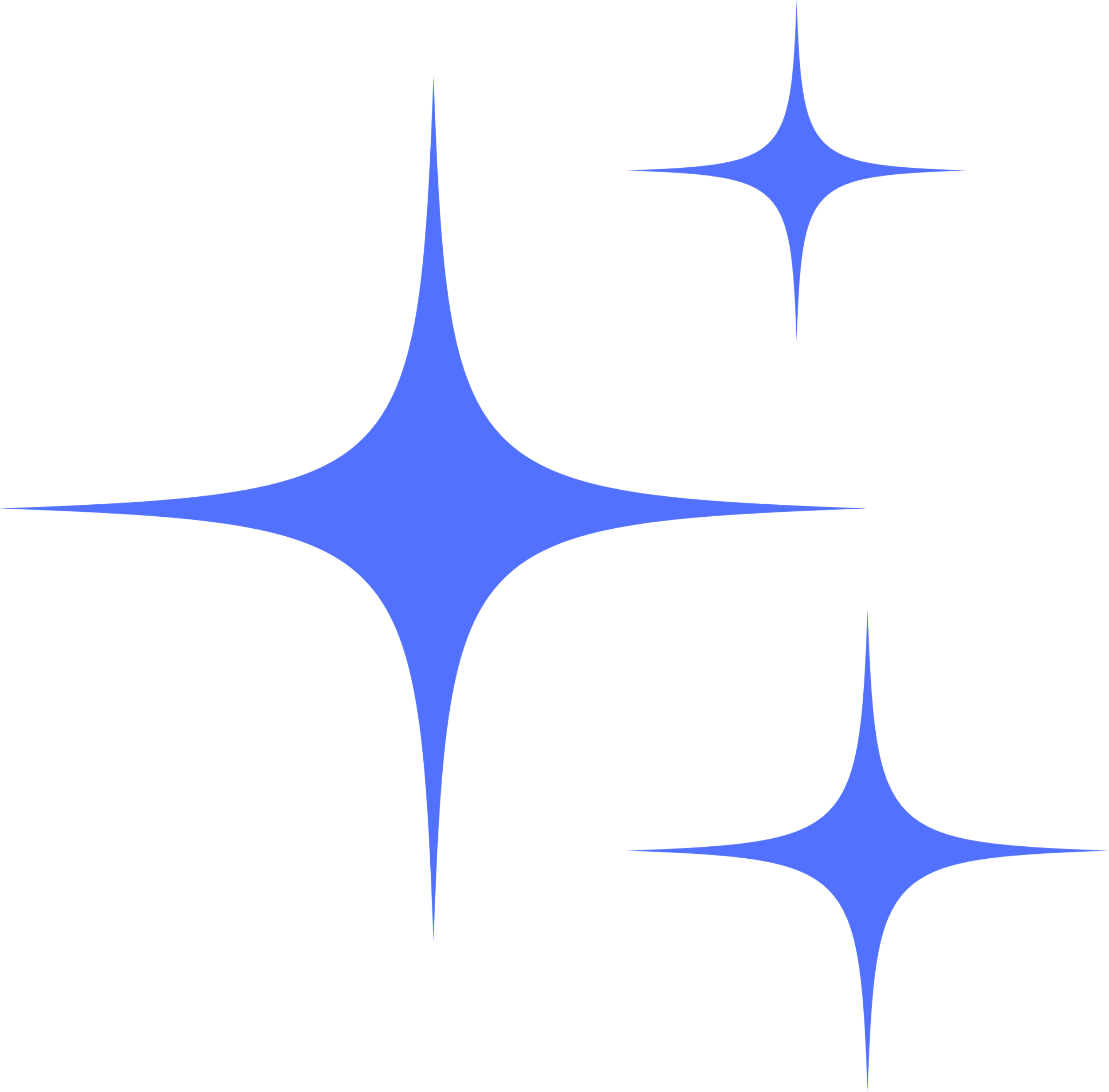 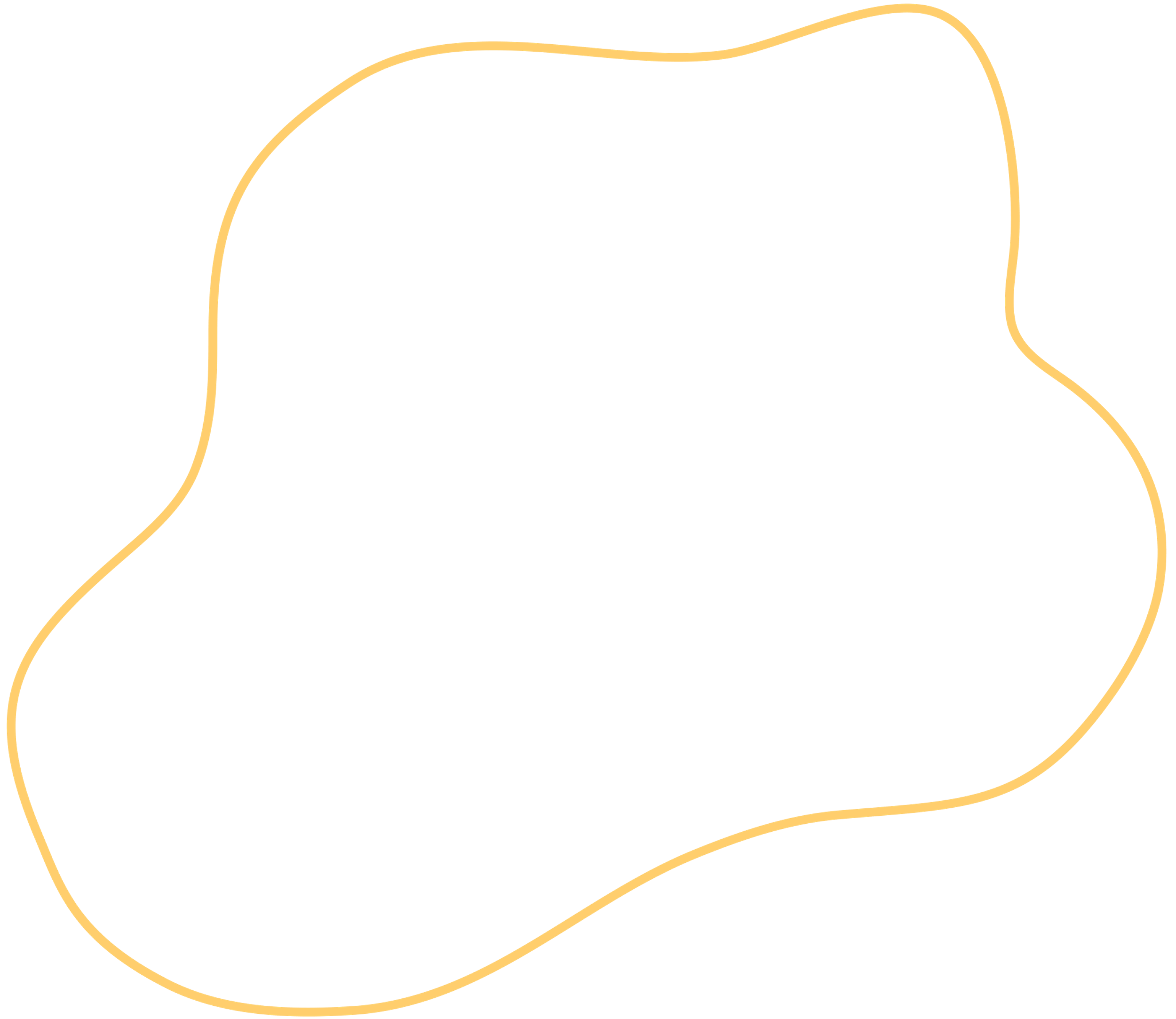